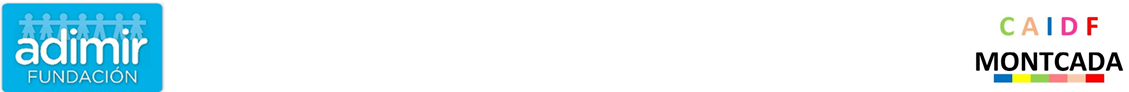 MEDI
ELS ÉSSERS VIUS
Autor pictogramas: Sergio Palao Procedencia: ARASAAC (http://arasaac.org) Licencia: CC (BY-NC-SA)
Propiedad: Gobierno de Aragón. Editado por : Francisco Javier Vaca Román ( Fund. ADIMIR)
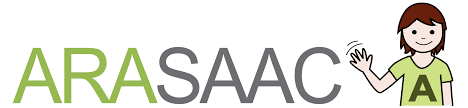 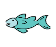 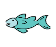 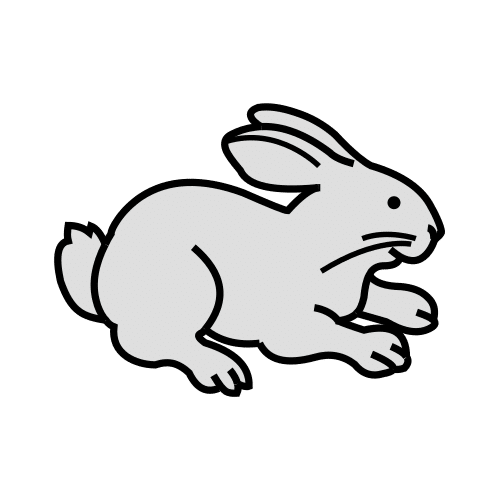 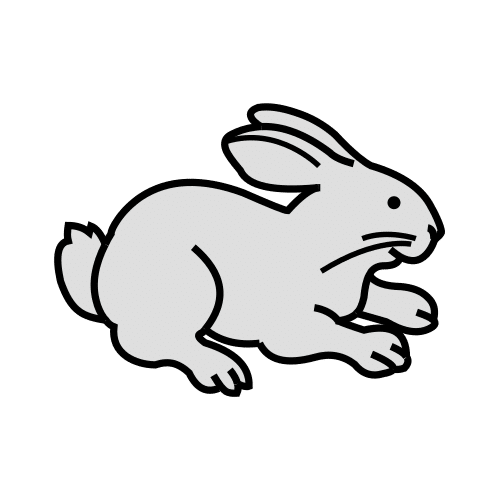 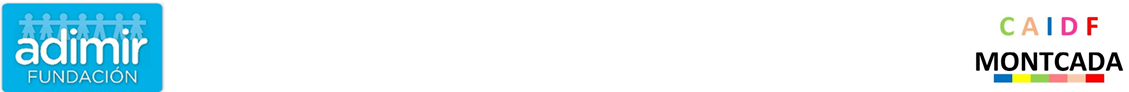 1-HERBÍVORS:
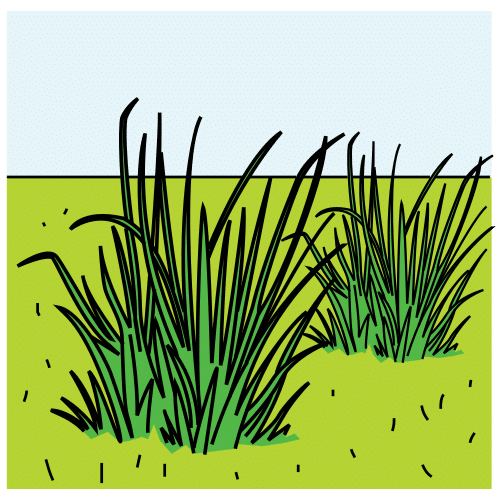 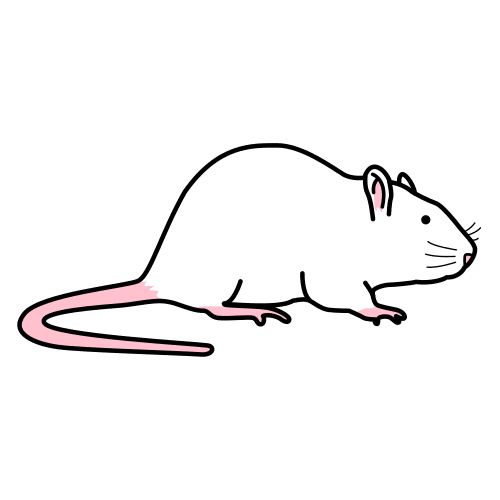 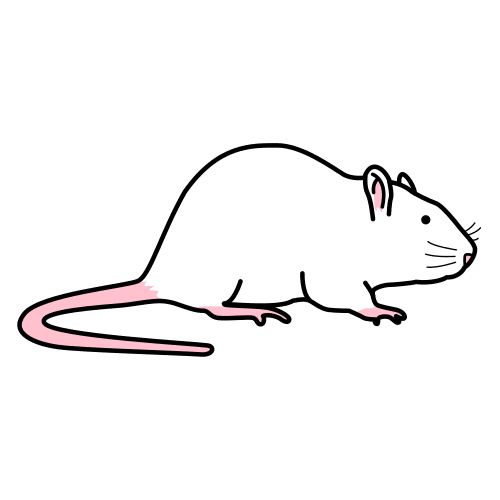 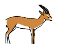 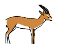 Mengen  plantes.
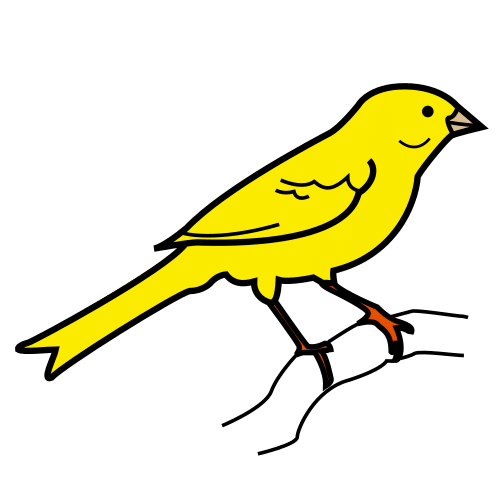 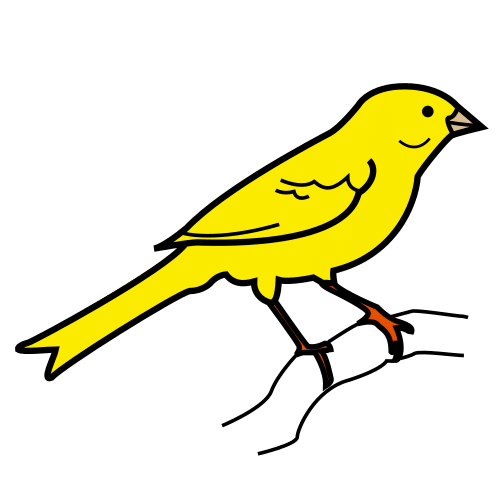 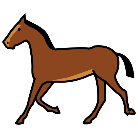 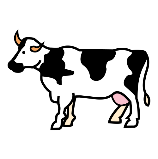 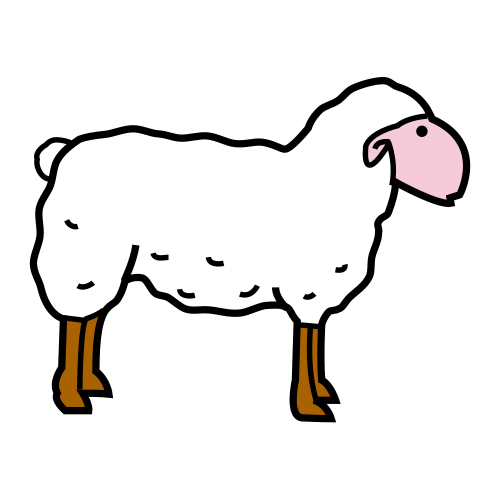 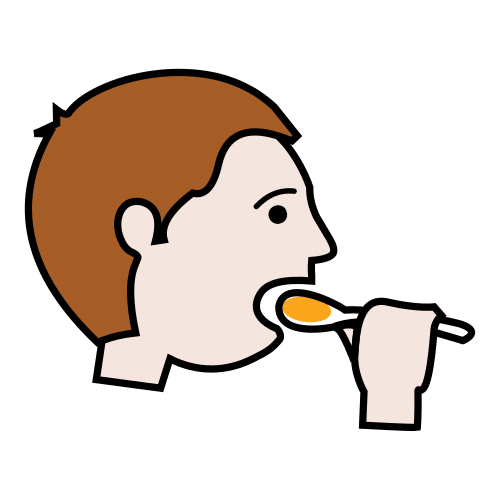 2-CARNÍVORS:
NUTRICIÓ
Altres animals.
El animals
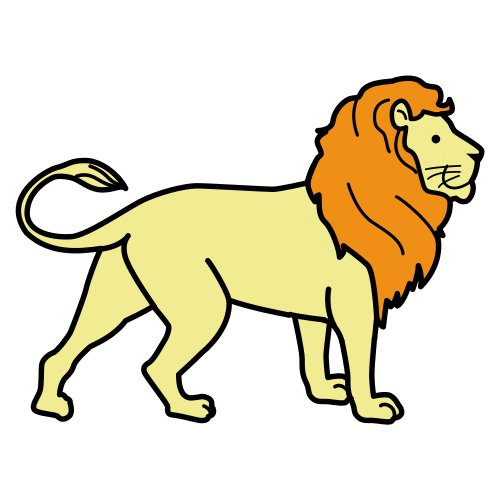 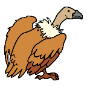 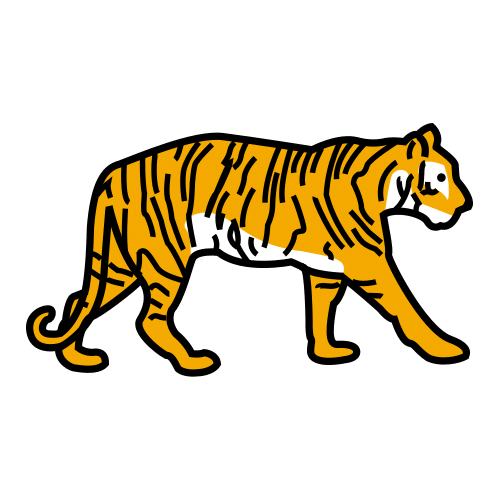 Que mengen?
3-OMNÍVORS:
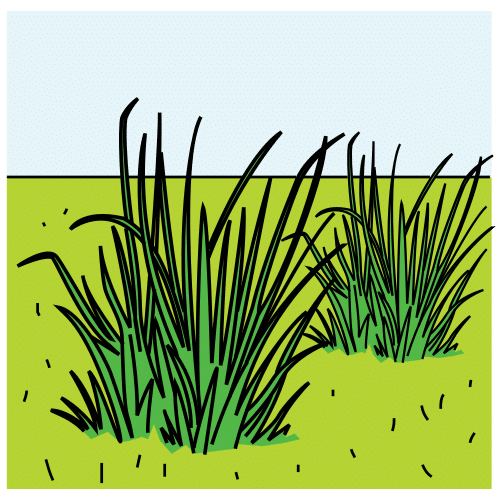 Mengen plantes i altres animals.
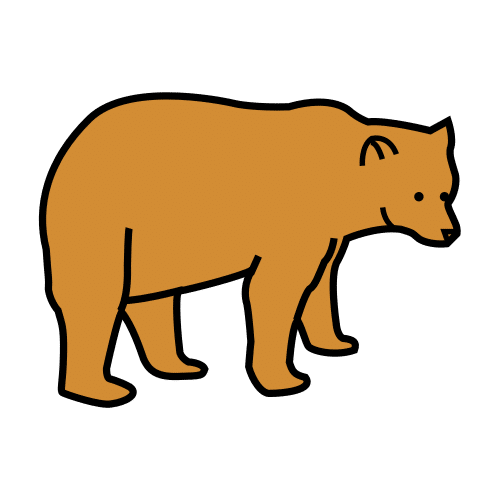 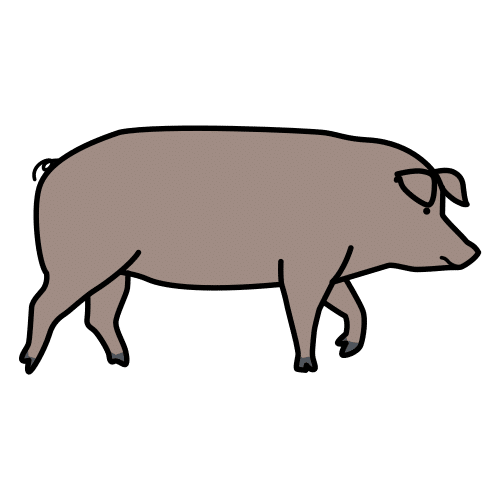 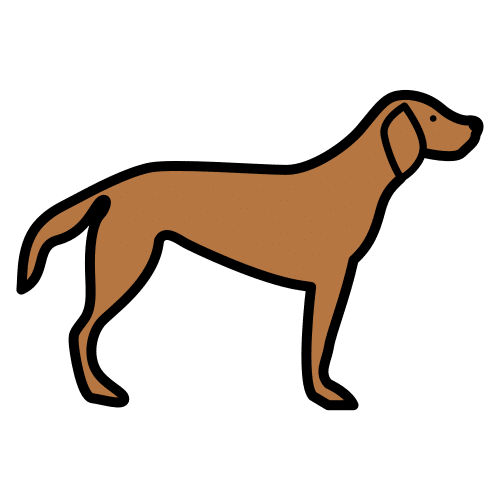 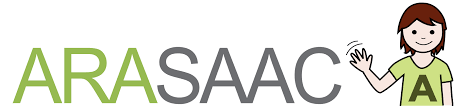 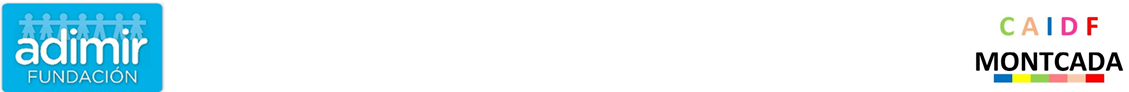 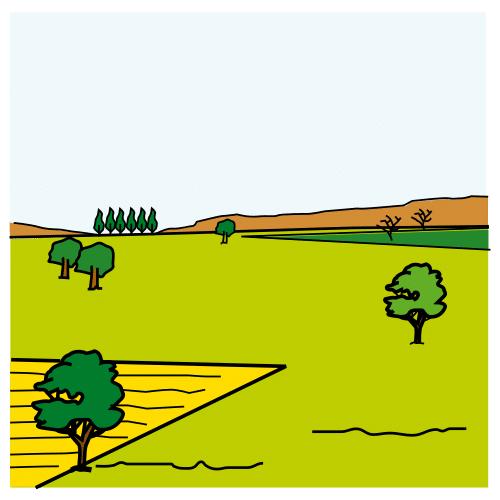 1-TERRESTRES:
Animals que viuen al terra.
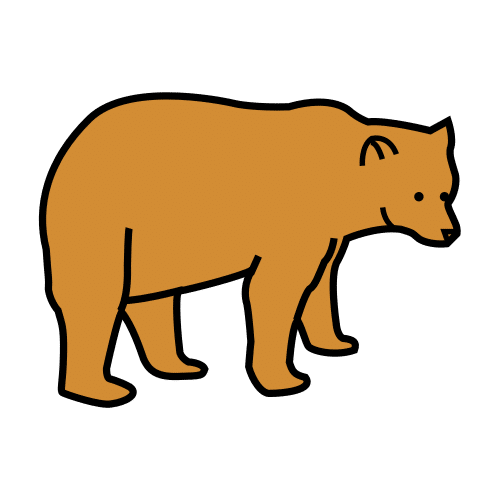 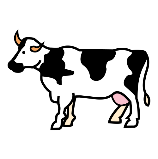 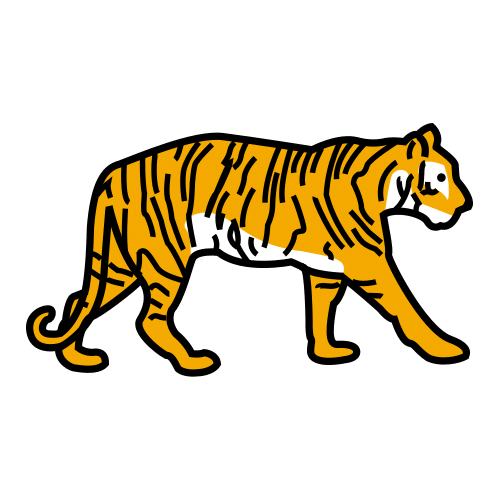 2-AQUÀTICS:
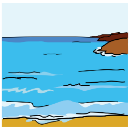 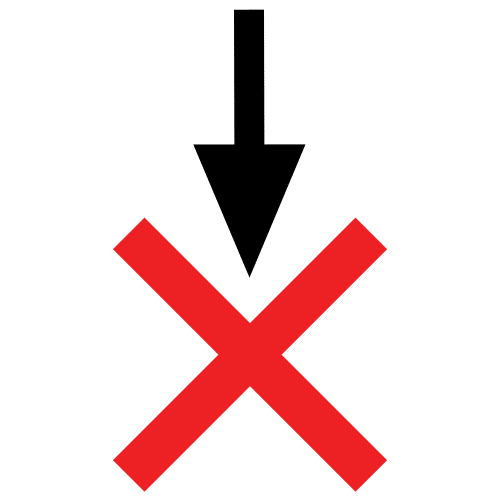 Animals que viuen l’aigua.
RELACIÓ
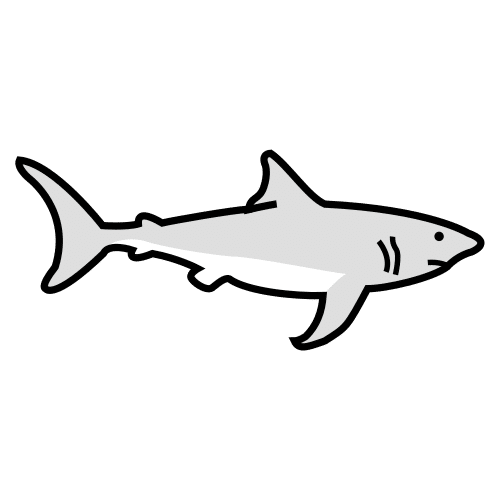 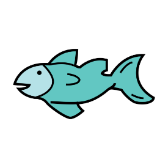 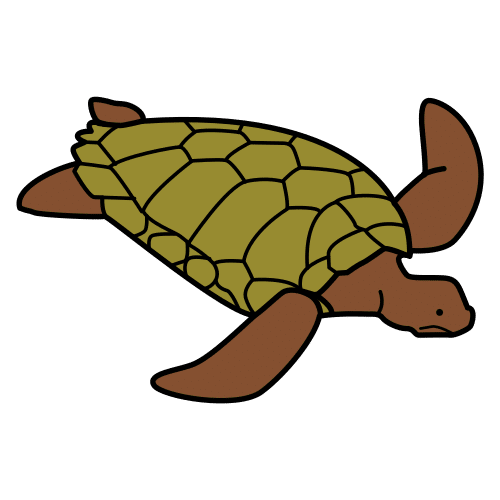 On viuen?
3-AERIS:
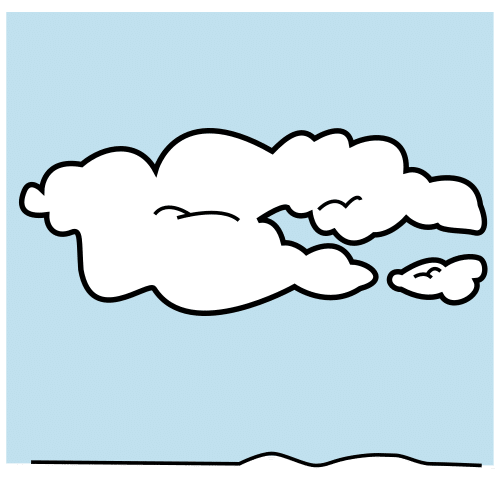 Animals que volen.
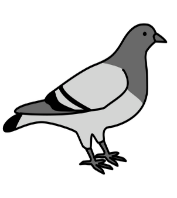 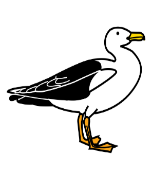 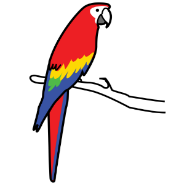 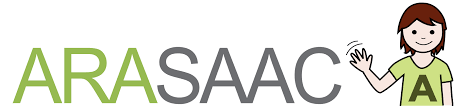 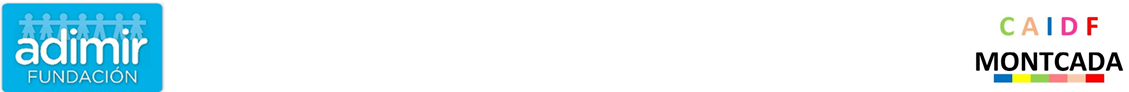 1-VIVÍPARS:
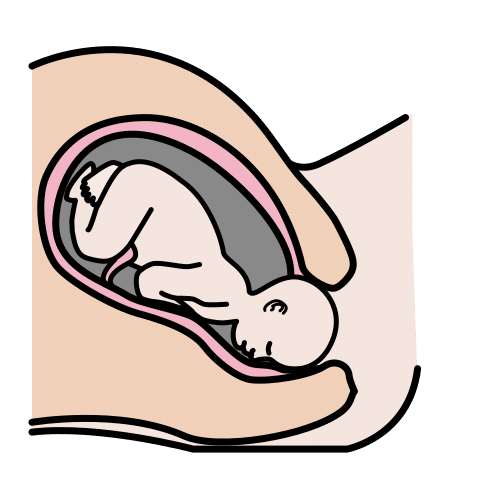 Neixen del ventre.
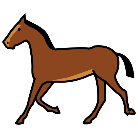 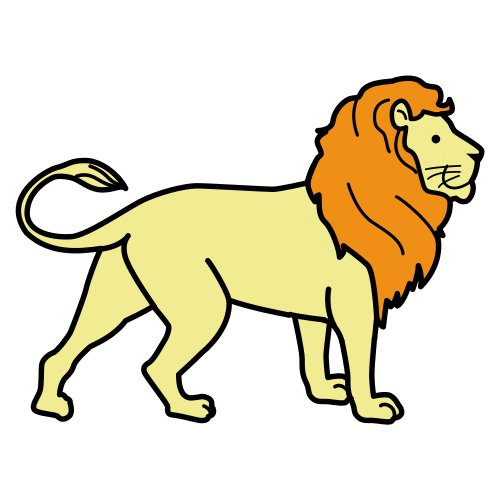 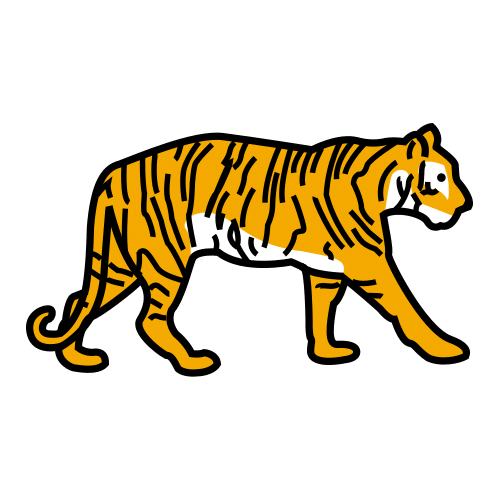 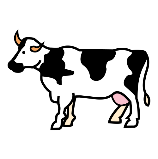 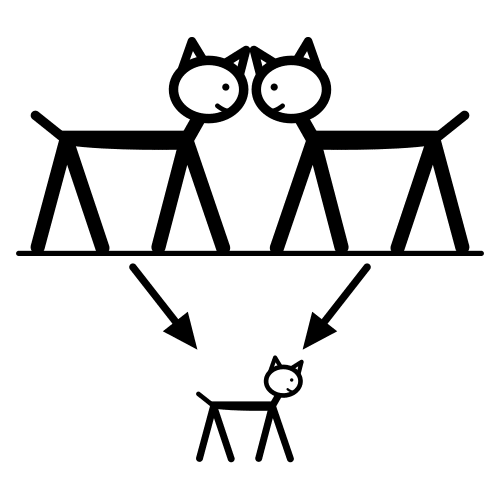 REPRODUCCIÓ
Com neixen?
2-OVÍPARS:
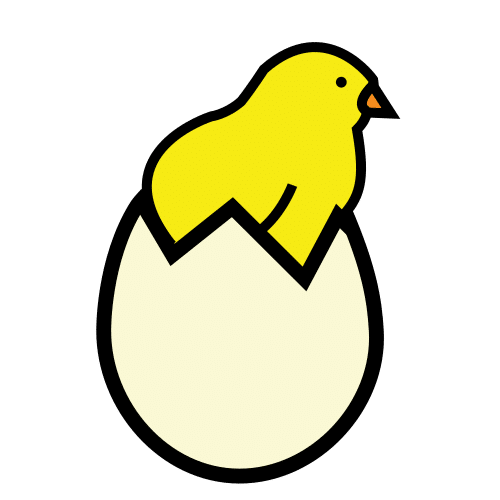 Neixen de ous.
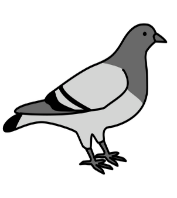 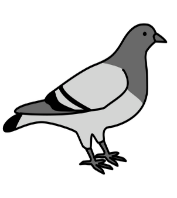 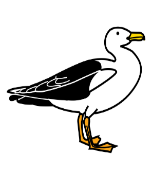 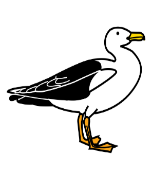 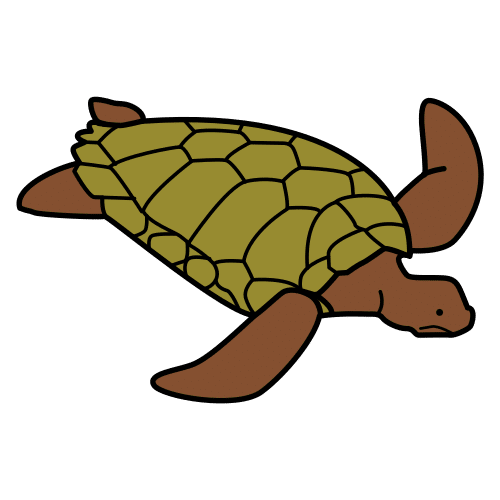 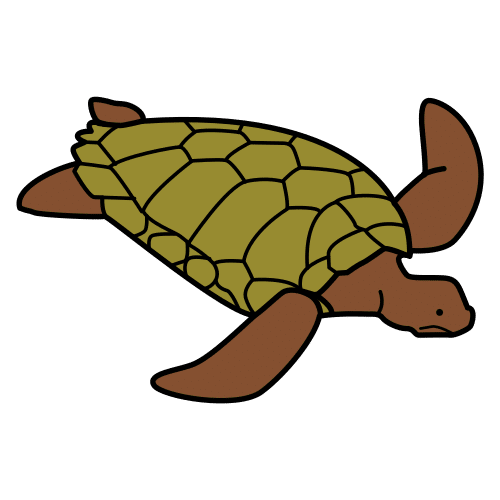 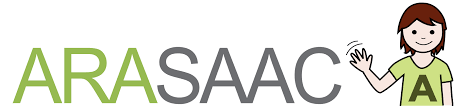 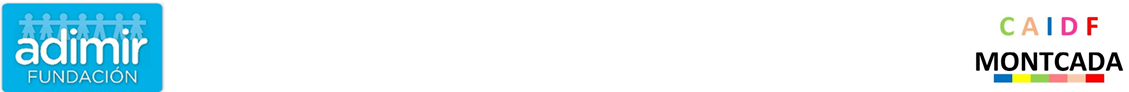 1-VERTEBRATS:
Tenen columna vertebral i ossos.
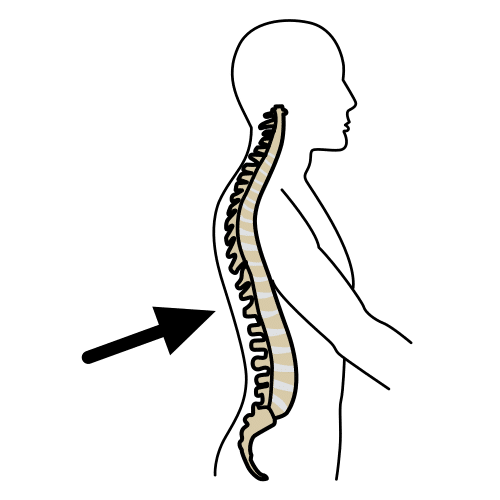 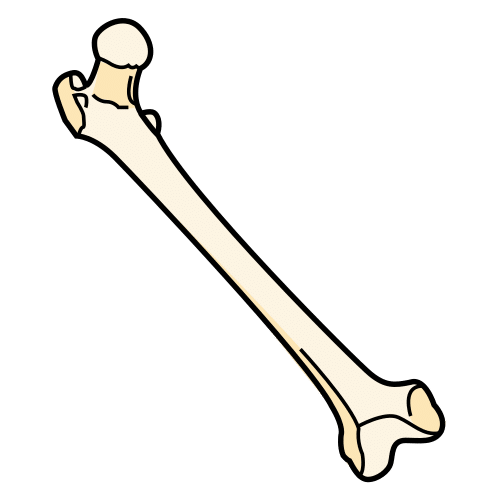 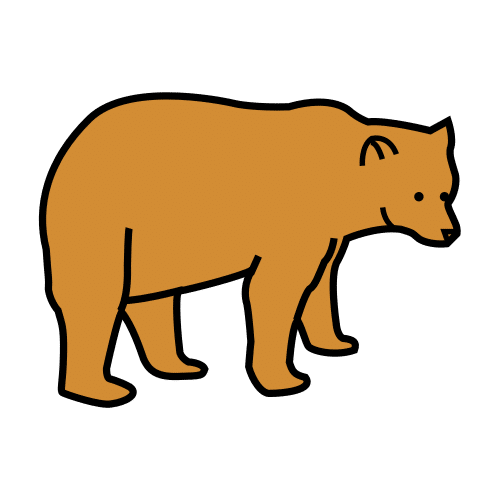 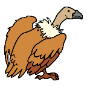 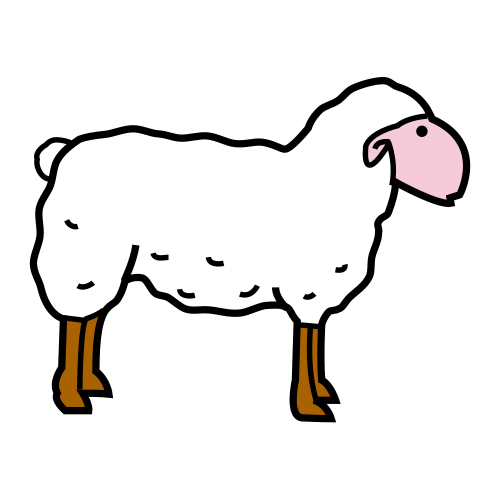 EL COS
2-INVERTEBRATS:
No tenen columna vertebral i ossos.
Com és el cos?
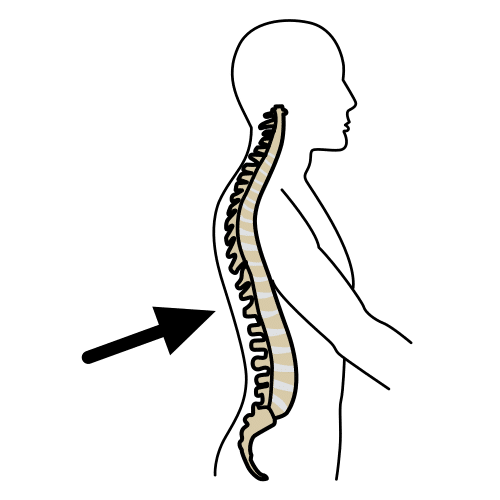 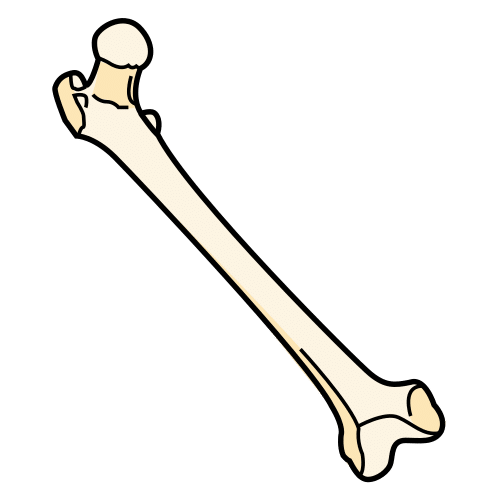 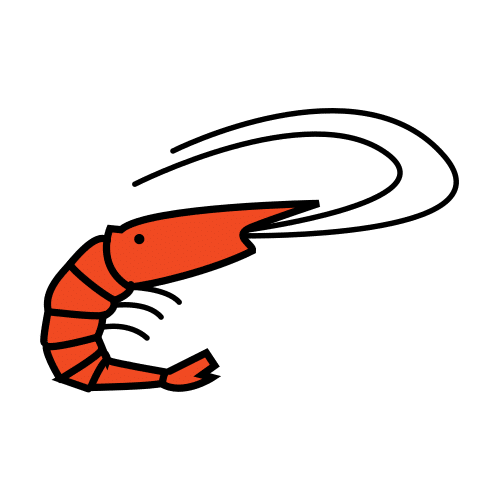 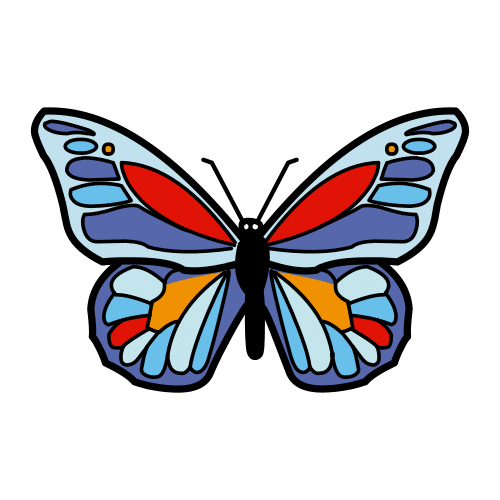 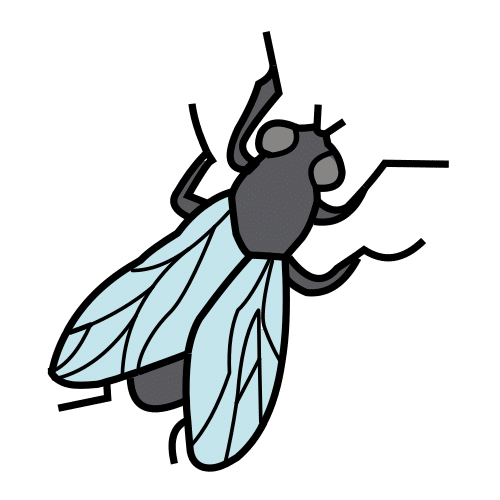 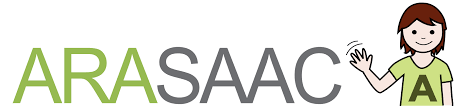 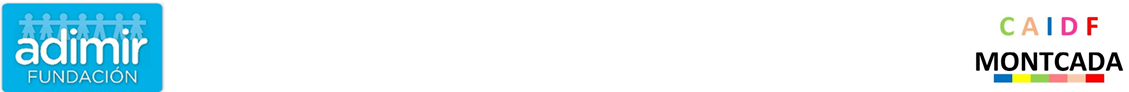 1-MAMIFERS:
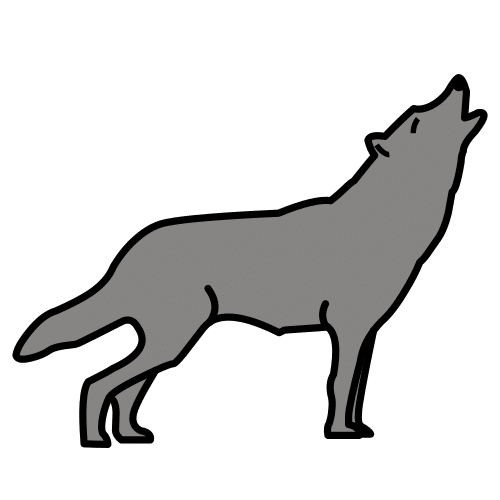 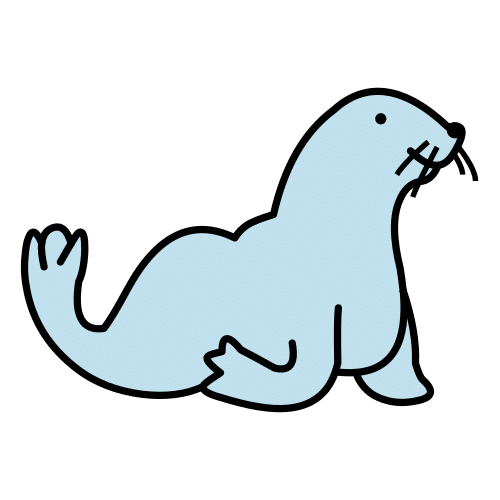 Són vivípars. Són aquàtics i terrestres
2-OCELLS:
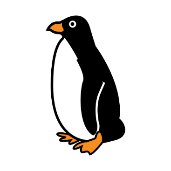 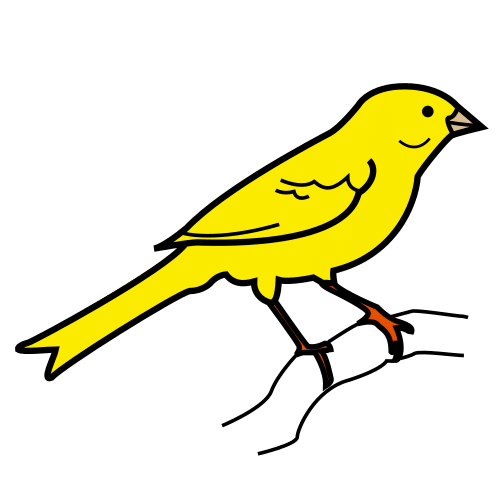 Són ovípars .Tenen plomes.
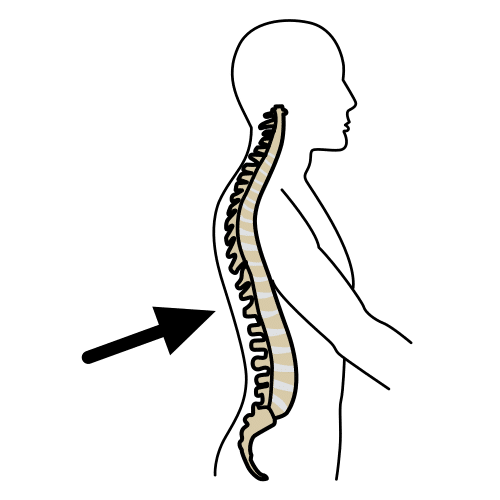 3-RÈPTILS:
VERTEBRATS
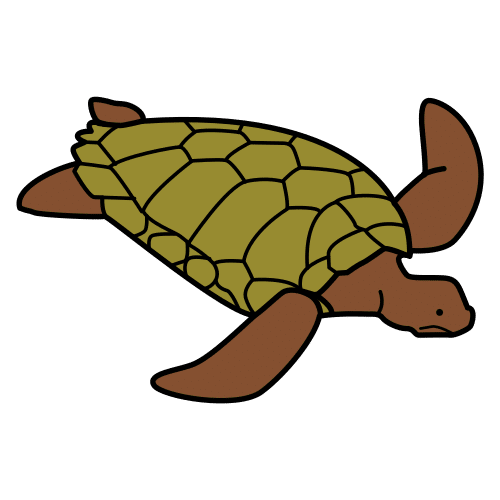 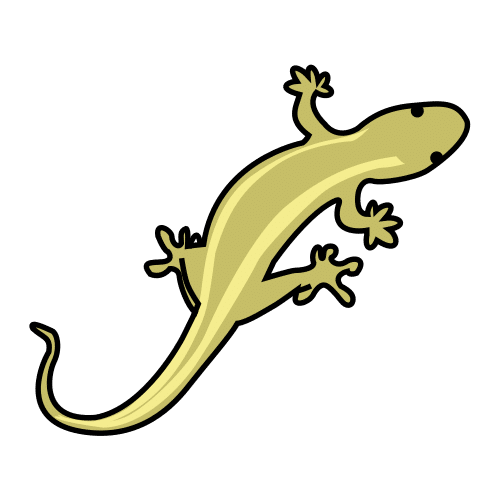 Són ovípars  i terrestres.
SI tenen ossos
4-AMFIBIS:
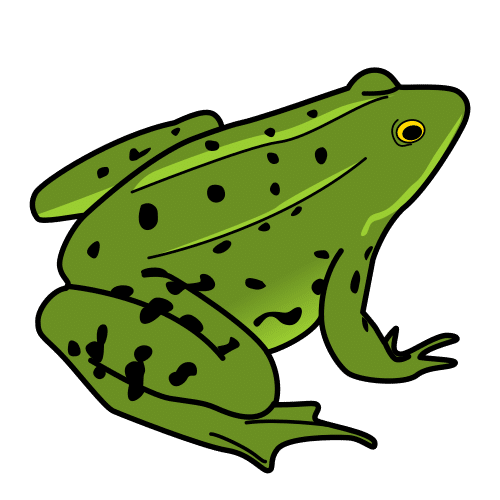 Són ovípars. Viuen en l’aigua i en la terra.
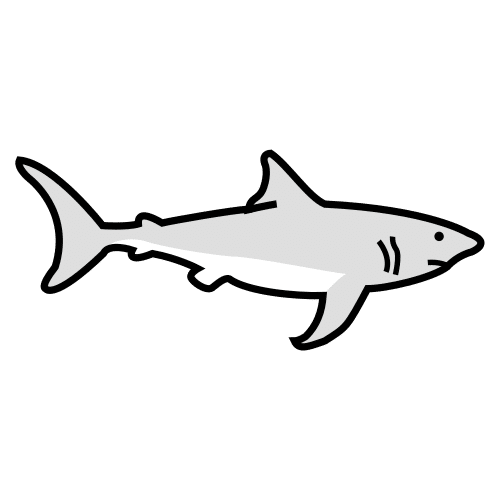 5-PEIXOS:
Són ovípar i aquàtics.
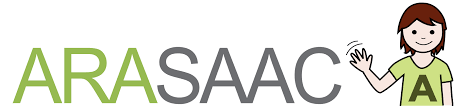 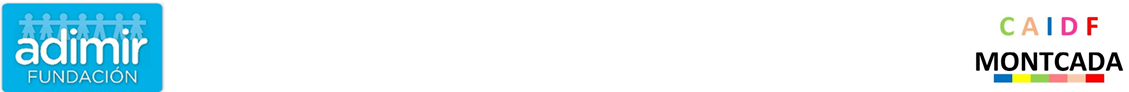 1-CNIDARIS:
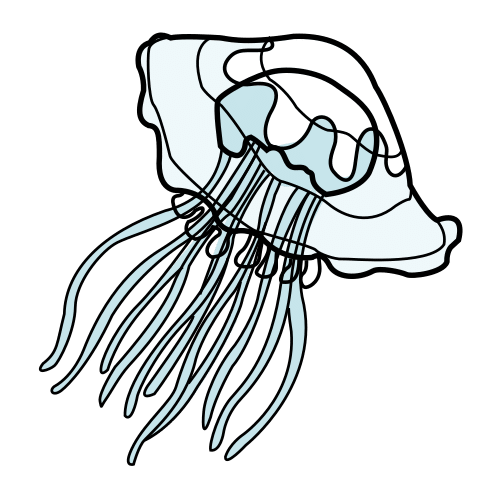 Viuen en medi aquàtics. Per exemple:  meduses
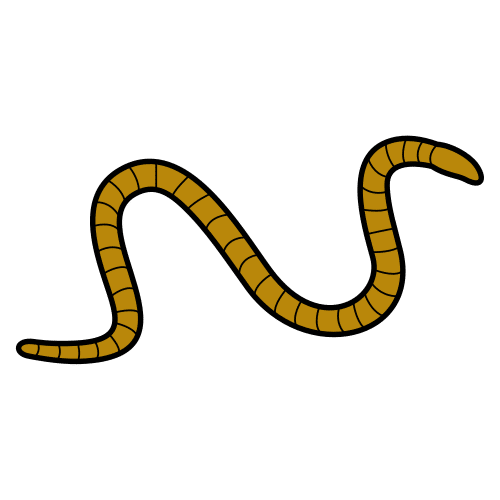 2-ANÈL·LIDS:
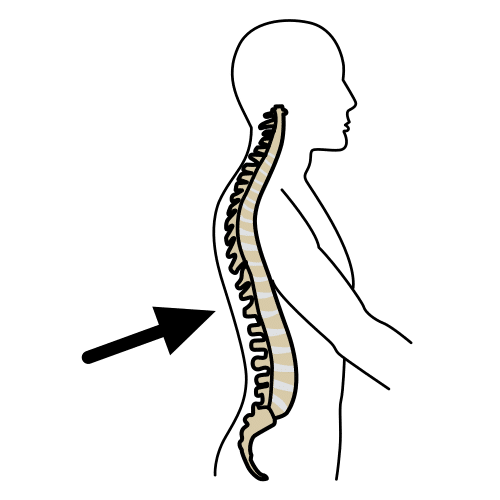 Animals amb el cos tou i allargat. Per exemple: cucs
INVERTEBRATS
3-ARTRÒPODES:
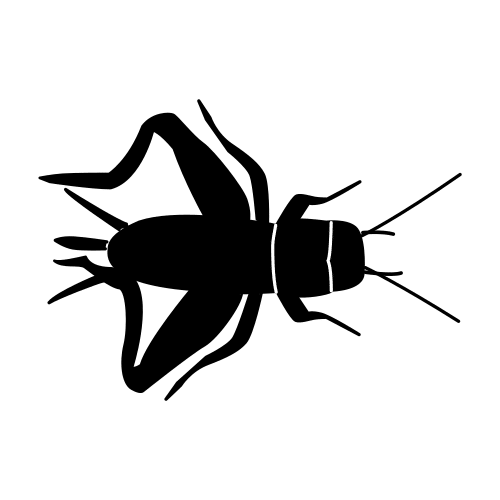 Tenen les potes articulades. Per exemple: insectes
NO tenen ossos
4-MOL·LUSCS:
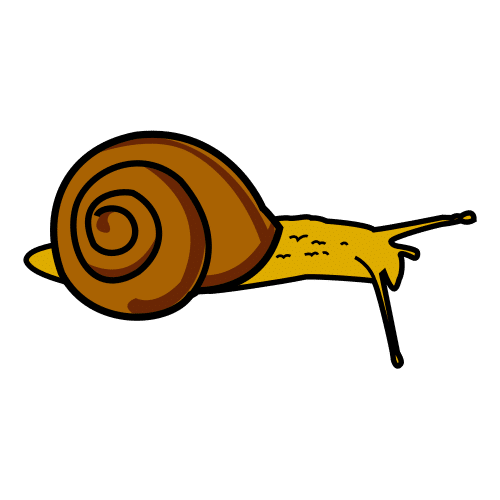 Són animals de closca dura o conquilla. Per exemple: cargol
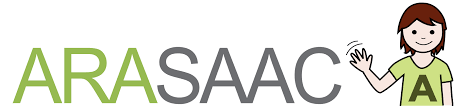 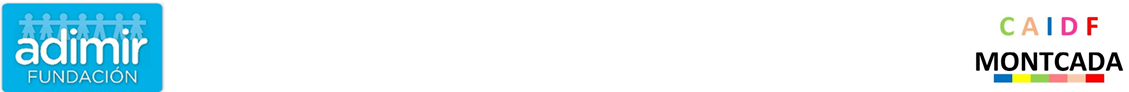 QÜESTIONARI.
QUÈ  MENJA UN ANIMALS HERBÍVORS?
1. PLANTES I ALTRES ANIMALS.
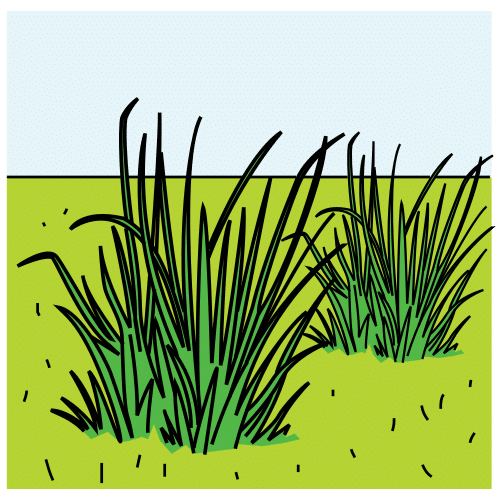 2. ALTRES ANIMALS.
3. PLANTES.
PLANTES
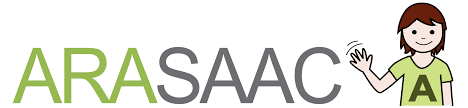 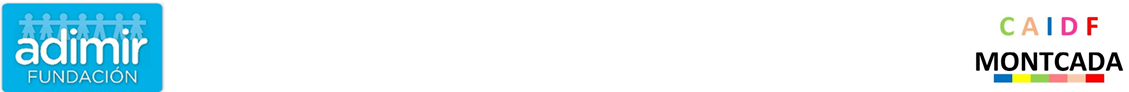 QÜESTIONARI.
QUÈ  MENJA UN ANIMALS CARNÍVORS?
1. ALTRES ANIMALS I PLANTES.
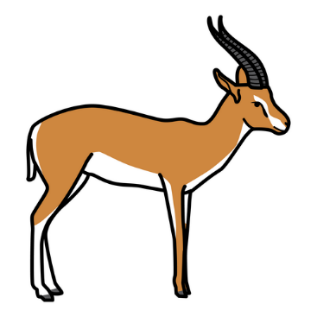 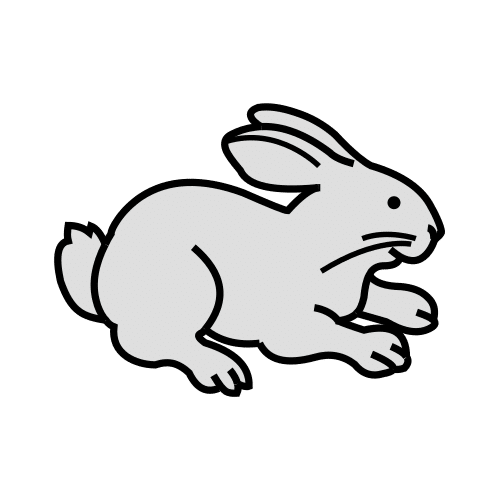 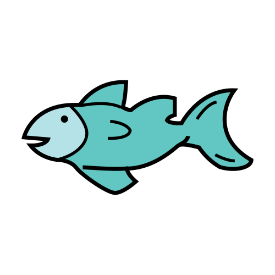 2. ALTRES ANIMALS.
ALTRES ANIMALS
3. PLANTES
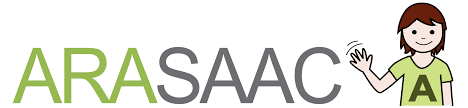 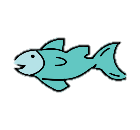 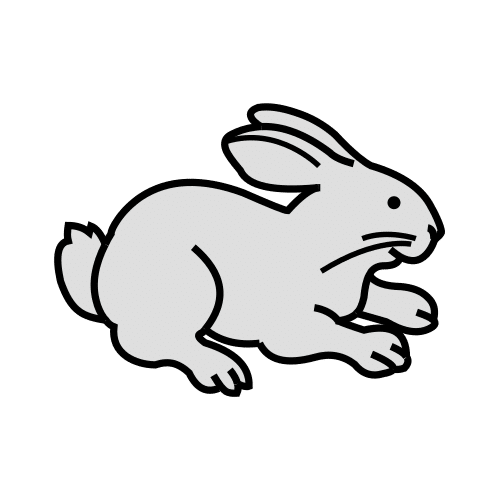 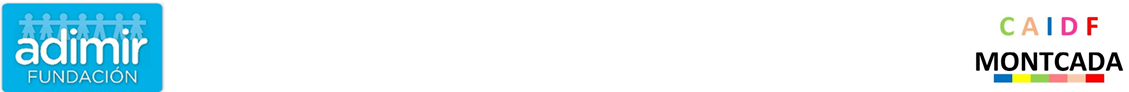 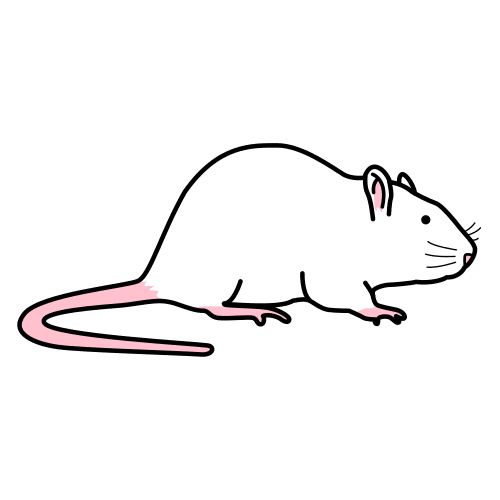 QÜESTIONARI.
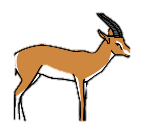 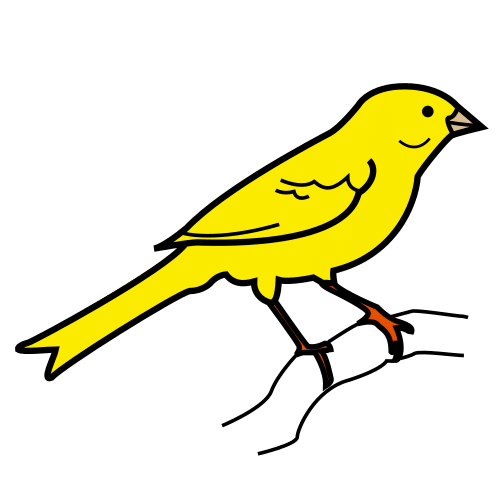 QUÈ  MENJA UN ANIMALS OMNÍVORS?
1. PLANTES.
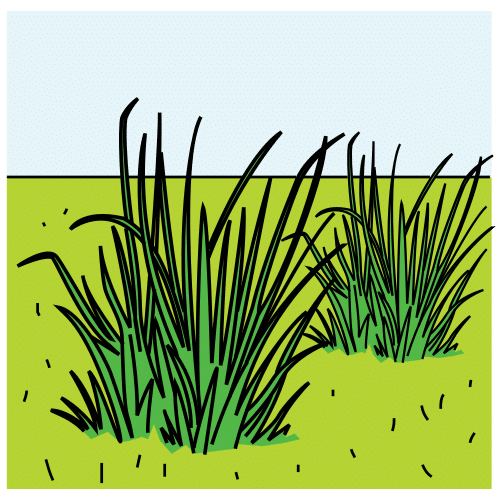 2. ALTRES ANIMALS.
ALTRES ANIMALS I PLANTES
3. ALTRES ANIMALS I PLANTES .
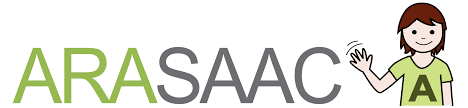 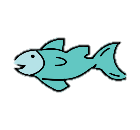 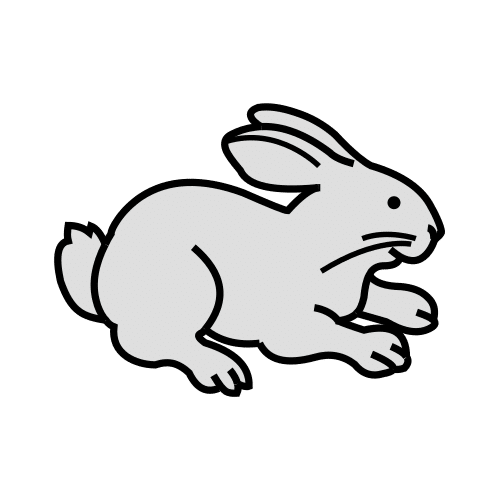 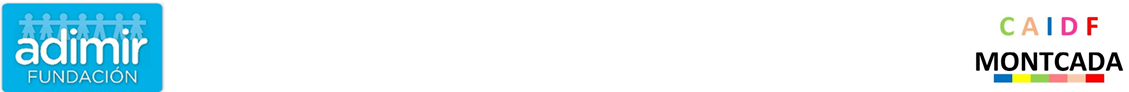 QÜESTIONARI.
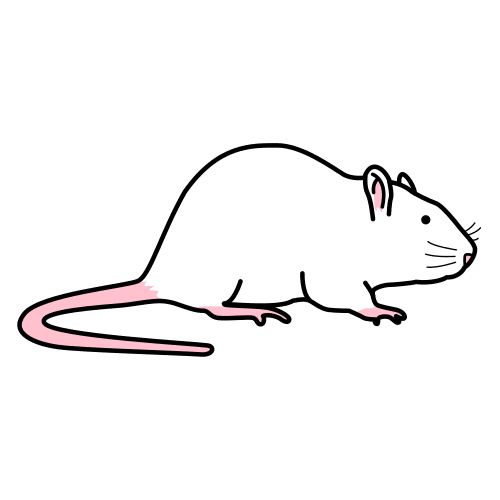 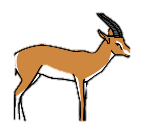 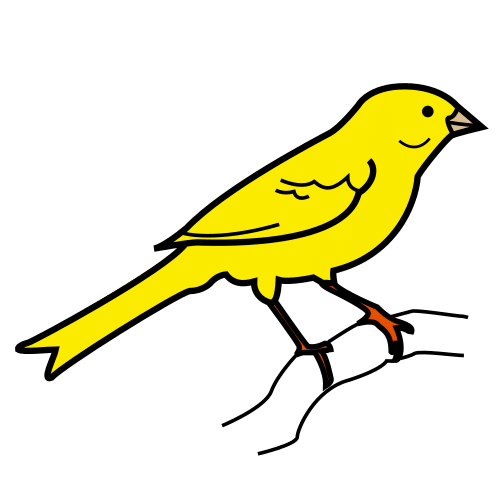 ELS ANIMALS  HERBÍVORS  MENGEN  ALTRES  ANIMALS...
1. VERITAT.
2. FALS.
FALS
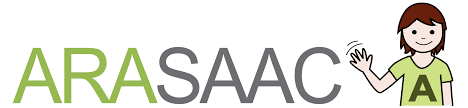 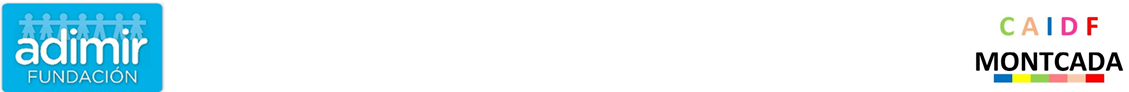 QÜESTIONARI.
ELS ANIMALS  OMNÍVORS  MENGEN PLANTES I ALTRES ANIMALS ...
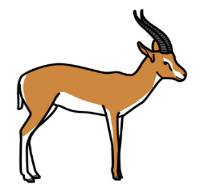 1. VERITAT.
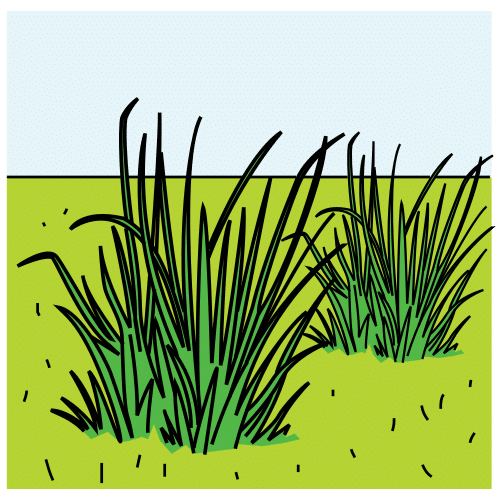 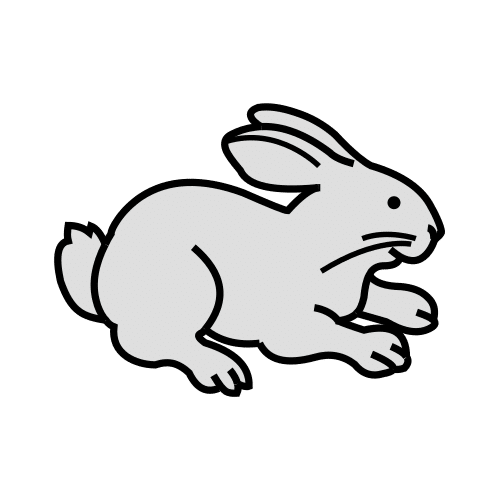 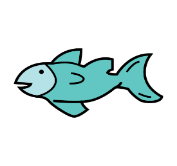 2. FALS.
VERITAT
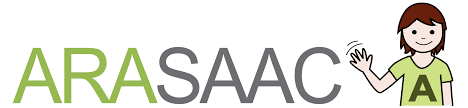 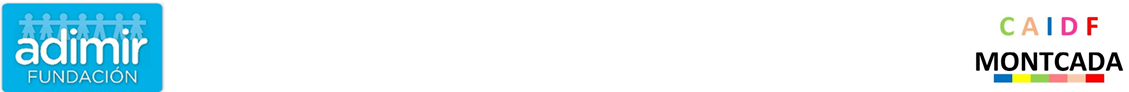 QÜESTIONARI.
ELS ANIMALS  HERBÍVORS  MENGEN PLANTES ...
1. VERITAT.
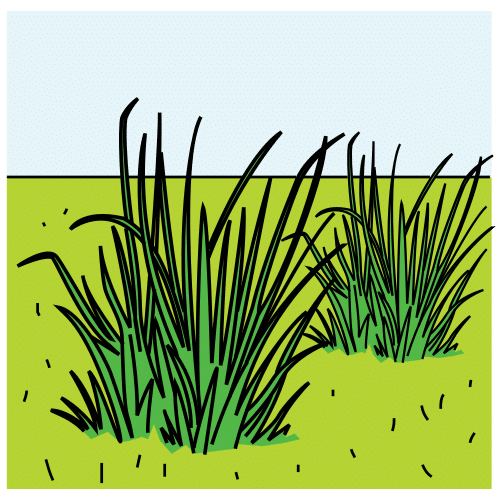 2. FALS.
VERITAT
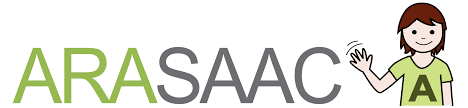 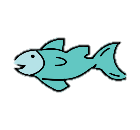 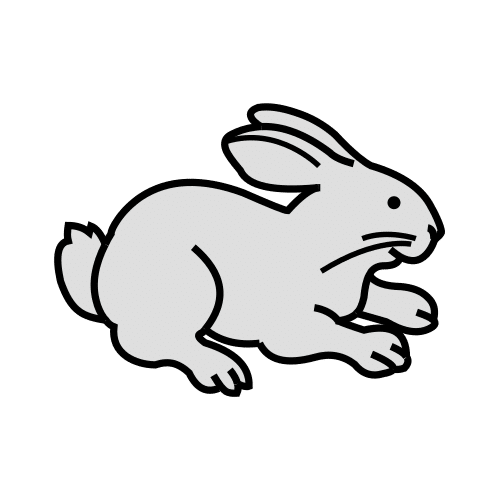 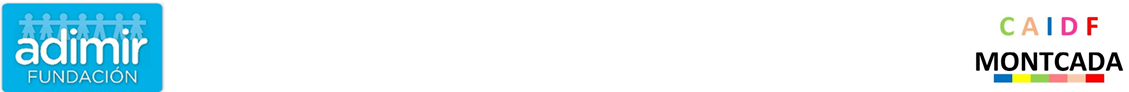 QÜESTIONARI.
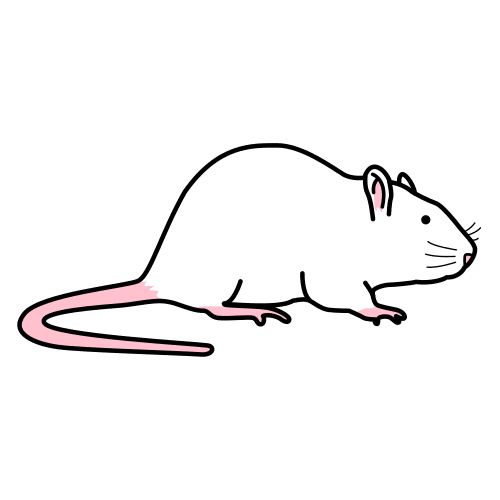 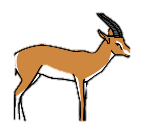 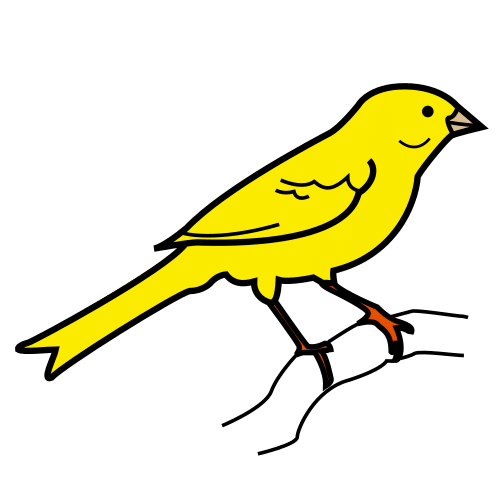 ELS ANIMALS  CARNÍVORS  MENGEN ALTRES  ANIMALS...
1. FALS.
2. VERITAT.
VERITAT
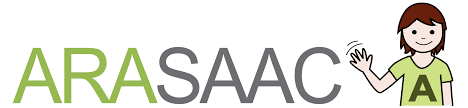 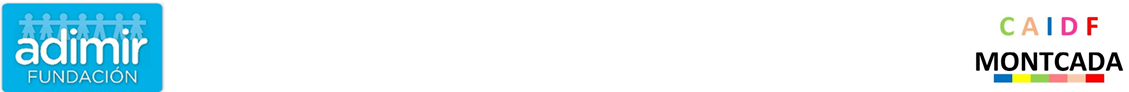 QÜESTIONARI.
ON VIUEN ELS ANIMALS TERRESTRES ?
1. A L’AIGUA.
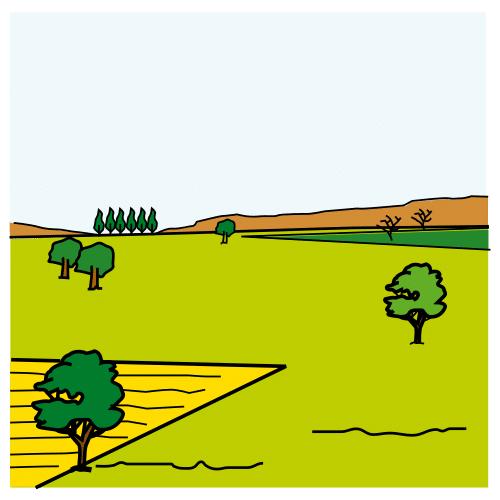 2. A L’AIRE.
A LA TERRA
3. A LA TERRA .
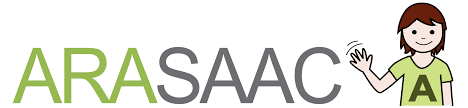 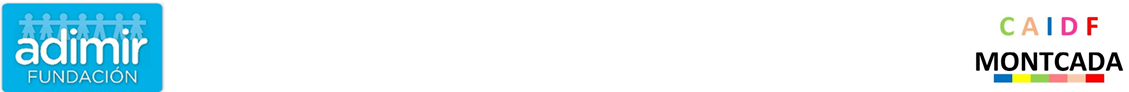 QÜESTIONARI.
EL ANIMALS AERIS VOLEN?
1. FALS.
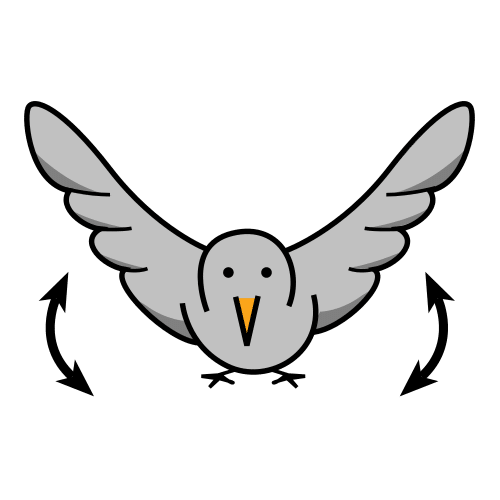 2. VERITAT.
VERITAT
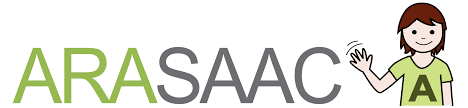 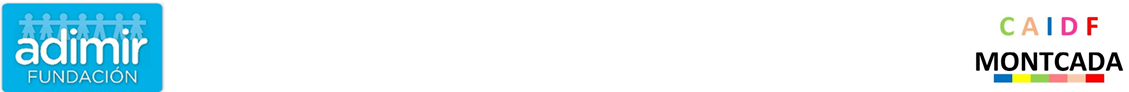 QÜESTIONARI.
ON VIUEN ELS ANIMALS AQUÀTICS ?
1.  A L’AIRE.
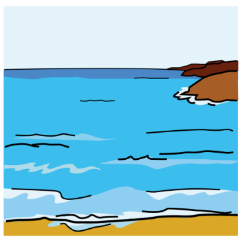 2. A LA TERRA.
3. A L’AIGUA.
A L’AIGUA
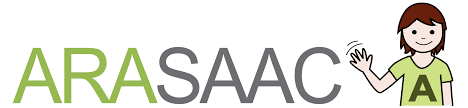 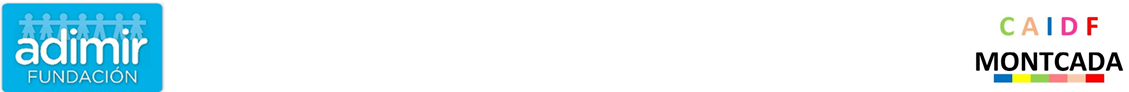 QÜESTIONARI.
ELS ANIMALS  OVÍPARS  NEIXEN DEL VENTRE?
1. FALS.
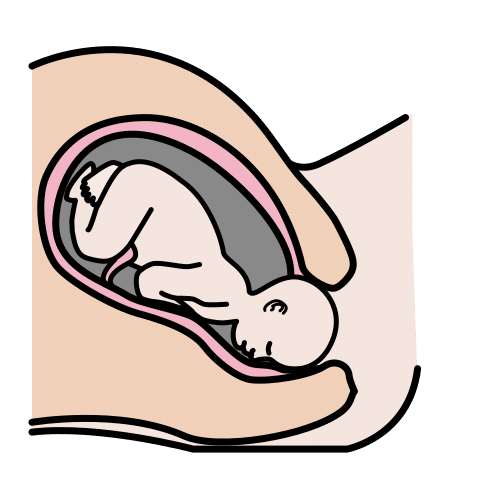 2. VERITAT.
FALS
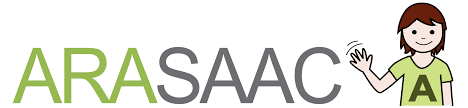 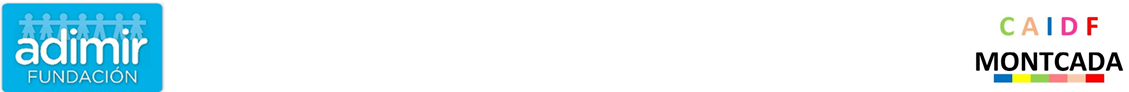 QÜESTIONARI.
EL ANIMALS VIVÍPARS NEIXEN DEL VENTRE?
1. FALS.
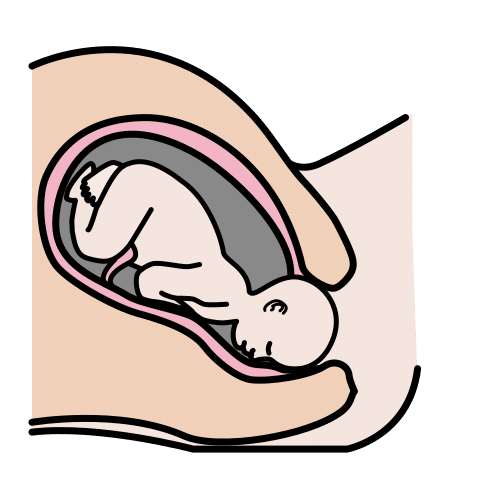 2. VERITAT.
VERITAT
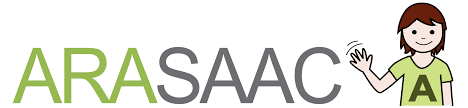 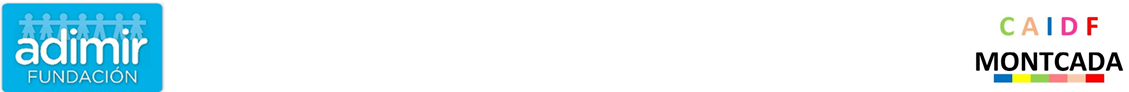 QÜESTIONARI.
COM NEIXEN ELS ANIMALS  VIVÍPARS ?
1. DEL VENTRE.
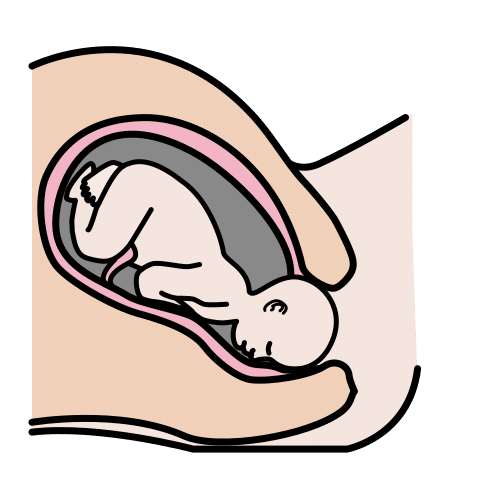 2. D’UN OU.
DEL VENTRE
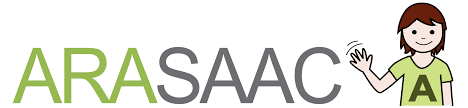 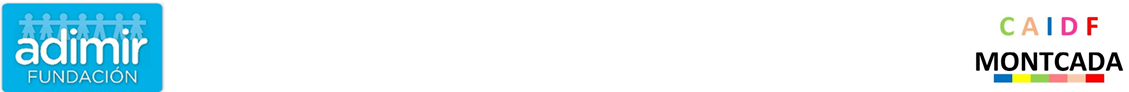 QÜESTIONARI.
COM NEIXEN EL  ANIMALS OVÍPARS ?
1. DEL VENTRE.
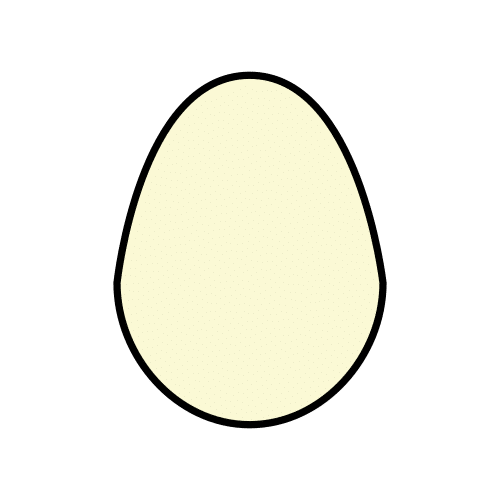 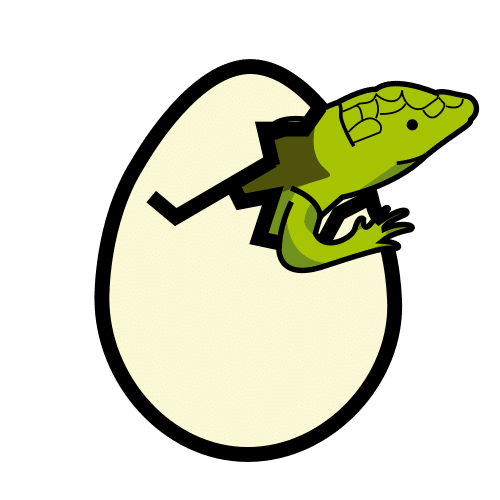 2. D’UN OU .
D’UN OU
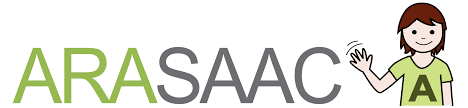 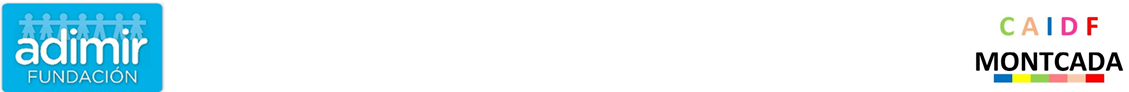 QÜESTIONARI.
ELS ANIMALS VIVÍPARS  NEIXEN D’UN OU?
1. FALS.
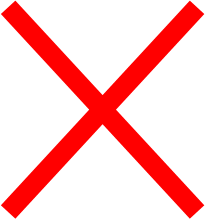 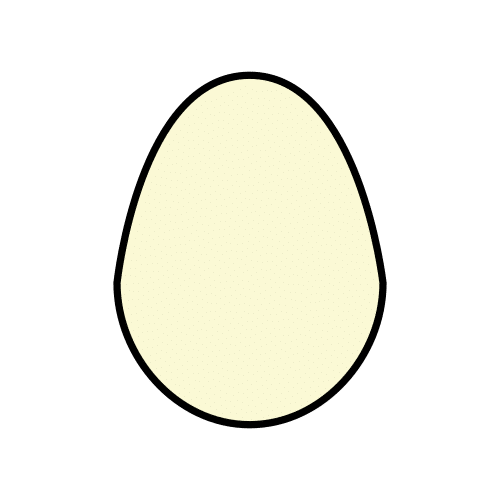 2. VERITAT.
FALS
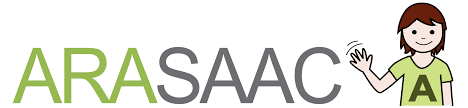 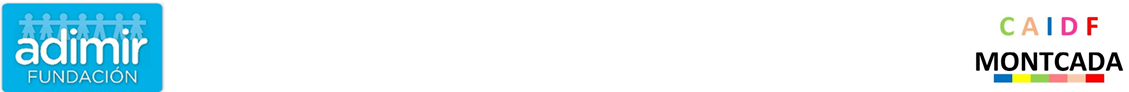 QÜESTIONARI.
EL  ANIMALS OVÍPAR NEIXEN D’UN OU ?
1. FALS.
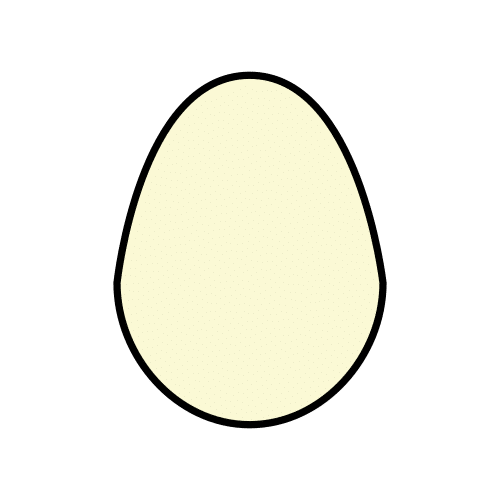 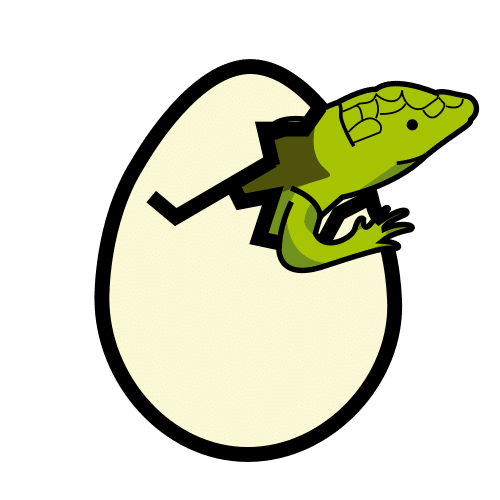 2. VERITAT .
VERITAT
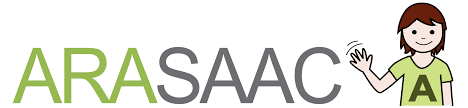 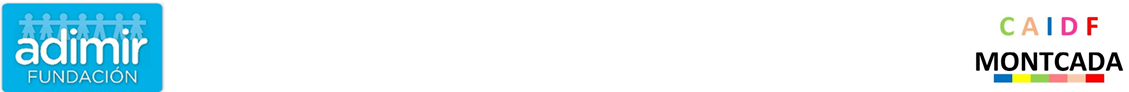 QÜESTIONARI.
EL  ANIMALS INVERTEBRAT TENEN OSSOS?
1. FALS .
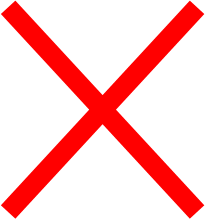 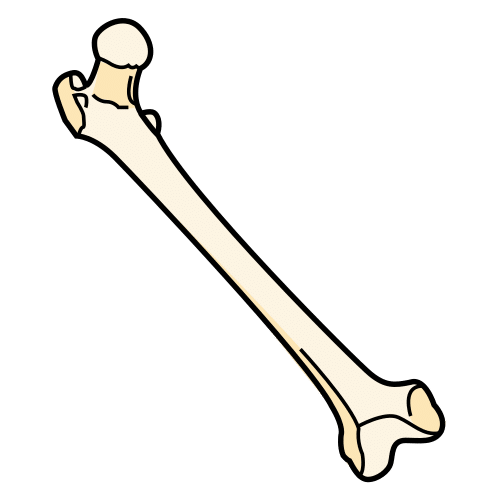 2. VERITAT.
FALS
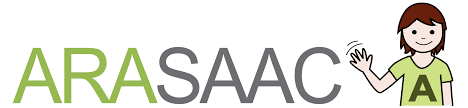 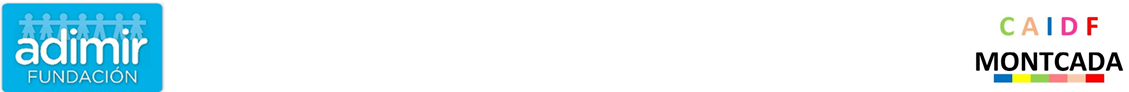 QÜESTIONARI.
EL  ANIMALS VERTEBRATS?
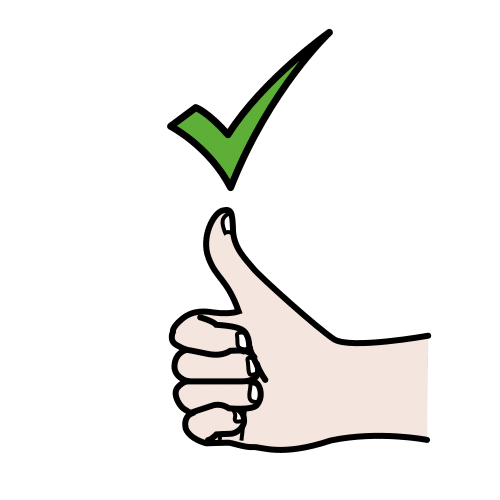 1. NO TENEN OSSOS.
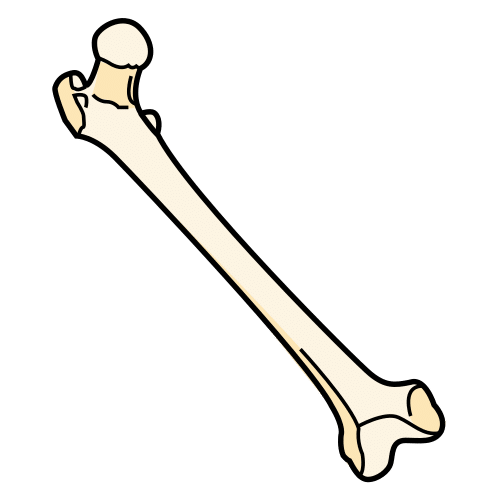 2. SI TENEN OSSOS .
SI TENEN OSSOS
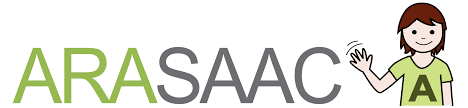 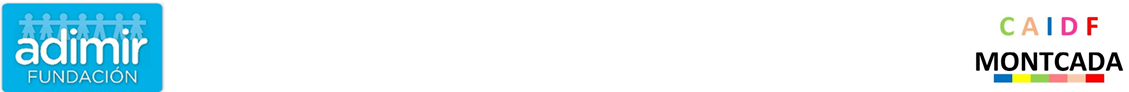 QÜESTIONARI.
EL  ANIMALS INVERTEBRATS?
1. NO TENEN OSSOS .
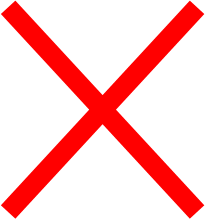 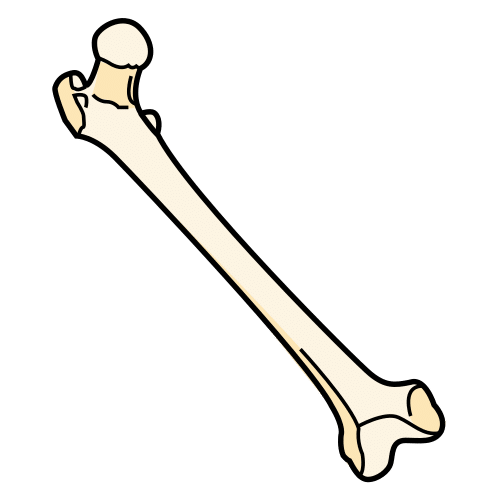 2. SI TENEN OSSOS.
NO TENEN OSSOS
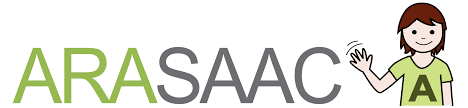 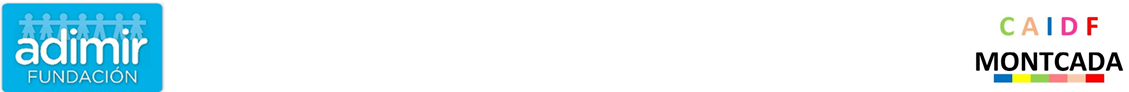 QÜESTIONARI.
EL  ANIMALS VERTEBRATS TENEN OSSOS?
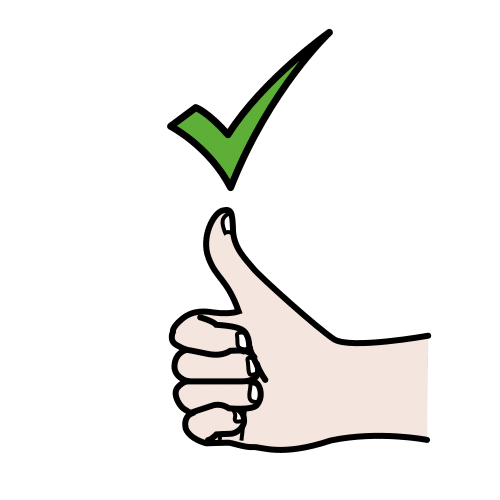 1. FALS.
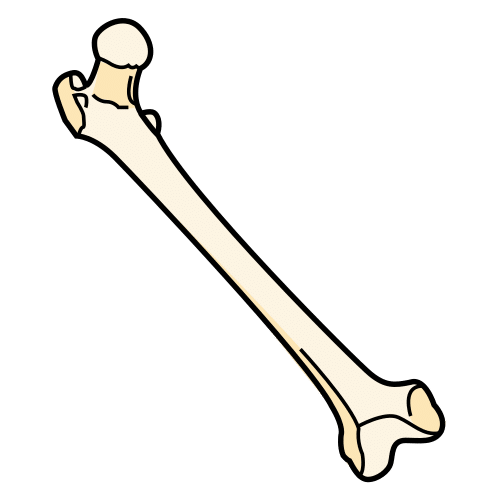 2. VERITAT .
VERITAT
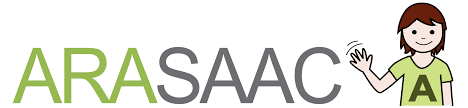 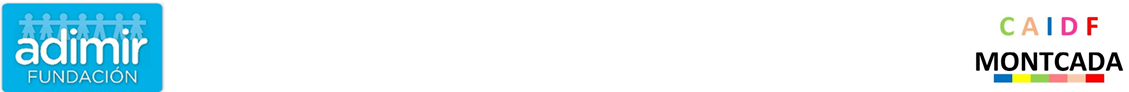 QÜESTIONARI.
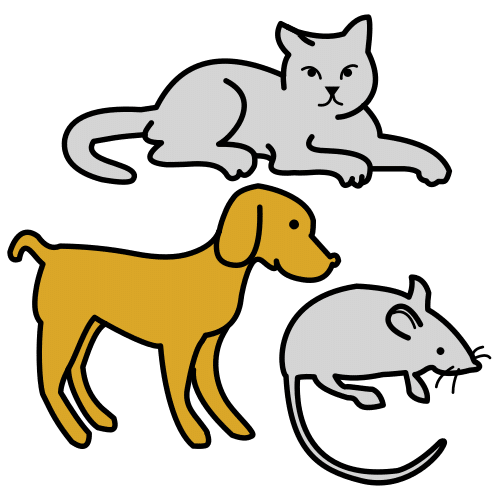 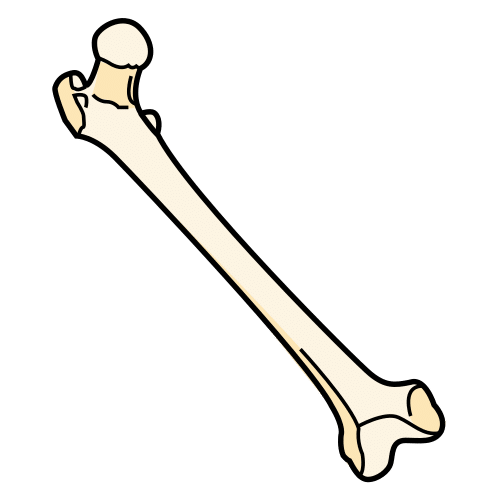 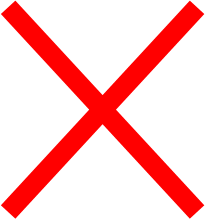 EL  ANIMALS MAMÍFERS  SÓN INVERTEBRATS?
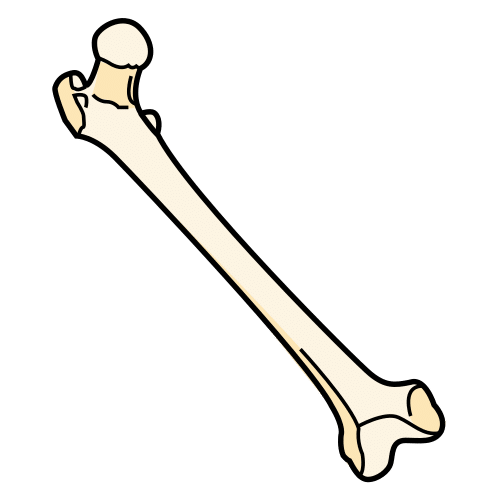 1. FALS .
EL ANIMALS MAMÌFER SON VERTEBRATS
2. VERITAT.
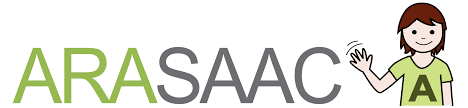 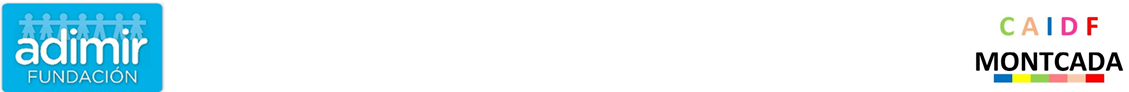 QÜESTIONARI.
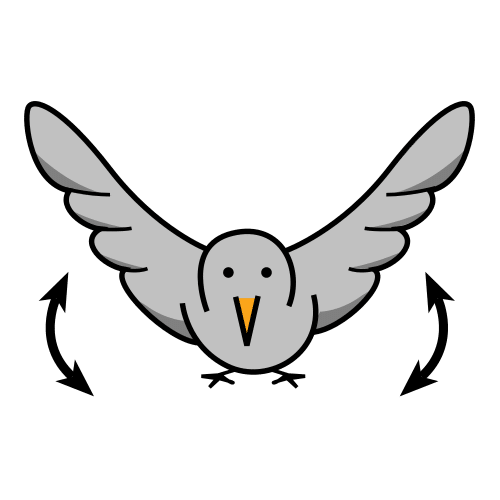 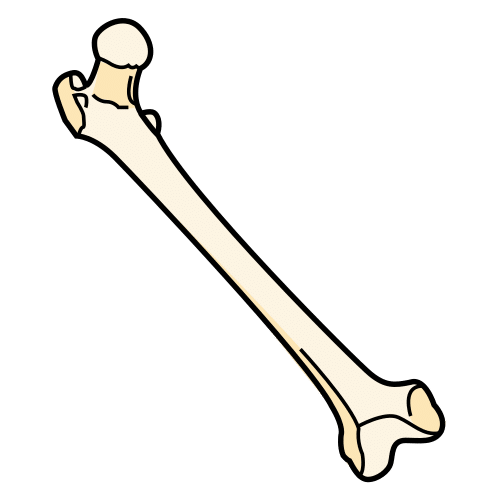 ELS OCELLS  SÓN VERTEBRATS?
1. FALS.
2. VERITAT .
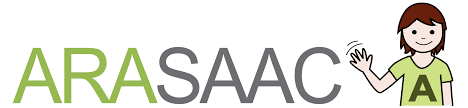 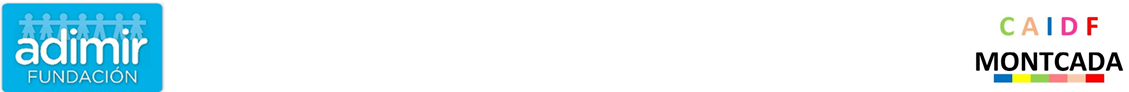 QÜESTIONARI.
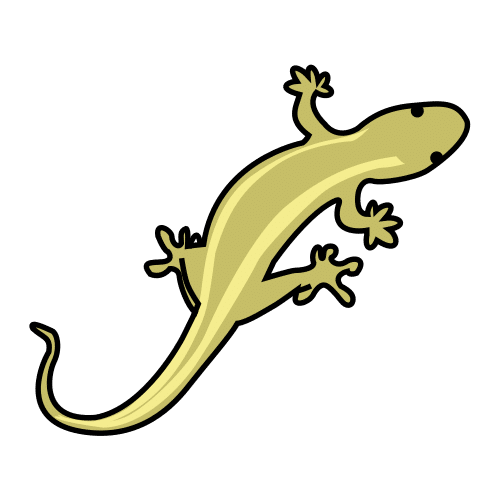 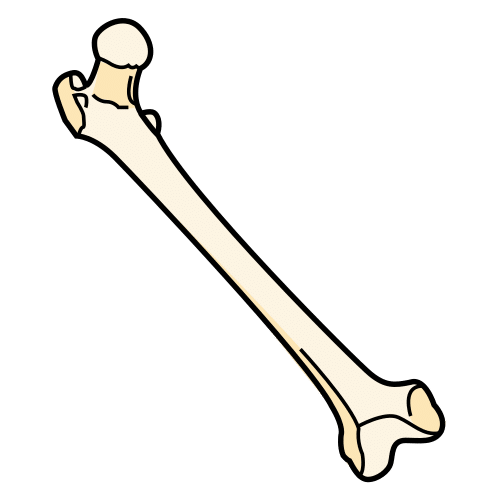 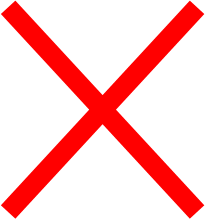 ELS RÈPTILS  SÓN  INVERTEBRATS?
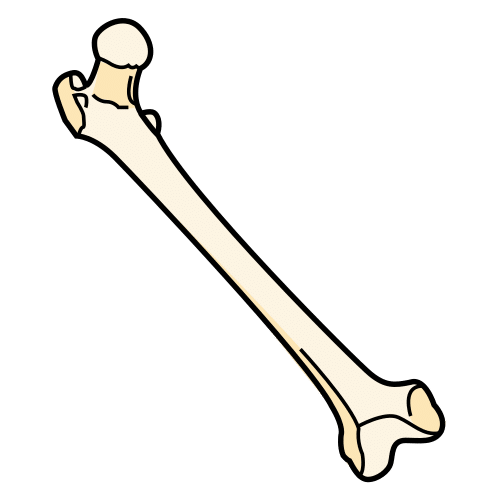 1. FALS .
SÓN VERTEBRATS
2. VERITAT.
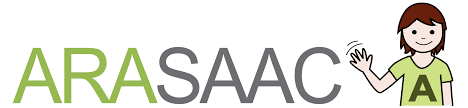 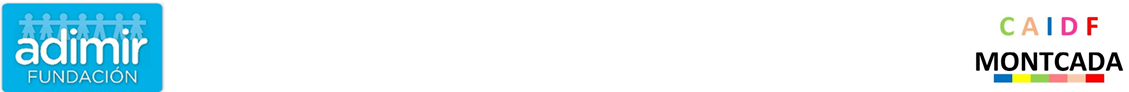 QÜESTIONARI.
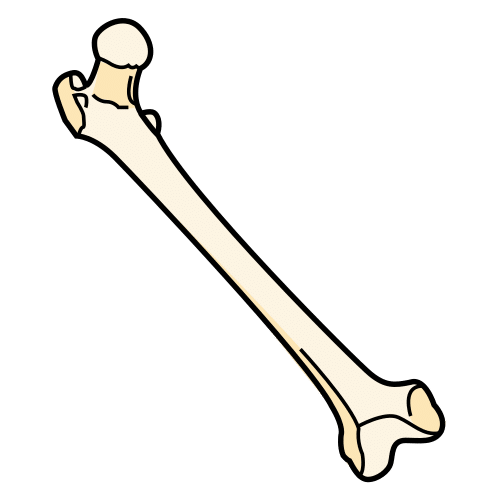 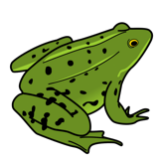 ELS AMFIBIS  SÓN  VERTEBRATS?
1. VERITAT .
2. FALS.
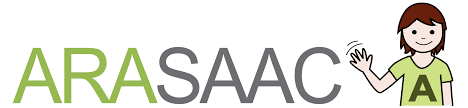 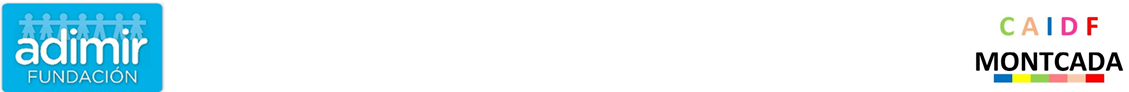 QÜESTIONARI.
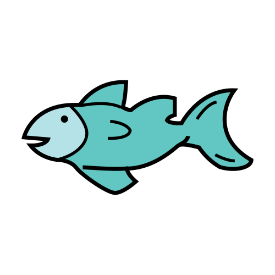 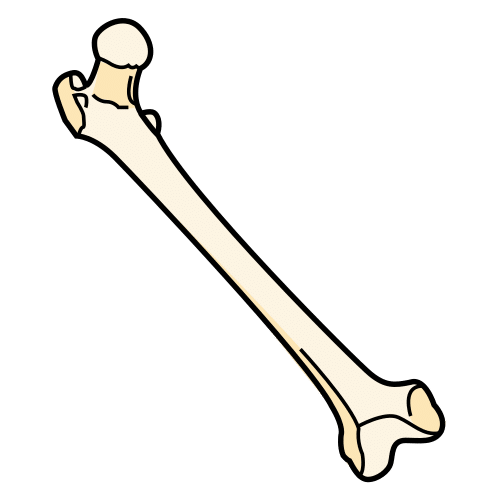 ELS PEIXOS  SÓN VERTEBRATS?
1. FALS.
2. VERITAT .
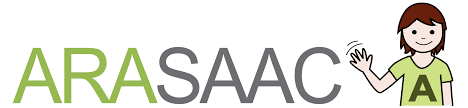 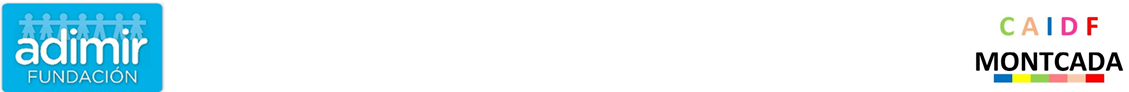 QÜESTIONARI.
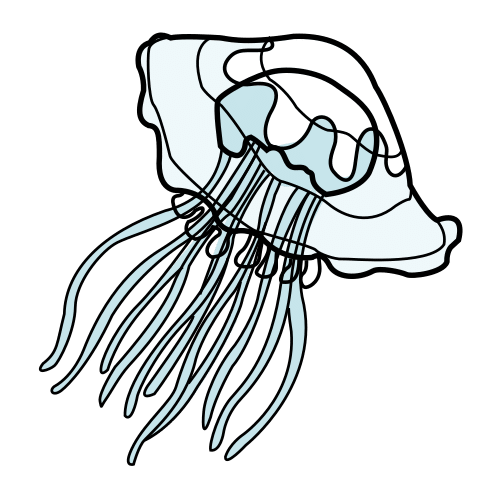 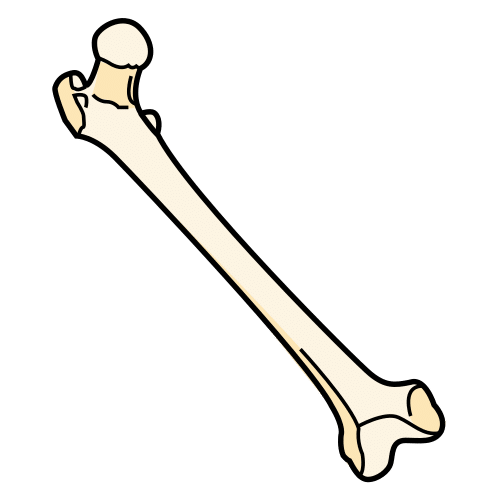 SÓN  INVERTEBRATS
ELS CNIDARIS  SÓN VERTEBRATS?
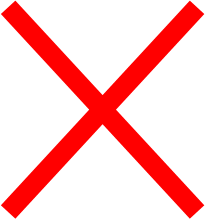 1. FALS .
2. VERITAT.
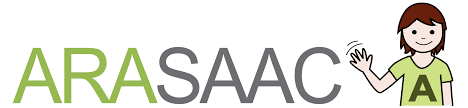 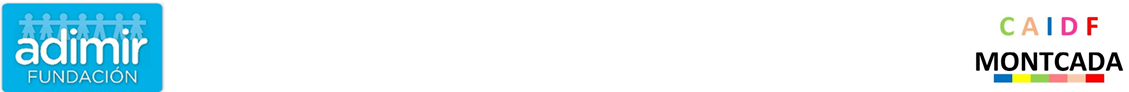 QÜESTIONARI.
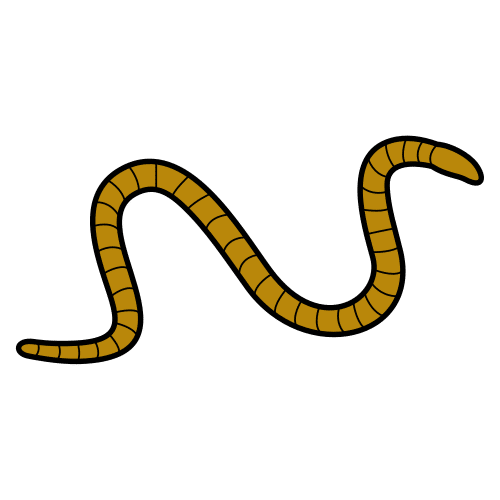 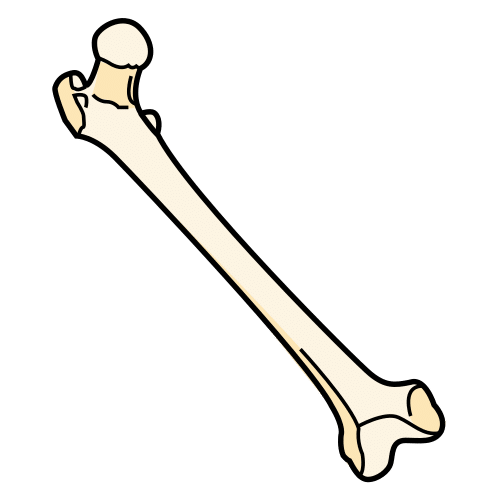 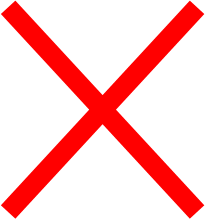 ELS ANÈL·LIDS  SÓN  INVERTEBRATS?
1. VERITAT .
2. FALS.
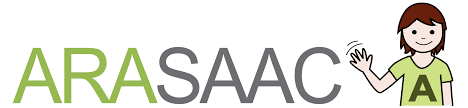 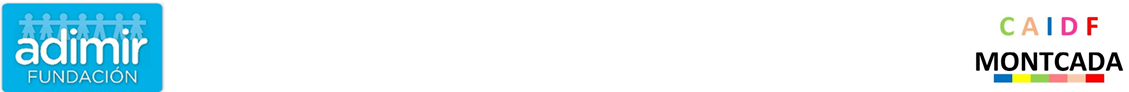 QÜESTIONARI.
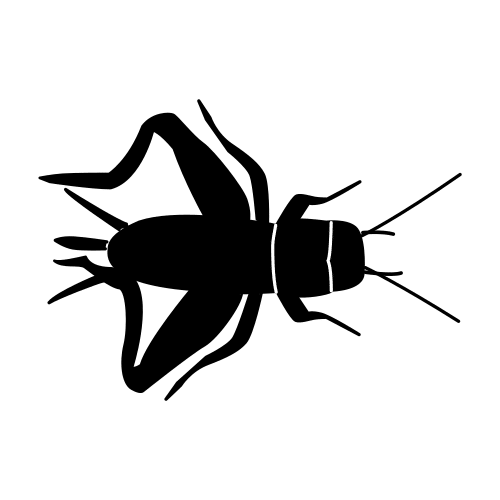 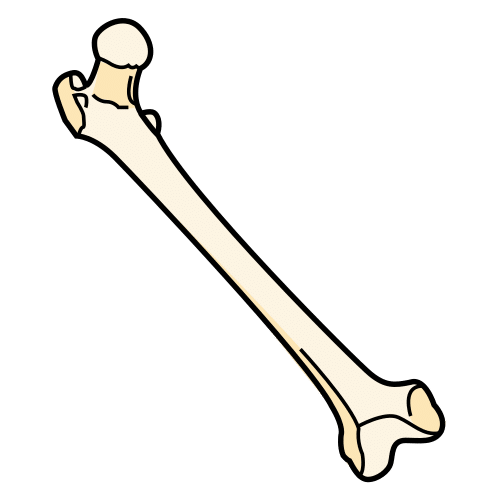 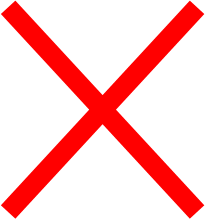 ELS ANTRÒPODES  SÓN INVERTEBRATS?
1. FALS.
2. VERITAT .
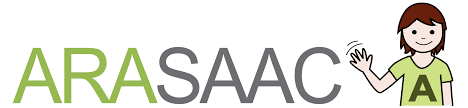 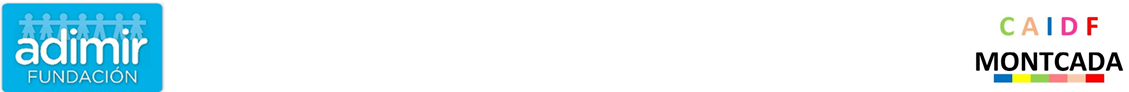 QÜESTIONARI.
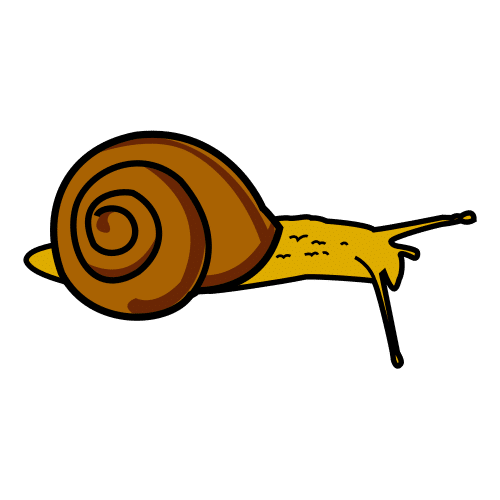 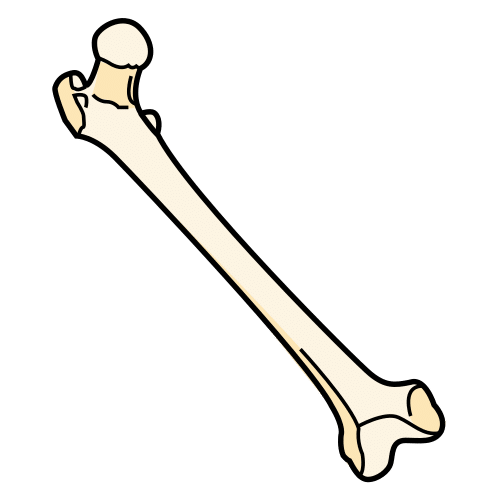 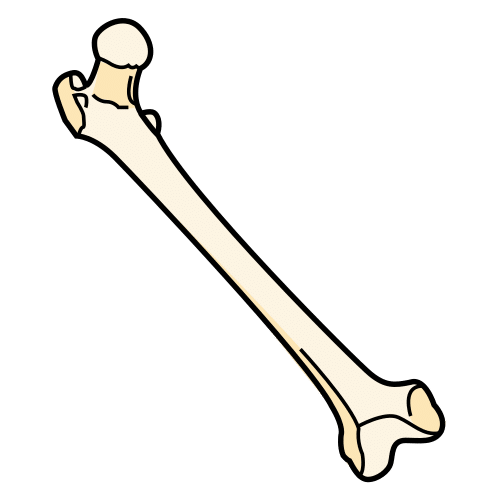 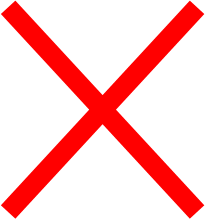 LES MOL·LUSCS SÓN VERTEBRATS?
1. VERITAT.
SÓN INVERTEBRATS
2. FALS .
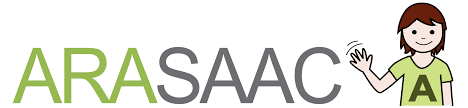 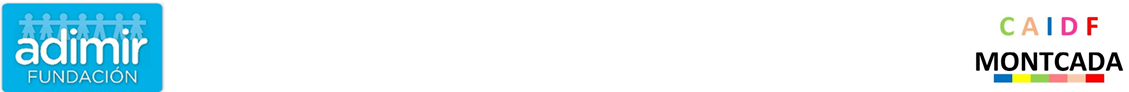 QUÈ MENGEN ELS ANIMALS?
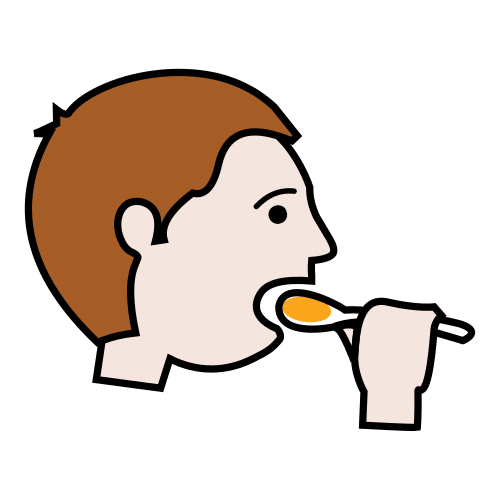 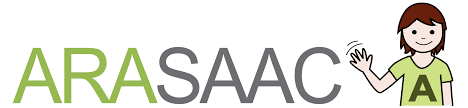 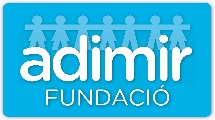 OMNÍVORS
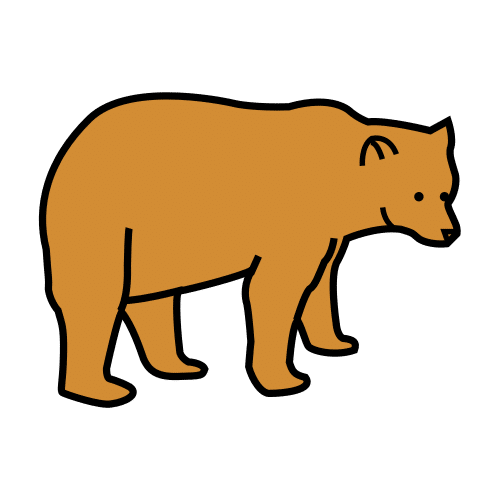 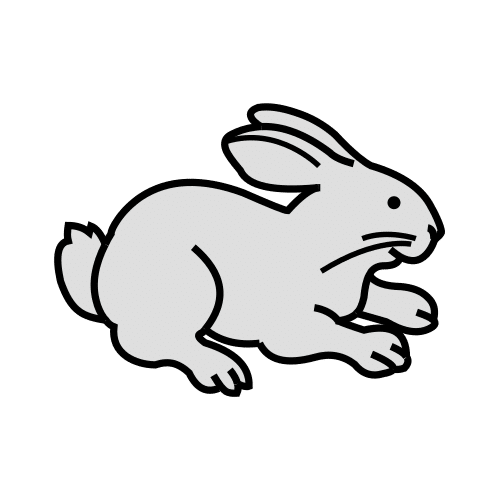 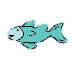 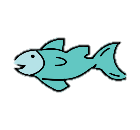 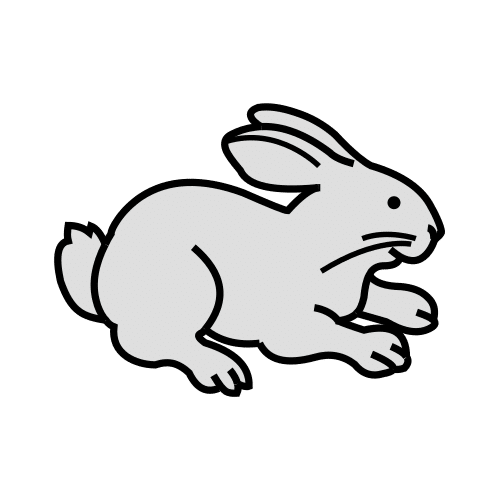 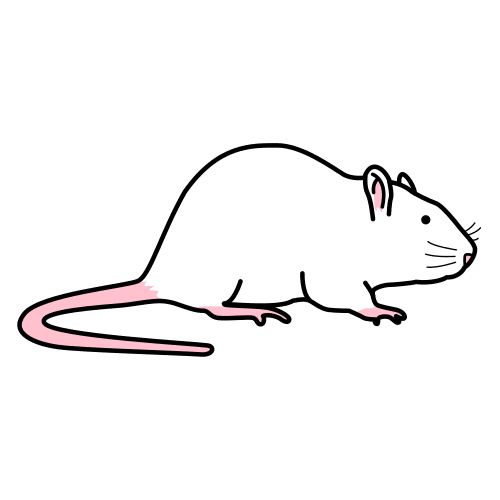 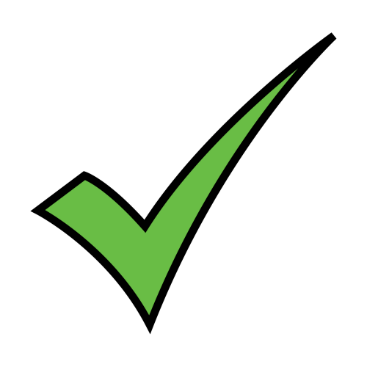 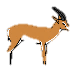 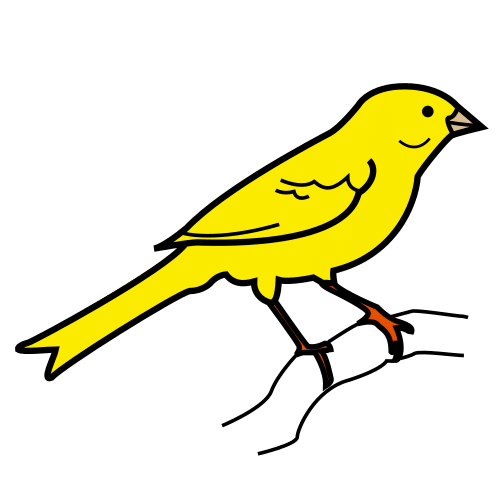 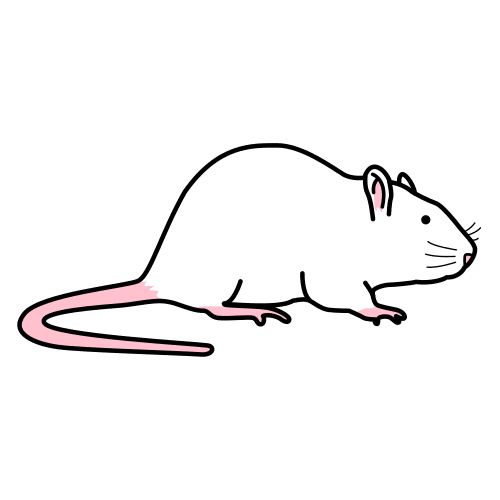 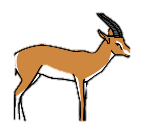 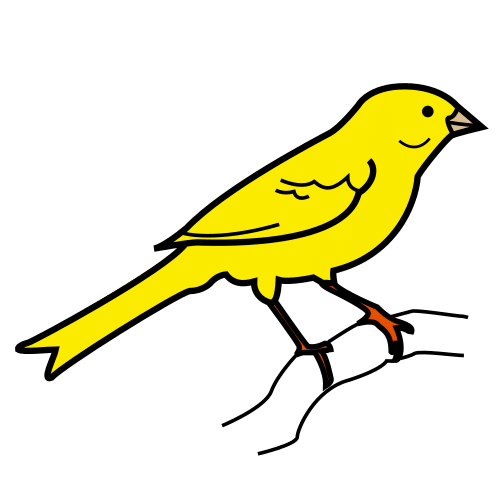 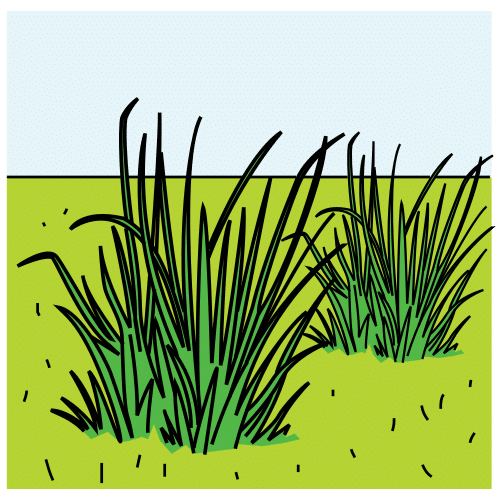 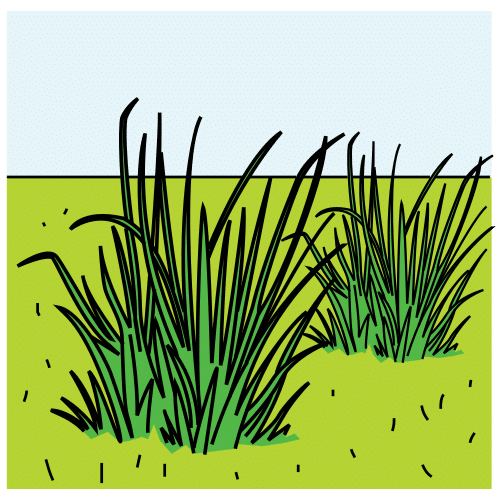 CARNÍVORS
OMNÍVORS
HERBÍVORS
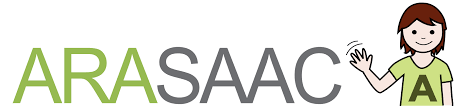 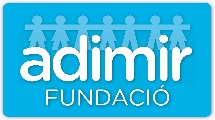 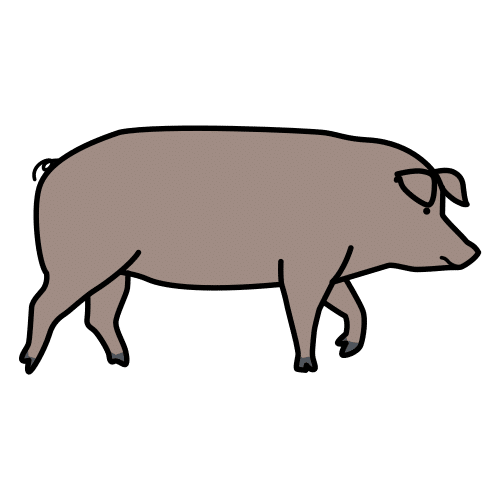 OMNÍVORS
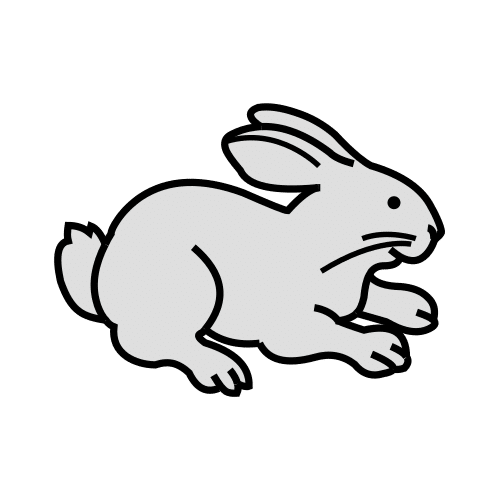 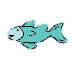 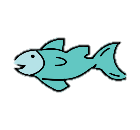 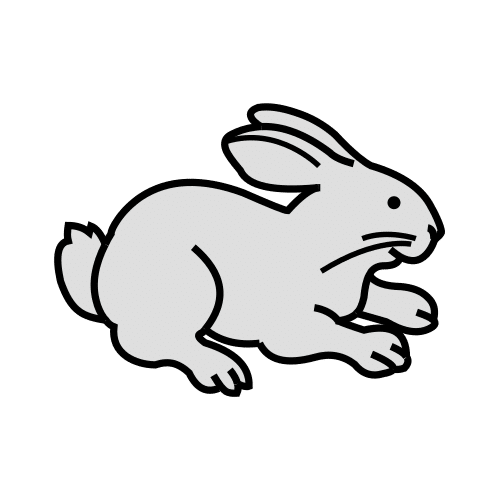 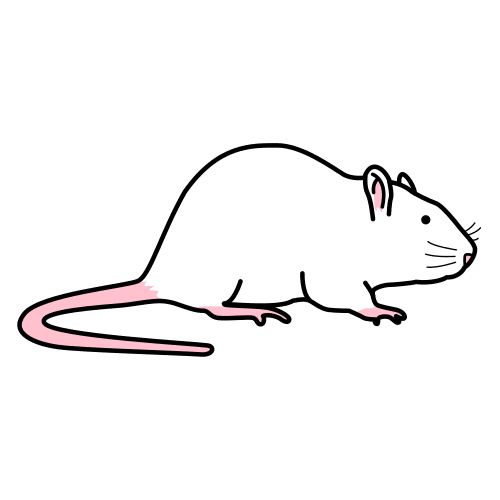 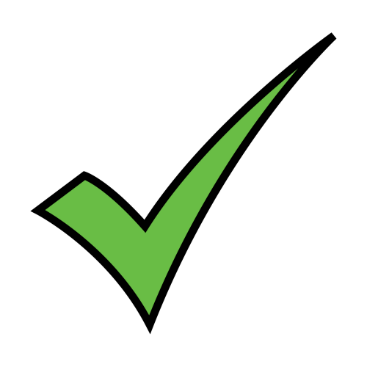 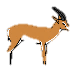 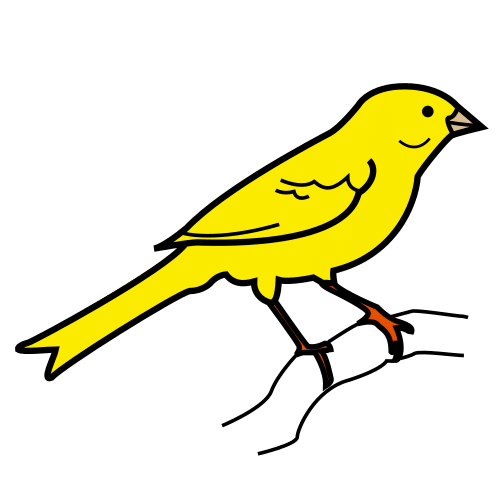 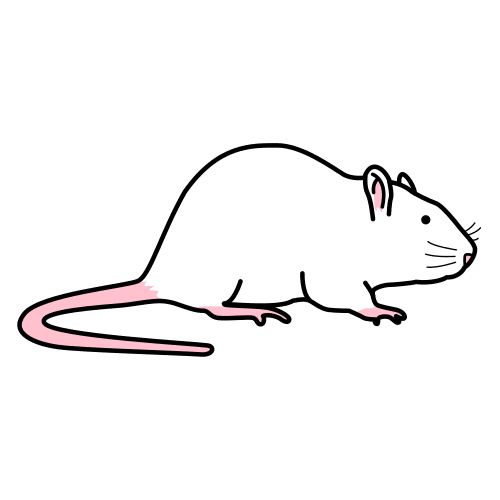 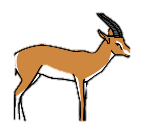 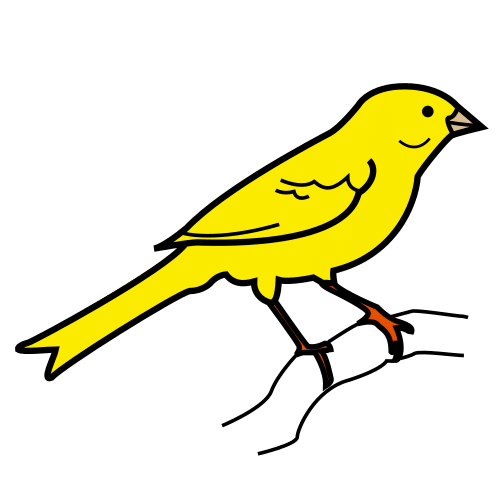 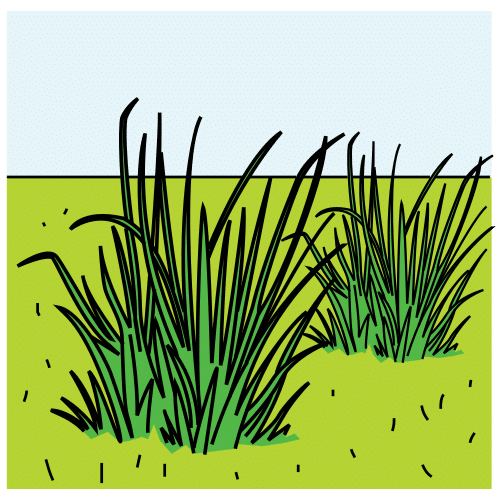 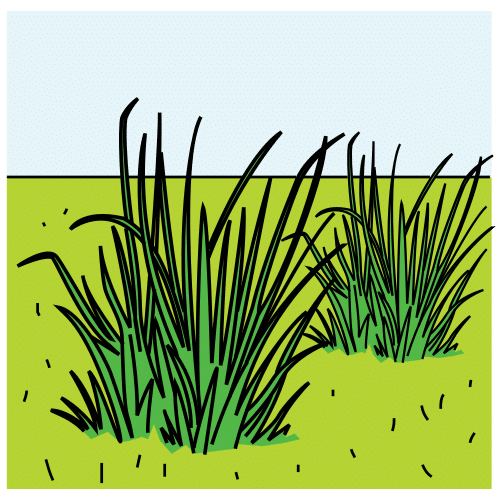 CARNÍVORS
OMNÍVORS
HERBÍVORS
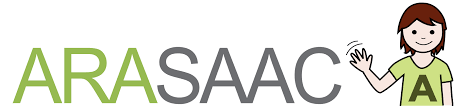 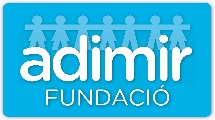 CARNÍVORS
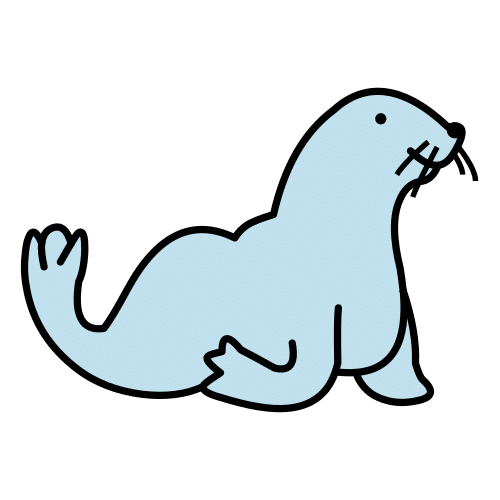 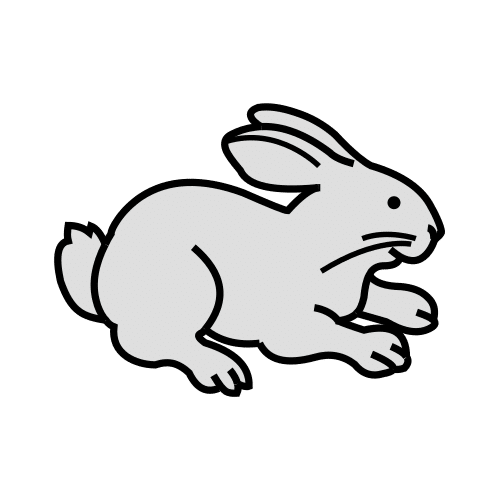 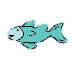 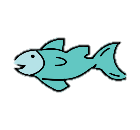 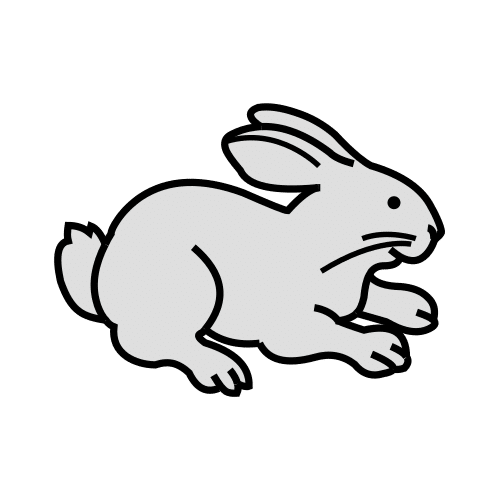 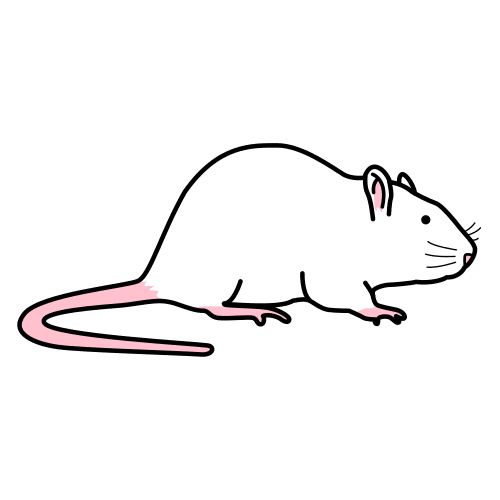 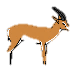 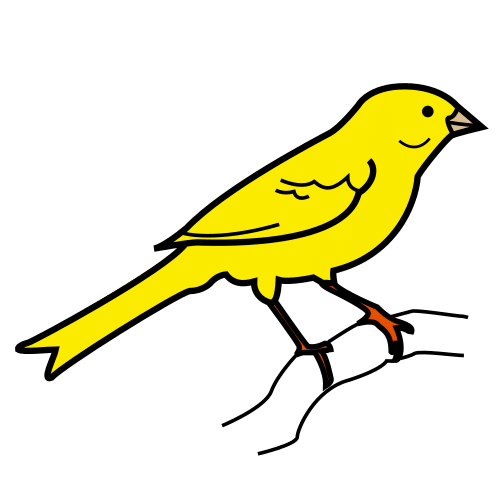 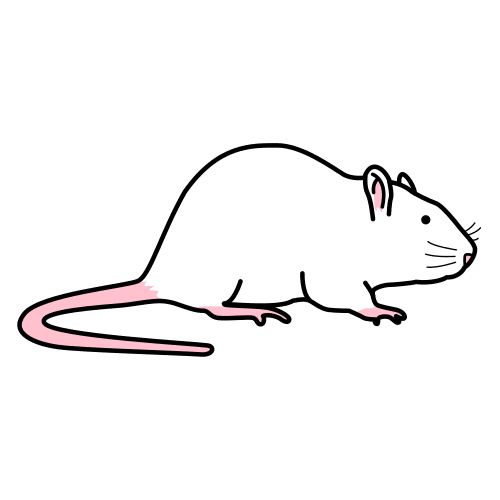 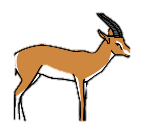 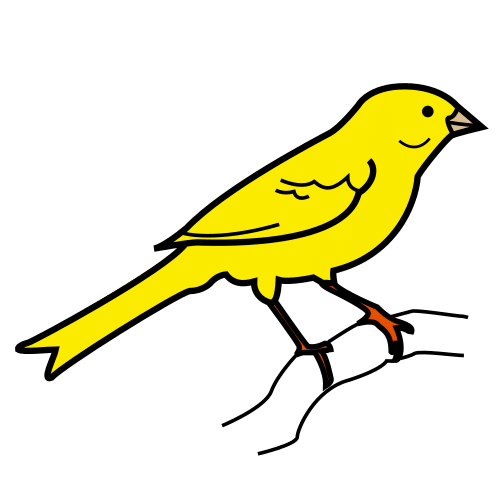 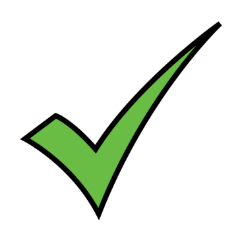 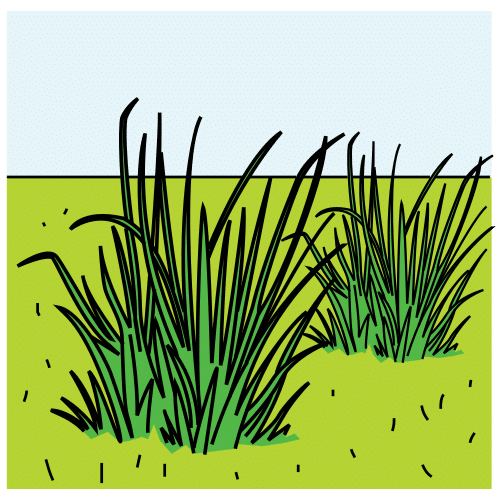 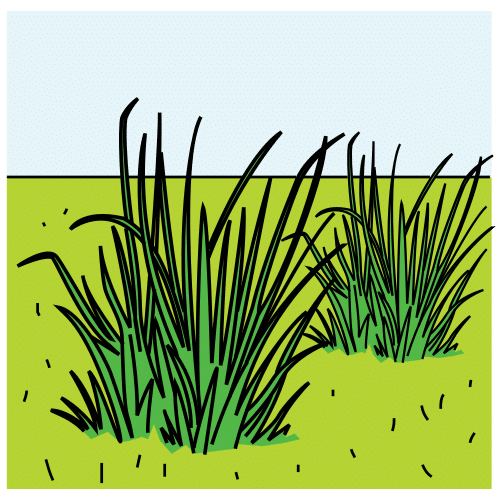 CARNÍVORS
OMNÍVORS
HERBÍVORS
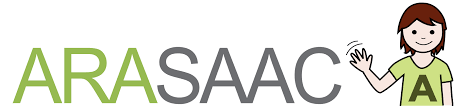 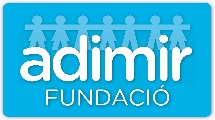 CARNÍVORS
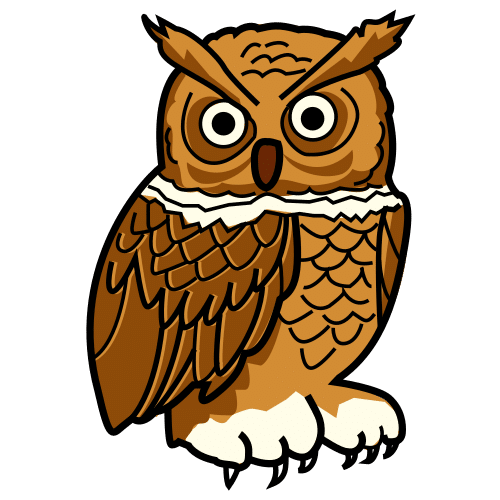 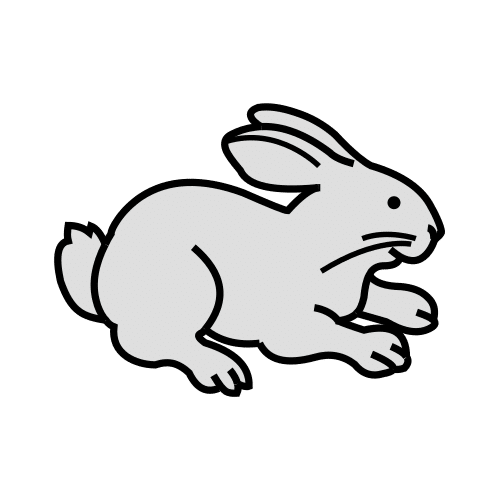 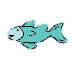 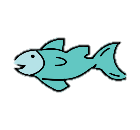 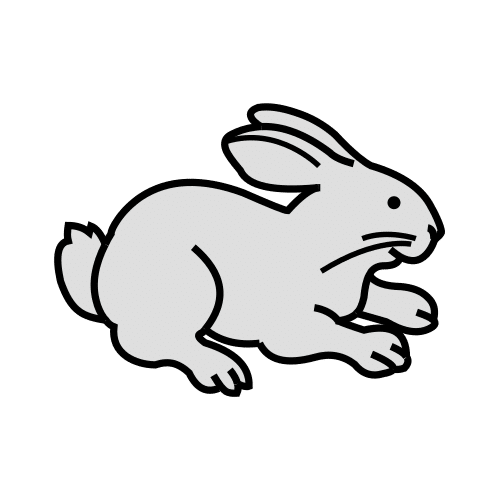 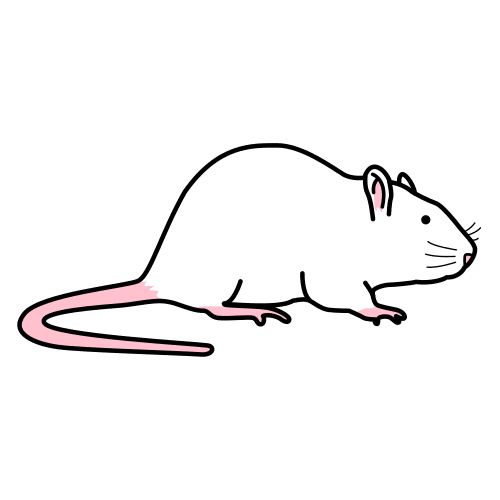 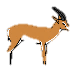 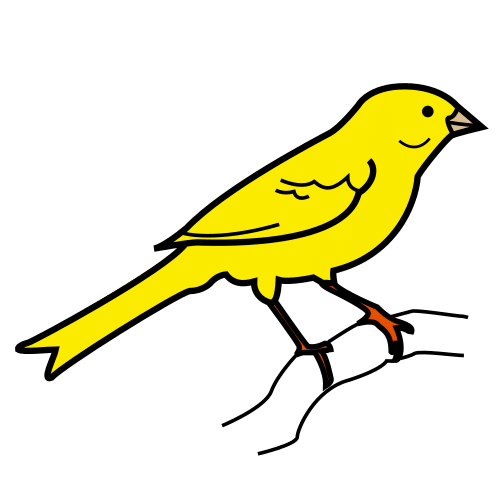 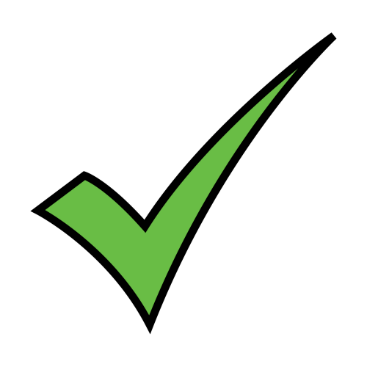 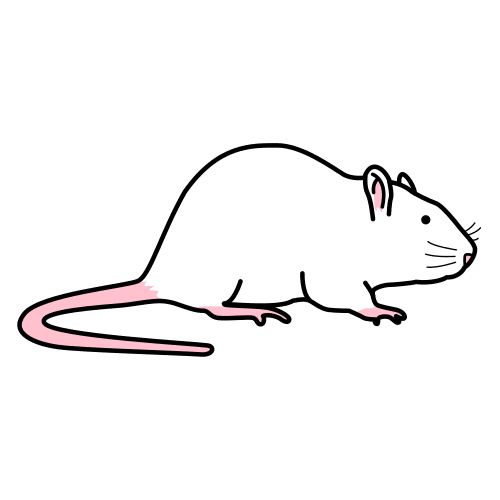 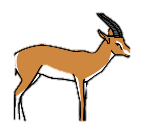 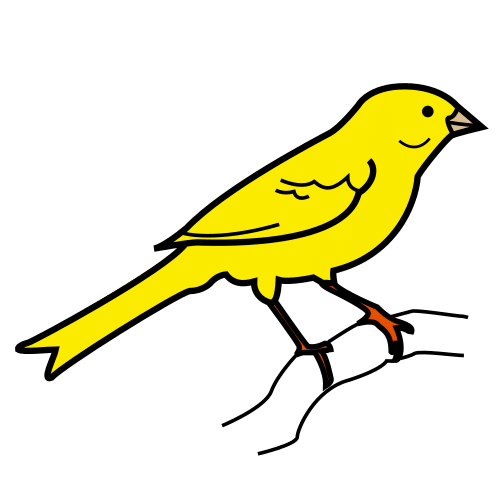 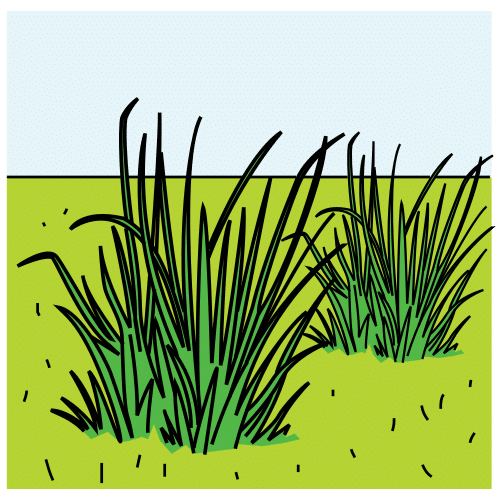 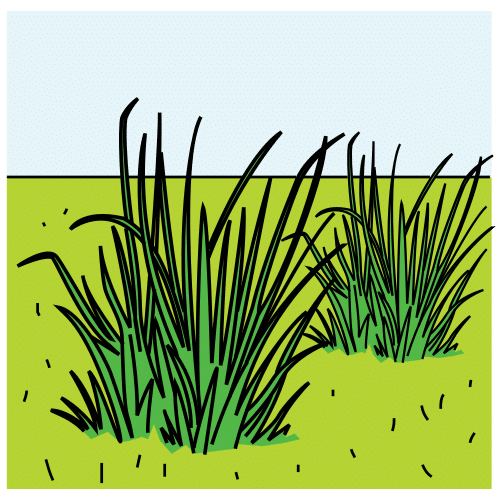 CARNÍVORS
OMNÍVORS
HERBÍVORS
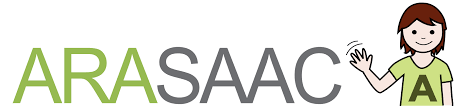 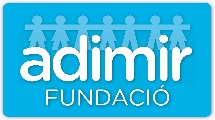 OMNÍVORS
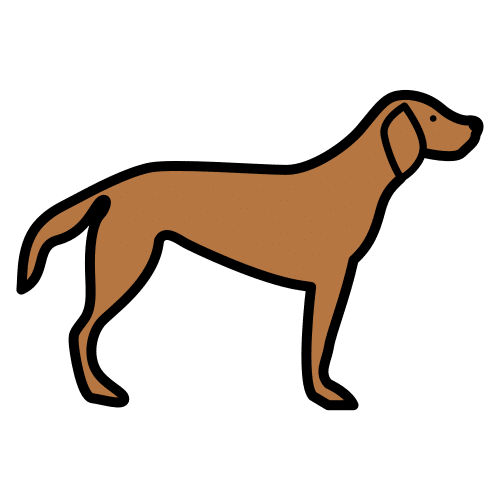 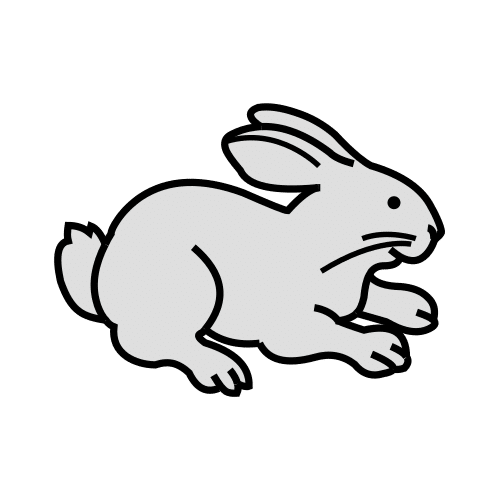 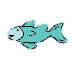 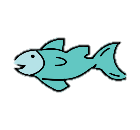 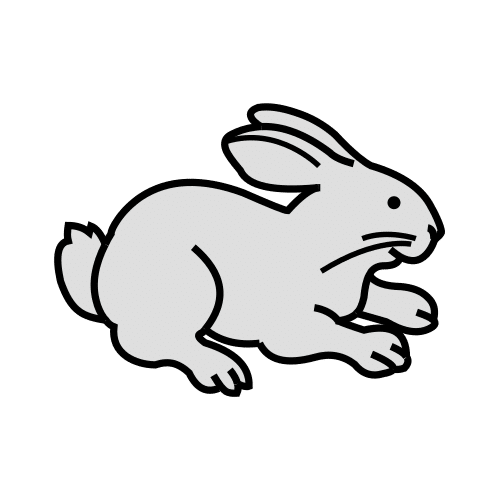 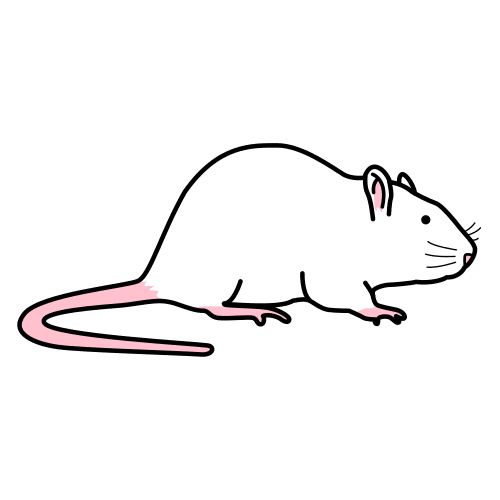 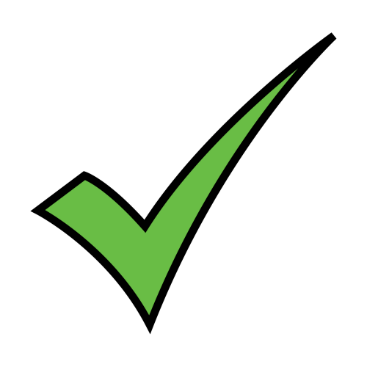 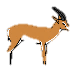 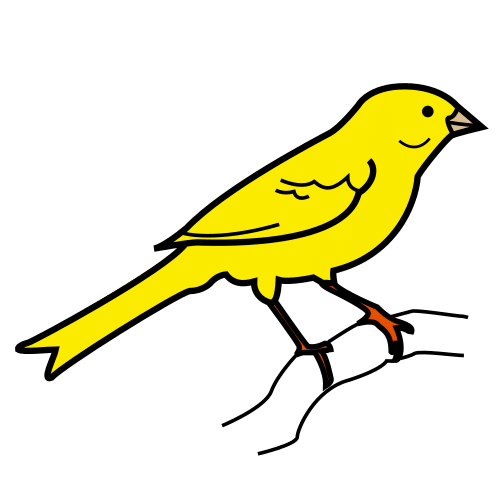 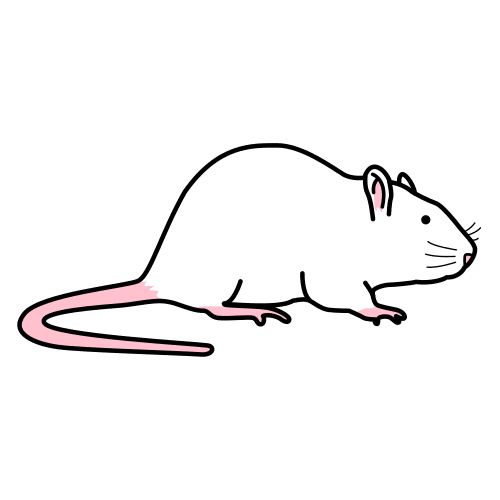 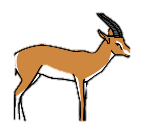 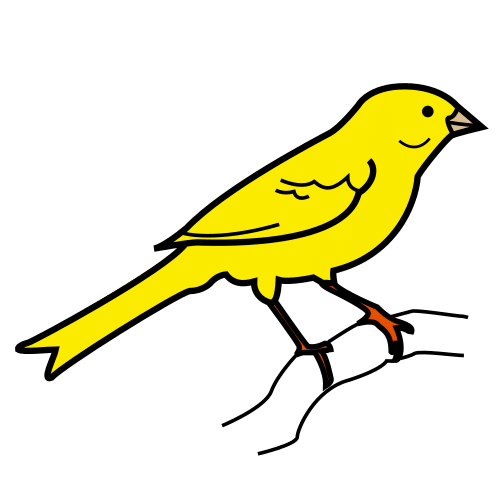 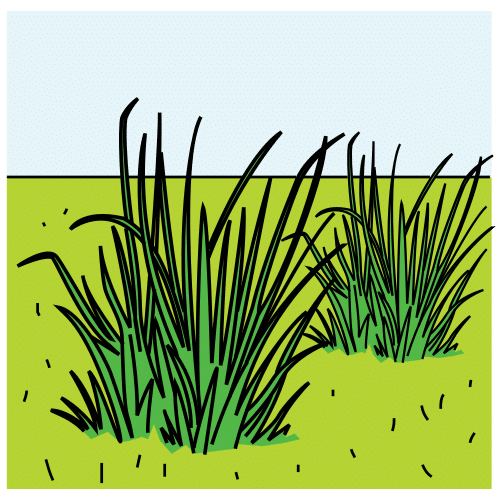 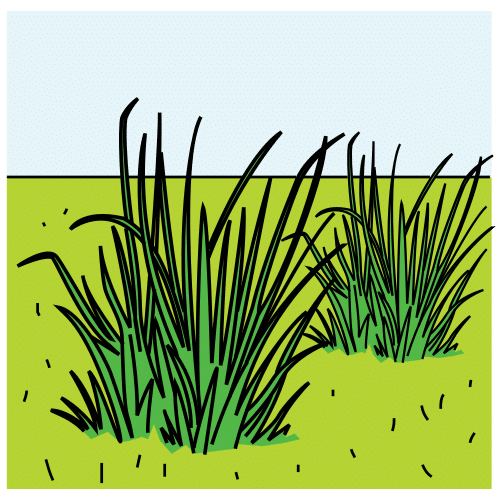 CARNÍVORS
OMNÍVORS
HERBÍVORS
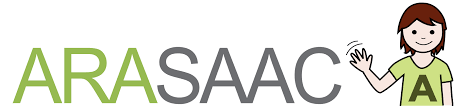 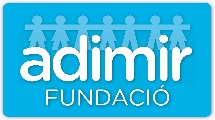 CARNÍVORS
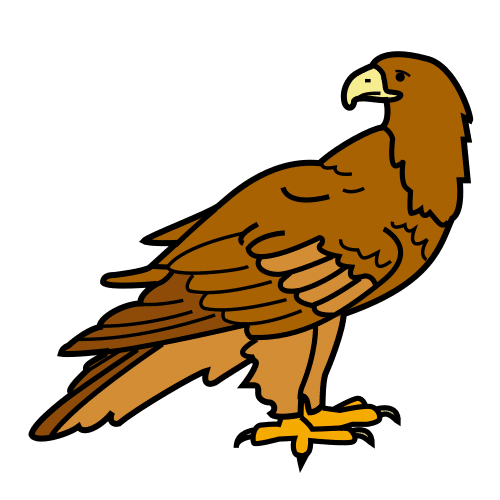 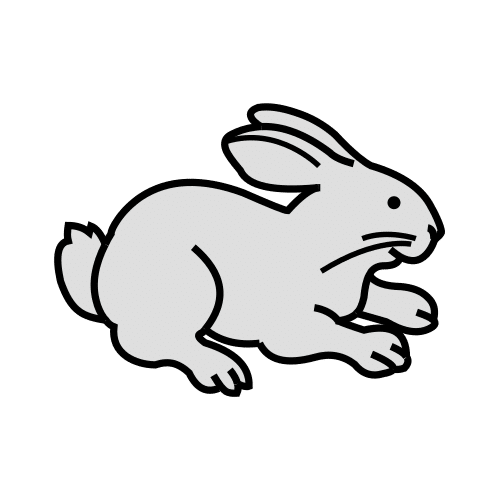 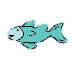 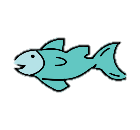 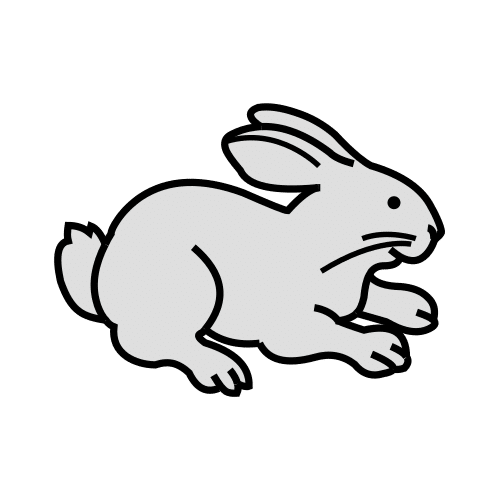 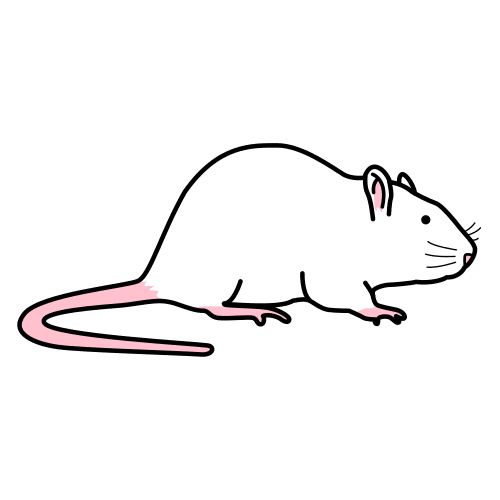 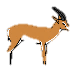 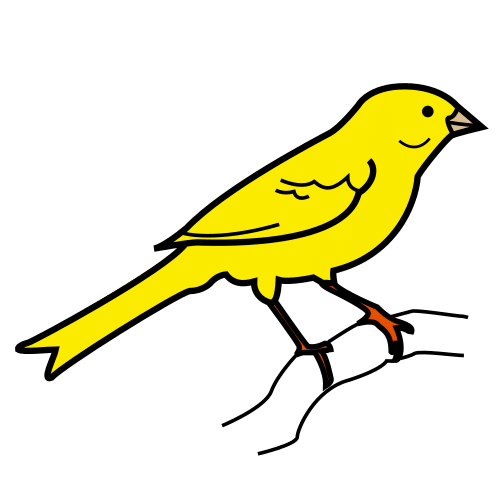 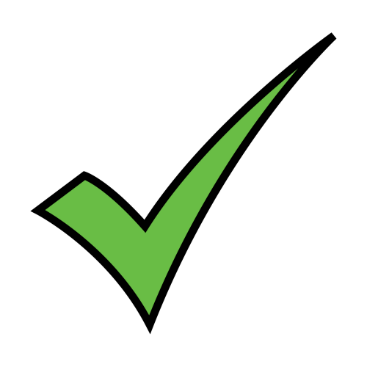 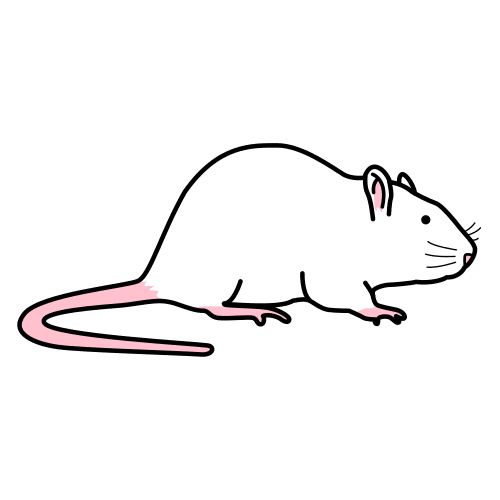 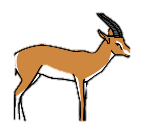 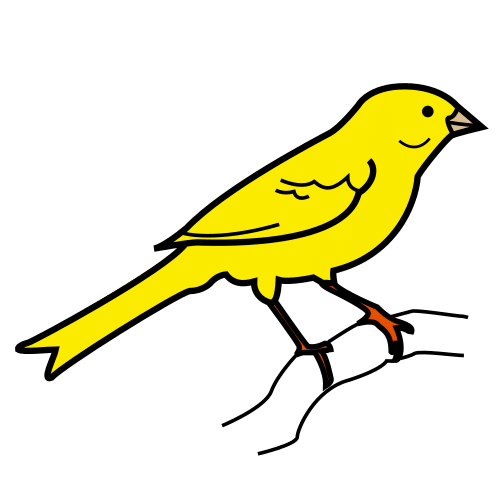 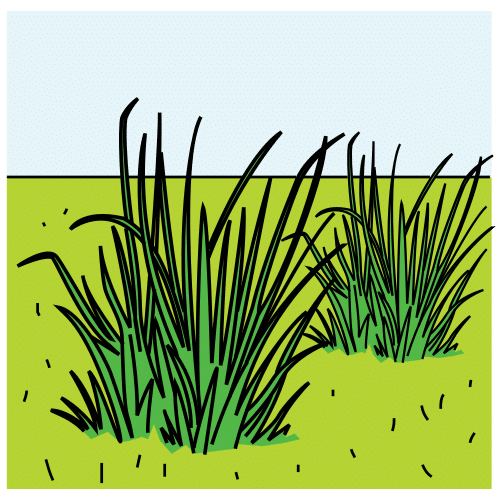 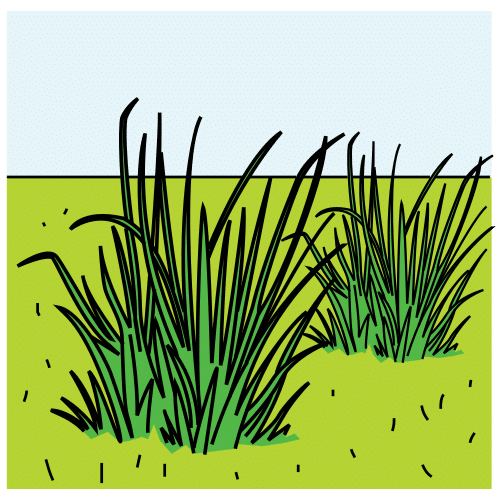 CARNÍVORS
OMNÍVORS
HERBÍVORS
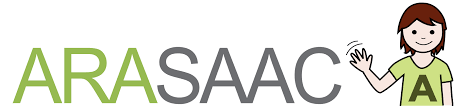 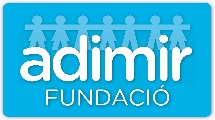 CARNÍVORS
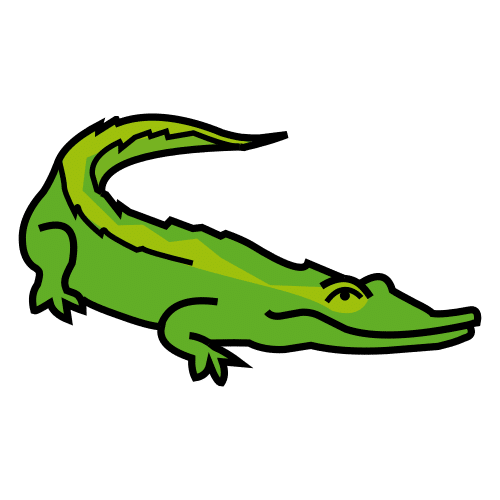 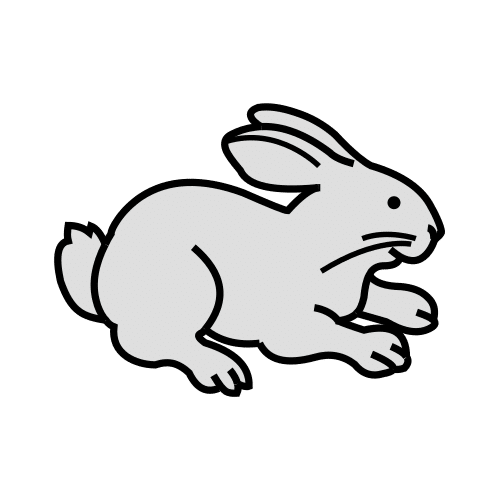 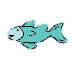 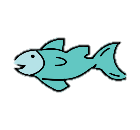 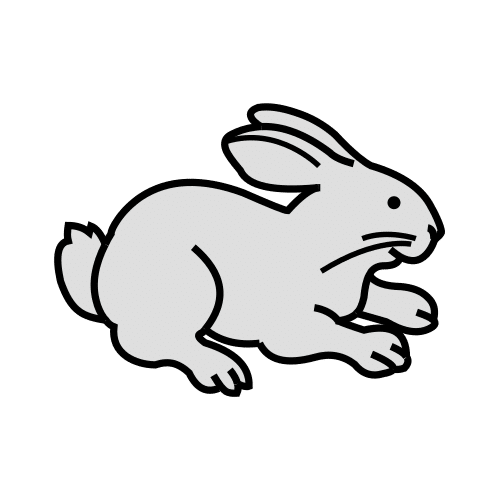 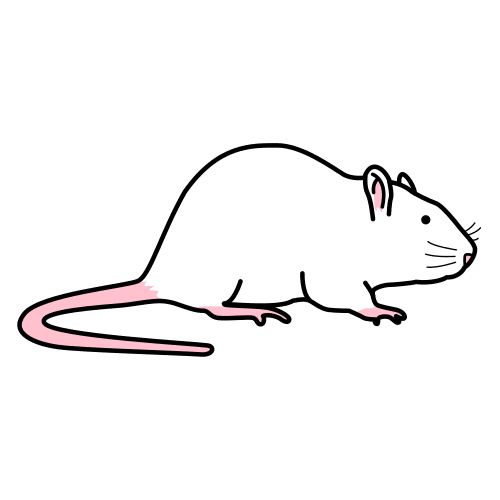 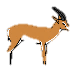 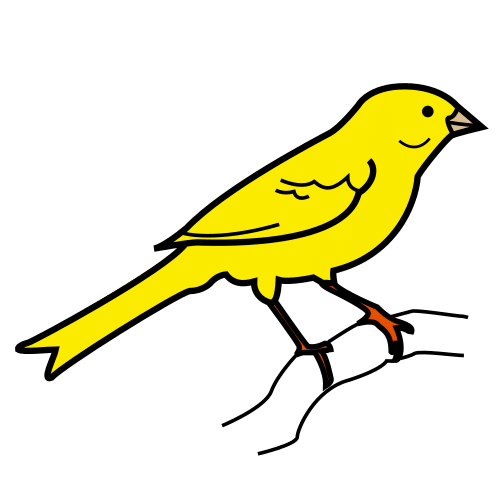 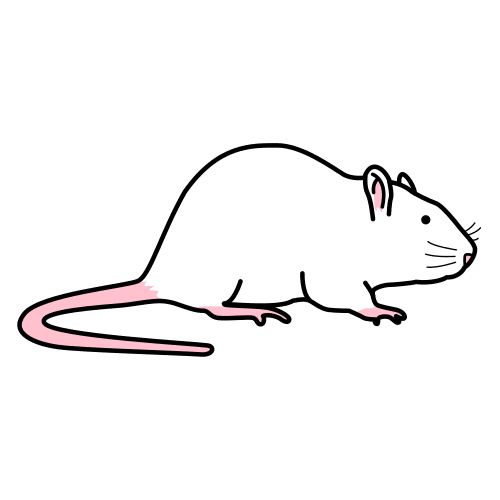 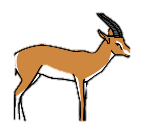 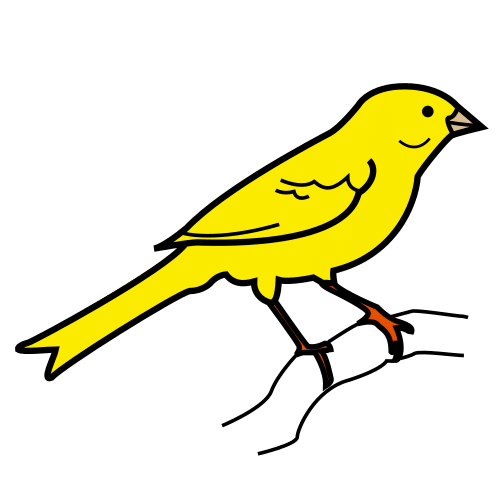 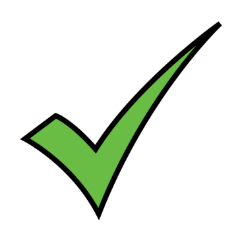 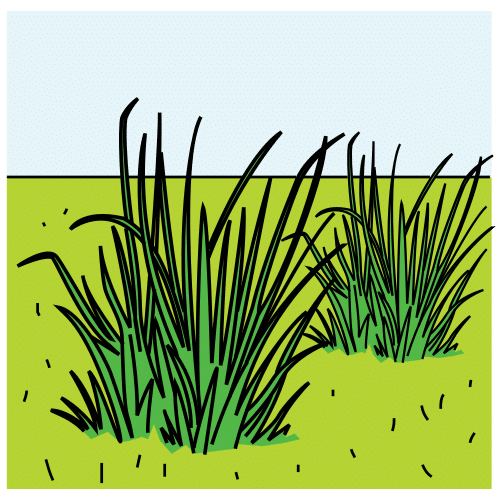 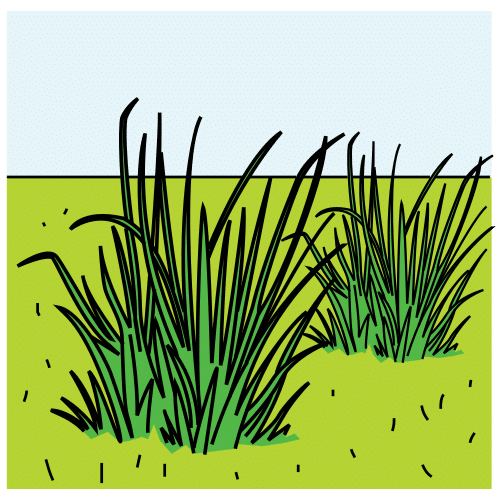 CARNÍVORS
OMNÍVORS
HERBÍVORS
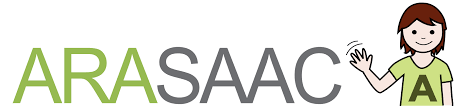 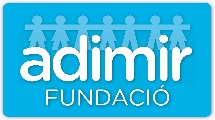 OMNÍVORS
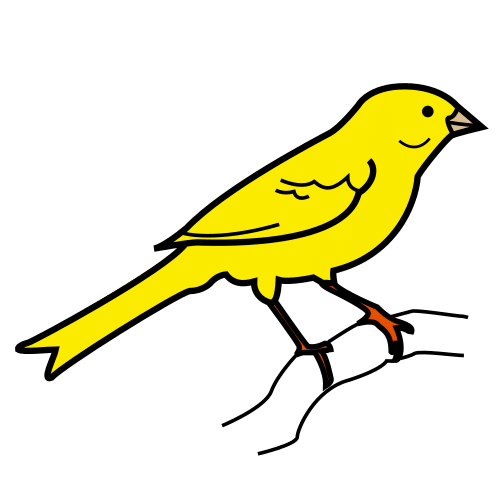 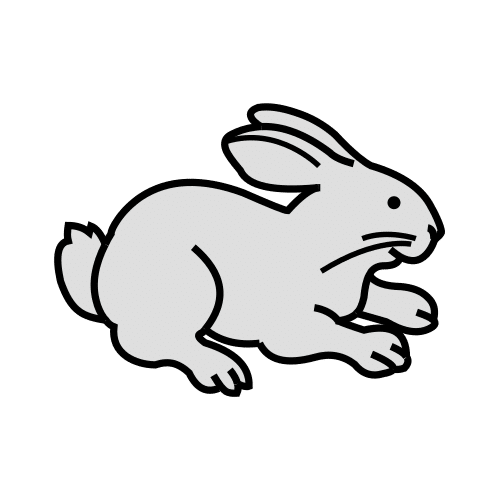 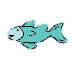 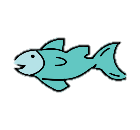 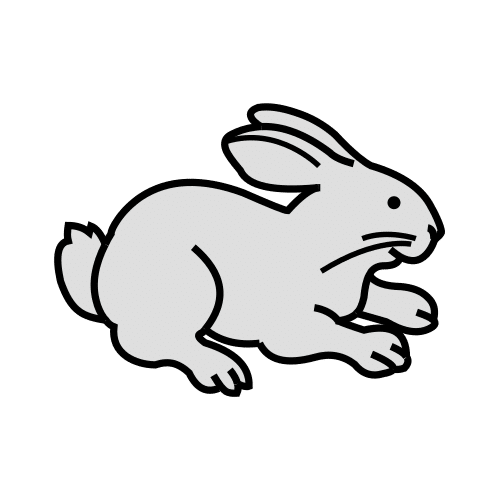 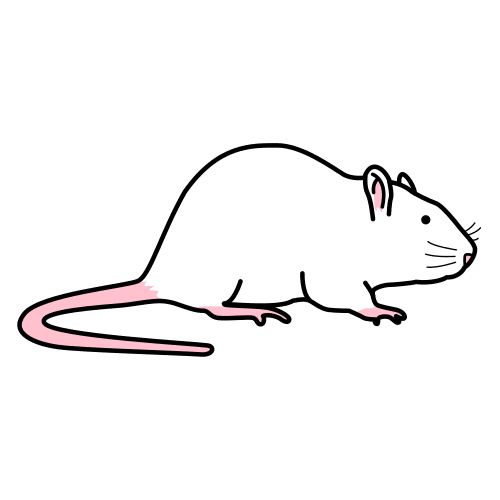 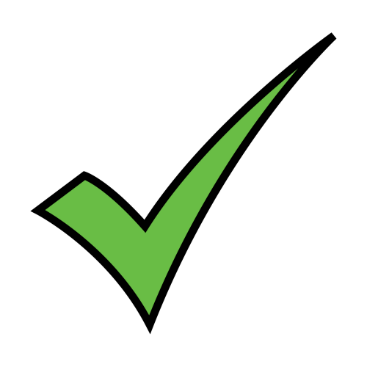 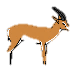 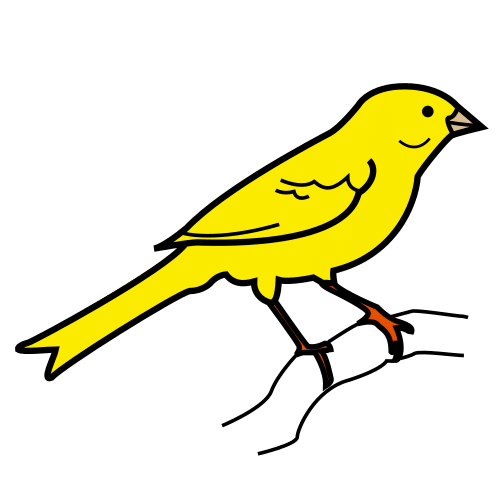 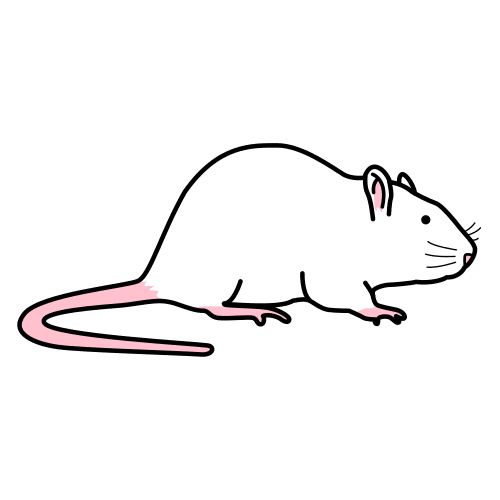 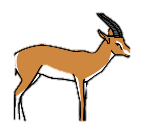 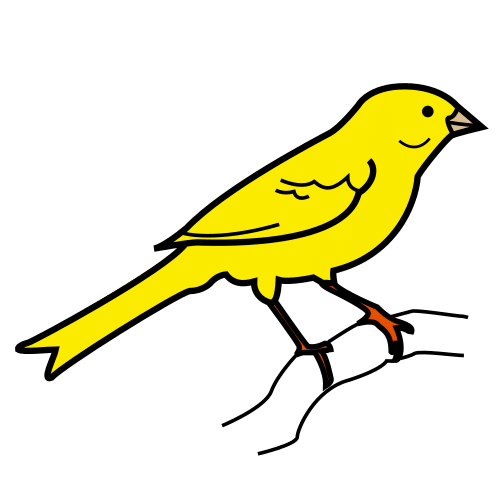 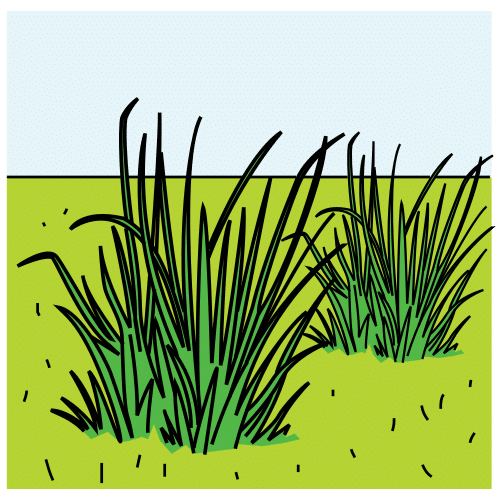 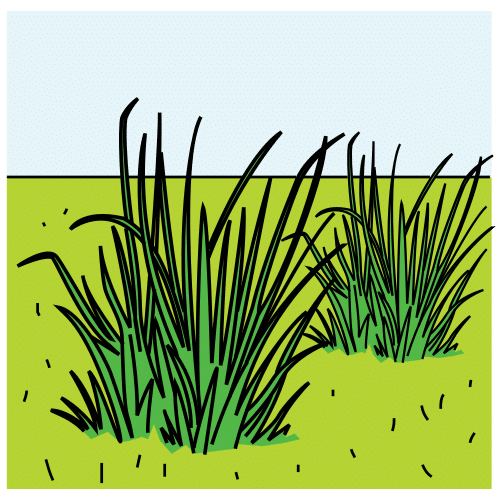 CARNÍVORS
OMNÍVORS
HERBÍVORS
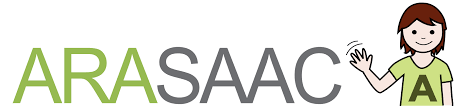 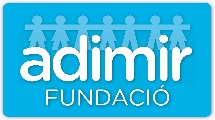 CARNÍVORS
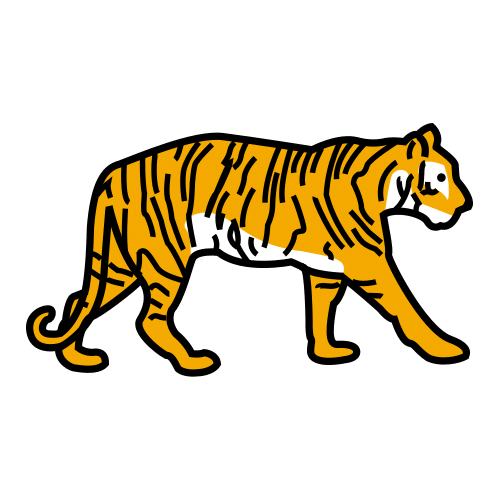 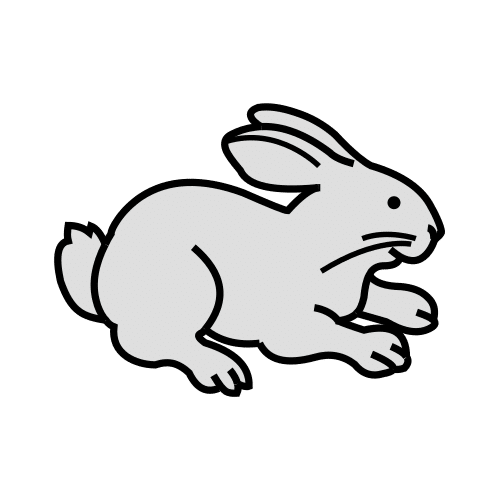 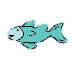 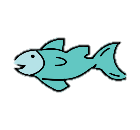 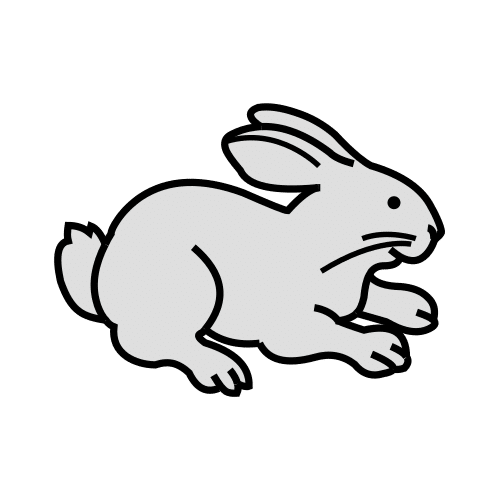 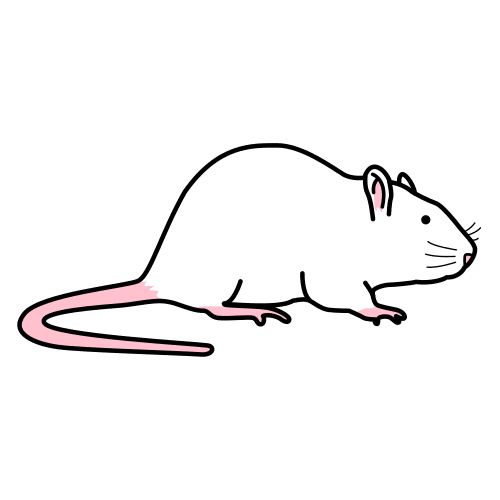 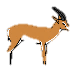 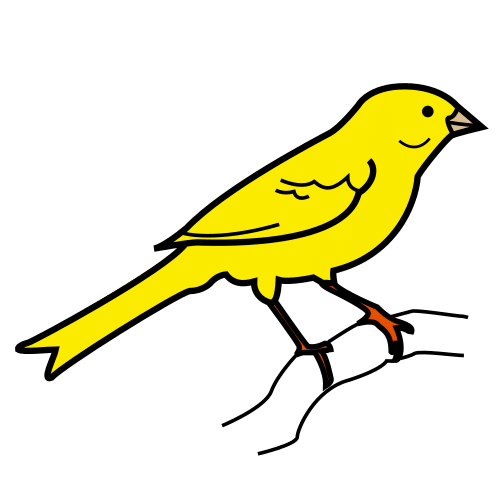 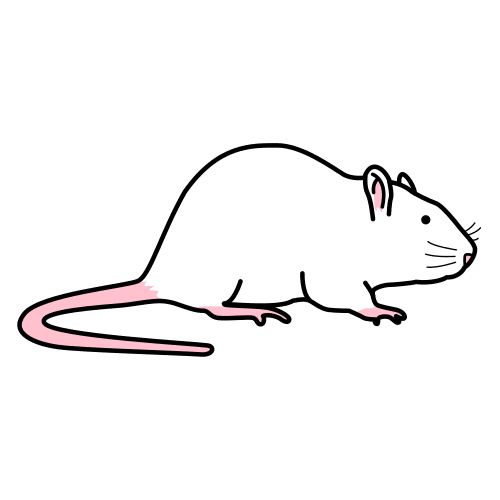 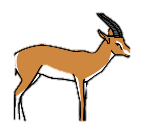 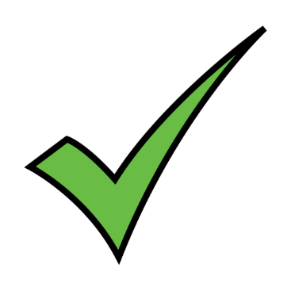 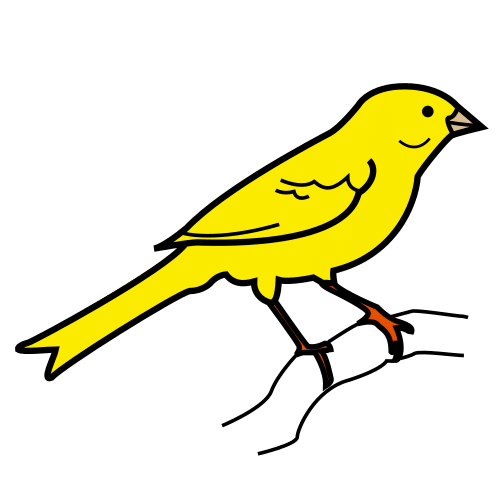 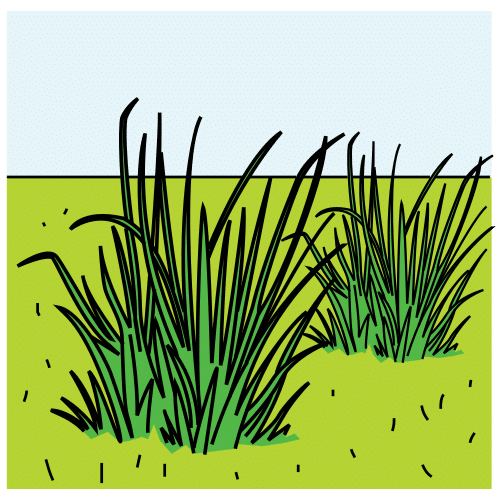 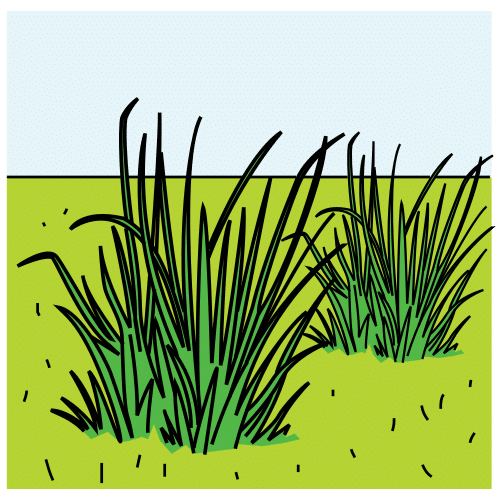 OMNÍVORS
CARNÍVORS
HERBÍVORS
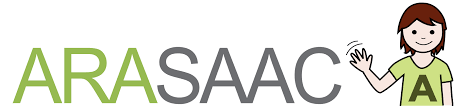 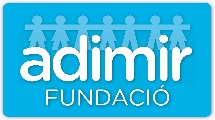 CARNÍVORS
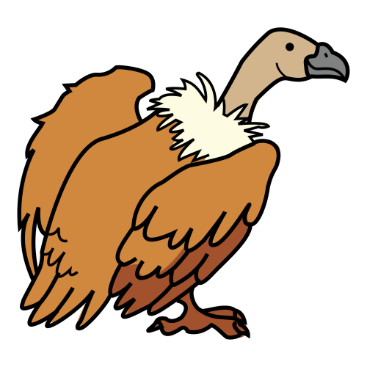 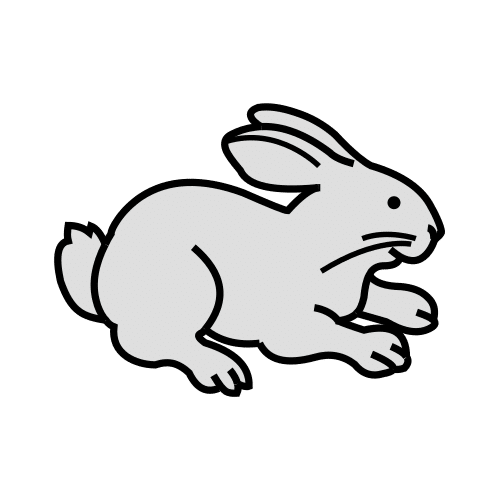 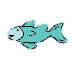 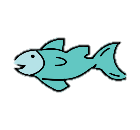 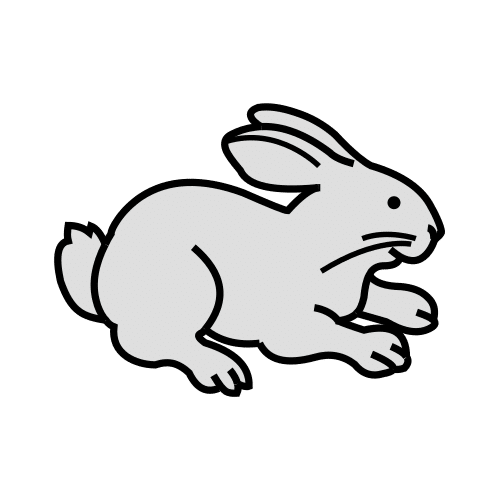 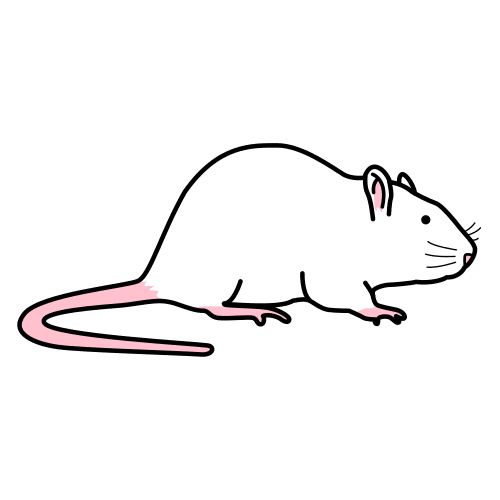 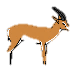 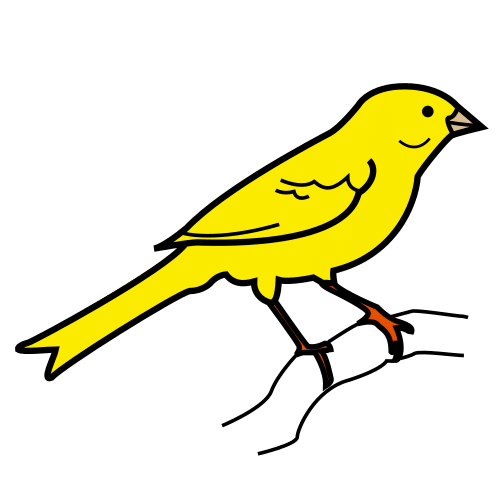 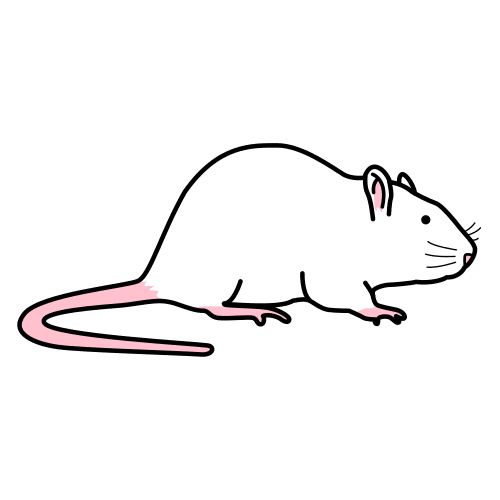 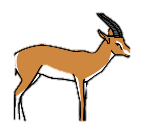 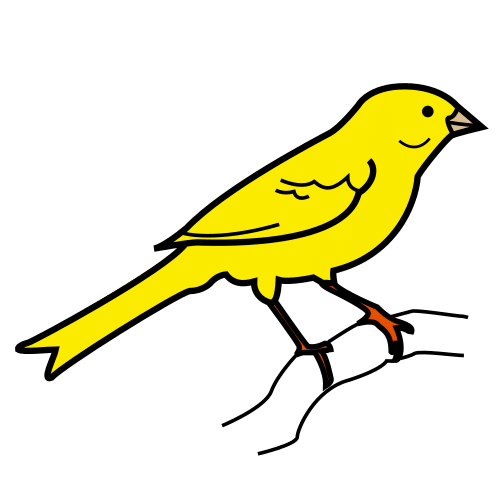 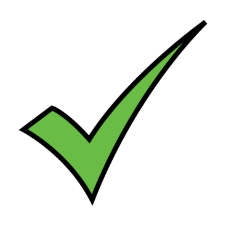 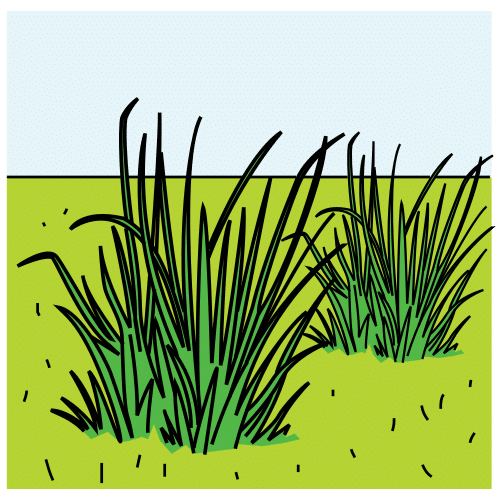 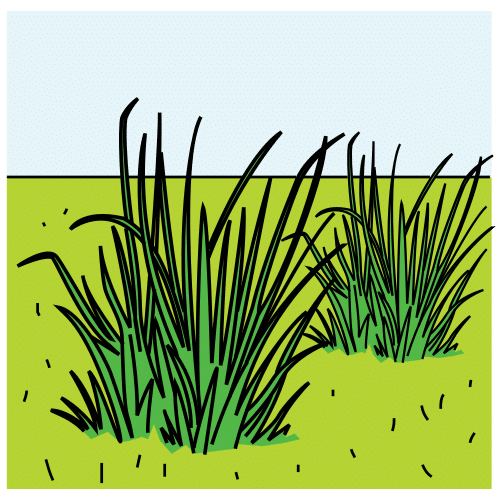 CARNÍVORS
OMNÍVORS
HERBÍVORS
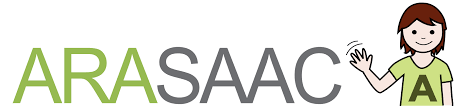 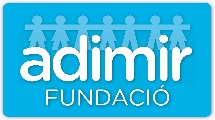 CARNÍVORS
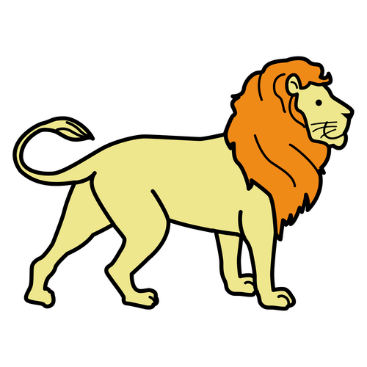 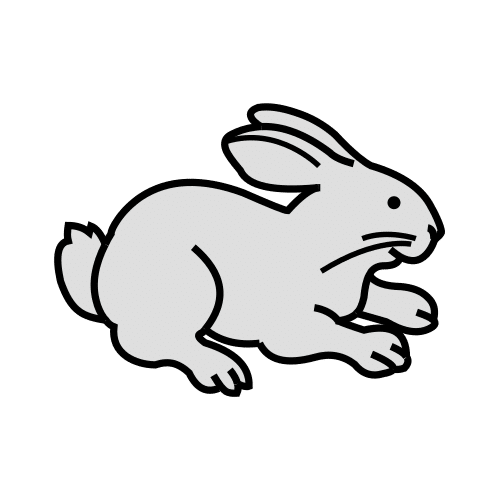 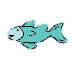 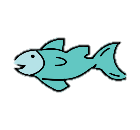 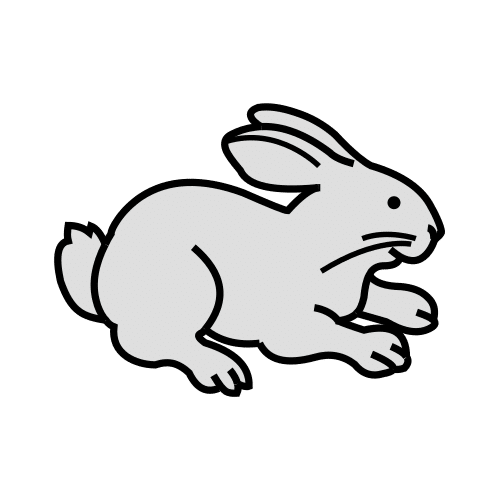 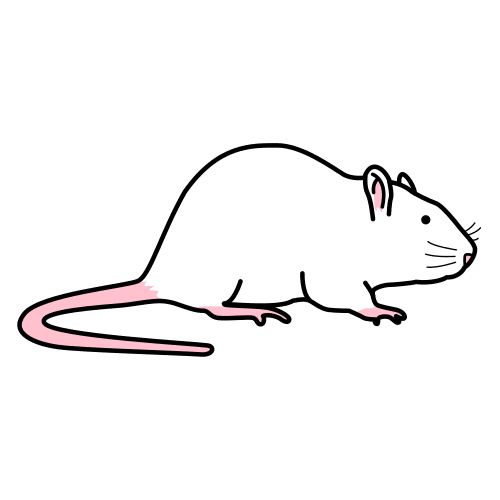 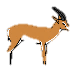 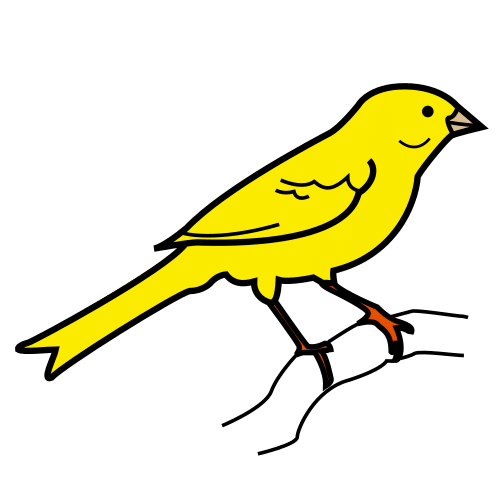 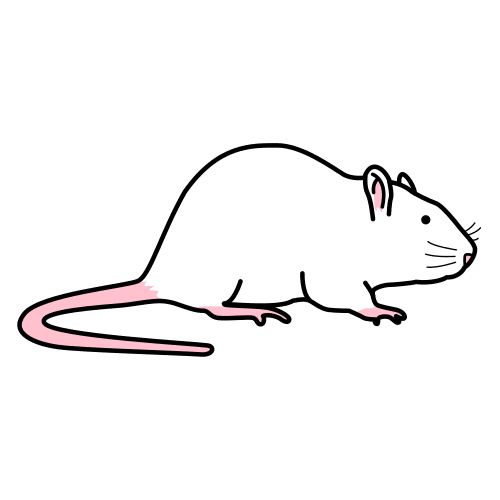 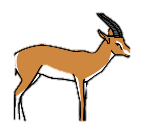 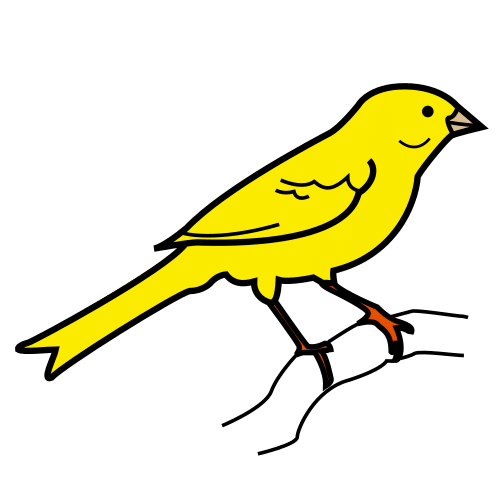 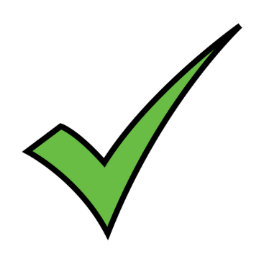 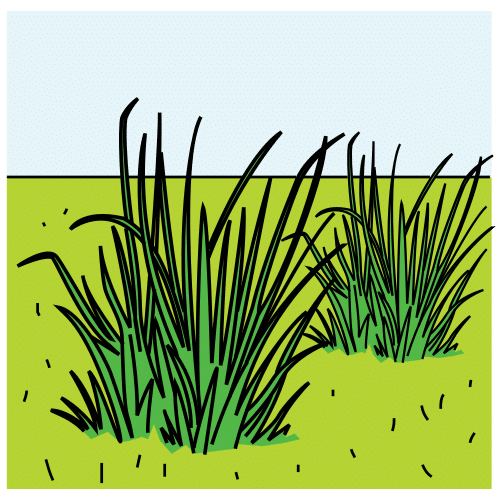 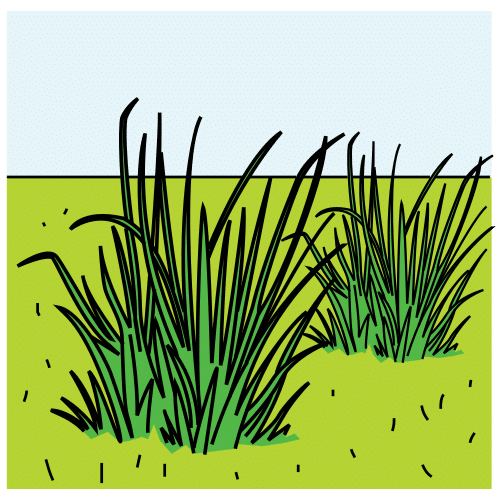 CARNÍVORS
OMNÍVORS
HERBÍVORS
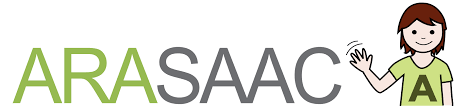 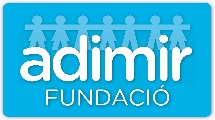 HERBÍVORS
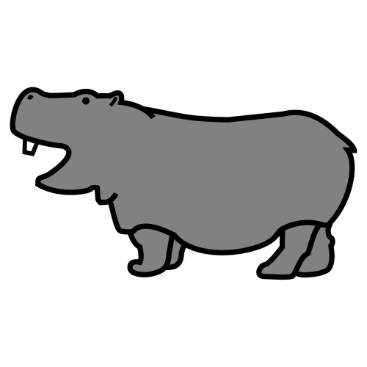 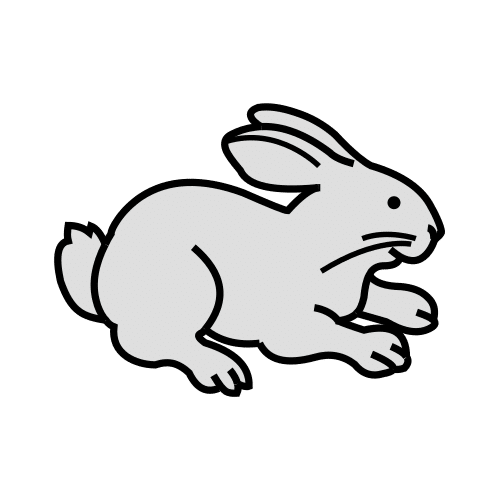 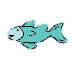 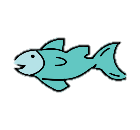 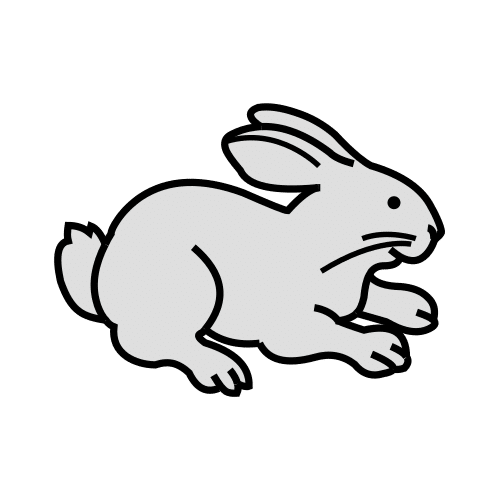 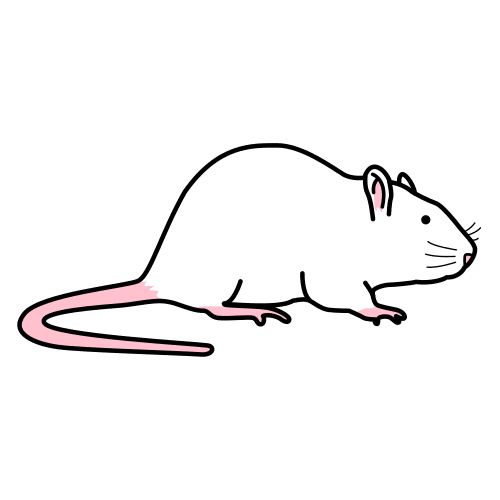 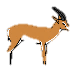 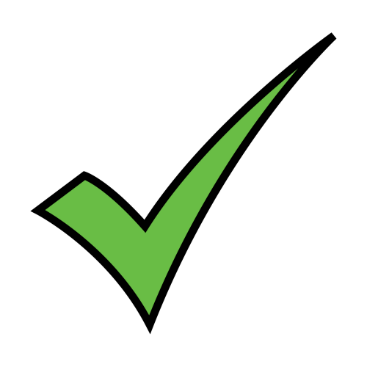 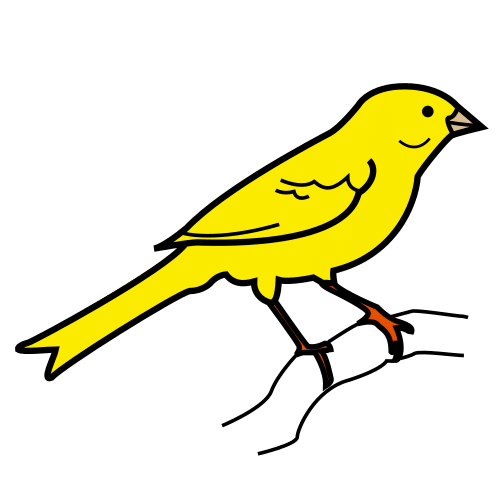 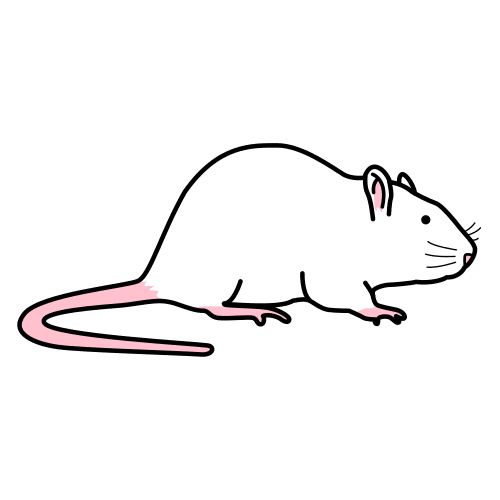 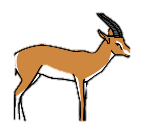 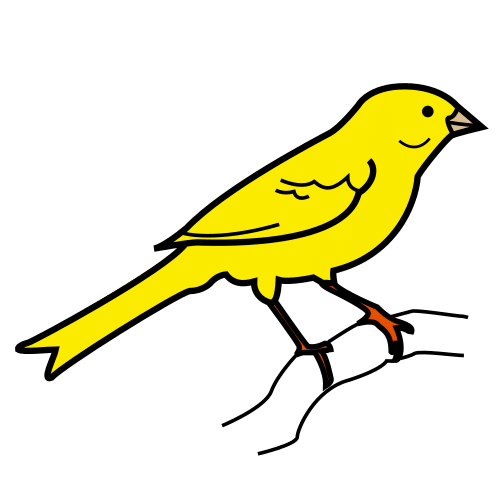 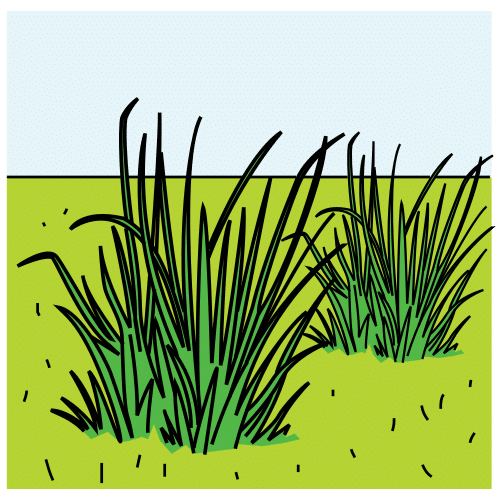 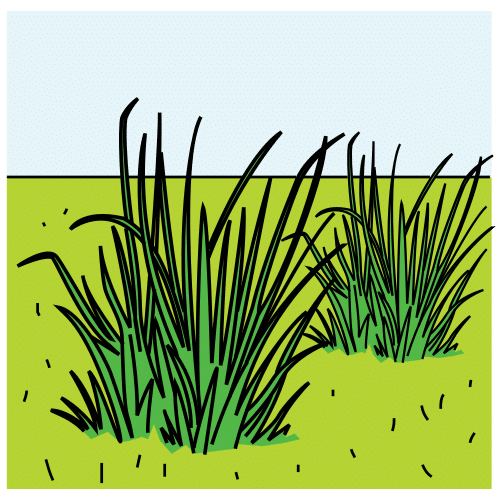 CARNÍVORS
OMNÍVORS
HERBÍVORS
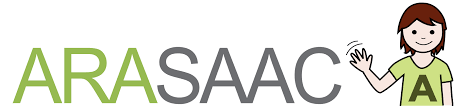 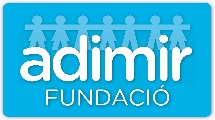 CARNÍVORS
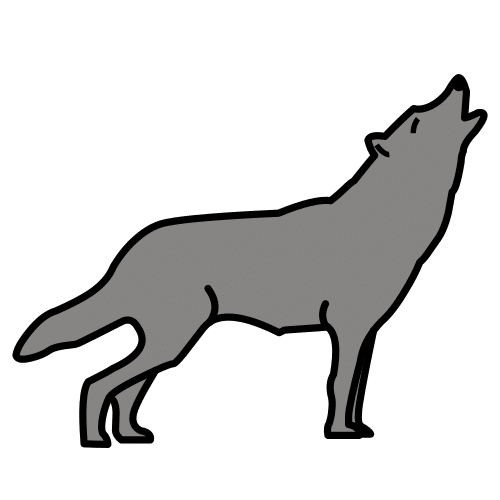 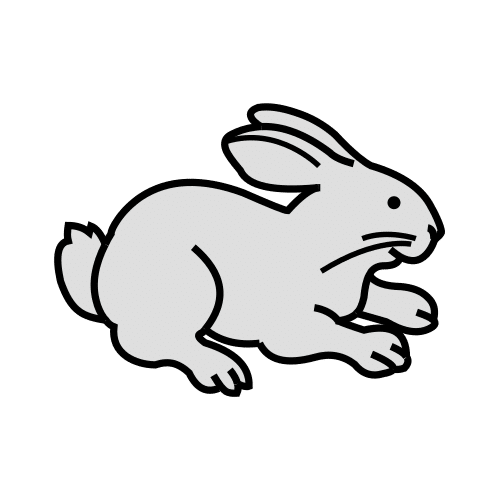 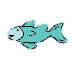 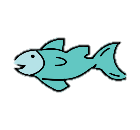 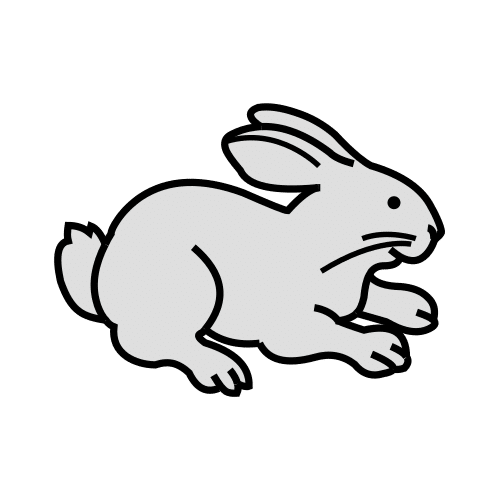 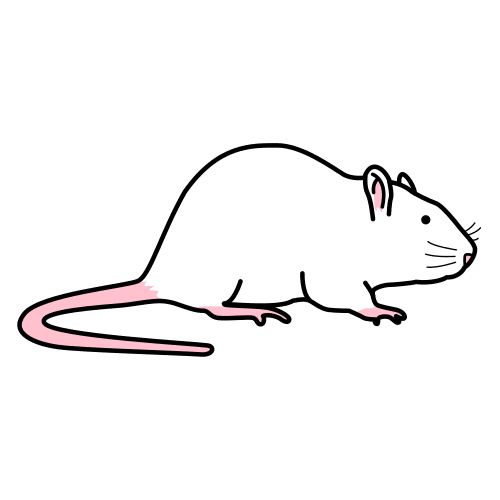 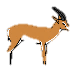 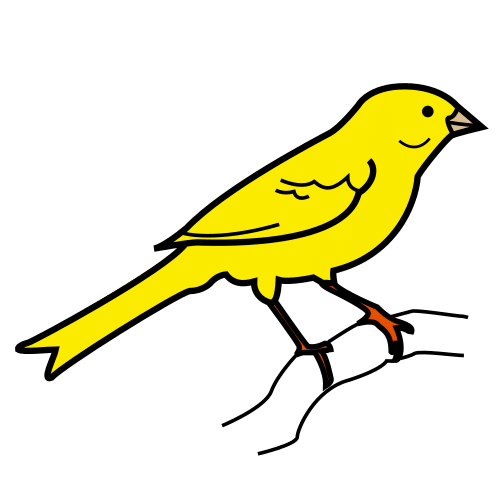 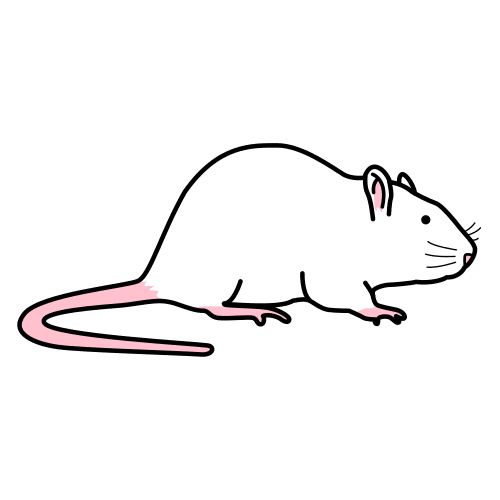 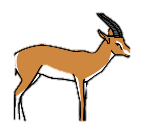 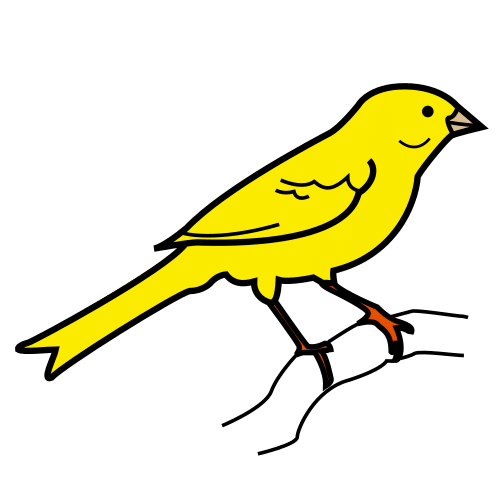 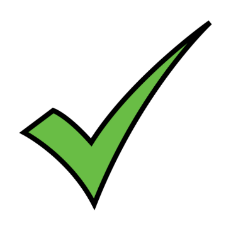 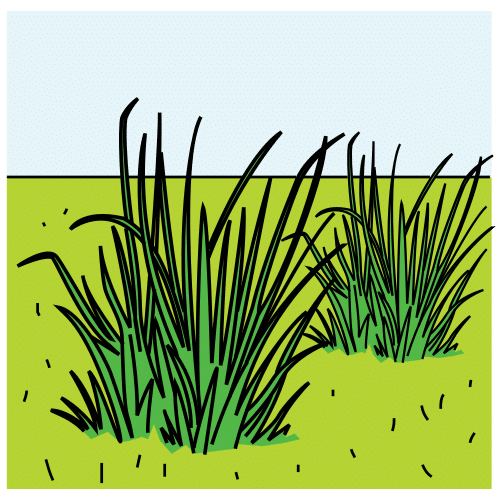 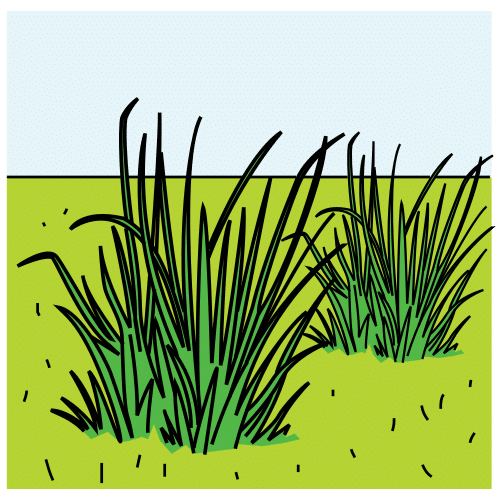 CARNÍVORS
OMNÍVORS
HERBÍVORS
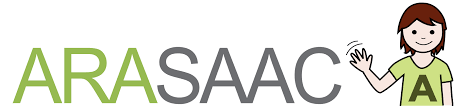 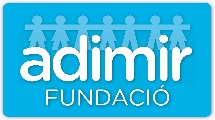 CARNÍVORS
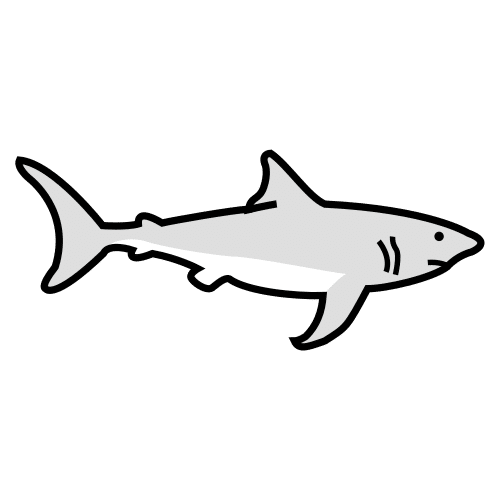 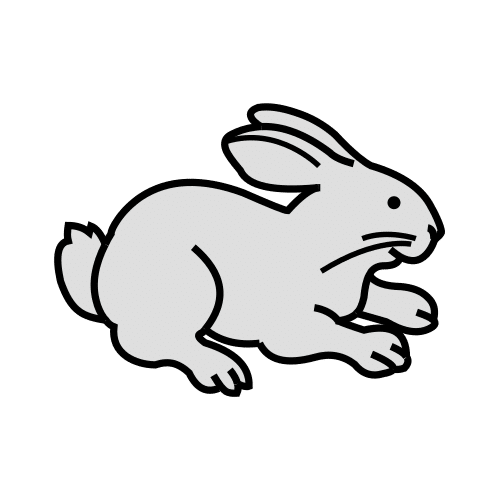 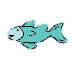 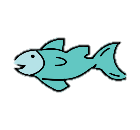 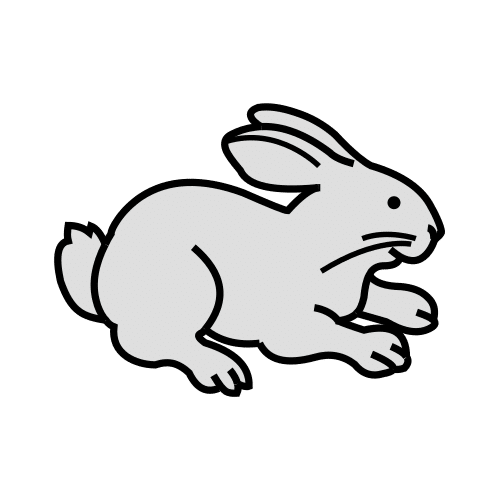 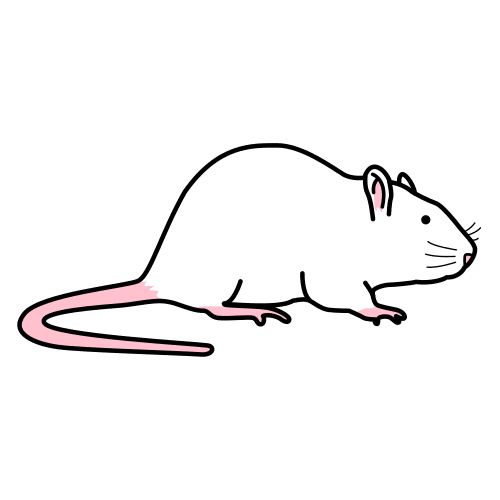 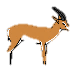 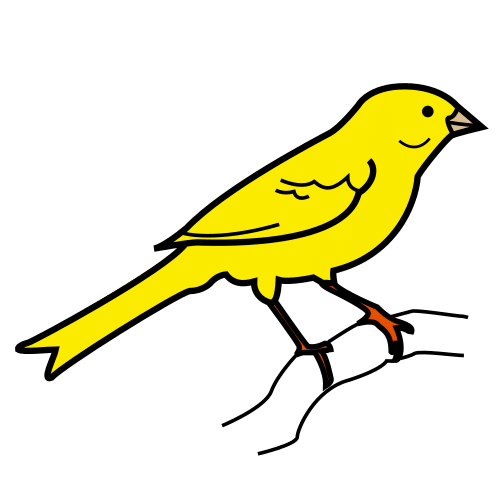 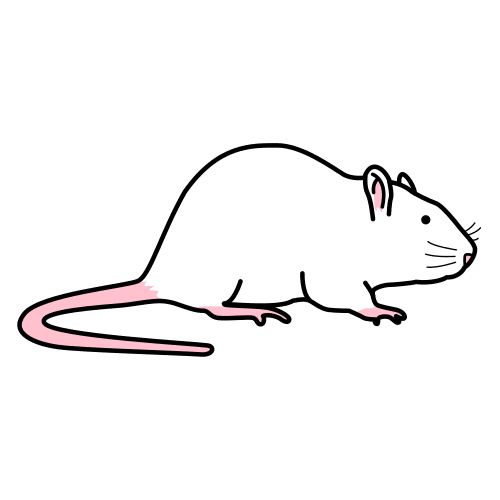 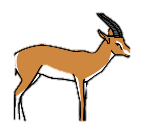 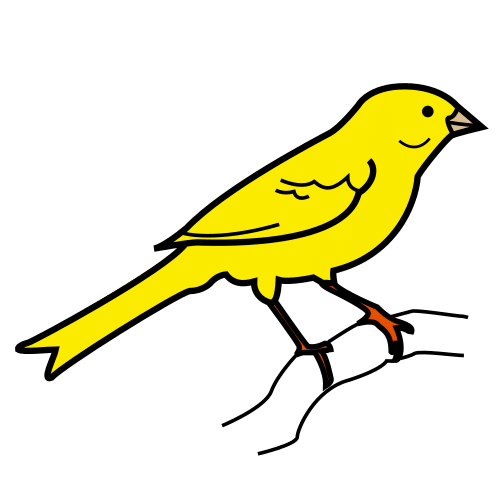 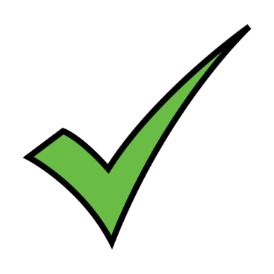 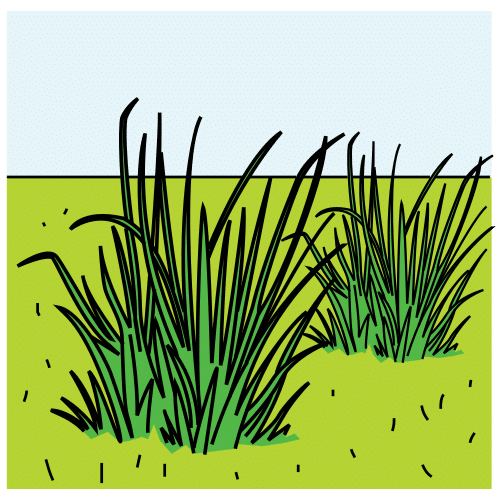 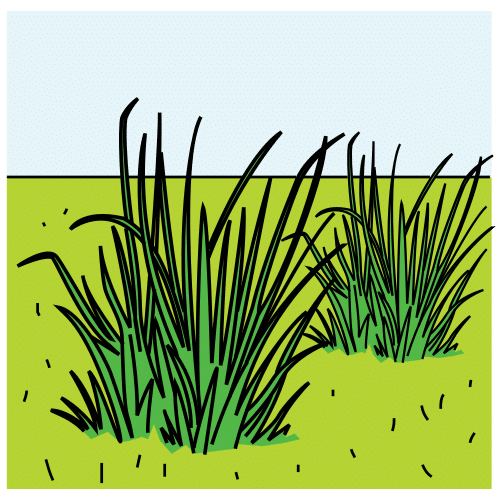 CARNÍVORS
OMNÍVORS
HERBÍVORS
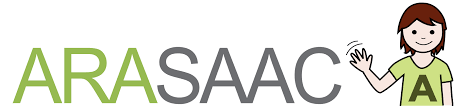 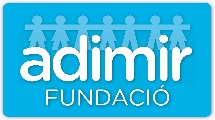 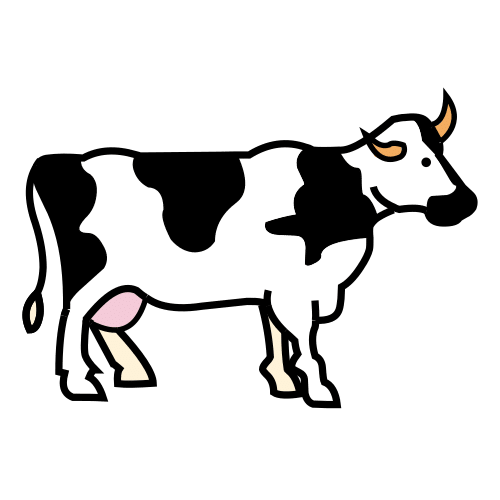 HERBÍVORS
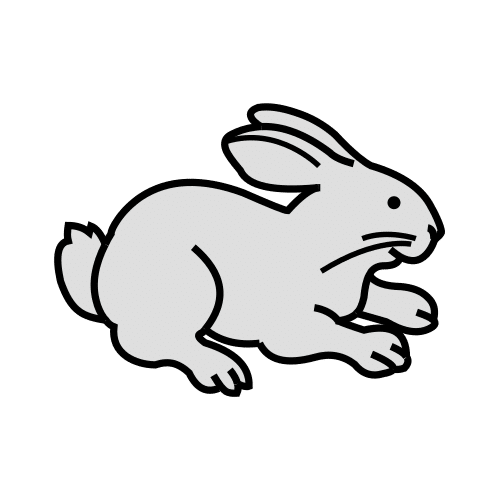 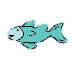 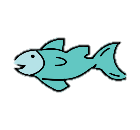 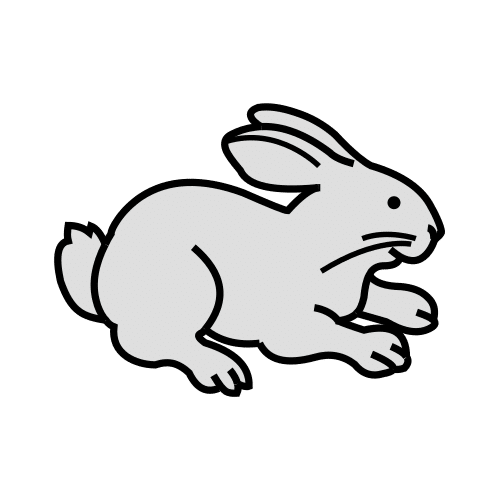 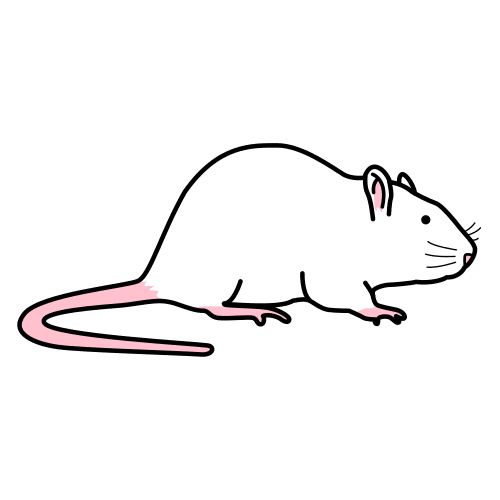 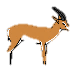 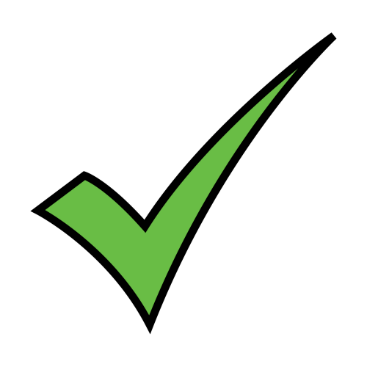 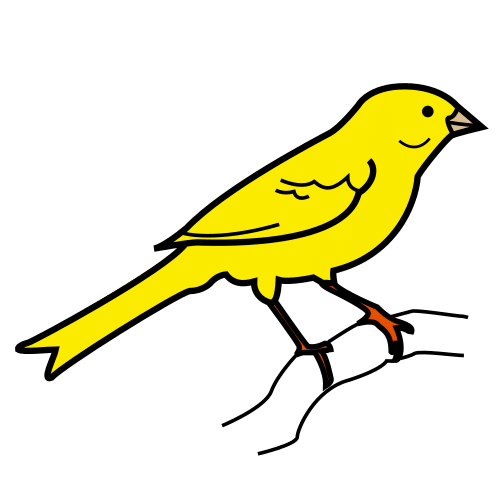 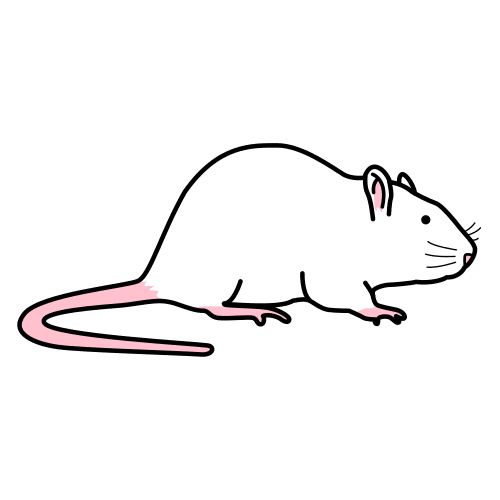 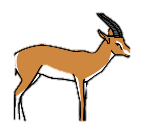 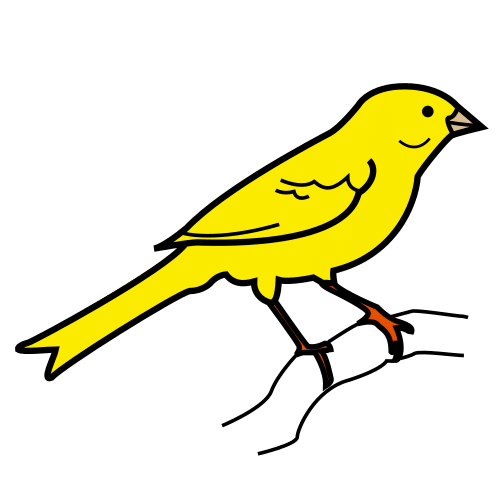 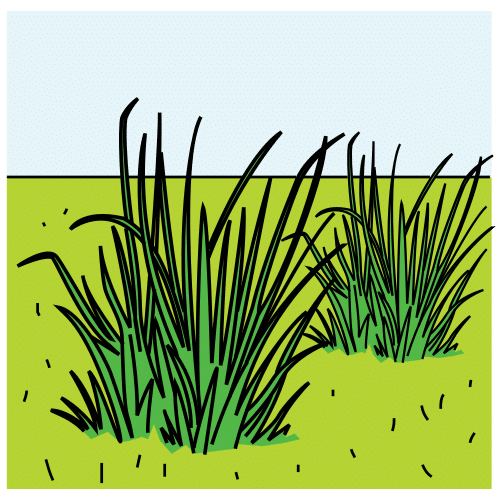 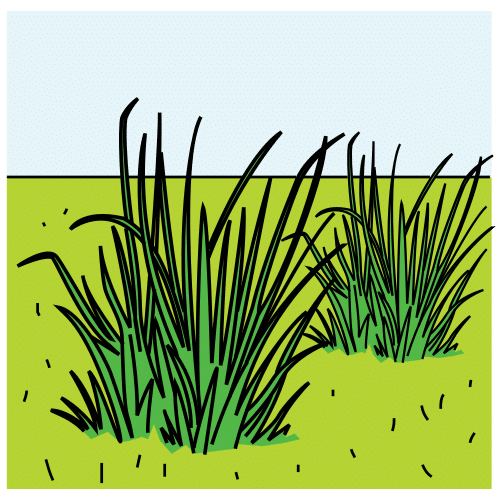 CARNÍVORS
OMNÍVORS
HERBÍVORS
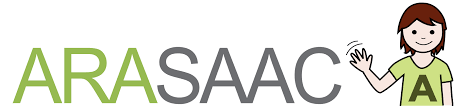 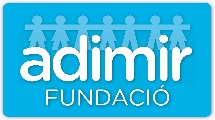 HERBÍVORS
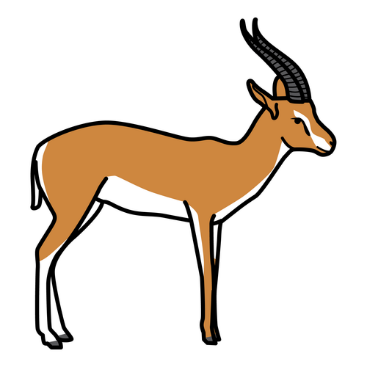 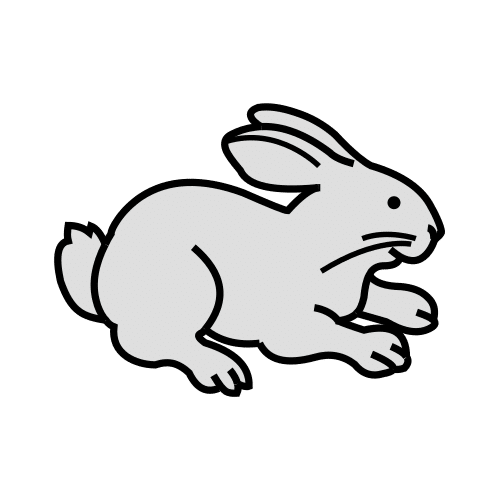 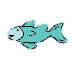 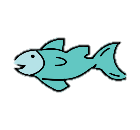 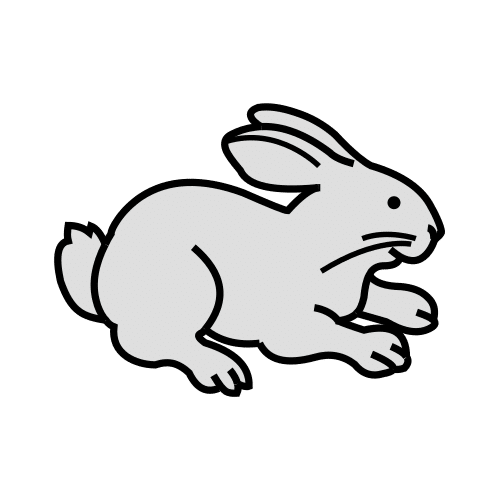 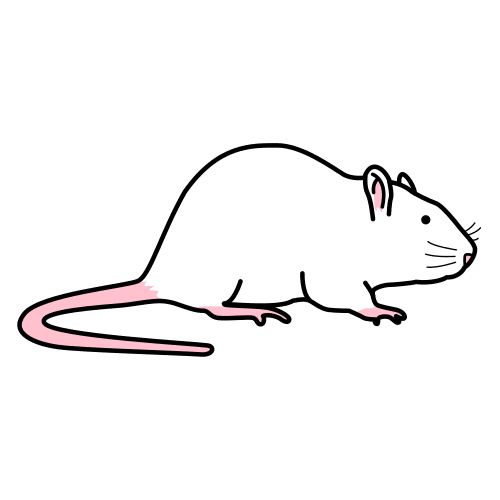 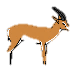 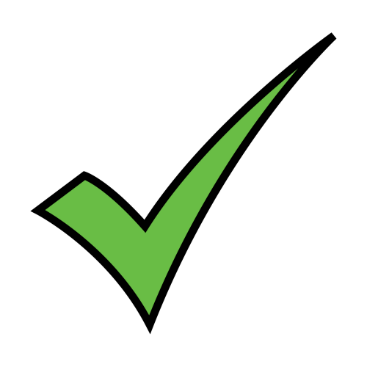 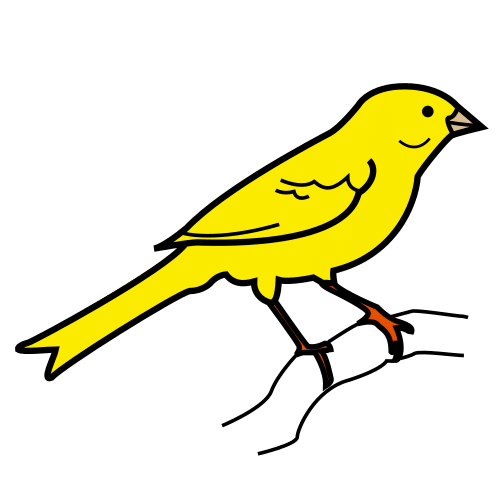 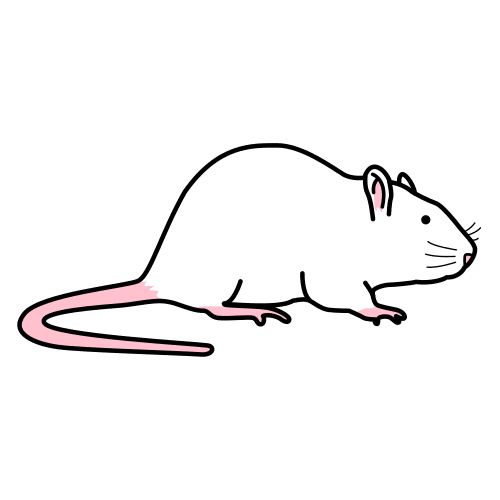 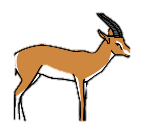 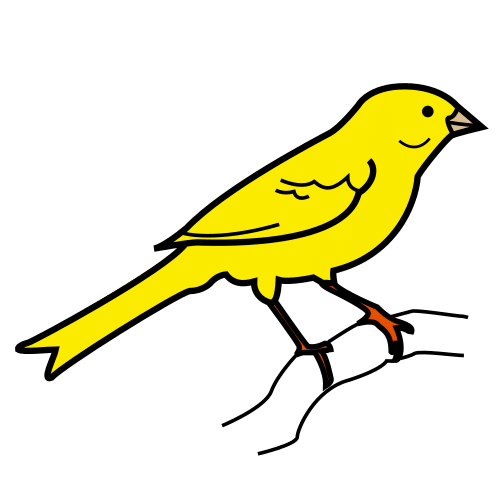 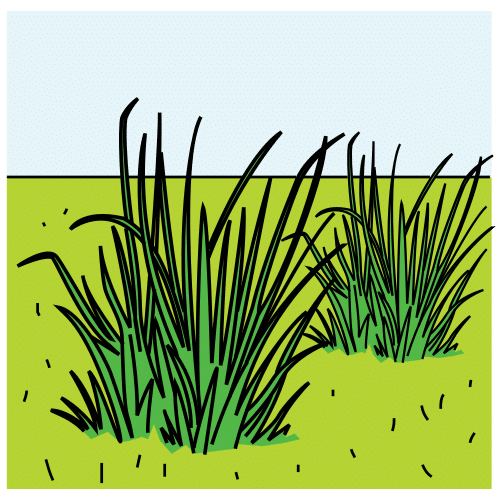 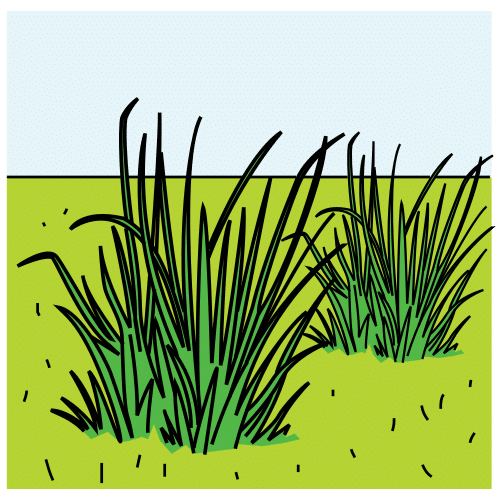 CARNÍVORS
OMNÍVORS
HERBÍVORS
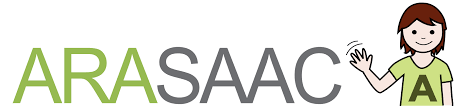 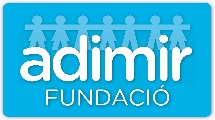 CARNÍVORS
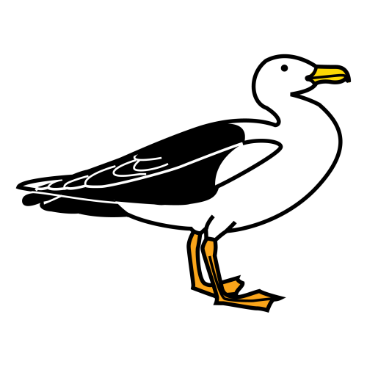 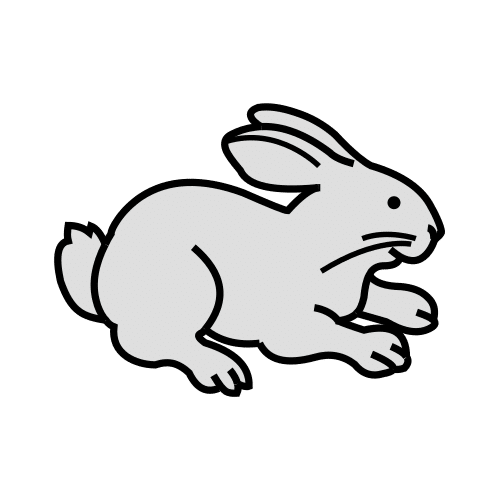 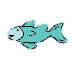 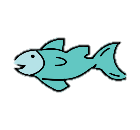 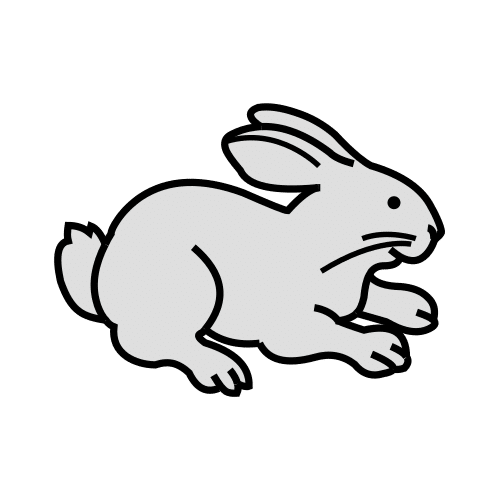 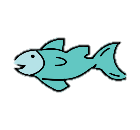 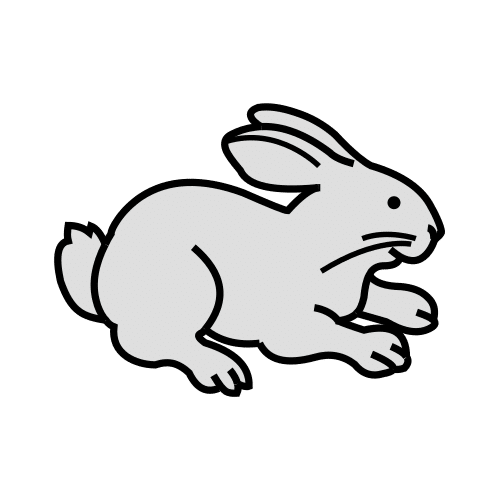 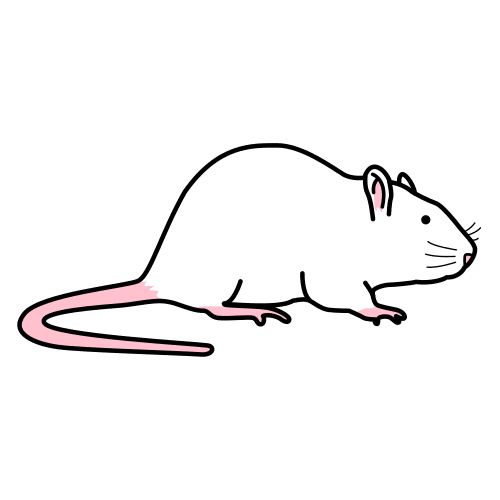 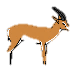 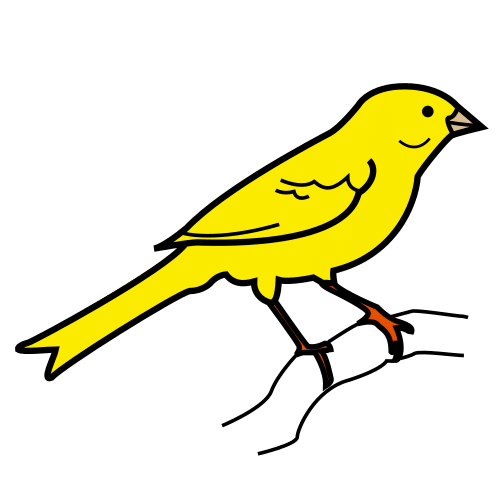 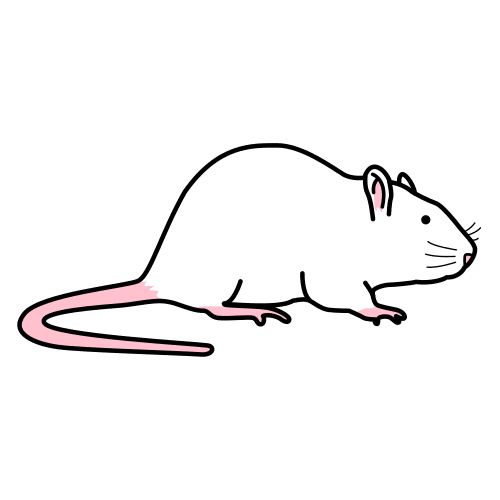 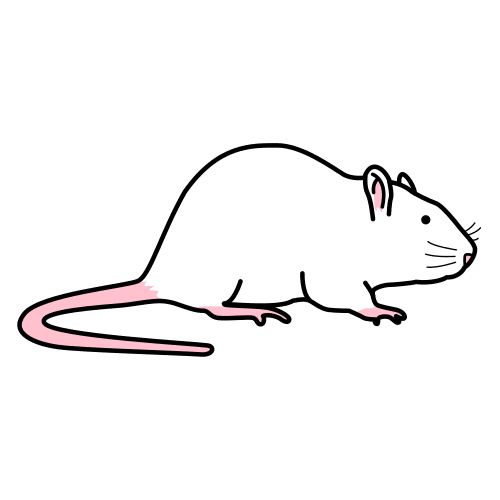 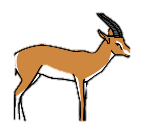 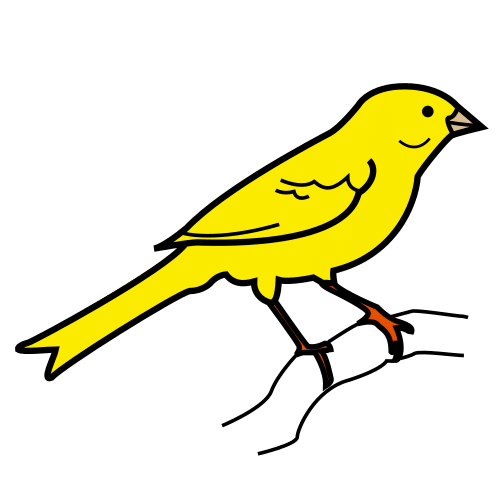 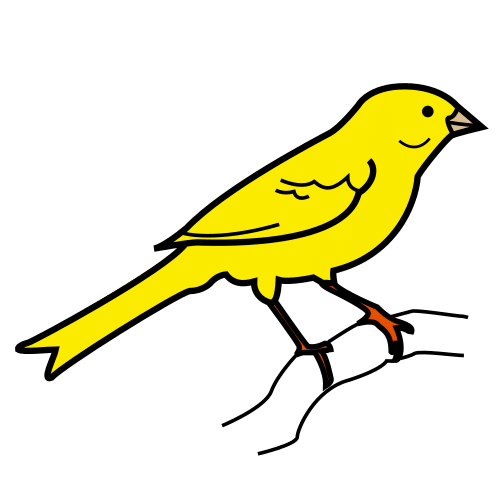 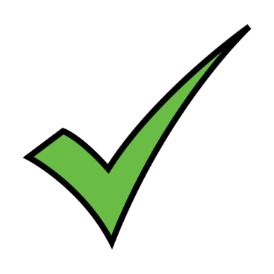 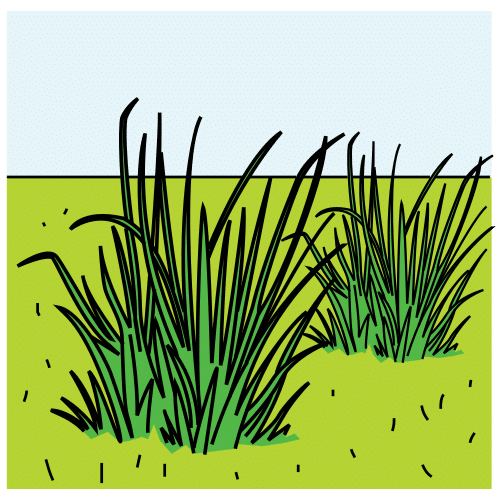 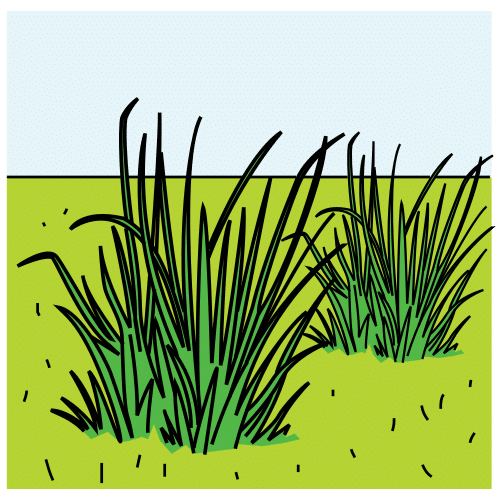 CARNÍVORS
OMNÍVORS
HERBÍVORS
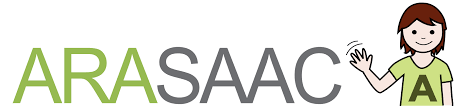 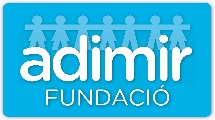 HERBÍVORS
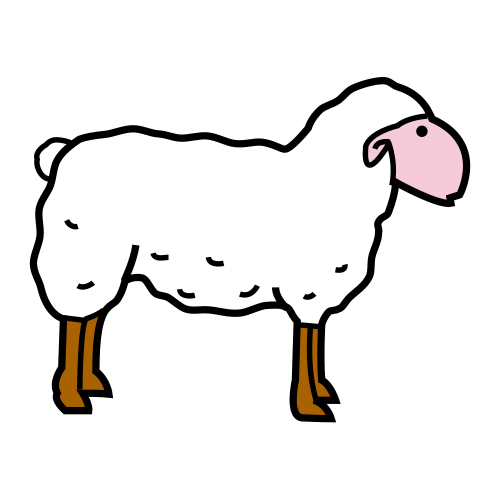 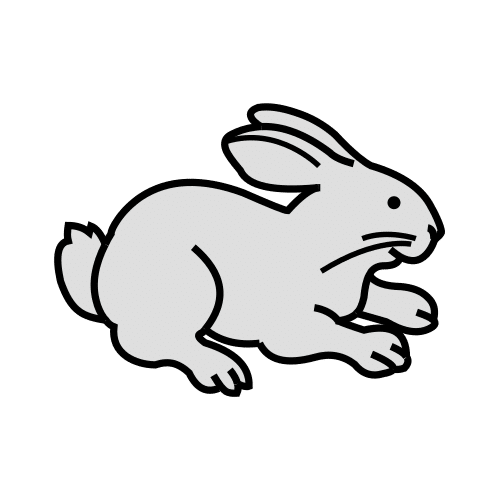 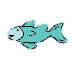 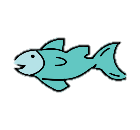 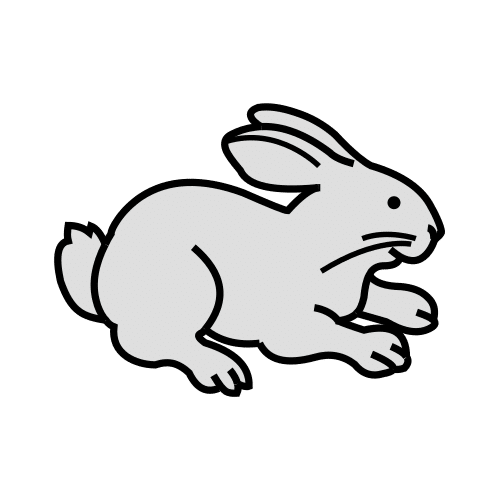 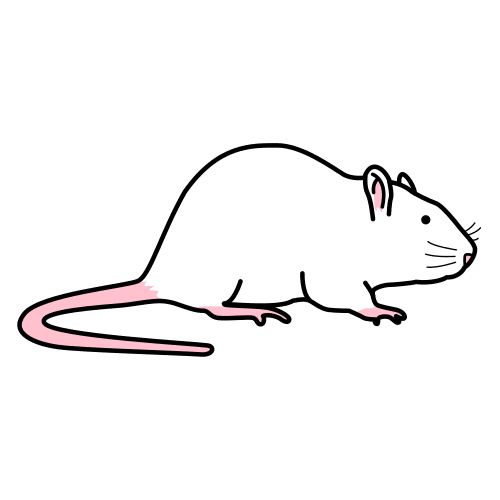 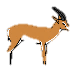 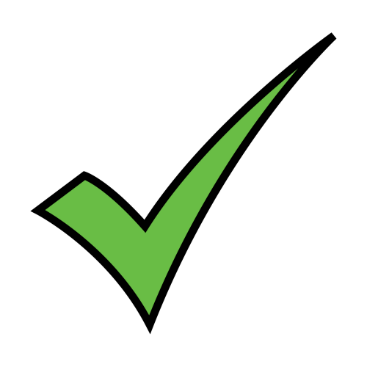 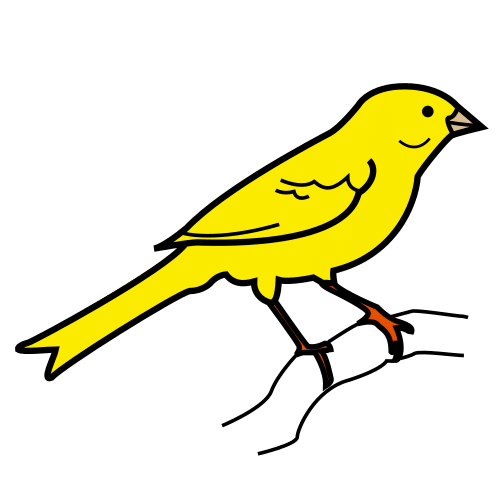 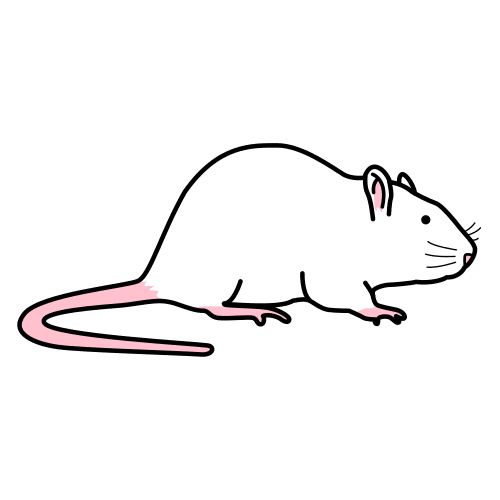 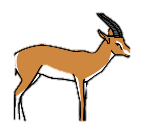 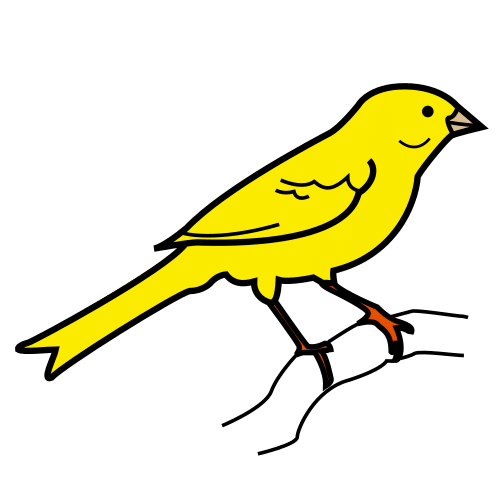 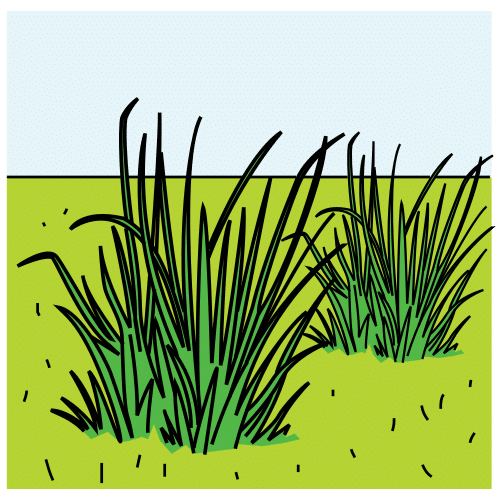 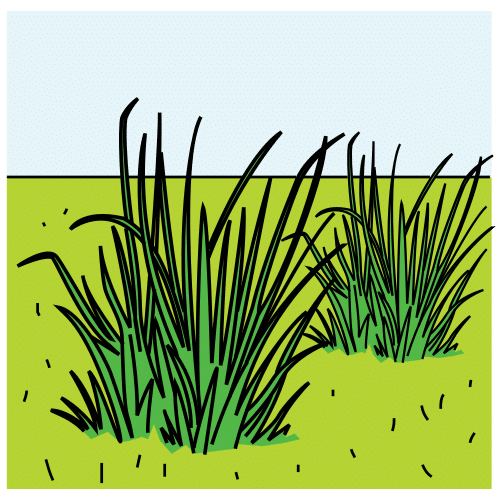 CARNÍVORS
OMNÍVORS
HERBÍVORS
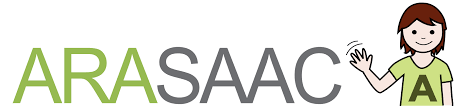 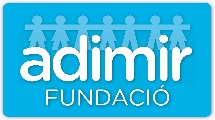 HERBÍVORS
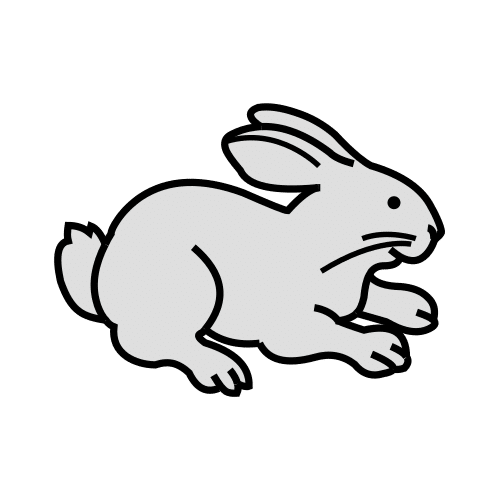 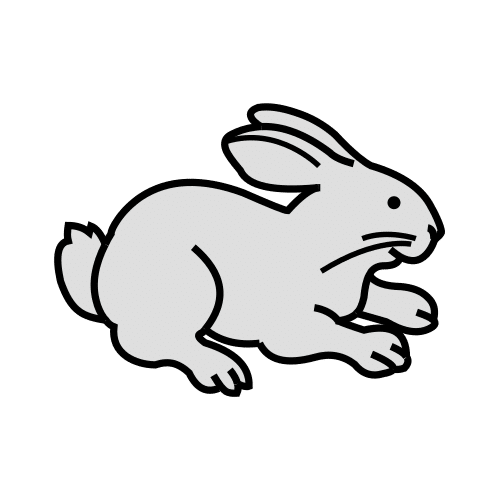 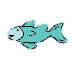 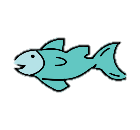 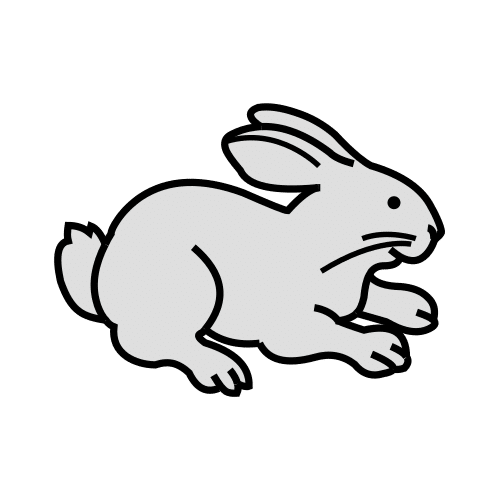 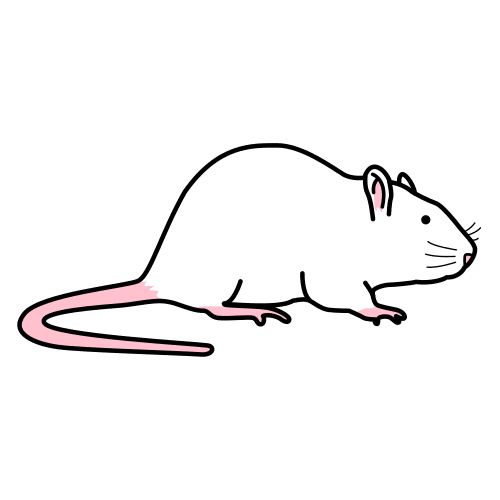 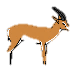 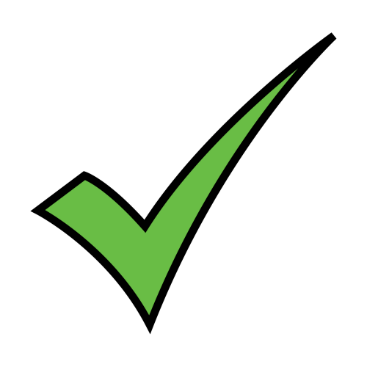 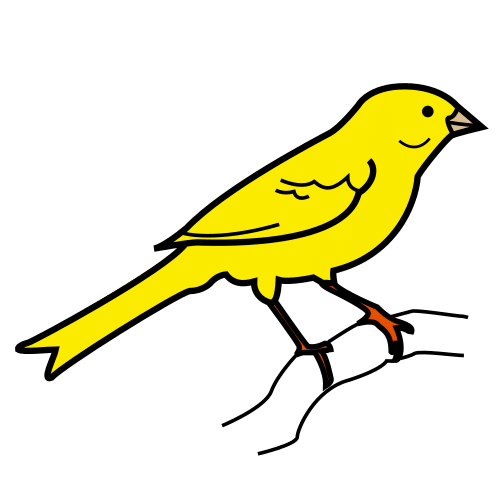 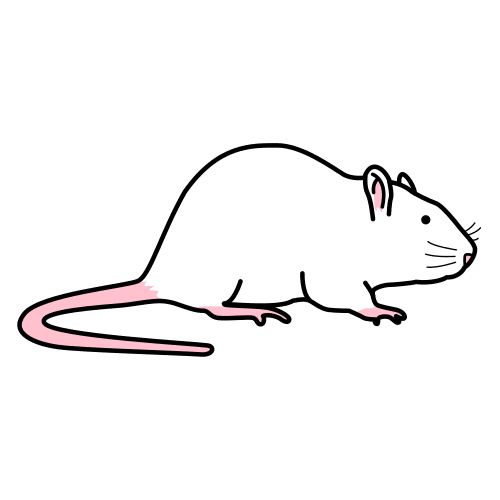 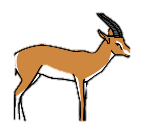 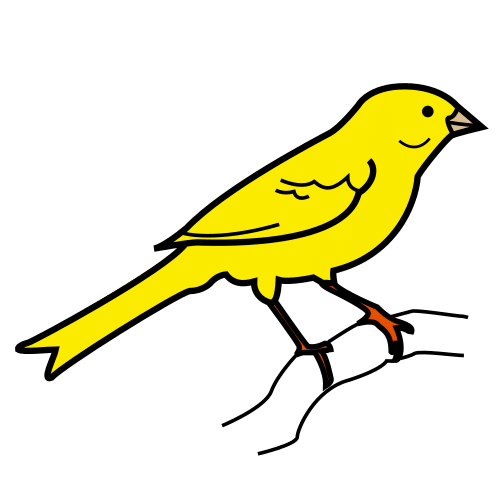 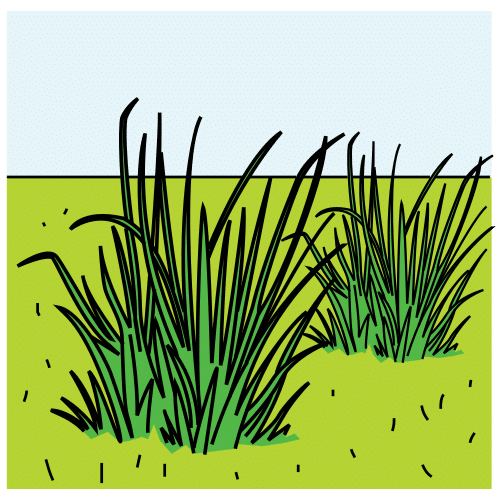 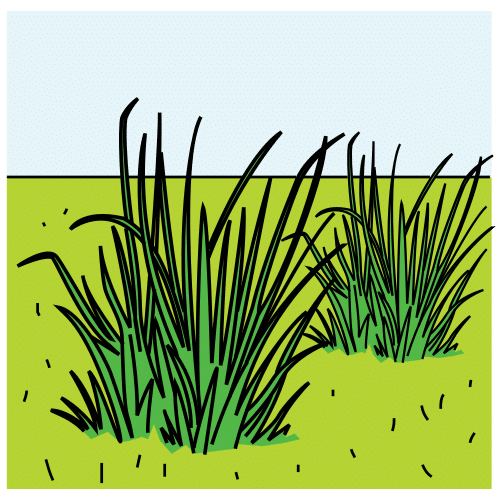 CARNÍVORS
OMNÍVORS
HERBÍVORS
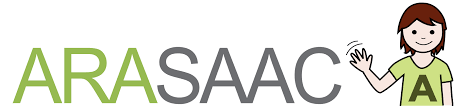 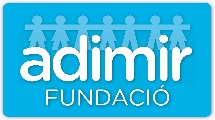 HERBÍVORS
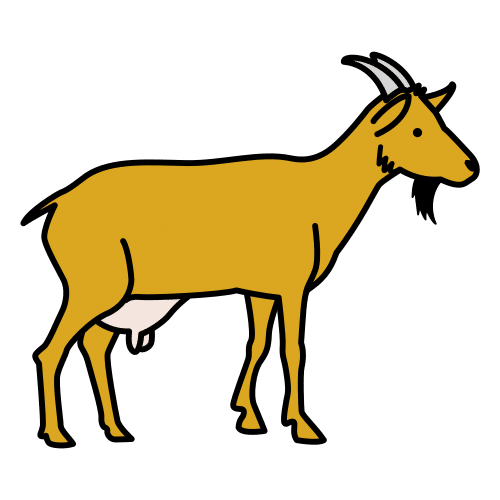 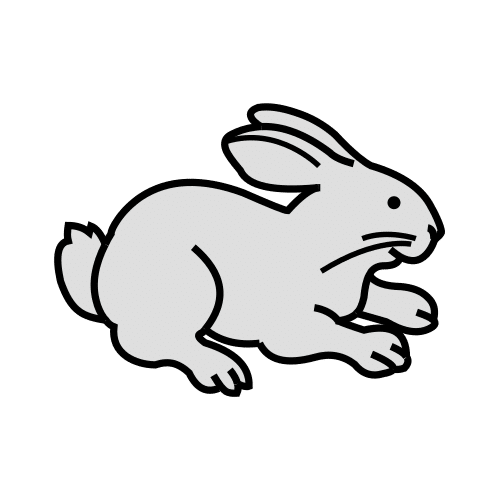 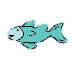 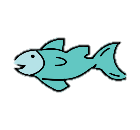 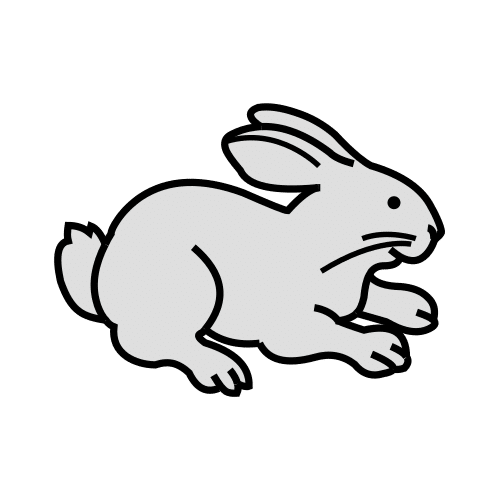 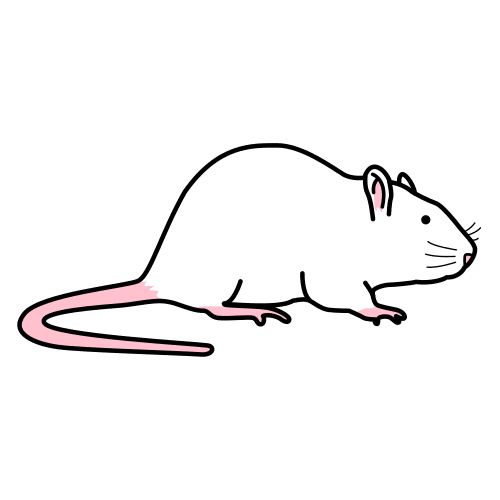 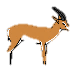 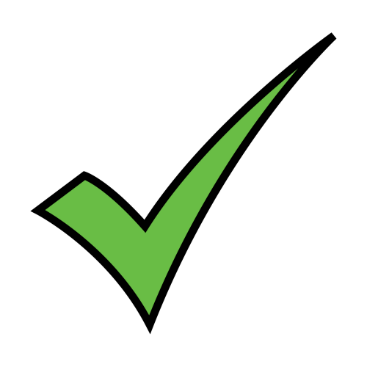 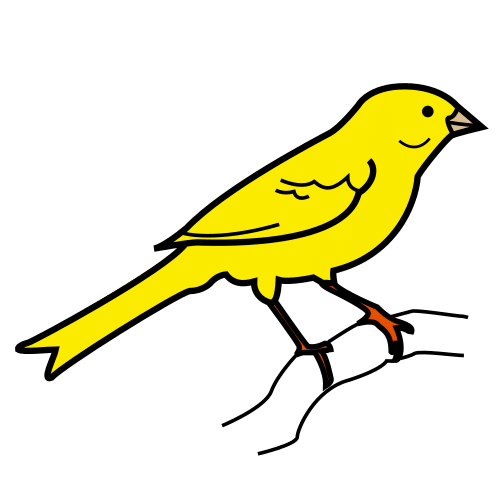 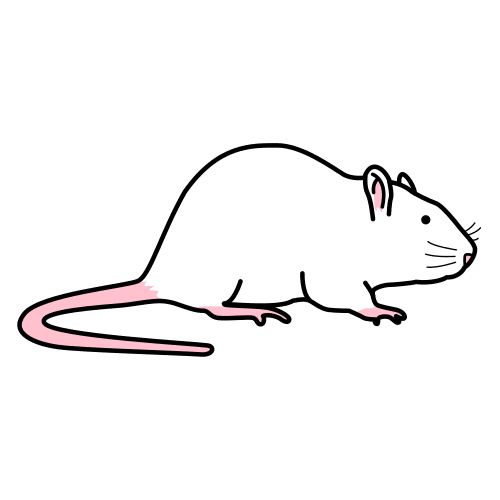 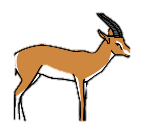 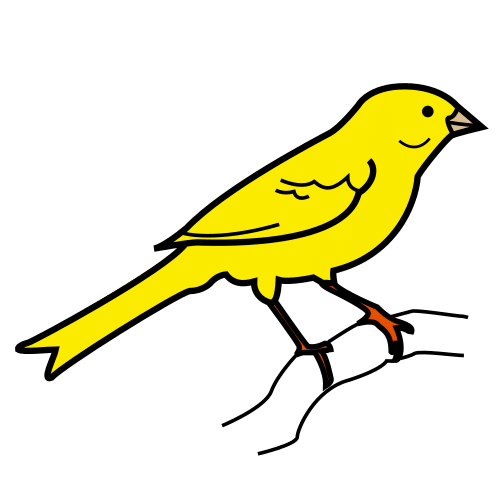 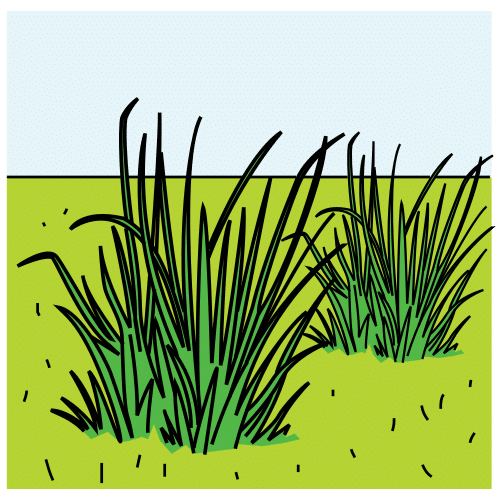 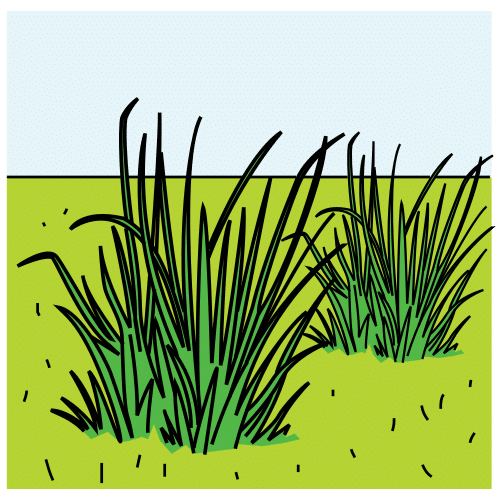 CARNÍVORS
OMNÍVORS
HERBÍVORS
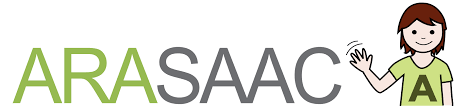 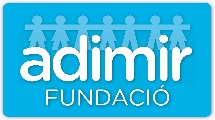 HERBÍVORS
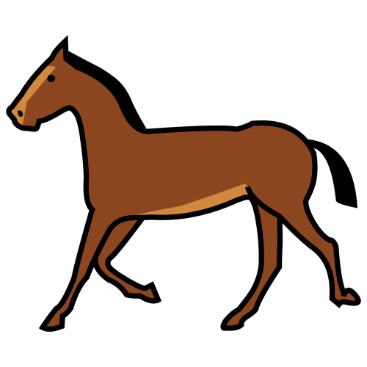 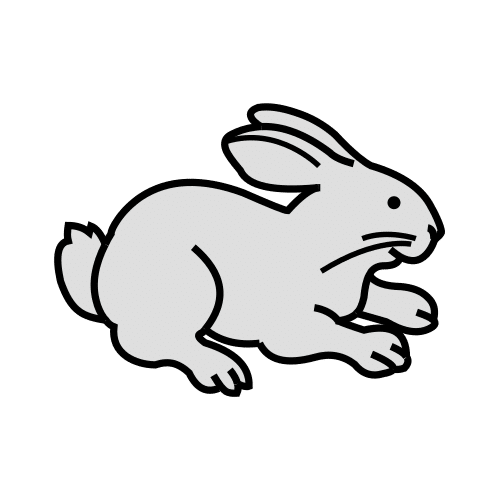 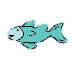 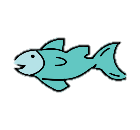 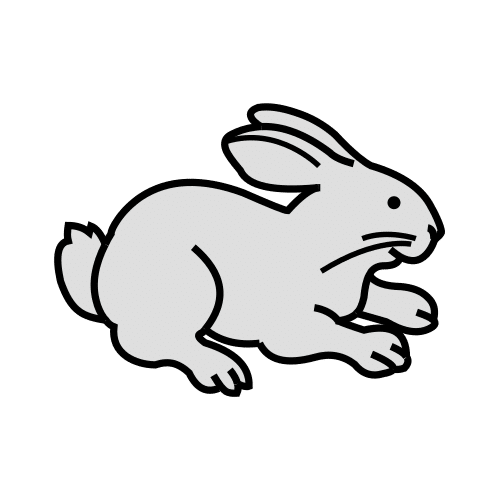 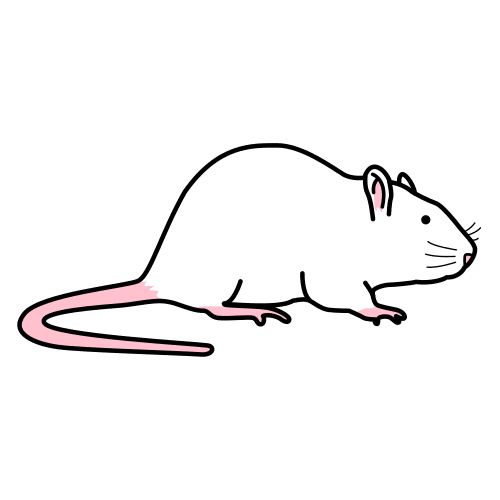 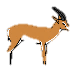 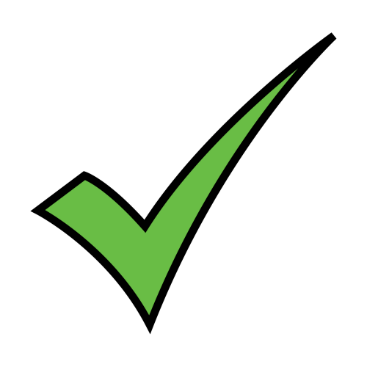 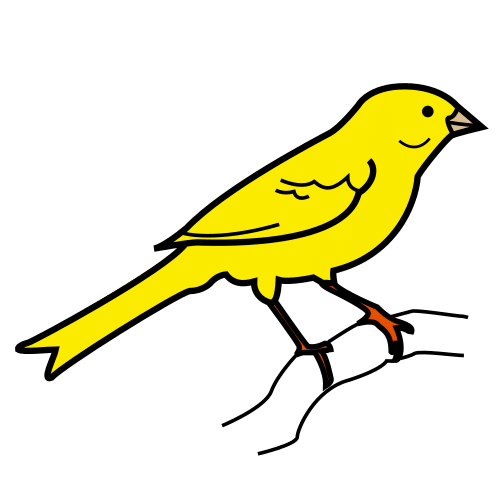 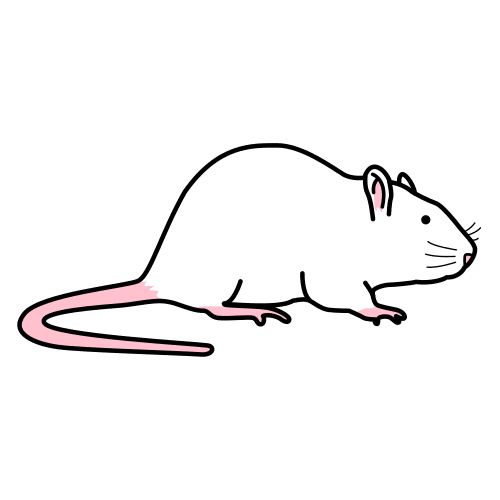 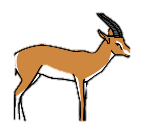 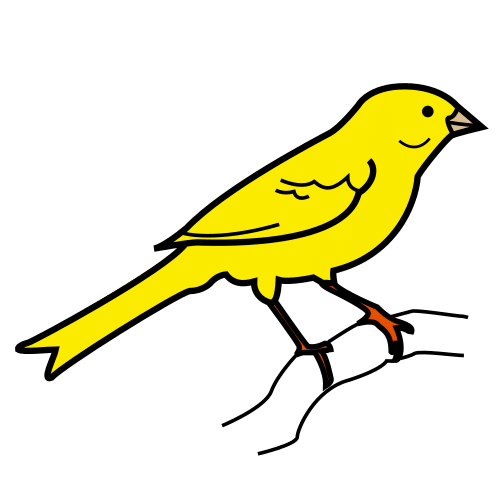 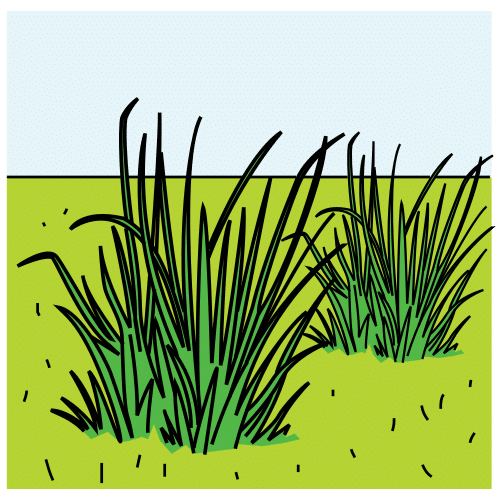 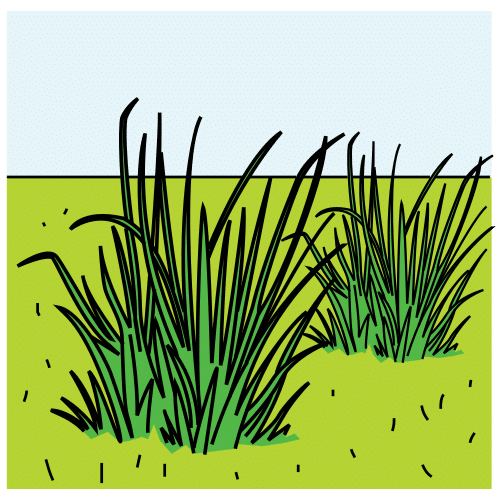 CARNÍVORS
OMNÍVORS
HERBÍVORS
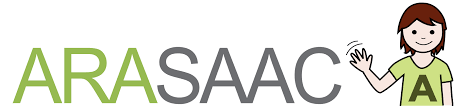 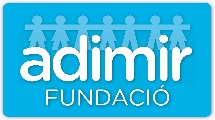 HERBÍVORS
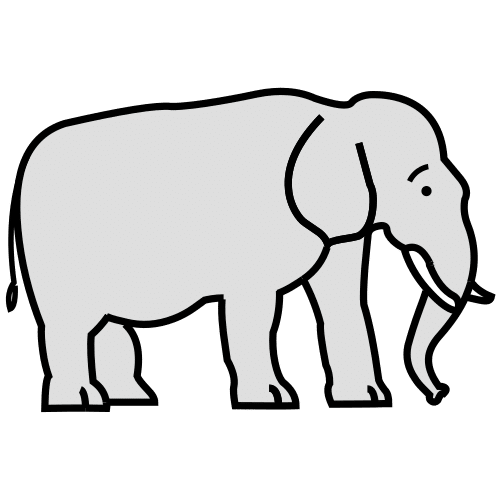 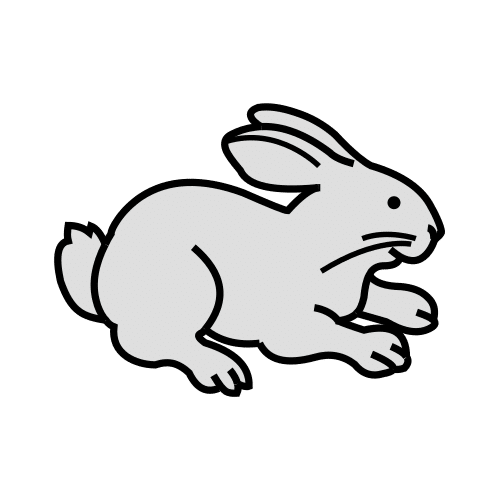 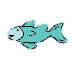 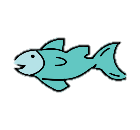 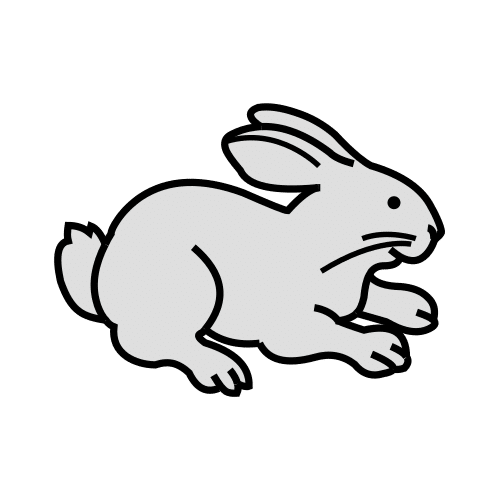 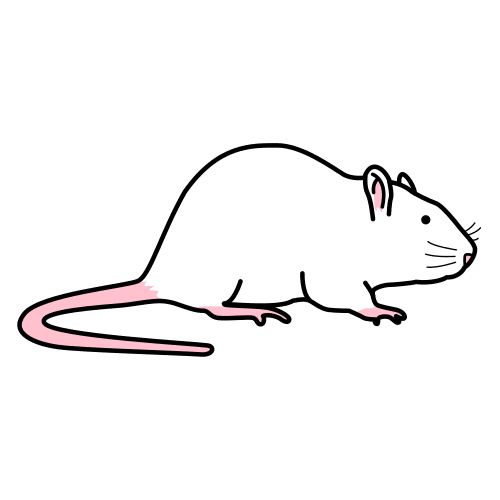 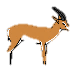 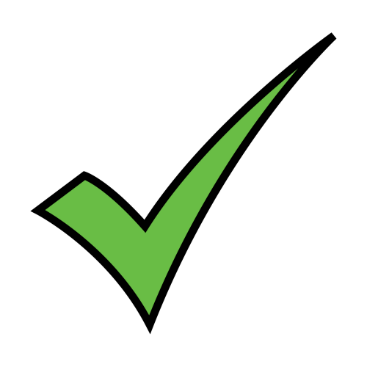 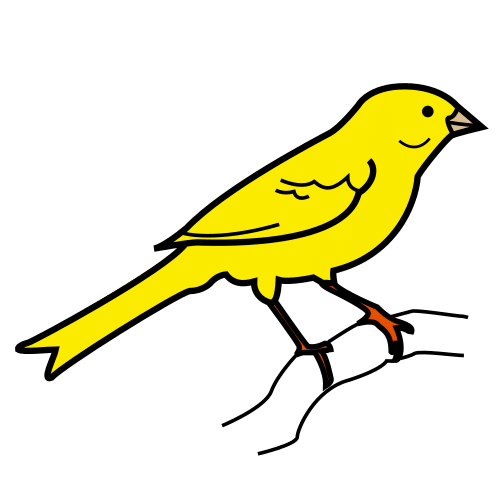 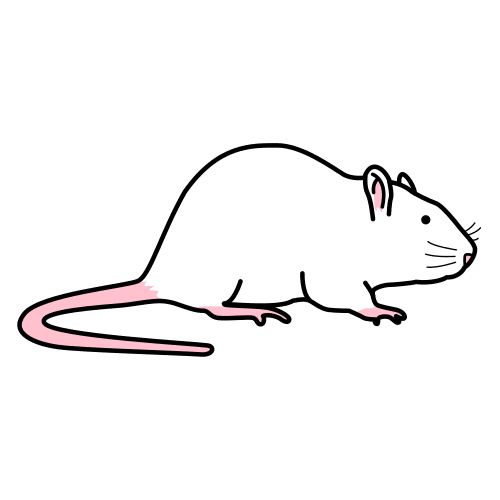 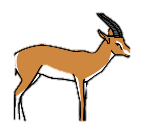 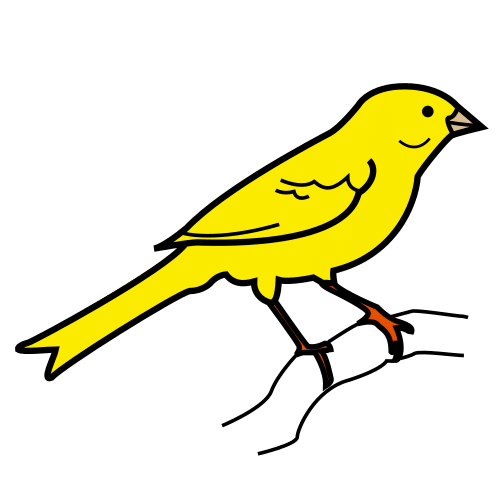 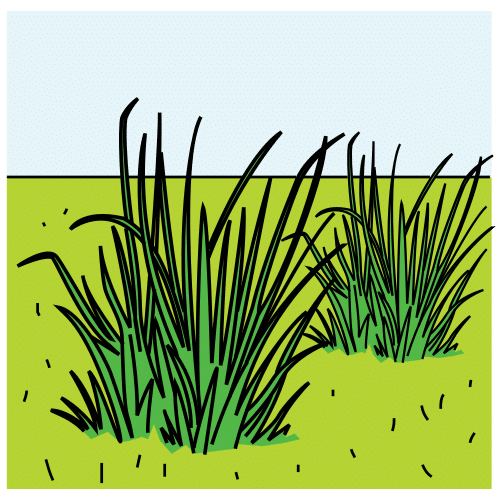 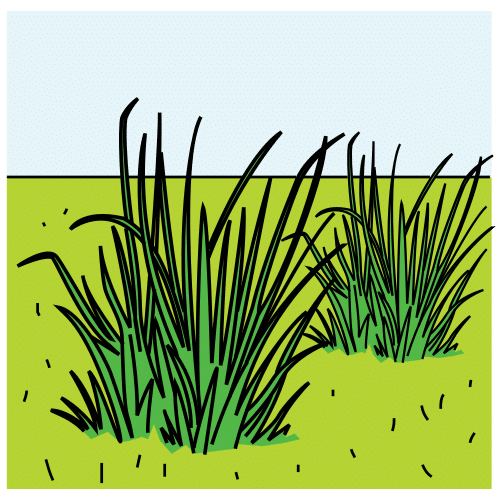 CARNÍVORS
OMNÍVORS
HERBÍVORS
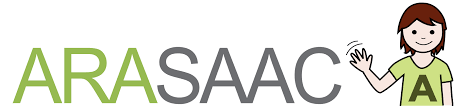 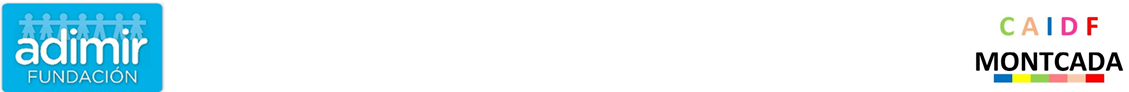 RELACIÓ
ON VIUEN ?
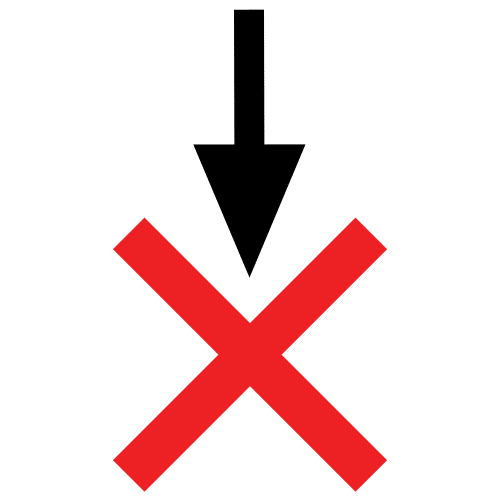 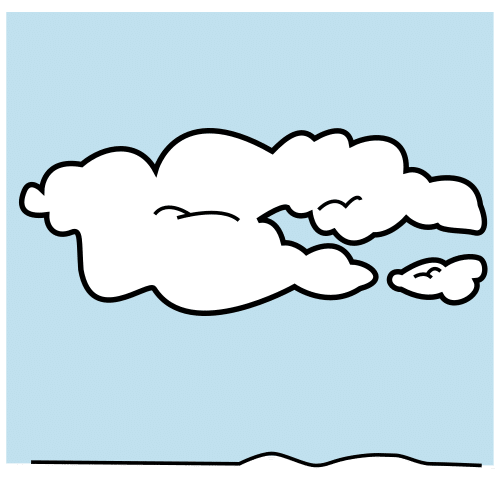 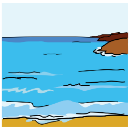 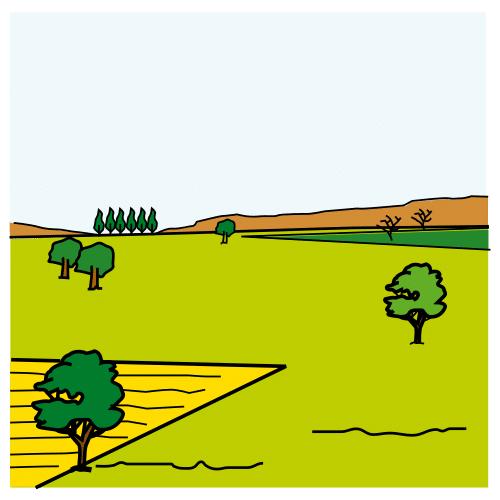 TERRESTRES
AERIS
AQUÀTICS
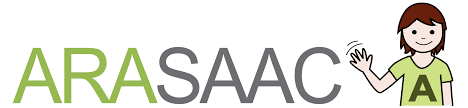 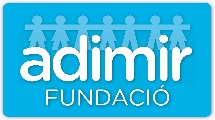 AERIS
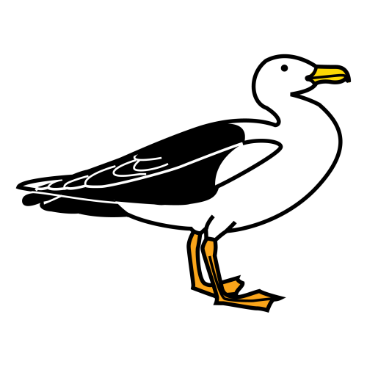 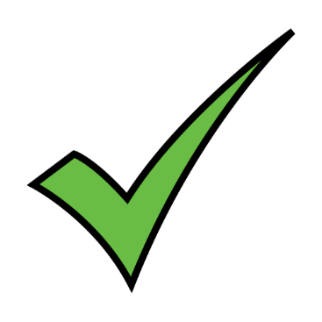 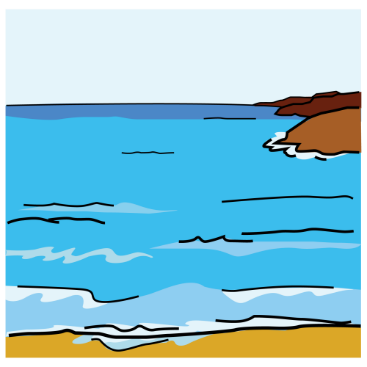 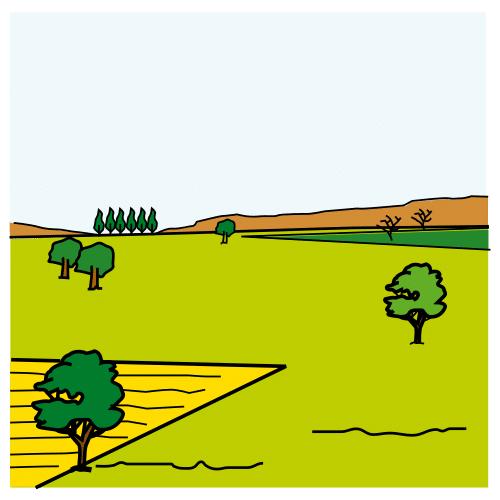 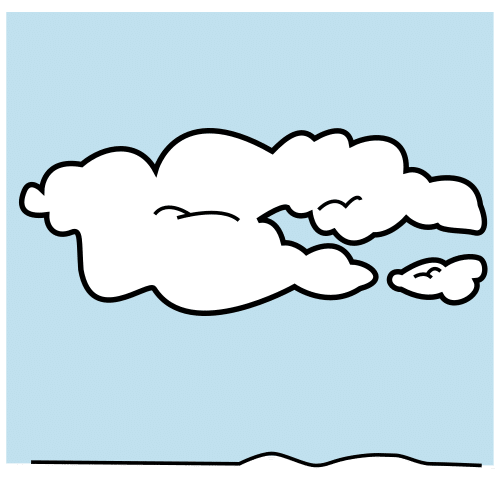 TERRESTRES
AQUÀTICS
AERIS
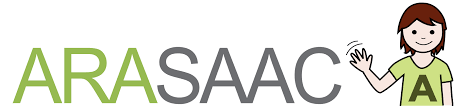 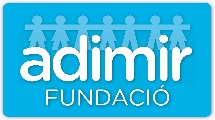 TERRESTRES
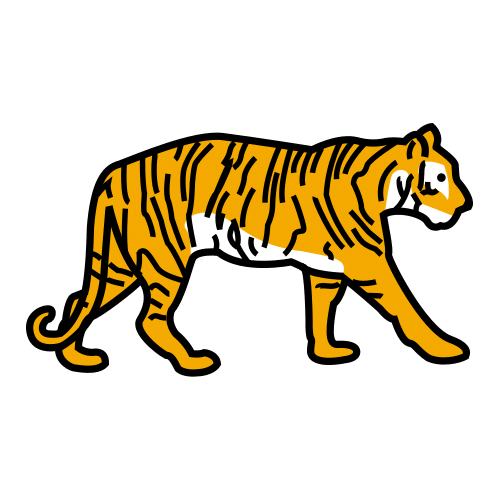 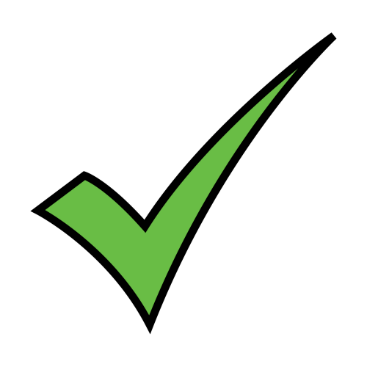 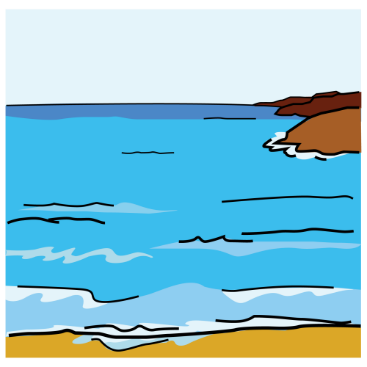 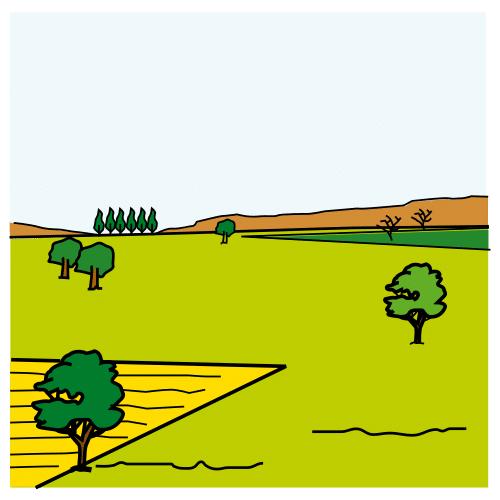 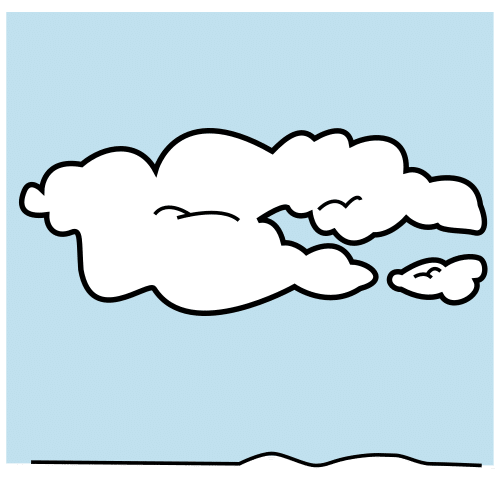 TERRESTRES
AQUÀTICS
AERIS
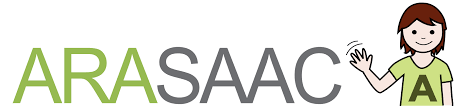 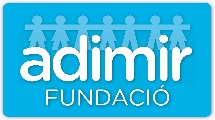 AQUÀTICS
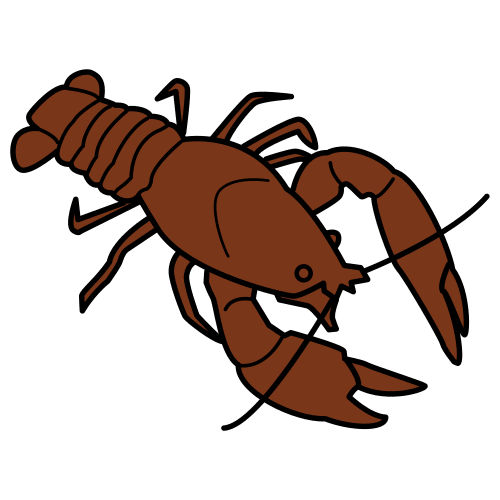 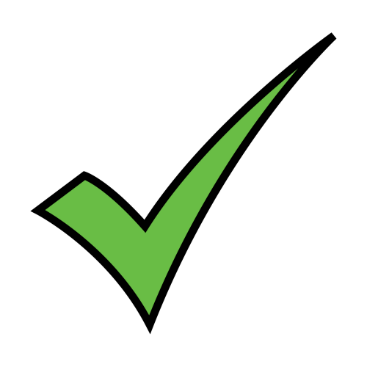 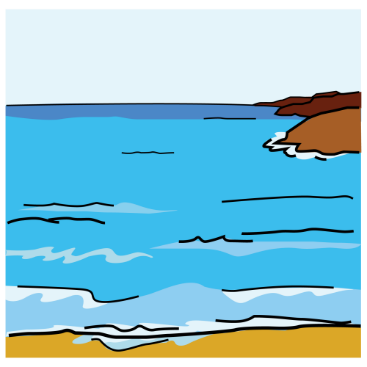 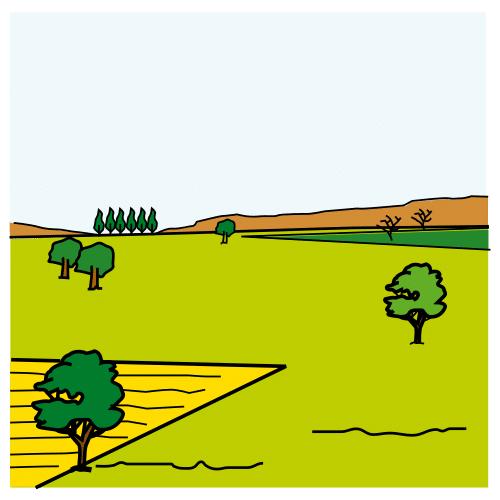 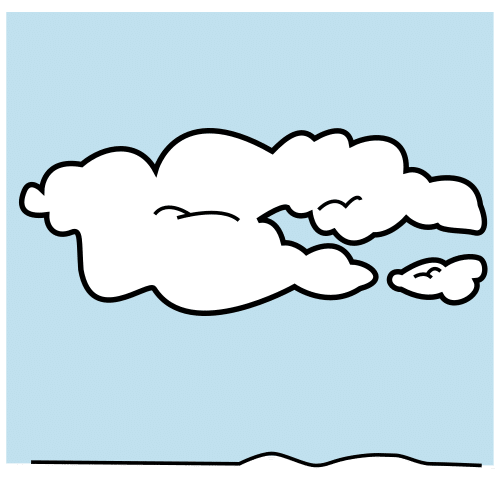 TERRESTRES
AQUÀTICS
AERIS
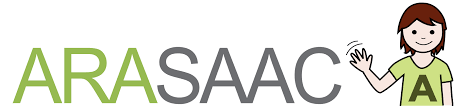 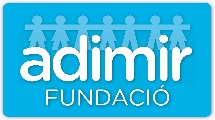 AERIS
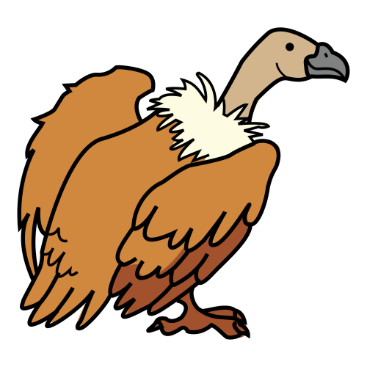 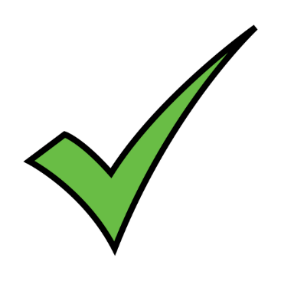 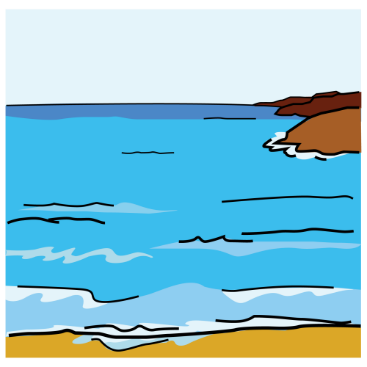 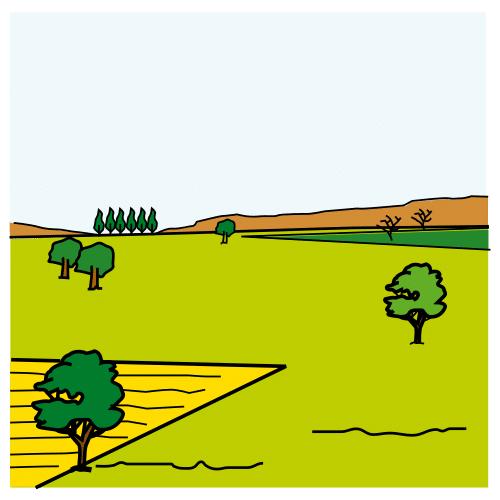 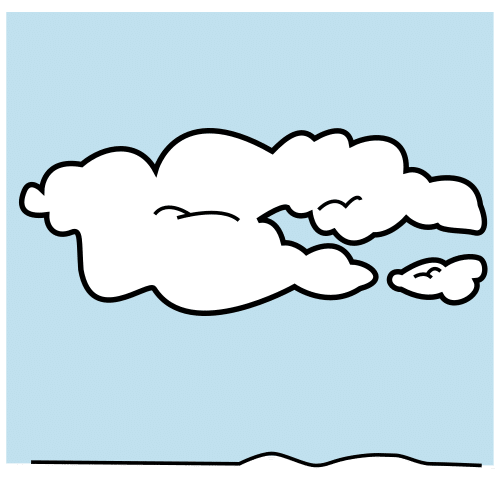 TERRESTRES
AQUÀTICS
AERIS
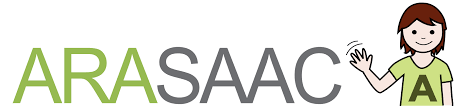 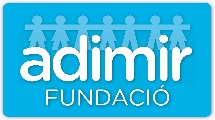 TERRESTRES
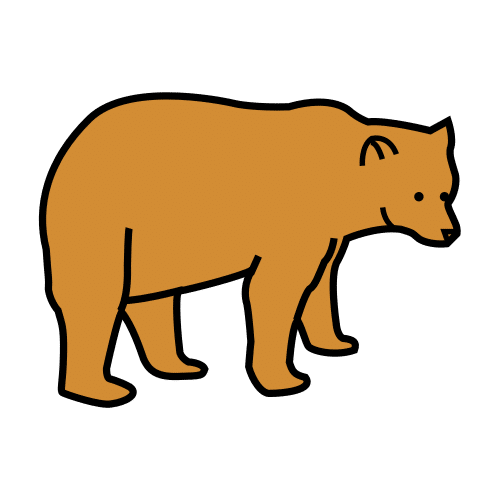 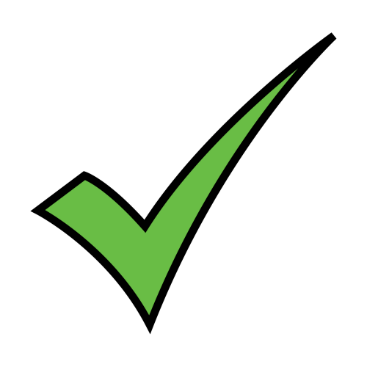 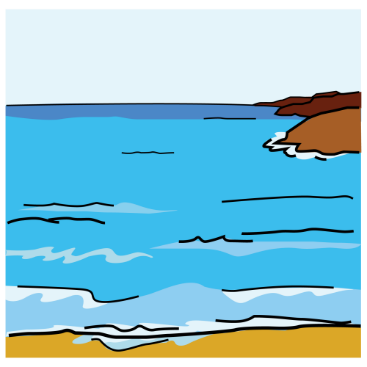 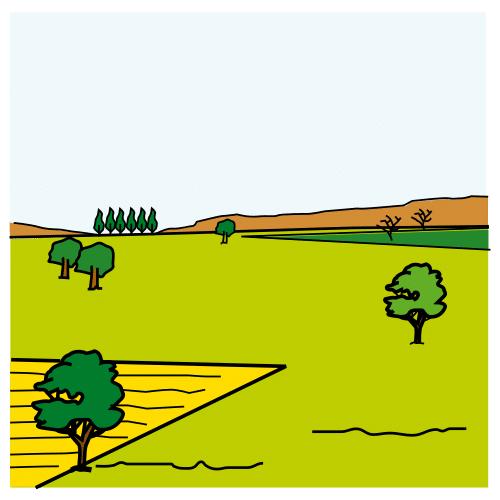 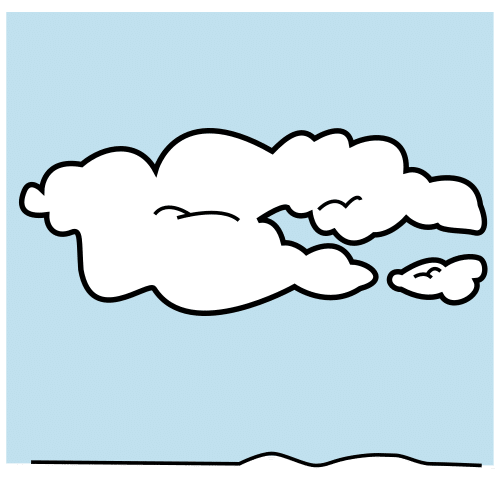 TERRESTRES
AQUÀTICS
AERIS
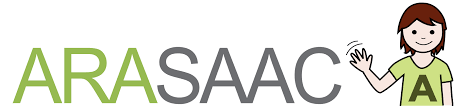 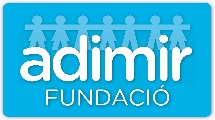 AQUÀTICS
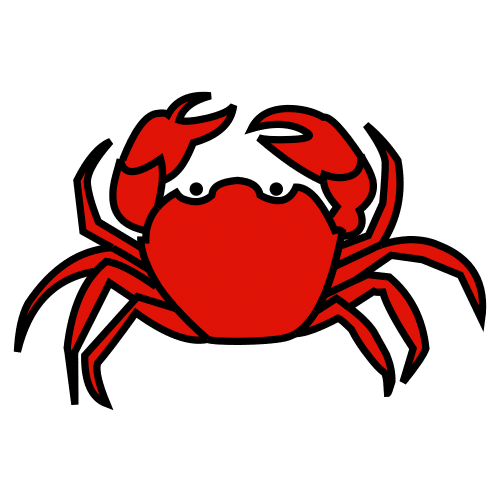 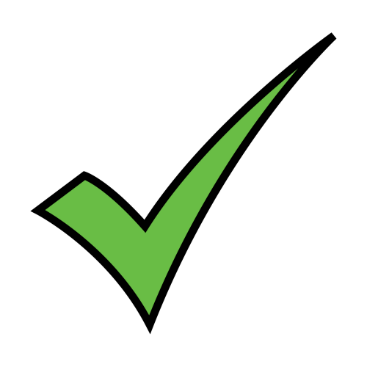 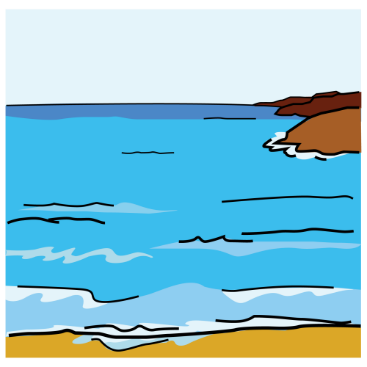 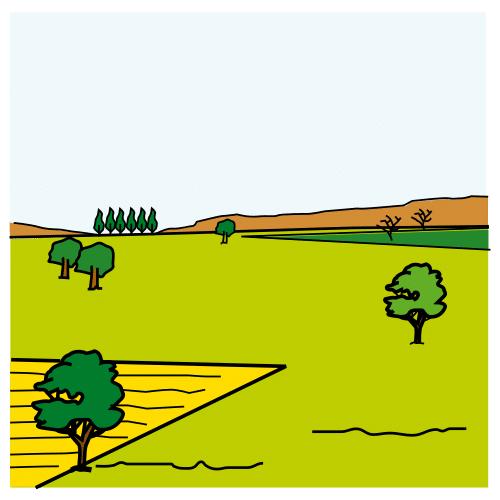 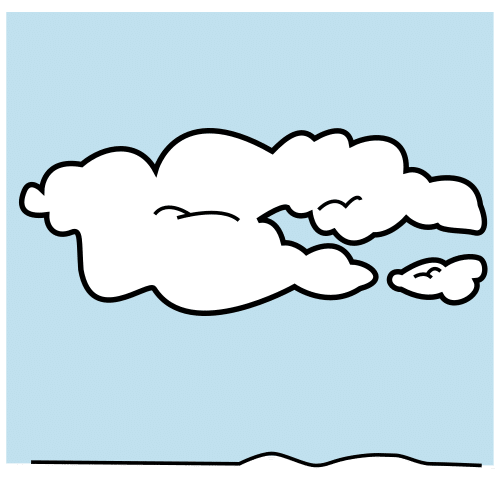 TERRESTRES
AQUÀTICS
AERIS
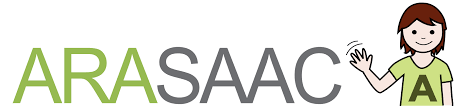 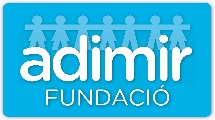 AERIS
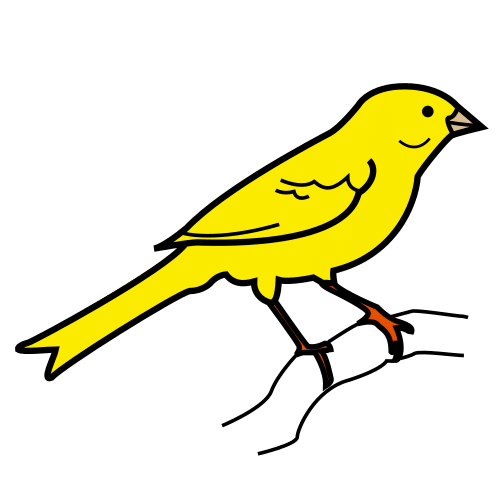 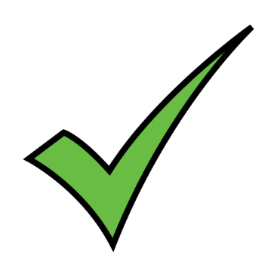 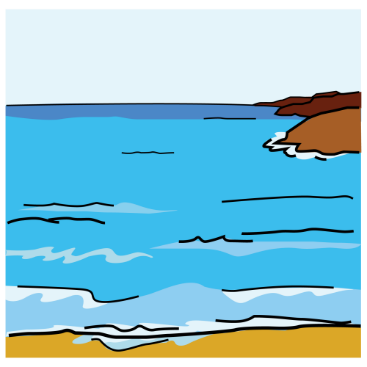 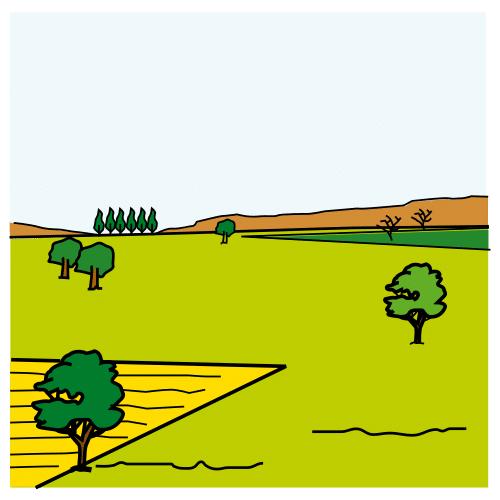 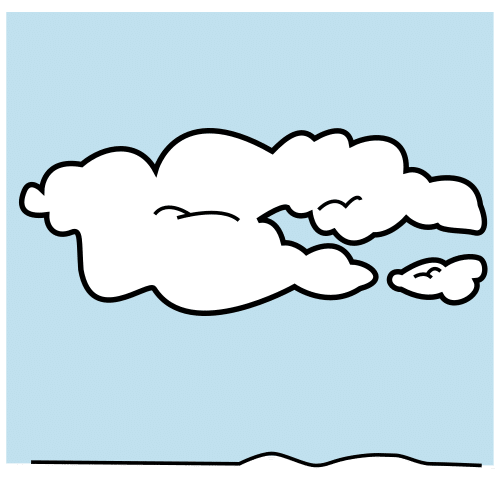 TERRESTRES
AQUÀTICS
AERIS
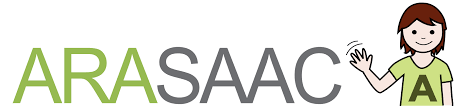 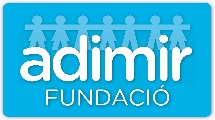 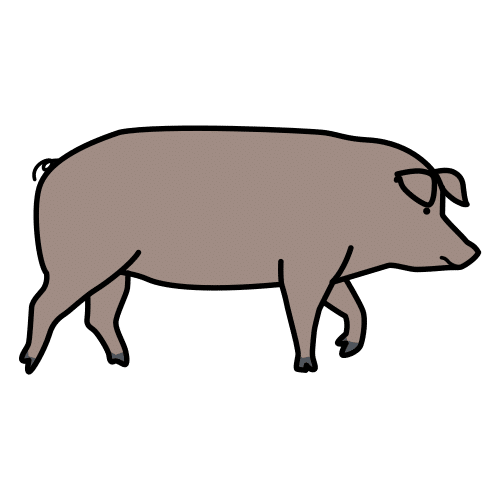 TERRESTRES
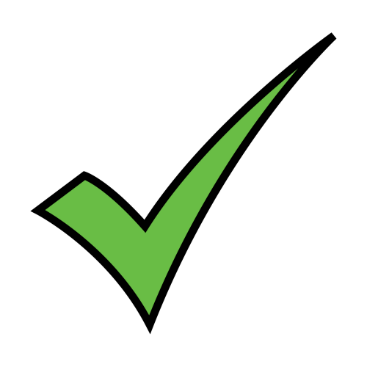 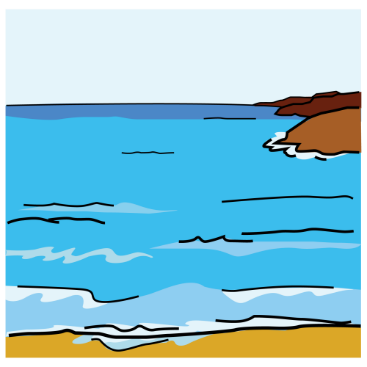 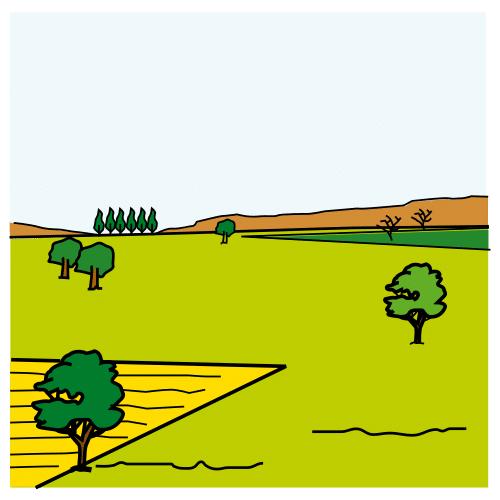 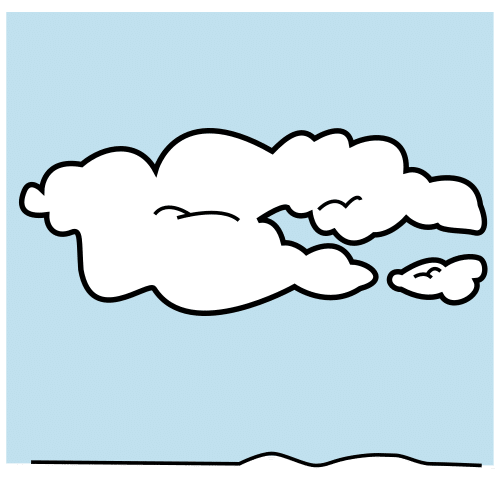 TERRESTRES
AQUÀTICS
AERIS
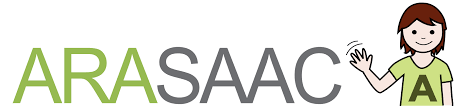 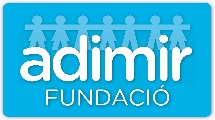 AQUÀTICS
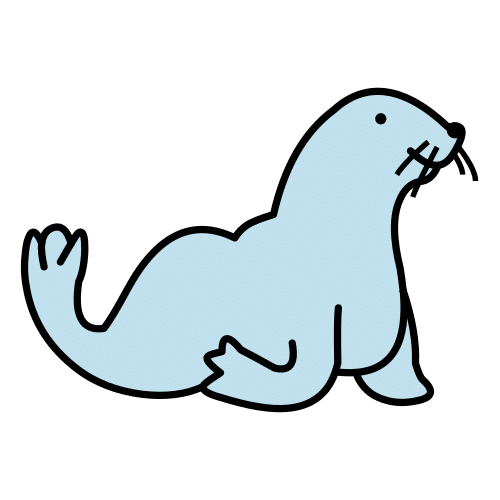 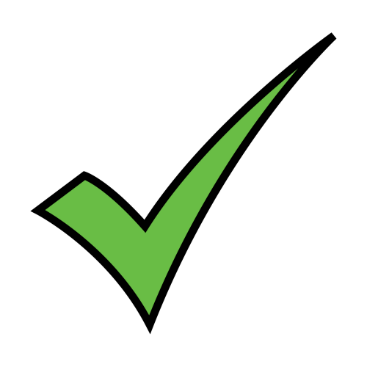 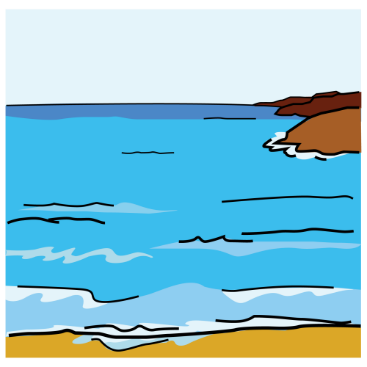 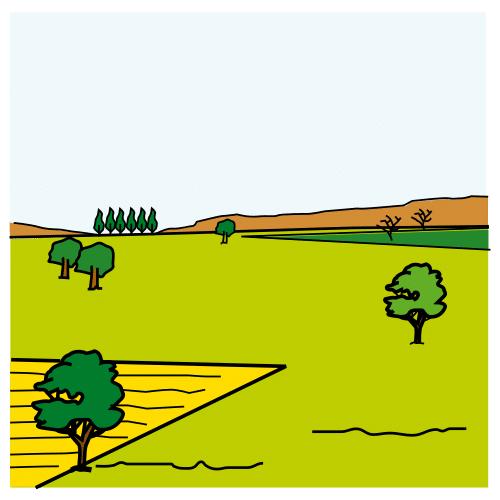 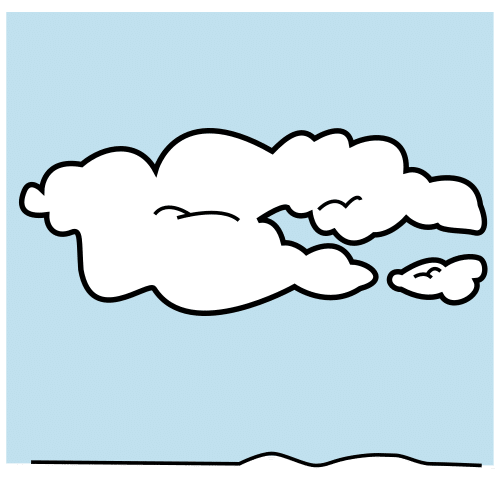 TERRESTRES
AQUÀTICS
AERIS
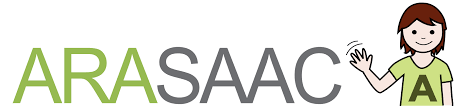 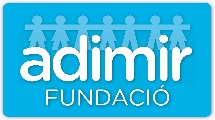 AERIS
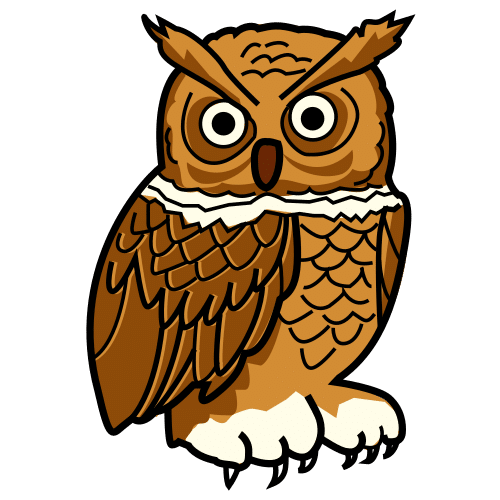 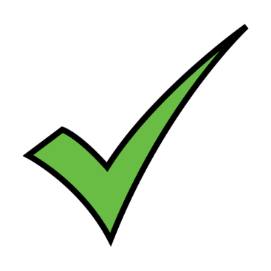 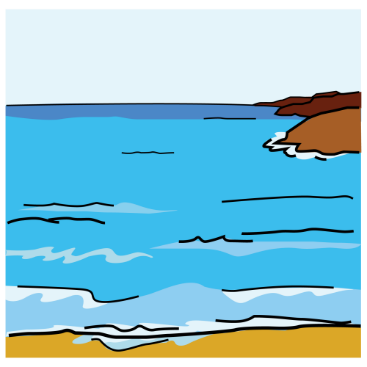 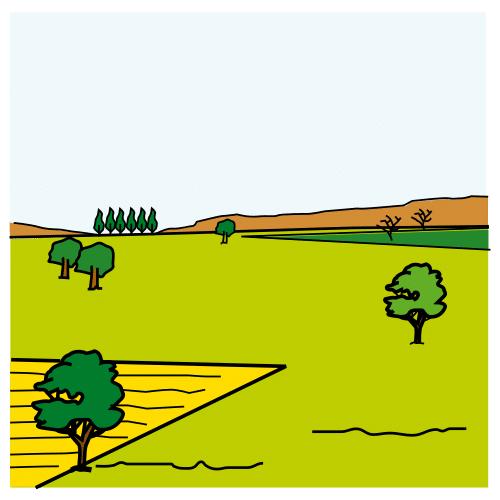 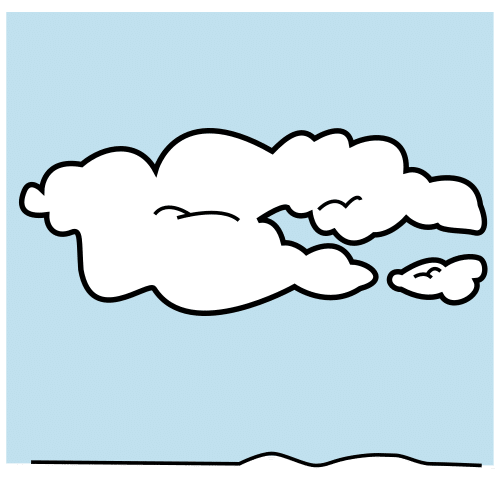 TERRESTRES
AQUÀTICS
AERIS
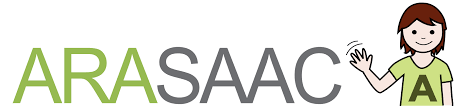 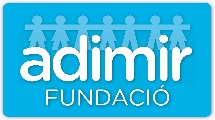 TERRESTRES
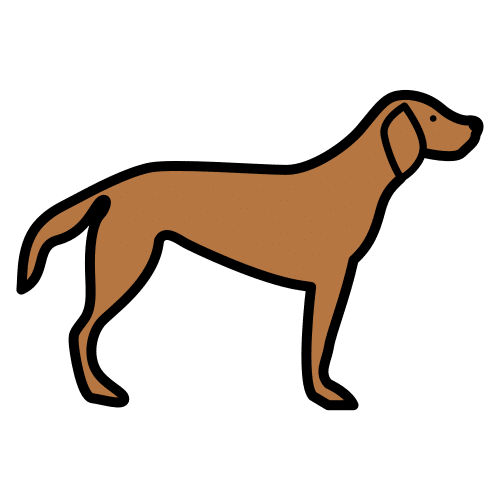 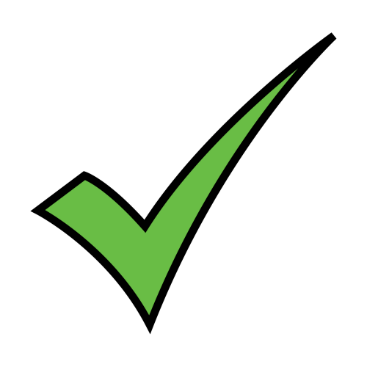 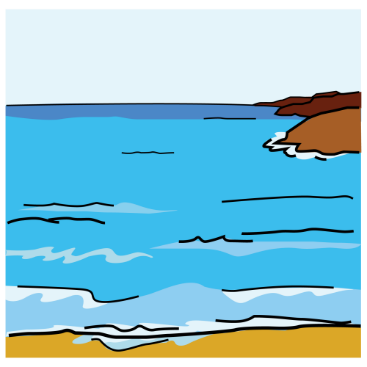 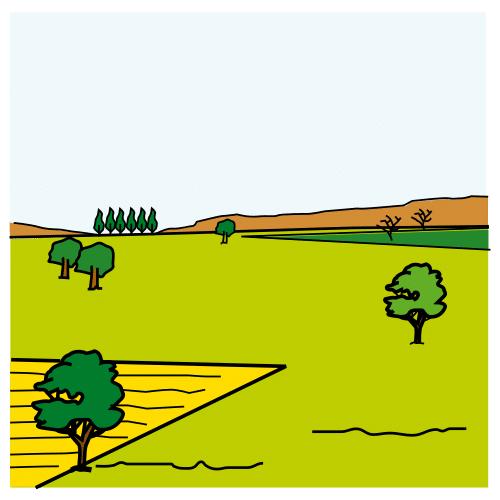 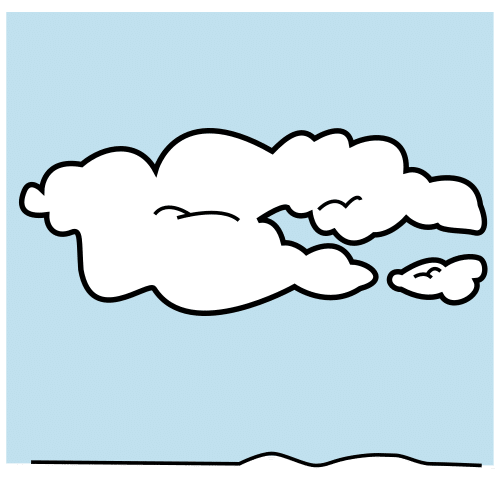 TERRESTRES
AQUÀTICS
AERIS
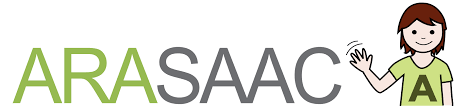 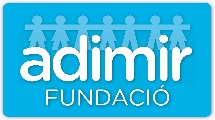 AQUÀTICS
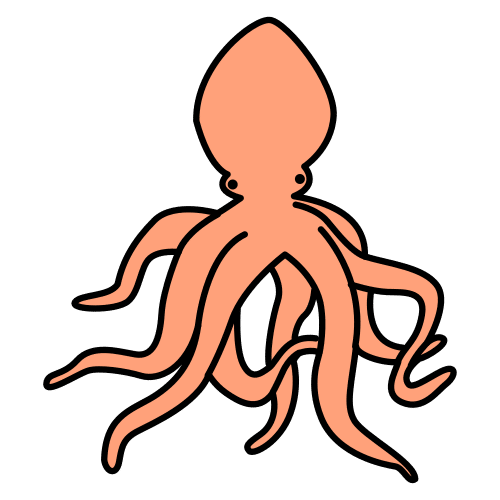 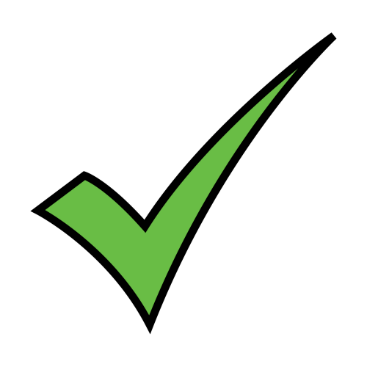 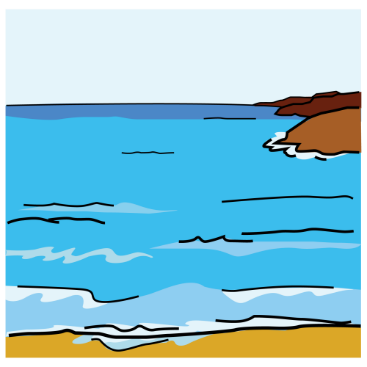 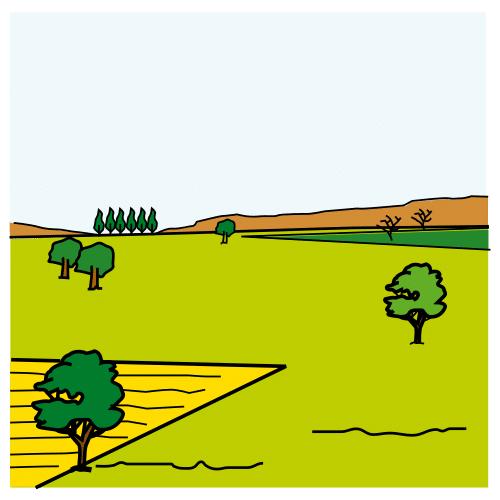 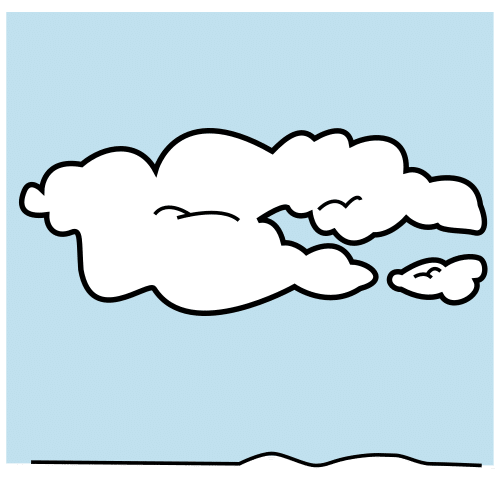 TERRESTRES
AQUÀTICS
AERIS
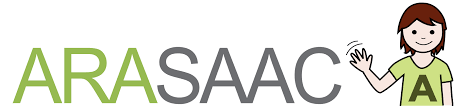 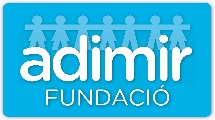 AQUÀTICS
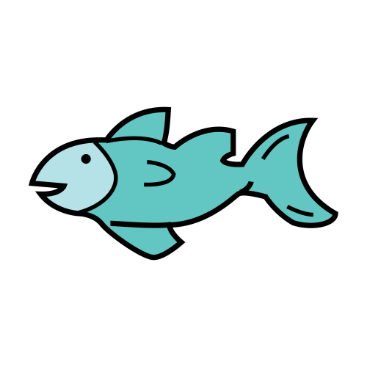 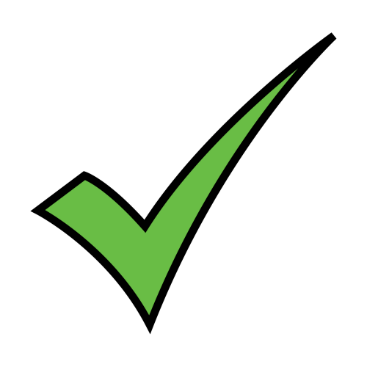 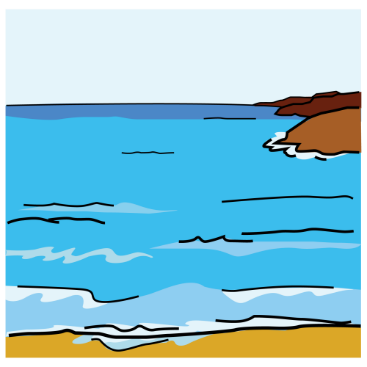 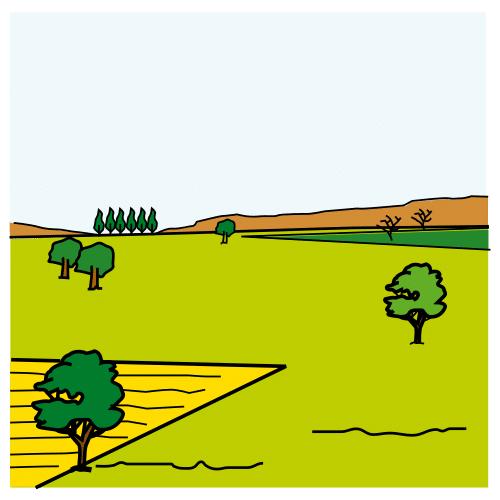 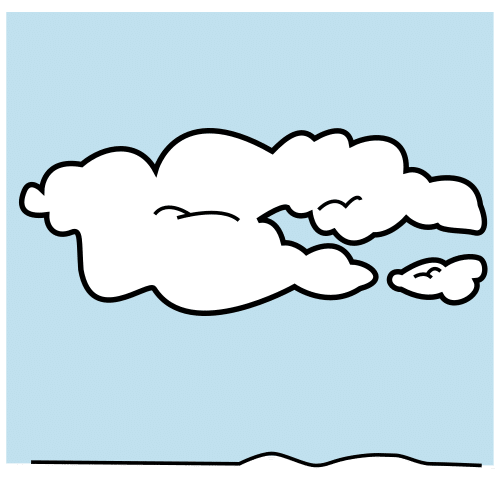 TERRESTRES
AQUÀTICS
AERIS
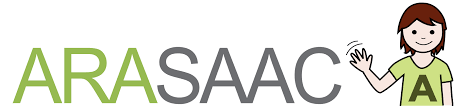 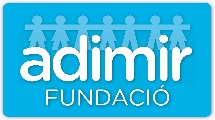 AQUÀTICS
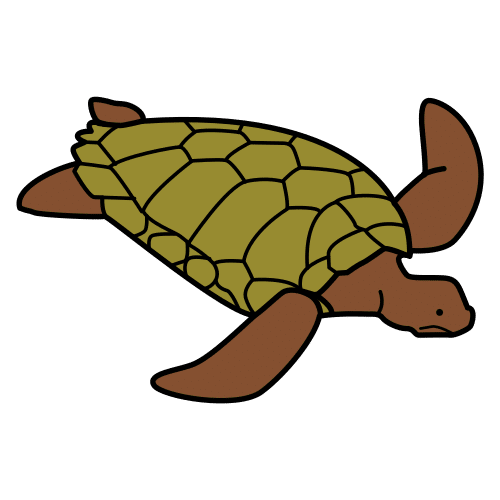 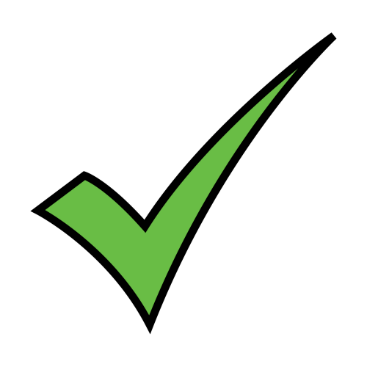 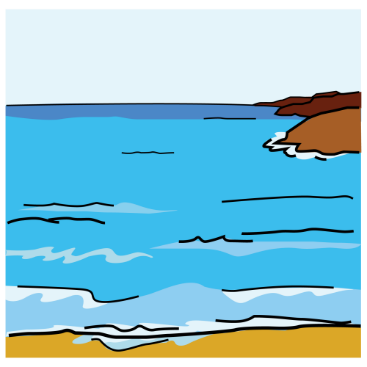 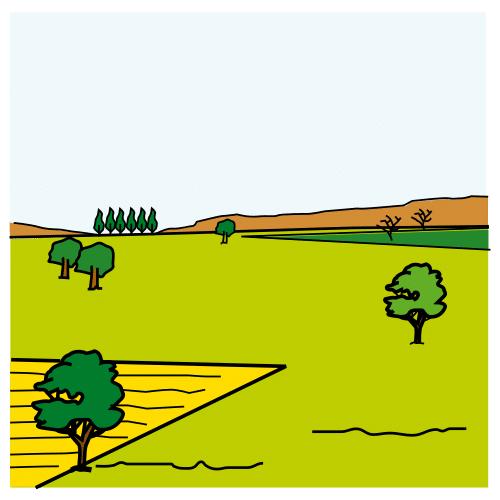 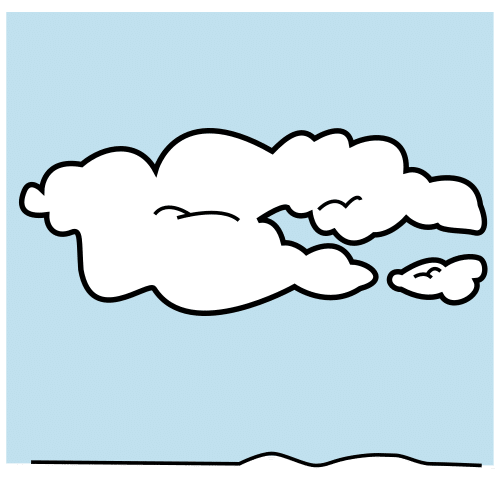 TERRESTRES
AQUÀTICS
AERIS
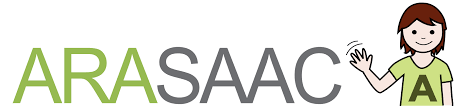 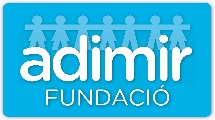 AQUÀTICS
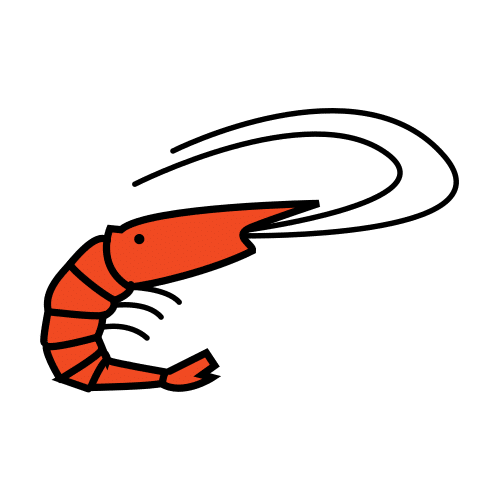 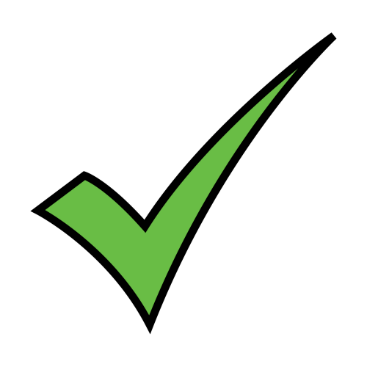 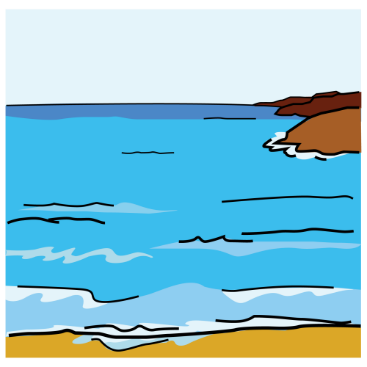 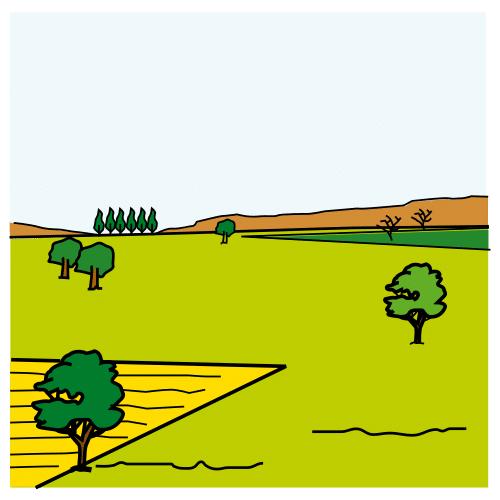 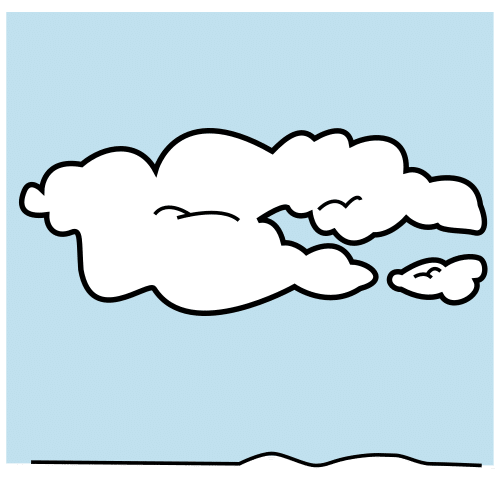 TERRESTRES
AQUÀTICS
AERIS
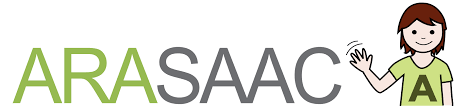 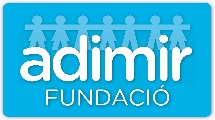 AQUÀTICS
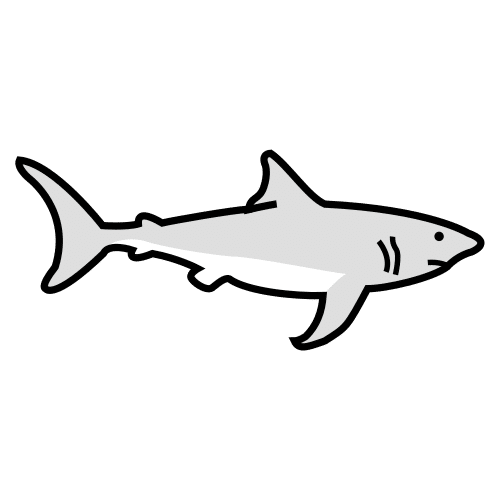 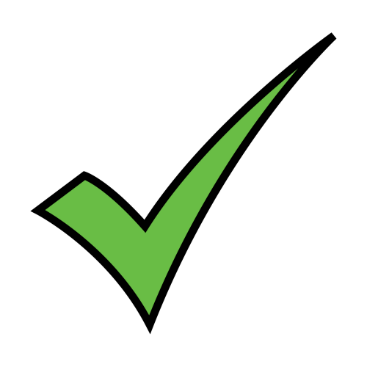 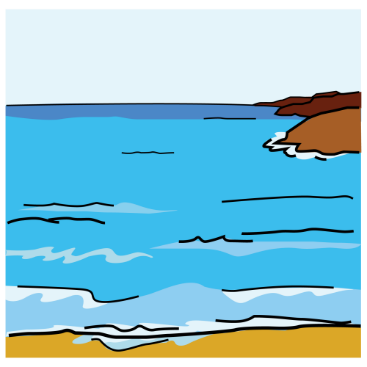 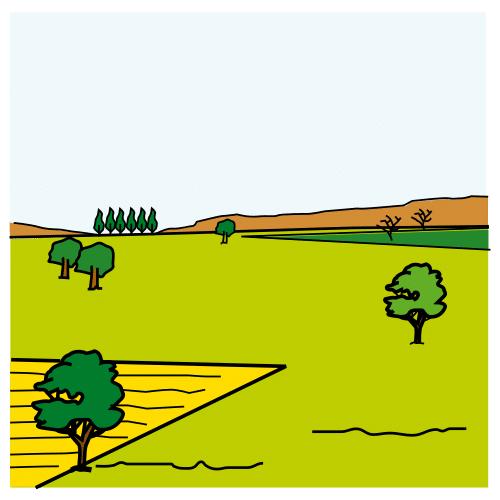 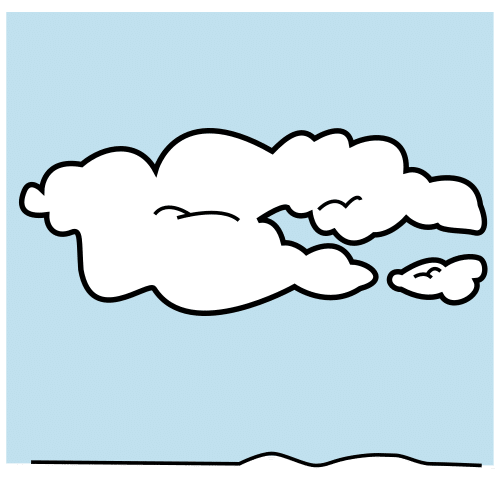 TERRESTRES
AQUÀTICS
AERIS
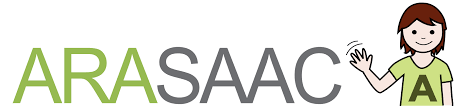 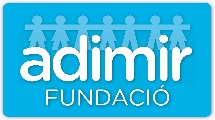 AERIS
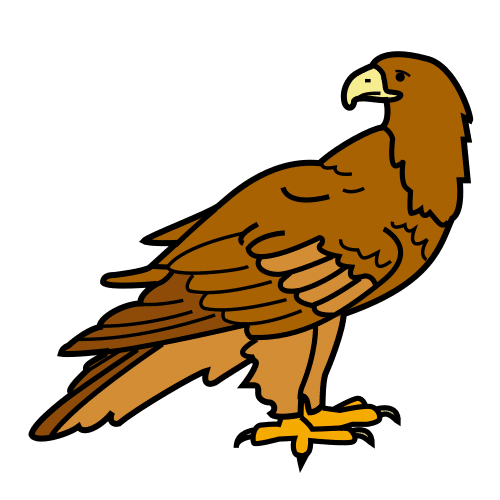 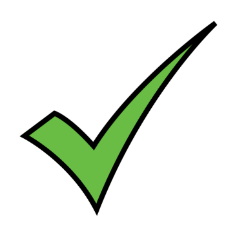 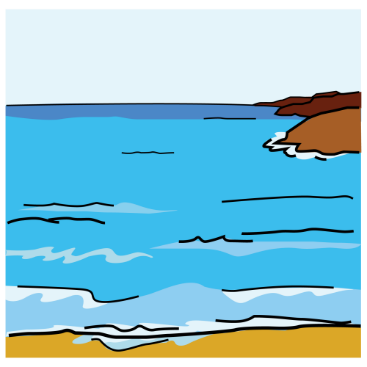 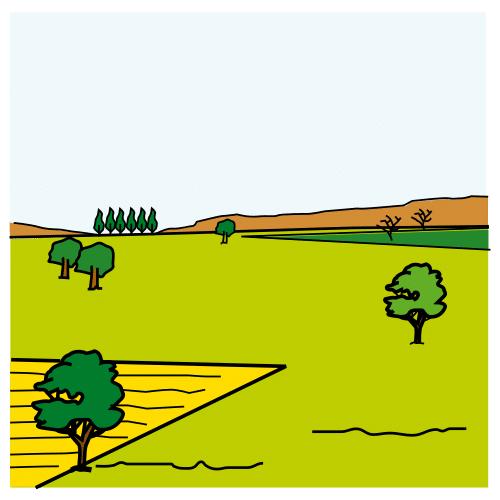 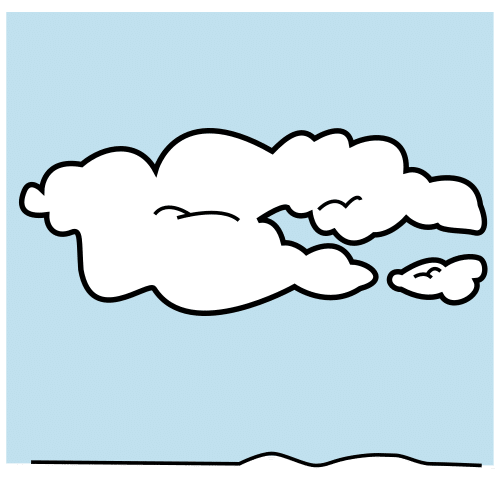 TERRESTRES
AQUÀTICS
AERIS
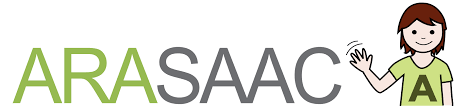 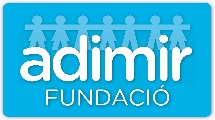 AERIS
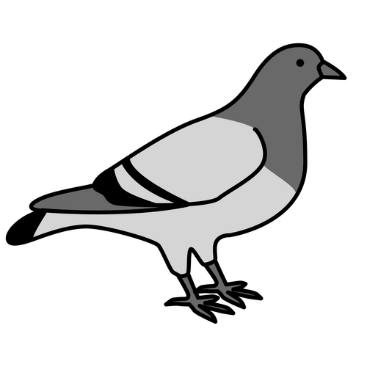 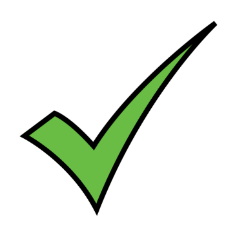 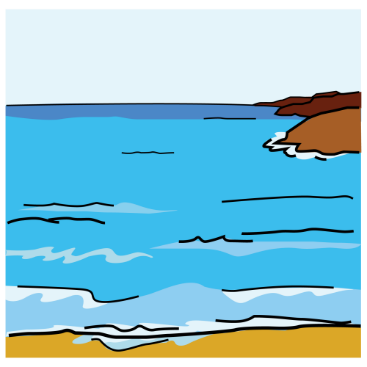 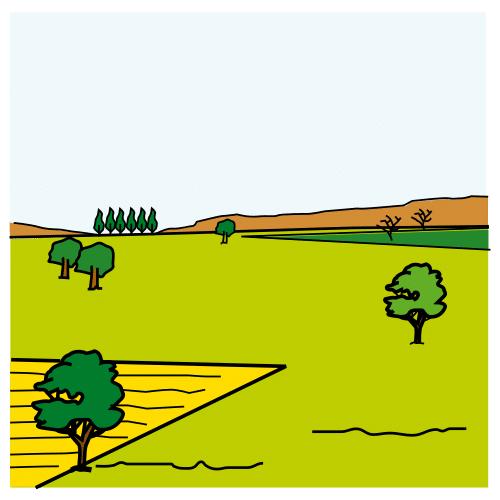 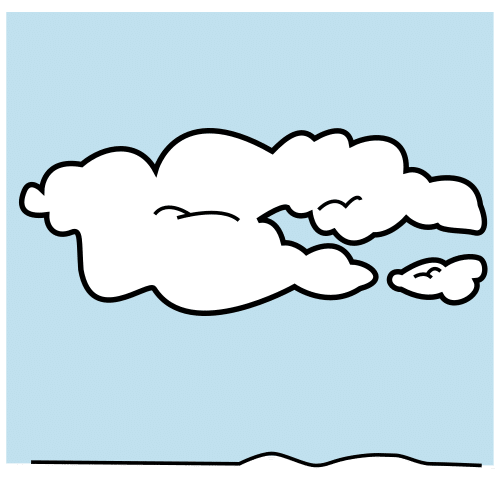 TERRESTRES
AQUÀTICS
AERIS
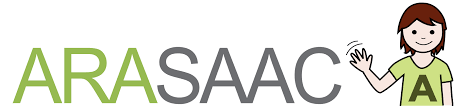 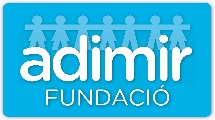 AERIS
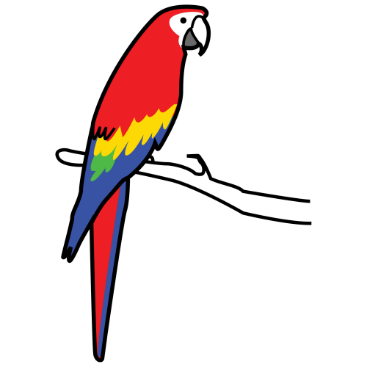 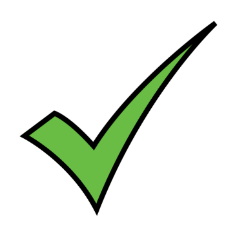 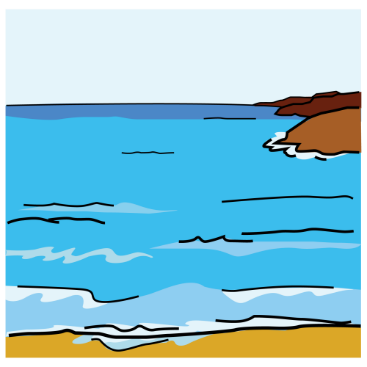 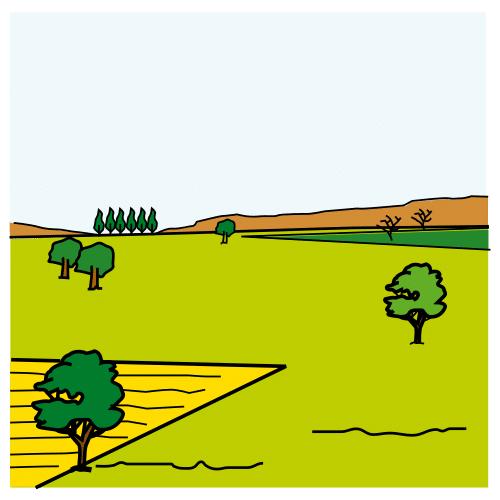 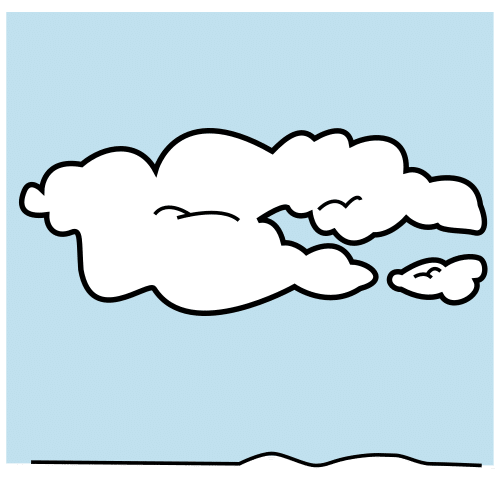 TERRESTRES
AQUÀTICS
AERIS
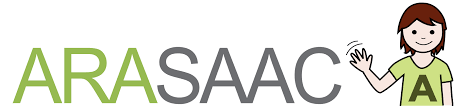 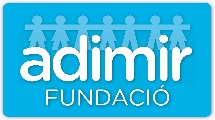 AERIS
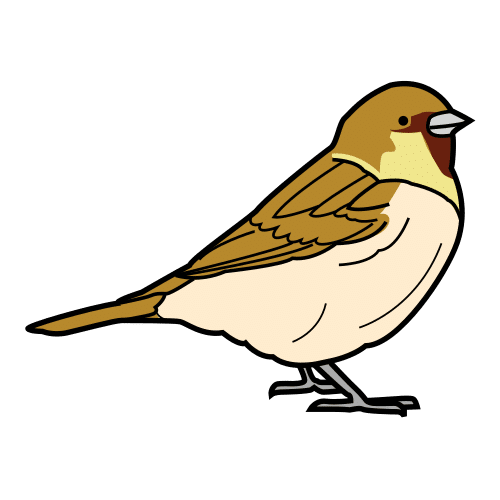 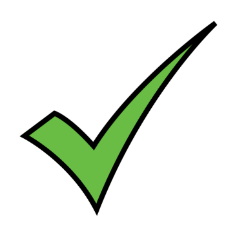 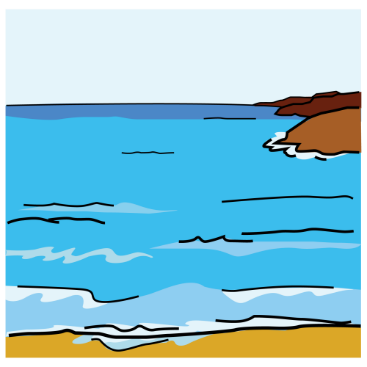 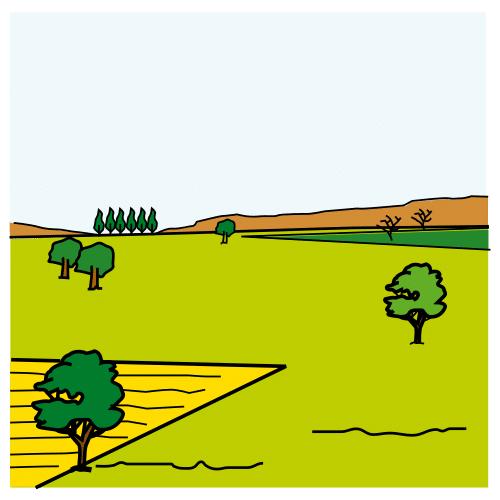 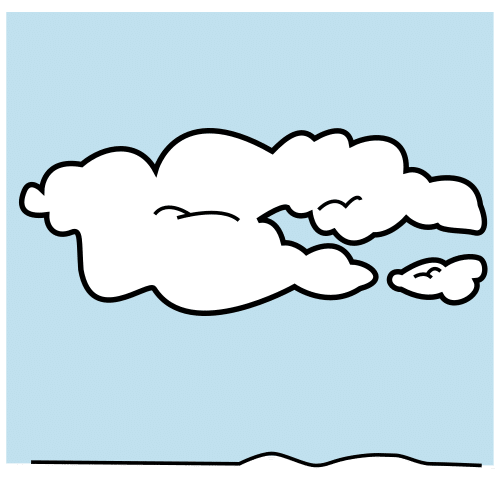 TERRESTRES
AQUÀTICS
AERIS
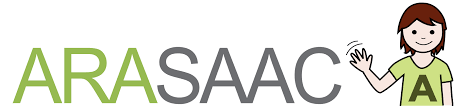 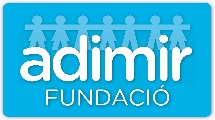 TERRESTRES
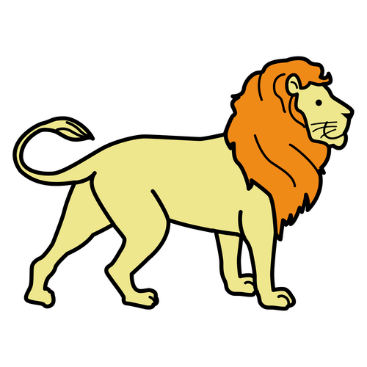 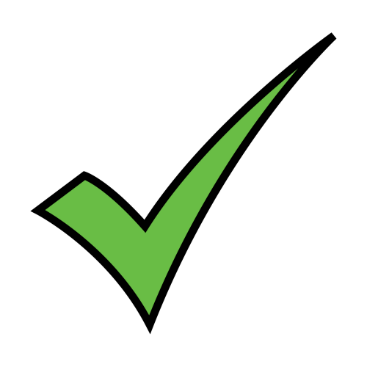 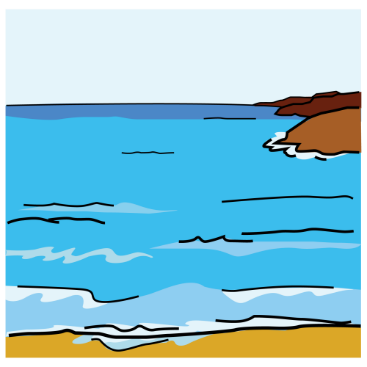 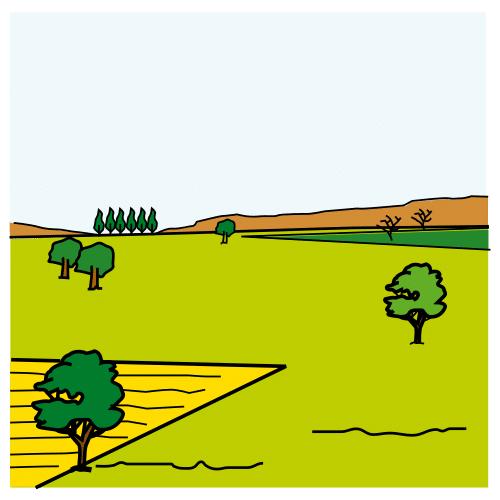 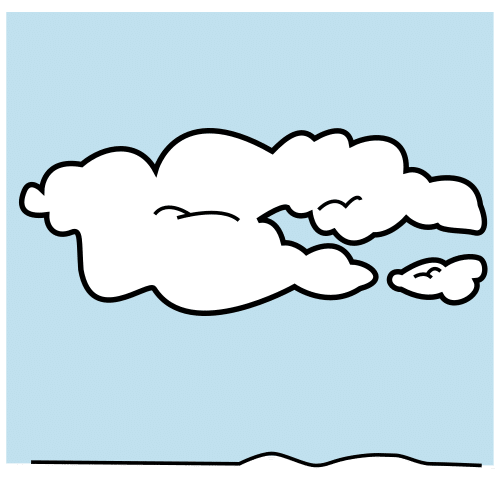 TERRESTRES
AQUÀTICS
AERIS
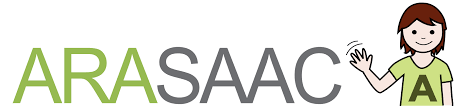 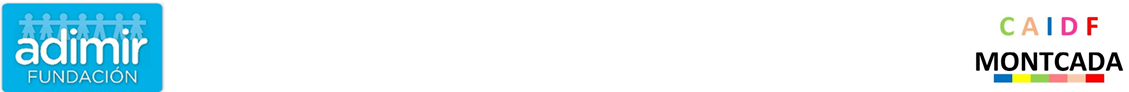 REPRODUCCIÓ
COM NEIXEN ?
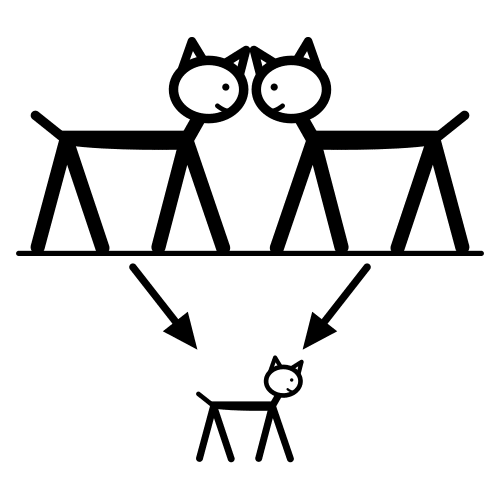 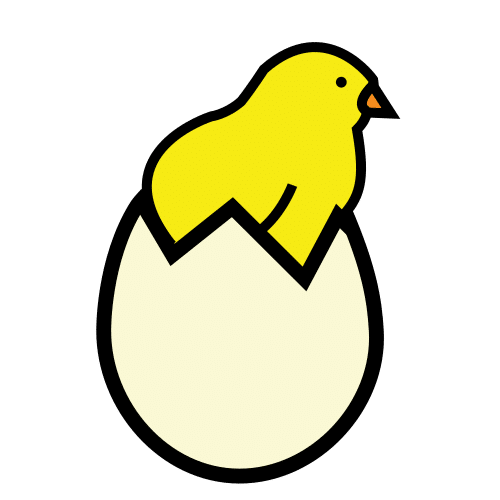 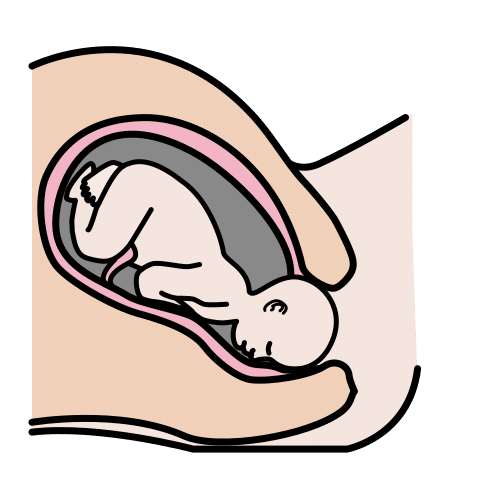 OVÍPARS
VIVÍPARS
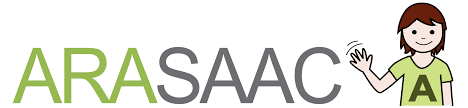 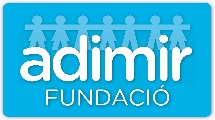 OVÍPARS
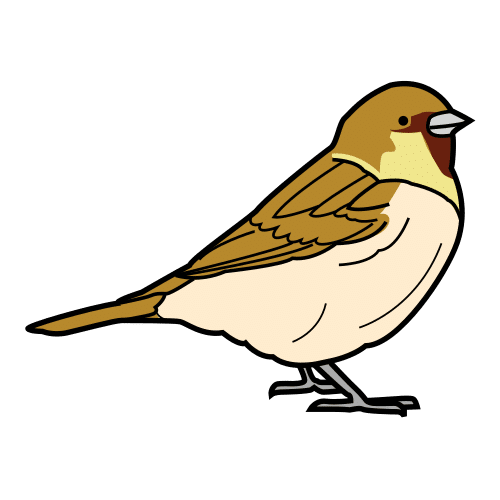 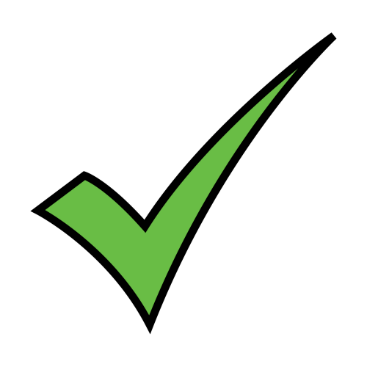 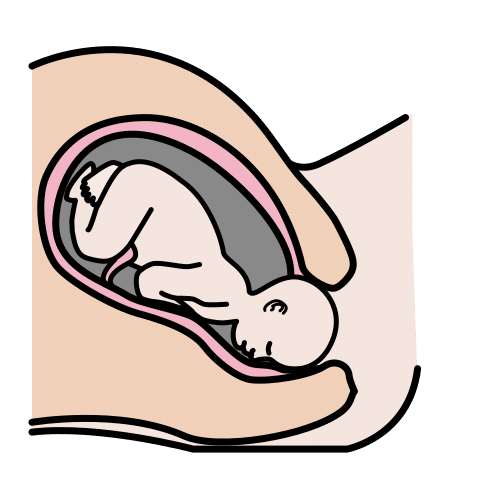 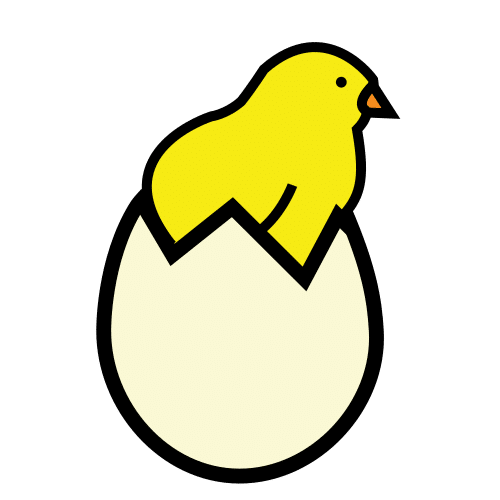 VIVÍPARS
OVÍPARS
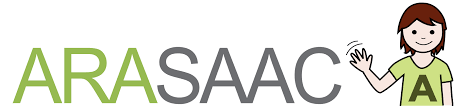 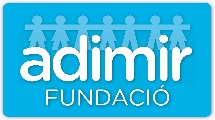 VIVÍPARS
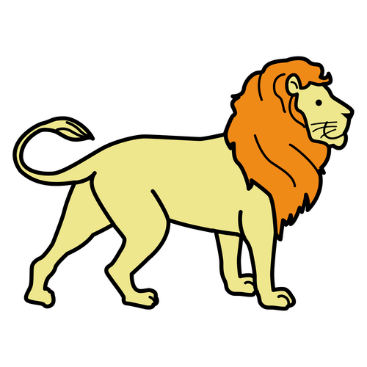 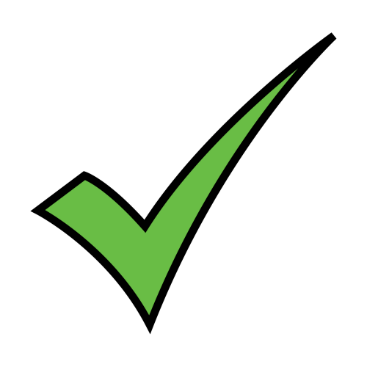 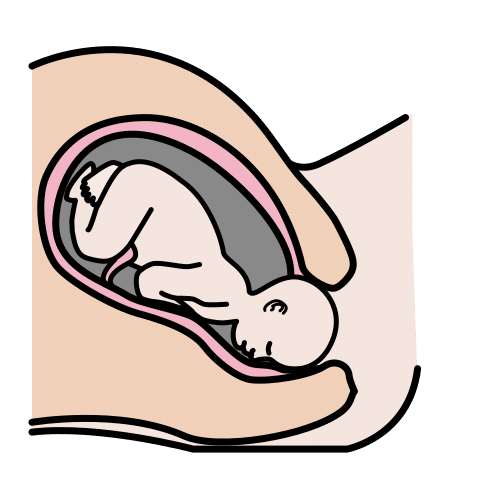 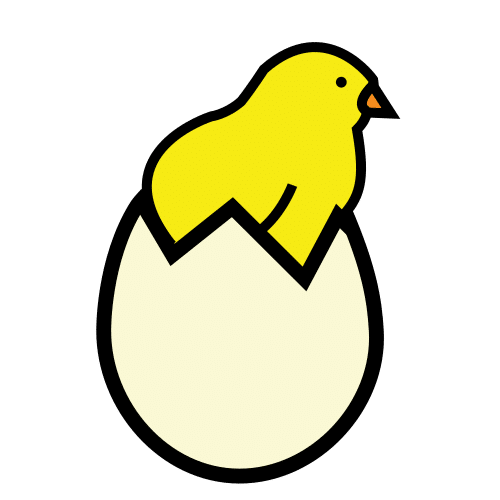 VIVÍPARS
OVÍPARS
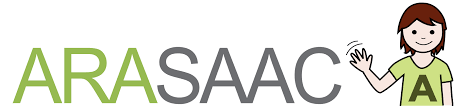 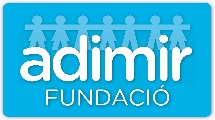 OVÍPARS
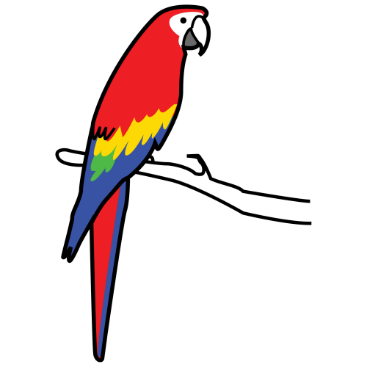 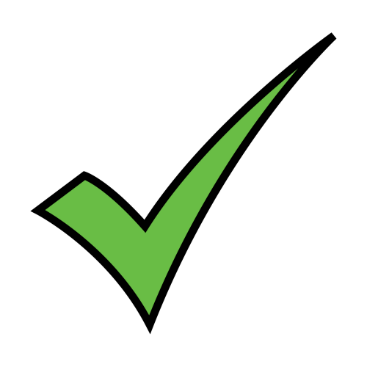 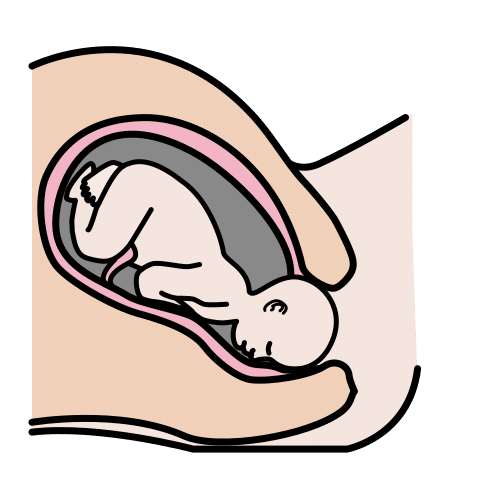 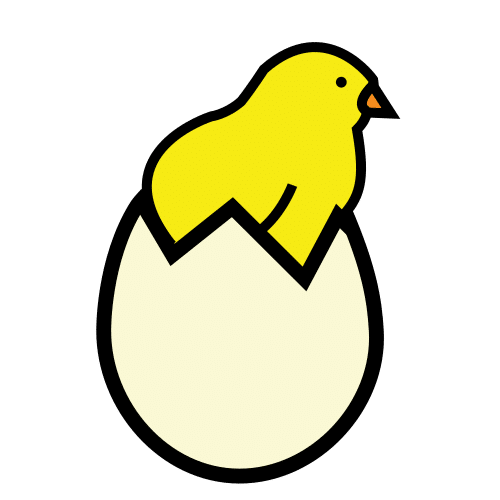 VIVÍPARS
OVÍPARS
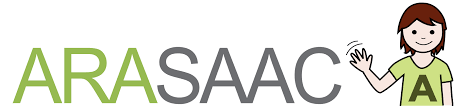 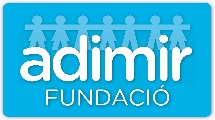 VIVÍPARS
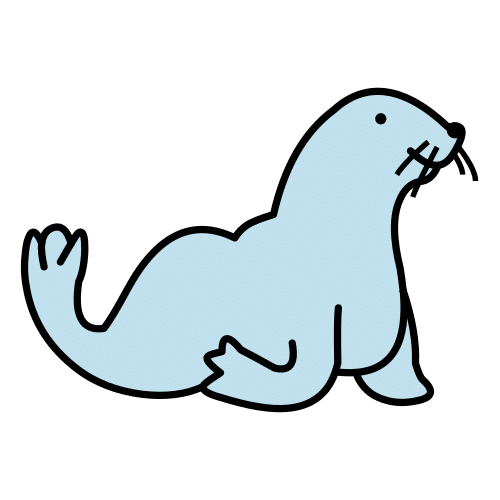 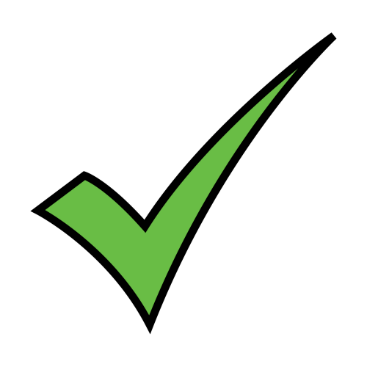 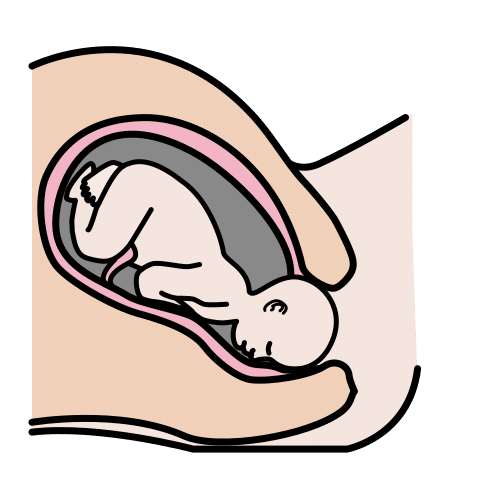 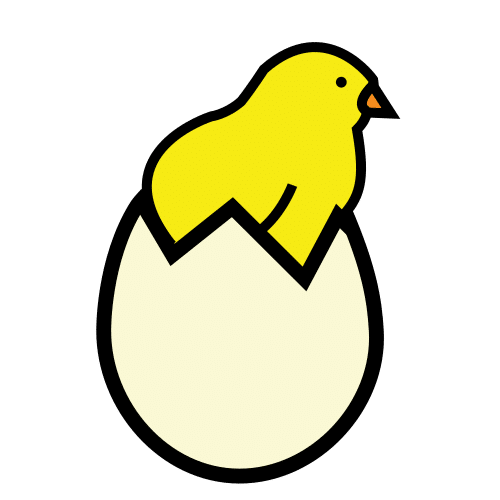 VIVÍPARS
OVÍPARS
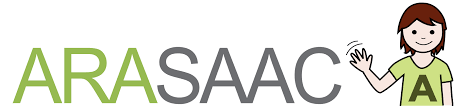 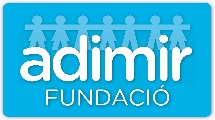 OVÍPARS
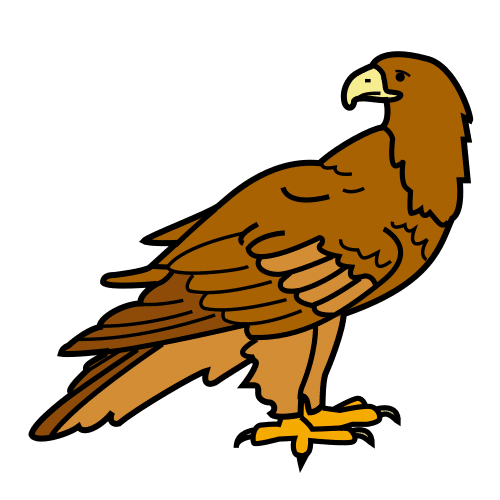 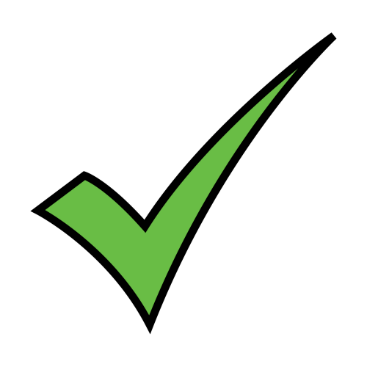 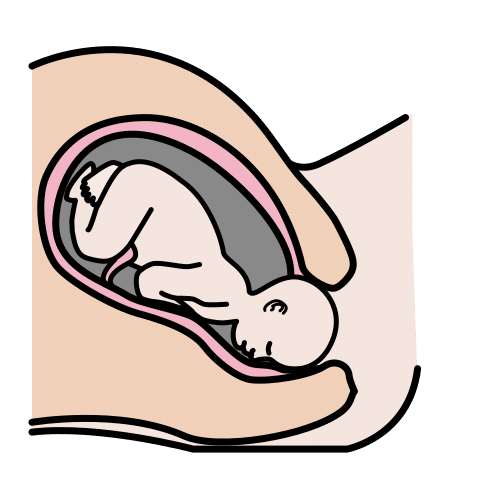 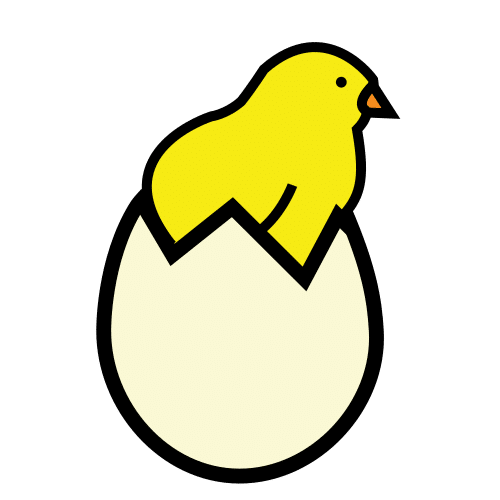 VIVÍPARS
OVÍPARS
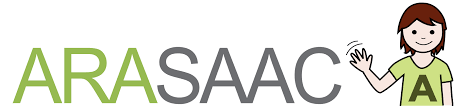 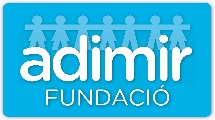 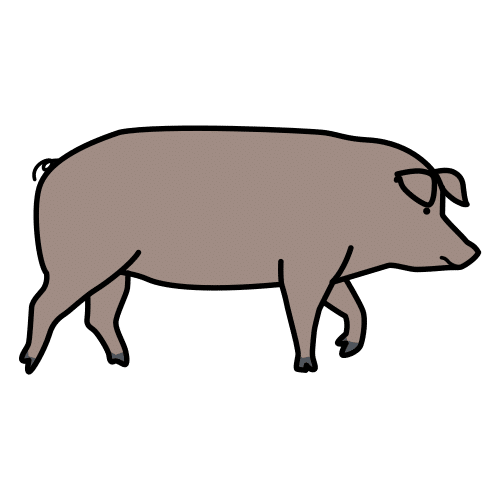 VIVÍPARS
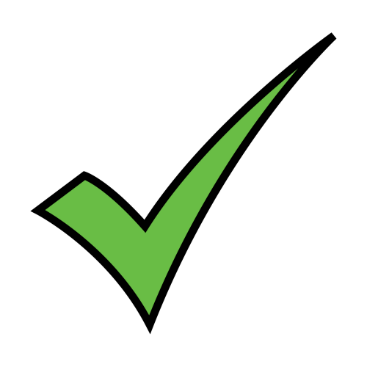 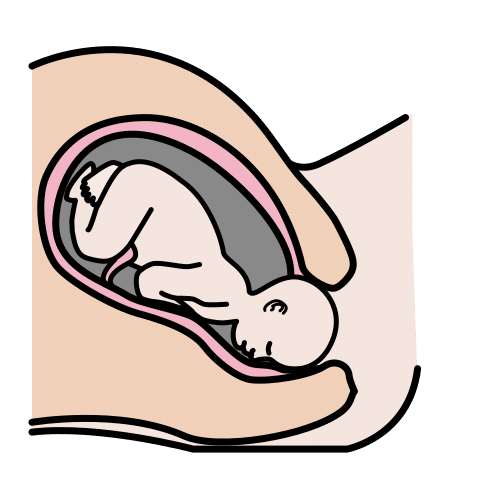 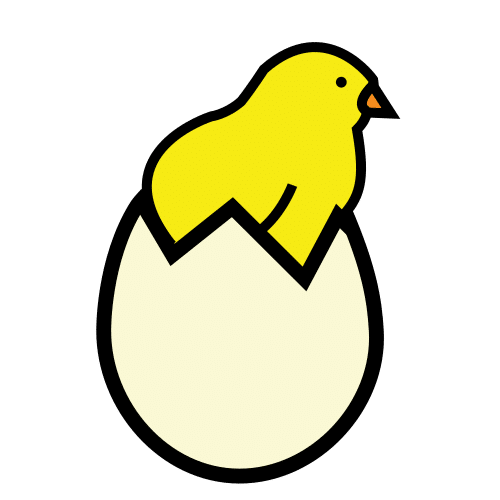 VIVÍPARS
OVÍPARS
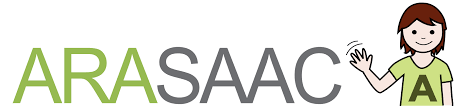 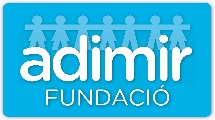 OVÍPARS
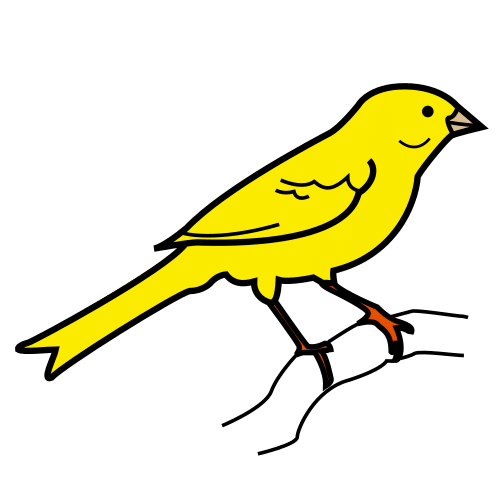 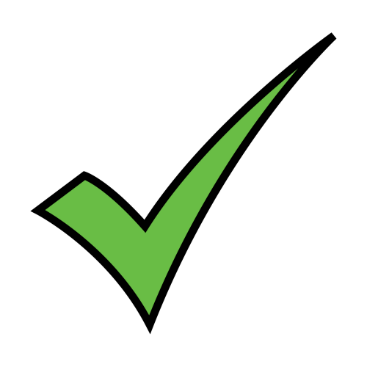 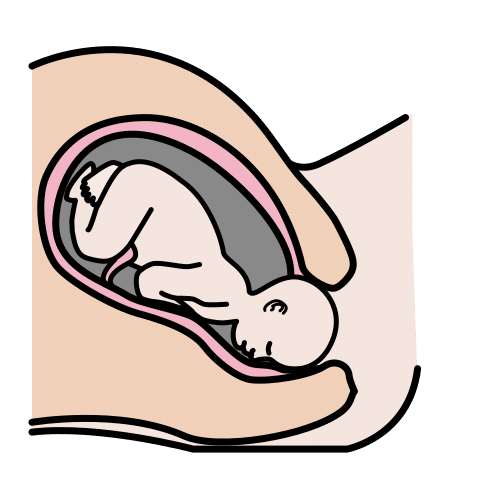 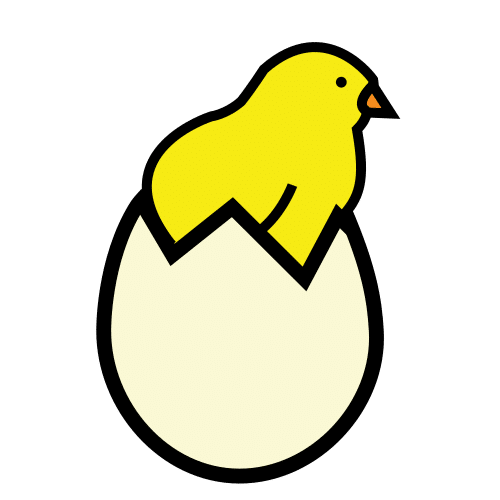 VIVÍPARS
OVÍPARS
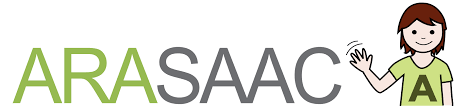 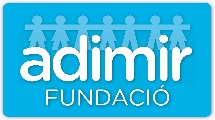 VIVÍPARS
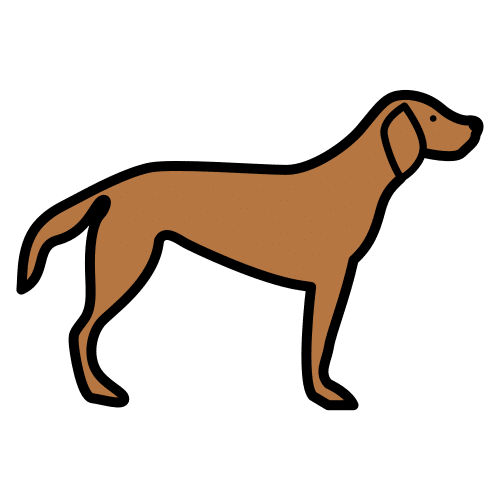 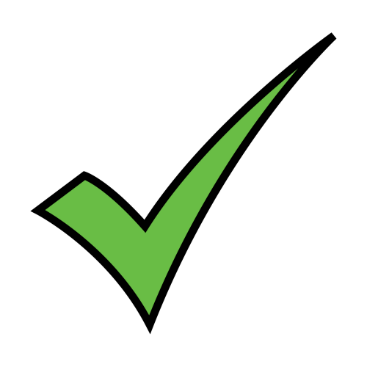 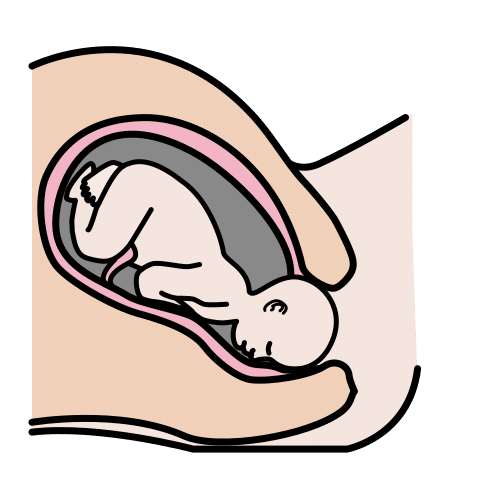 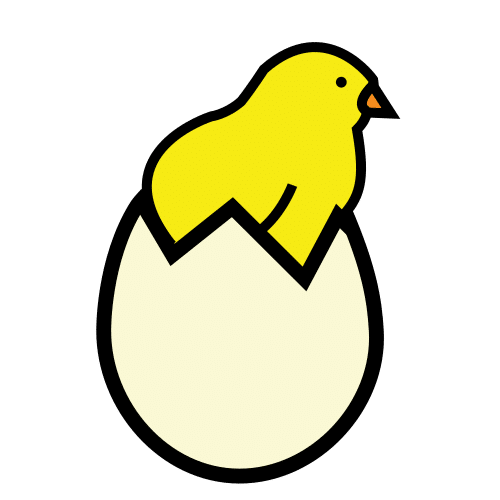 VIVÍPARS
OVÍPARS
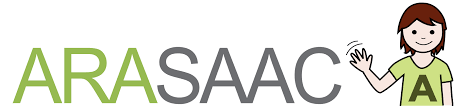 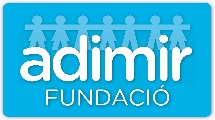 OVÍPARS
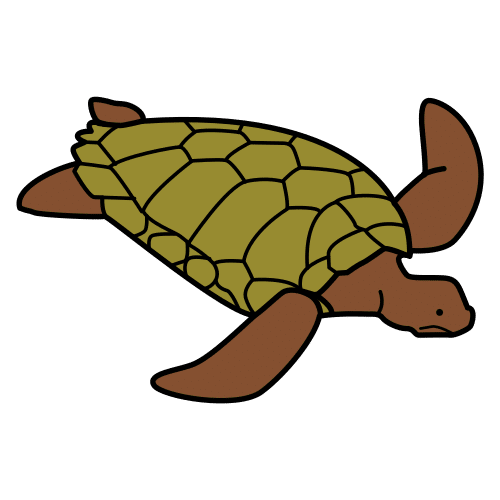 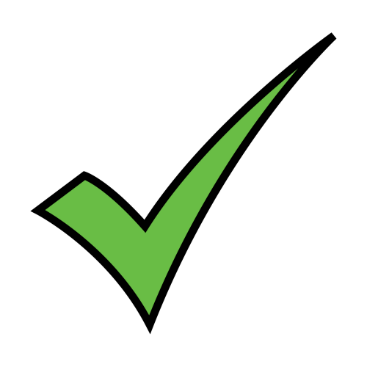 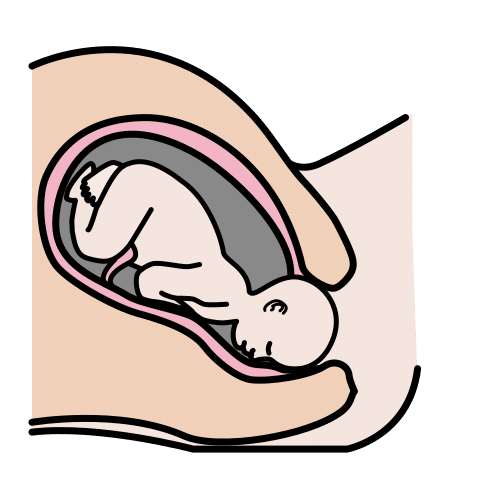 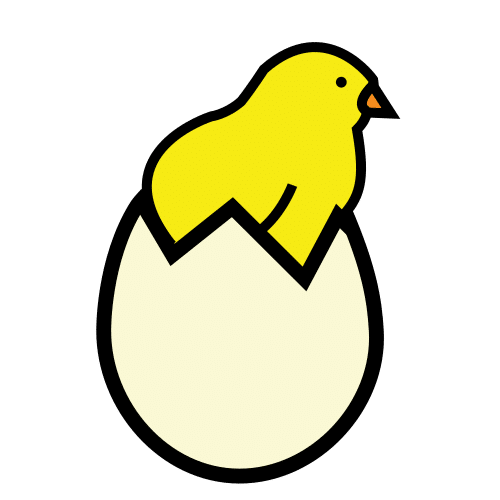 VIVÍPARS
OVÍPARS
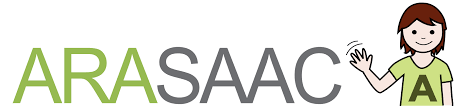 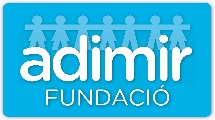 VIVÍPARS
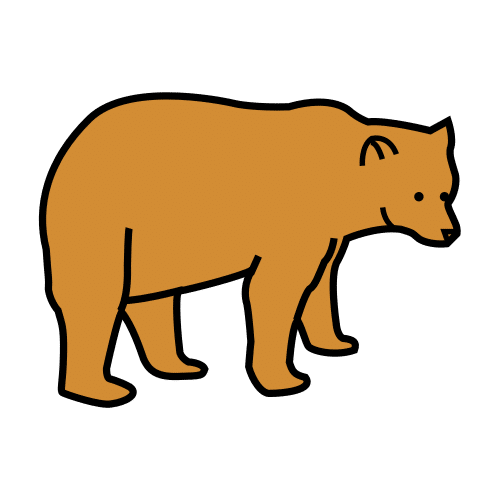 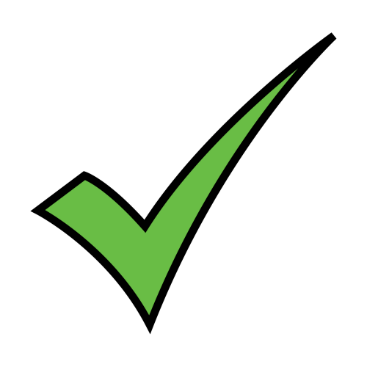 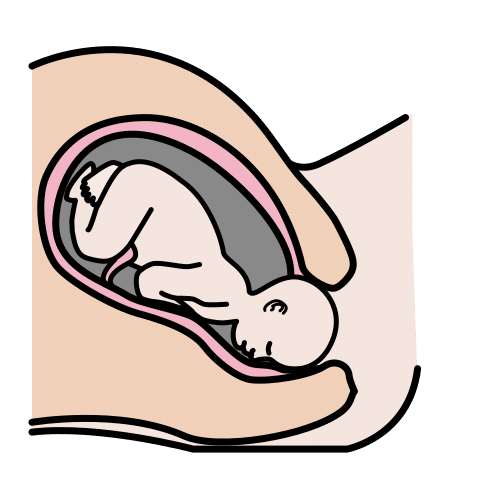 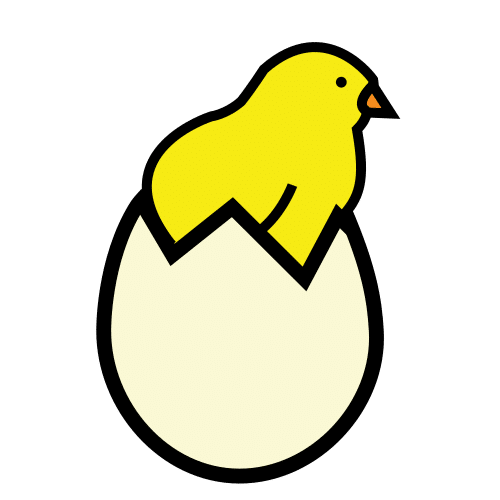 VIVÍPARS
OVÍPARS
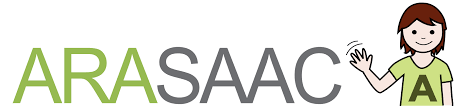 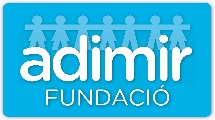 OVÍPARS
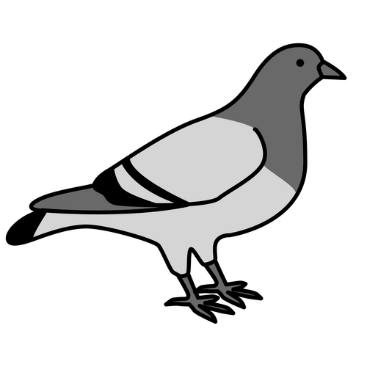 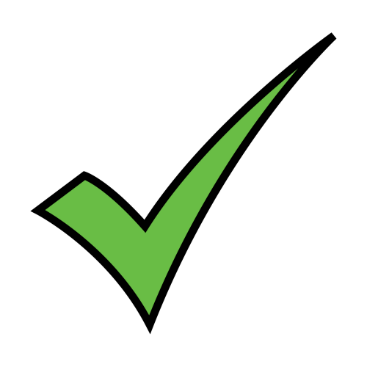 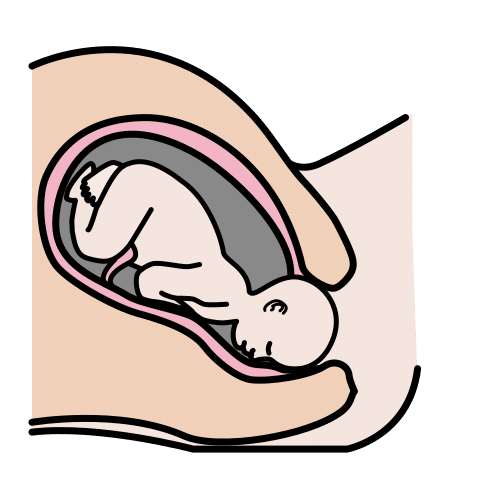 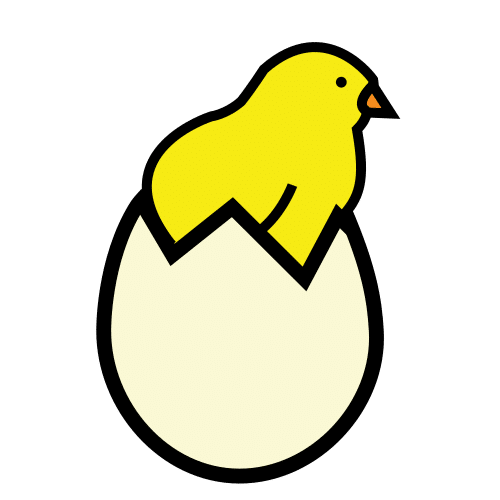 VIVÍPARS
OVÍPARS
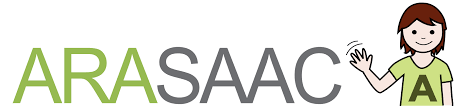 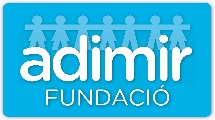 OVÍPARS
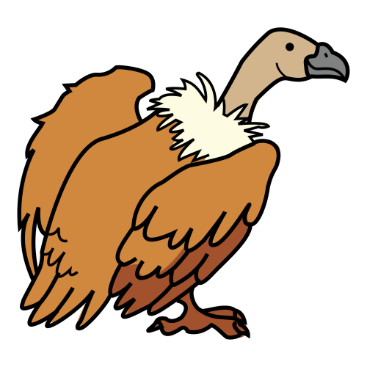 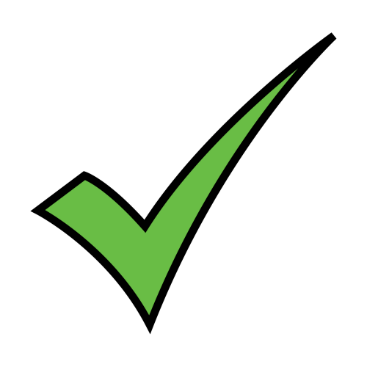 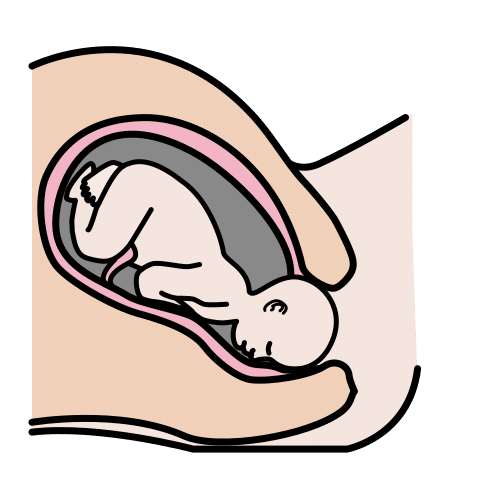 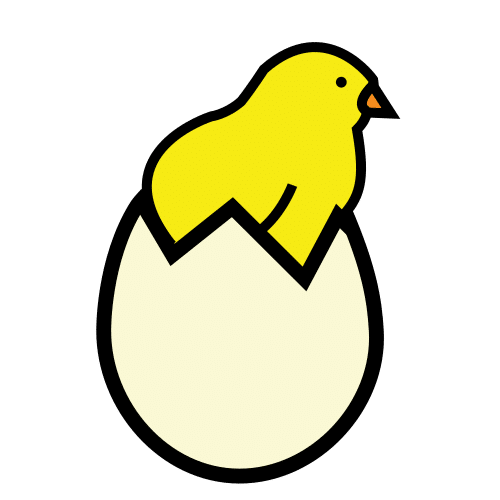 VIVÍPARS
OVÍPARS
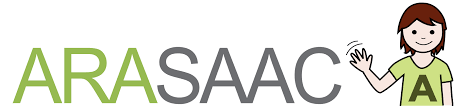 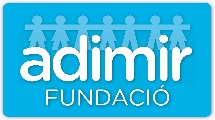 OVÍPARS
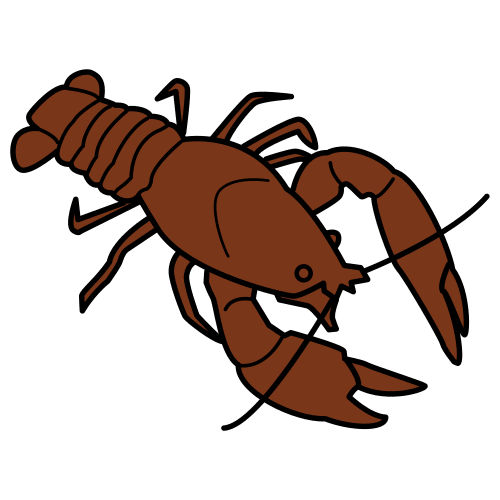 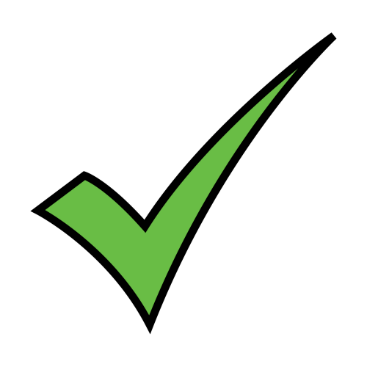 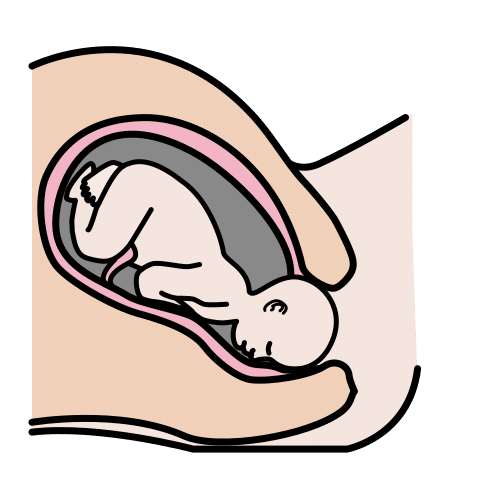 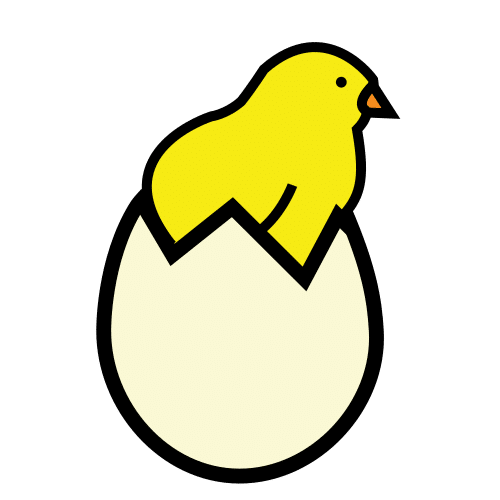 VIVÍPARS
OVÍPARS
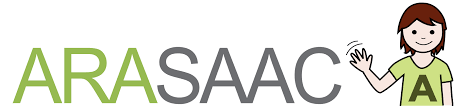 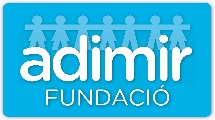 VIVÍPARS
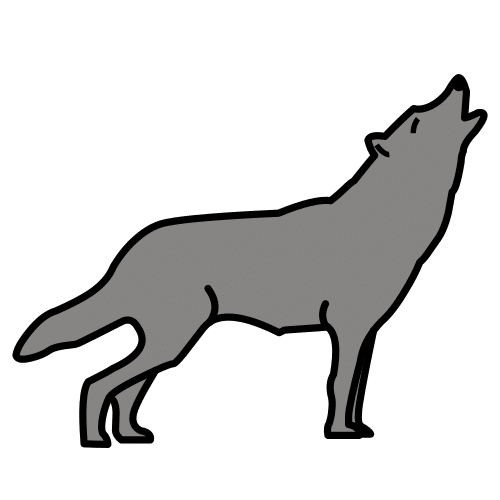 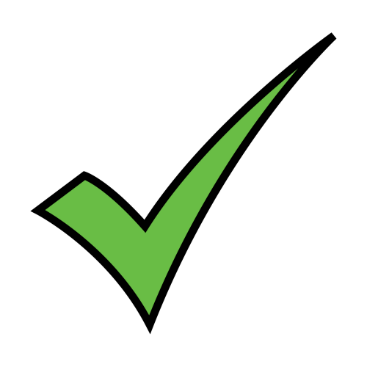 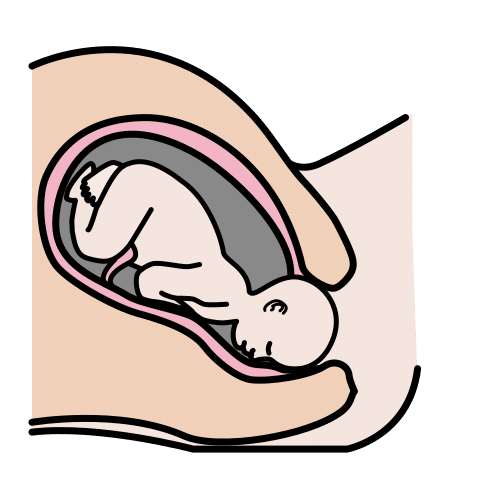 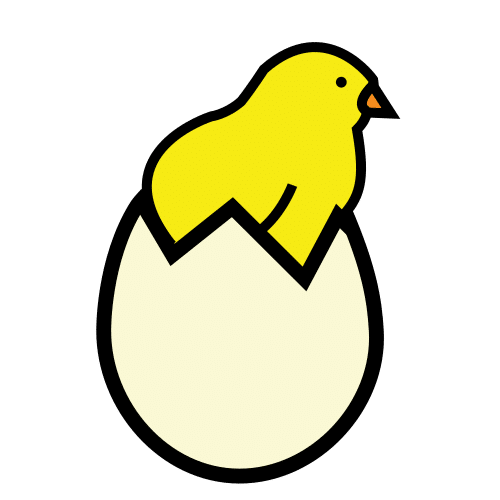 VIVÍPARS
OVÍPARS
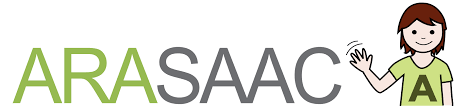 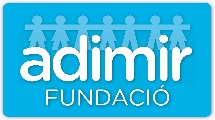 OVÍPARS
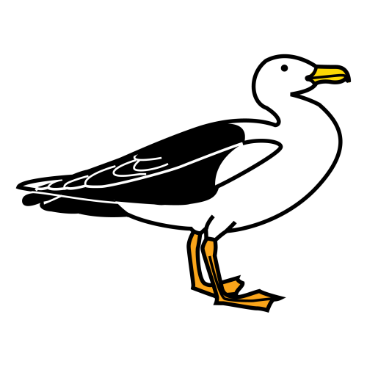 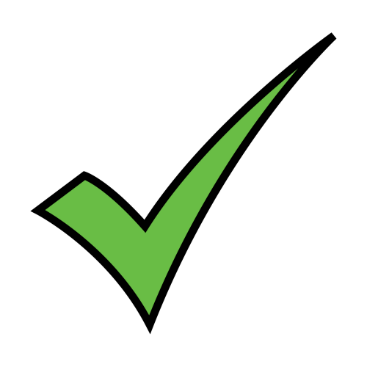 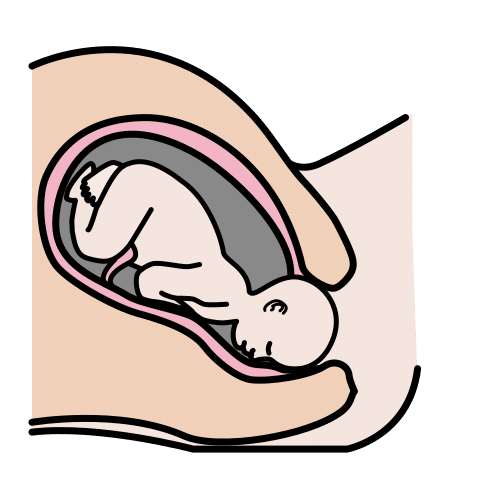 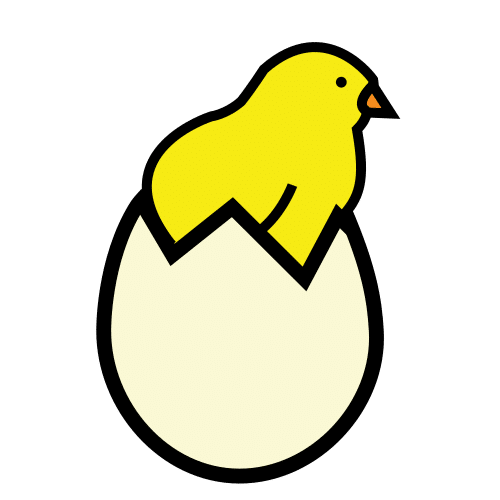 VIVÍPARS
OVÍPARS
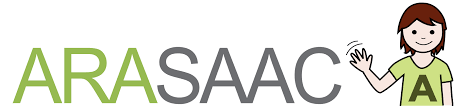 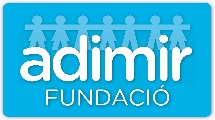 VIVÍPARS
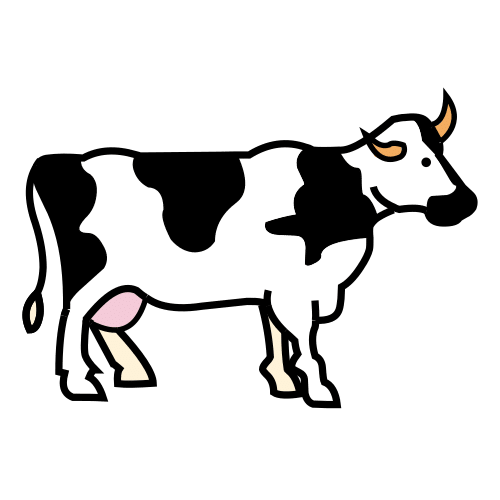 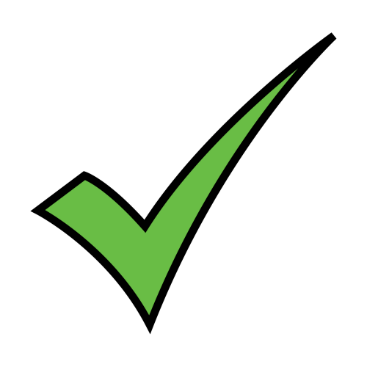 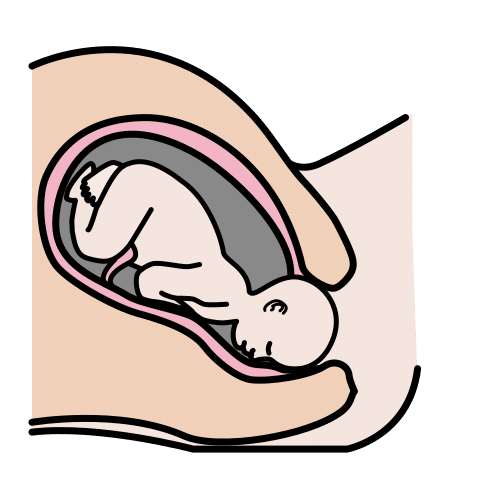 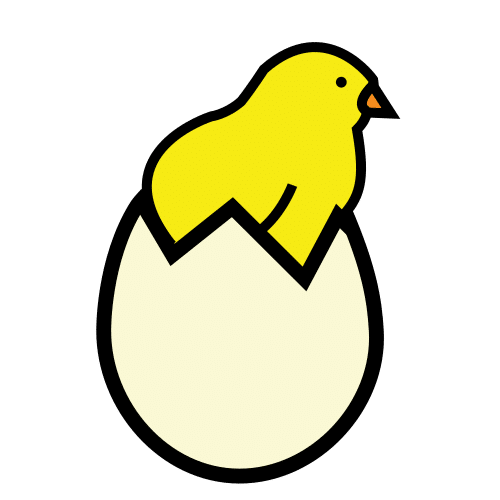 VIVÍPARS
OVÍPARS
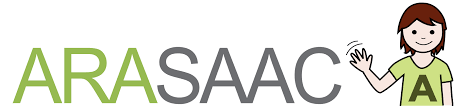 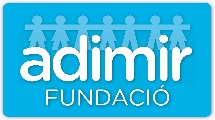 VIVÍPARS
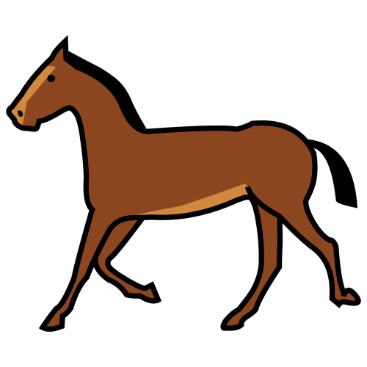 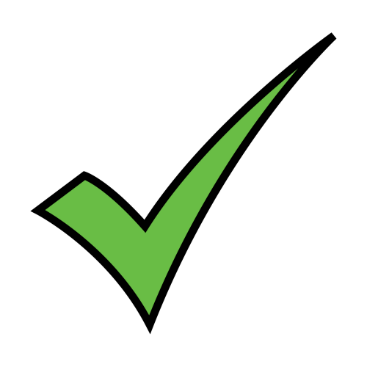 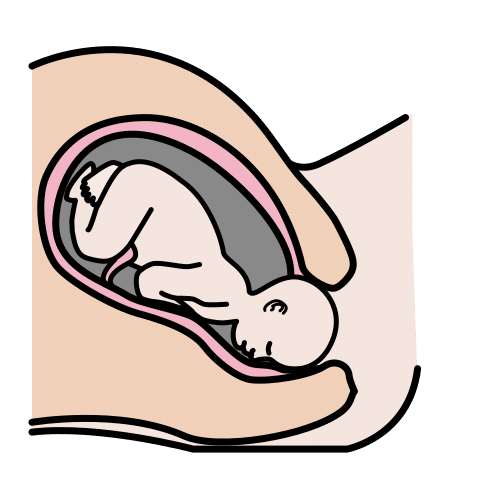 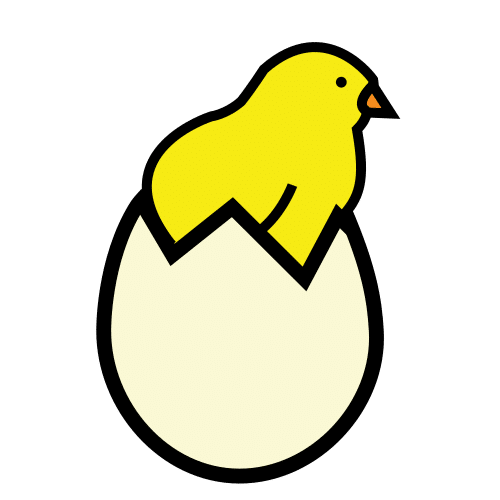 VIVÍPARS
OVÍPARS
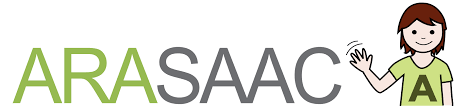 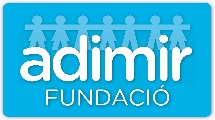 VIVÍPARS
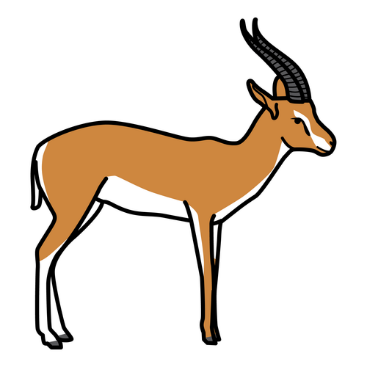 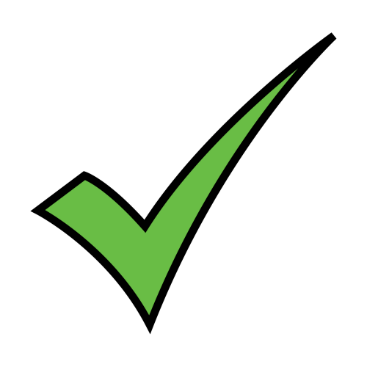 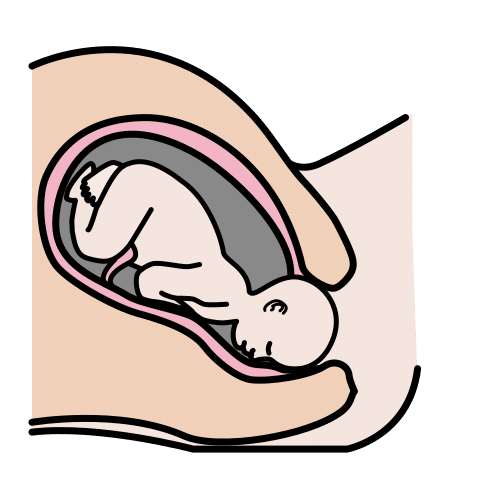 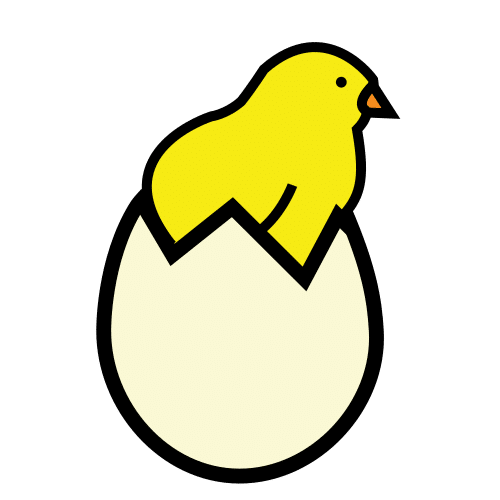 VIVÍPARS
OVÍPARS
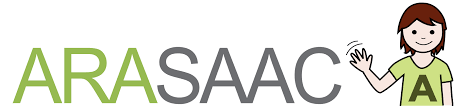 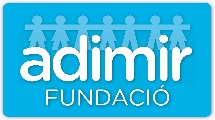 OVÍPARS
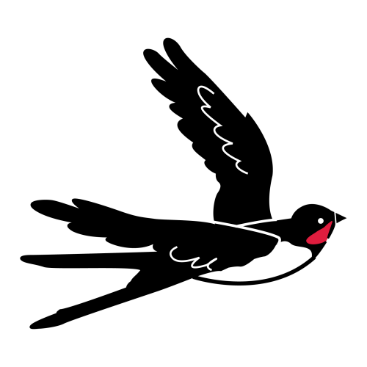 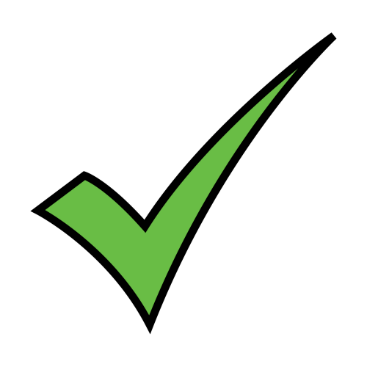 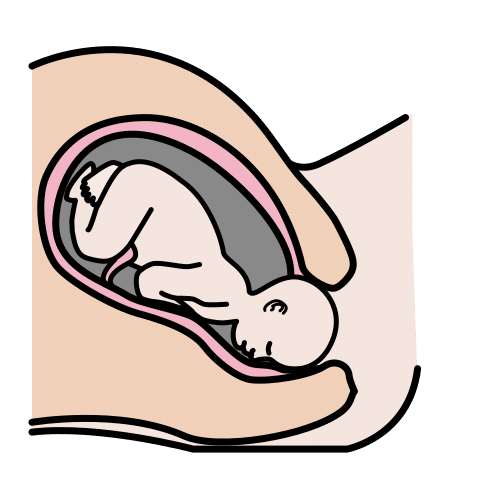 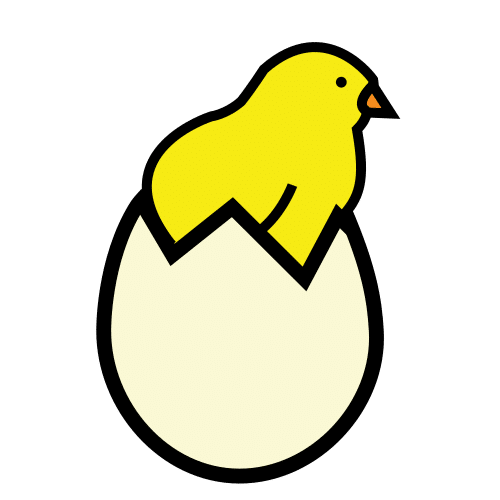 VIVÍPARS
OVÍPARS
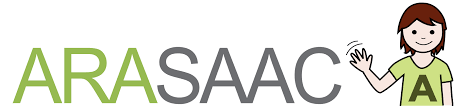 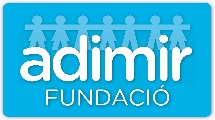 VIVÍPARS
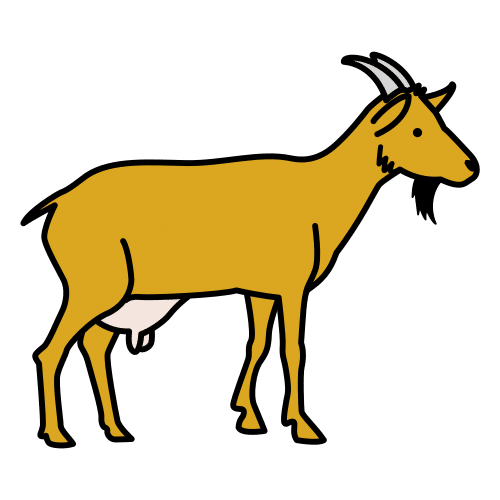 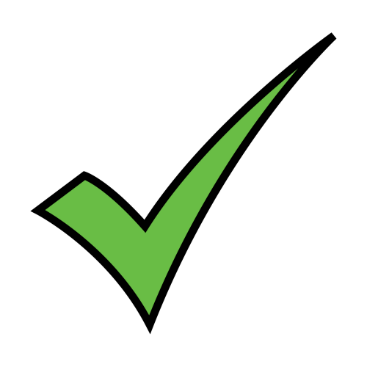 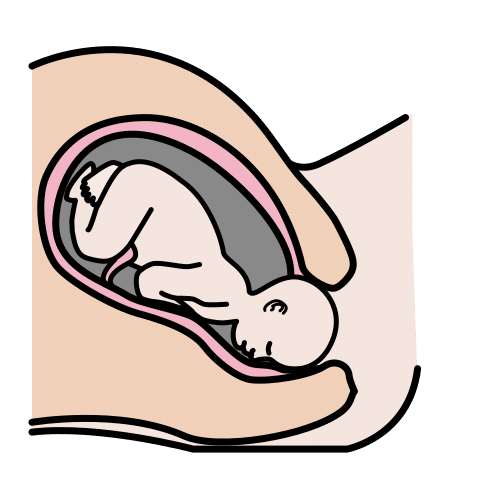 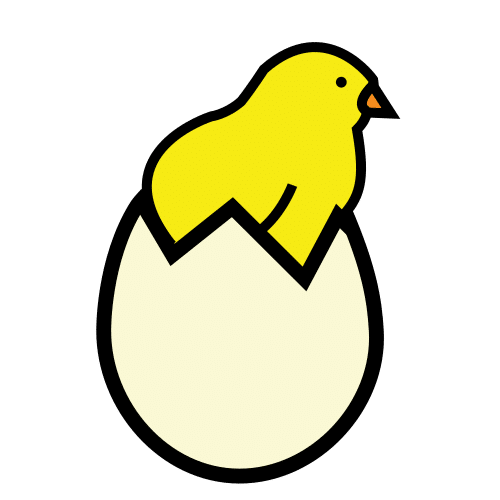 VIVÍPARS
OVÍPARS
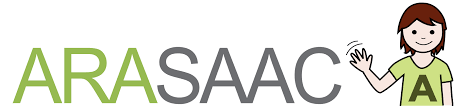 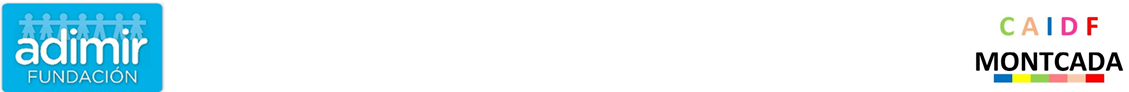 EL COS
COM ÉS EL COS?
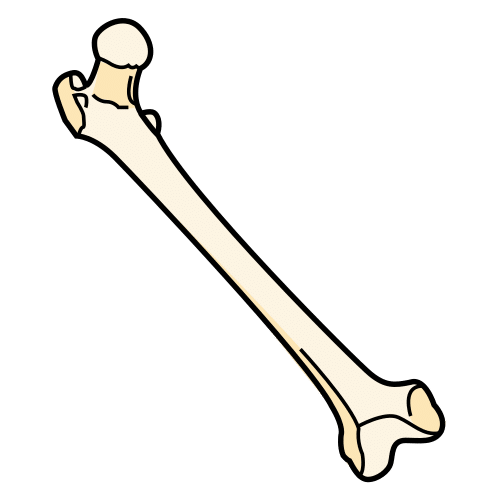 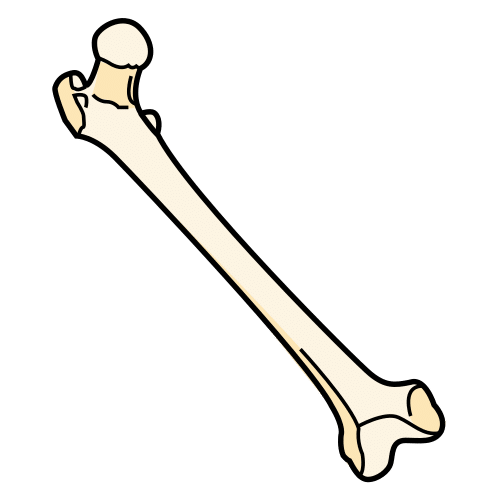 VERTEBRATS
INVERTEBRATS
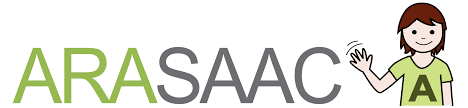 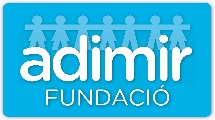 INVERTEBRATS
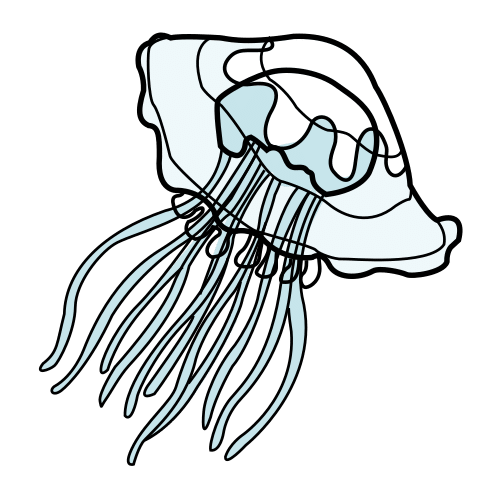 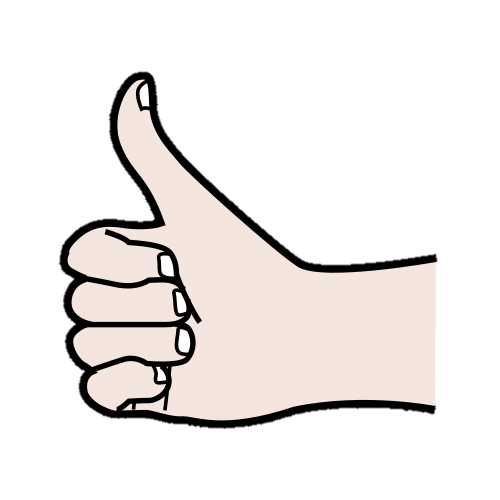 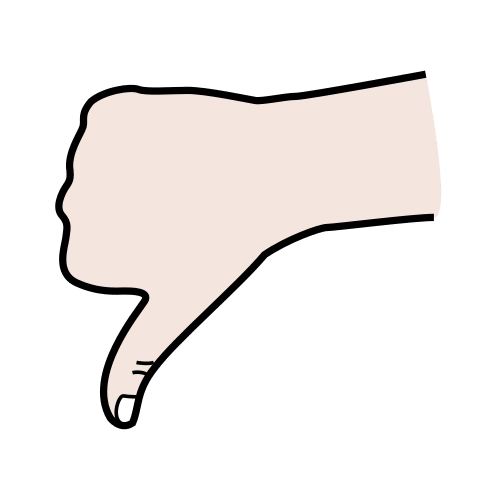 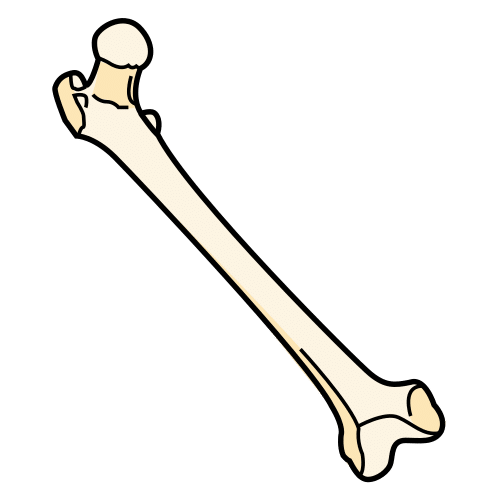 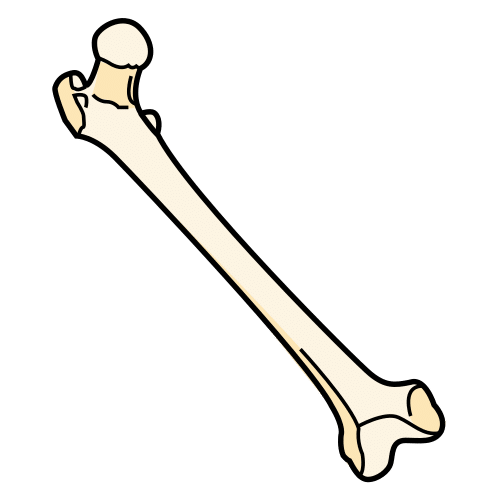 NO TENEN OSSOS
TENEN  OSSOS
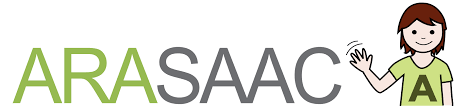 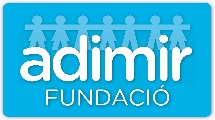 INVERTEBRATS
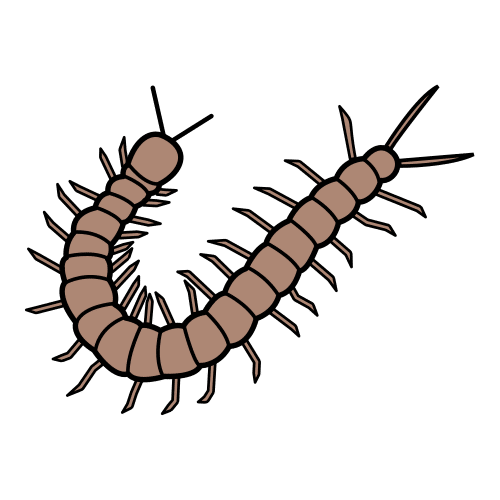 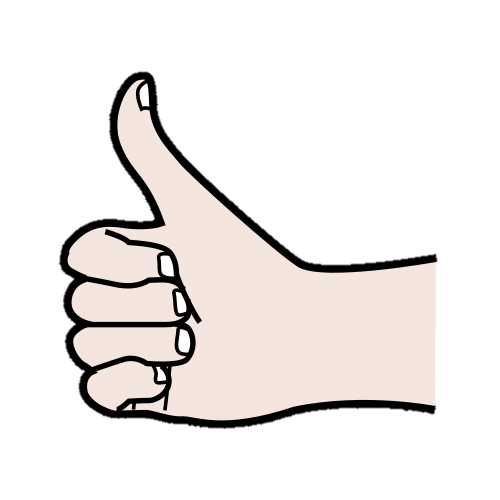 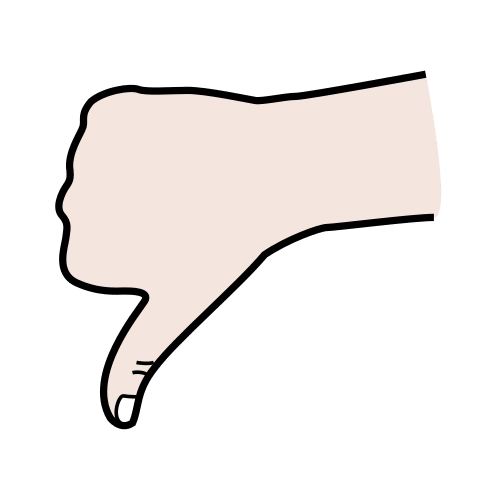 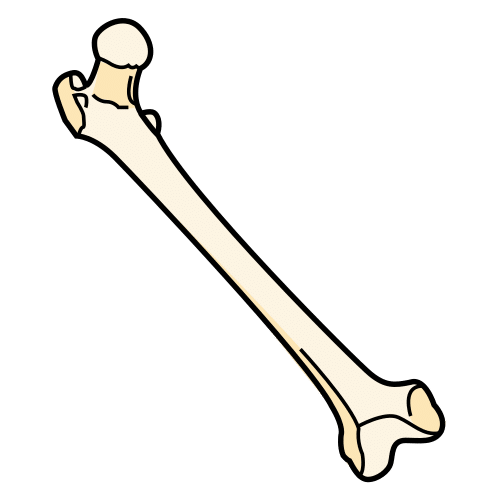 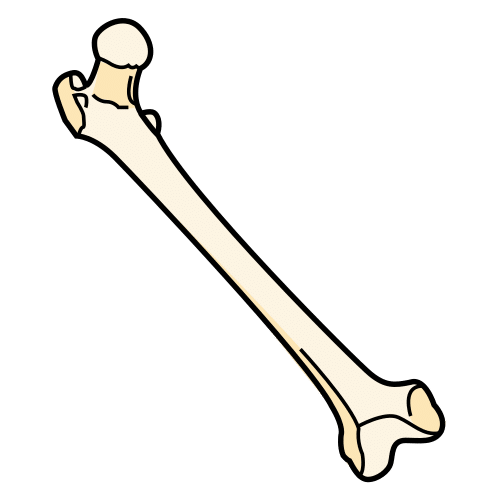 NO TENEN OSSOS
TENEN  OSSOS
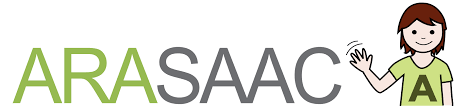 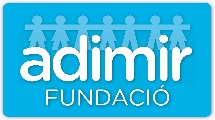 VERTEBRATS
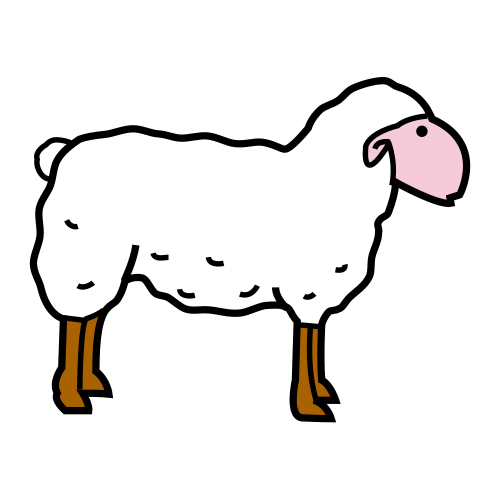 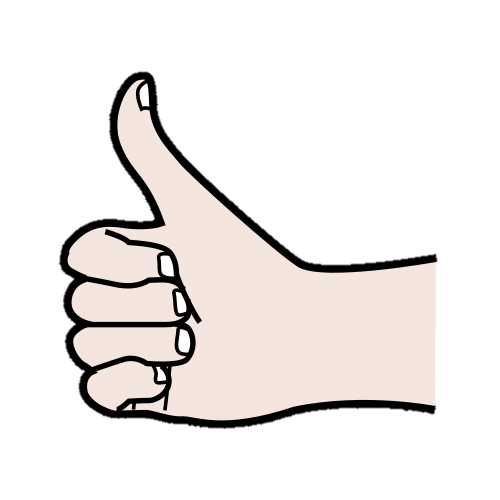 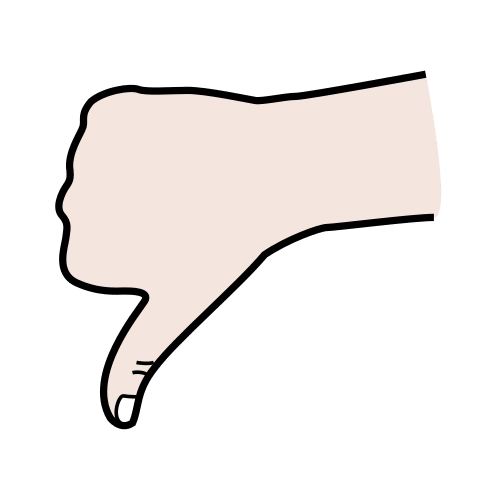 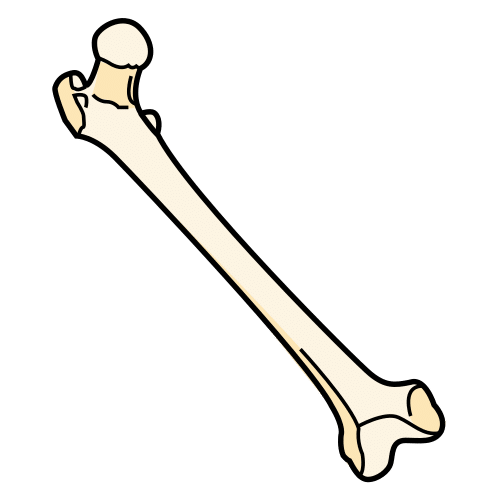 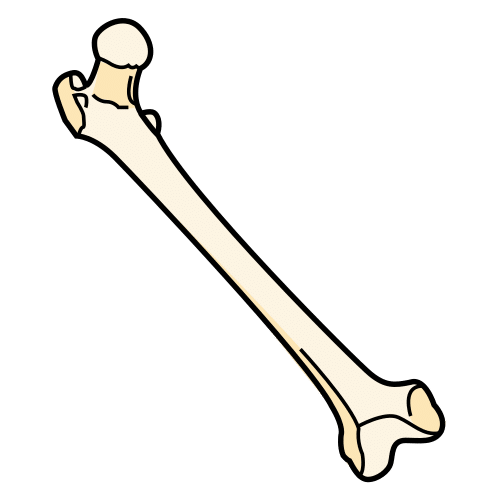 NO TENEN OSSOS
TENEN  OSSOS
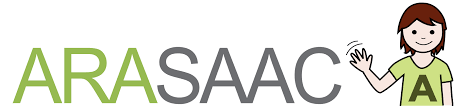 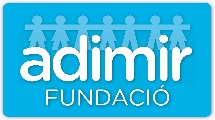 INVERTEBRATS
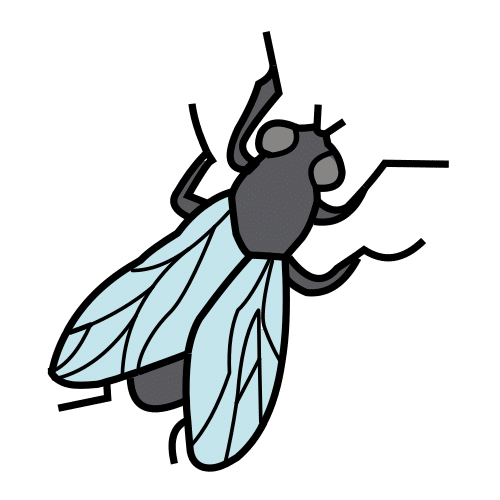 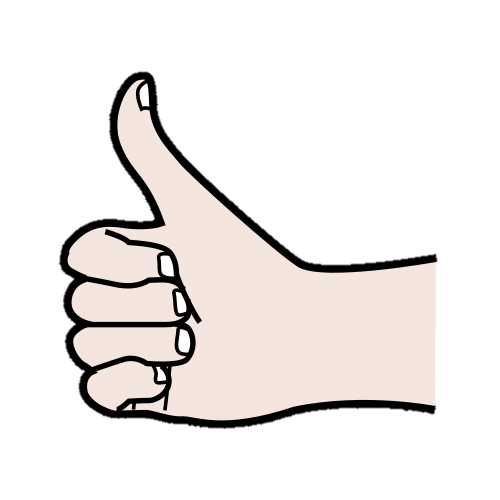 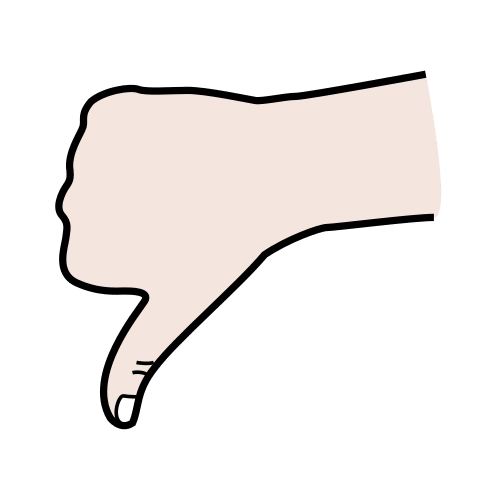 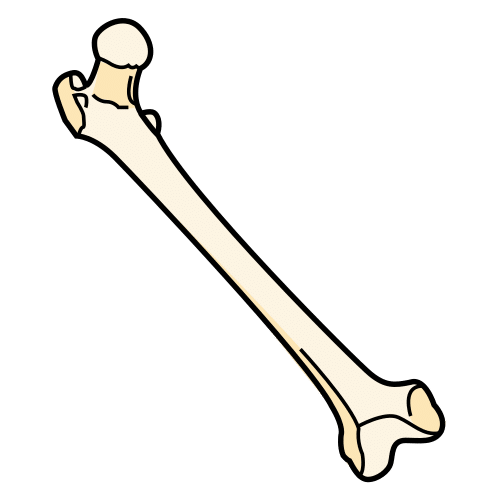 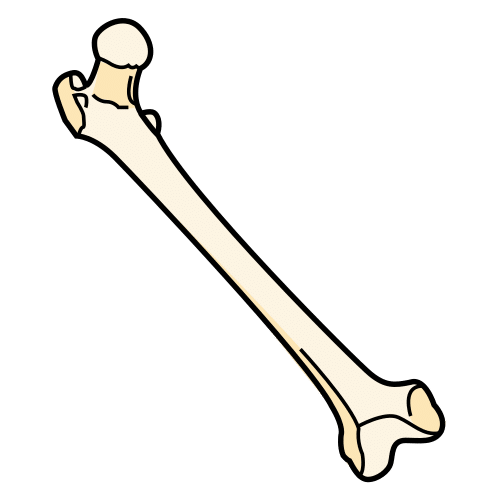 NO TENEN OSSOS
TENEN  OSSOS
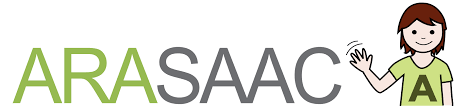 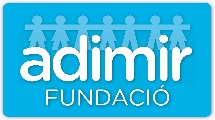 VERTEBRATS
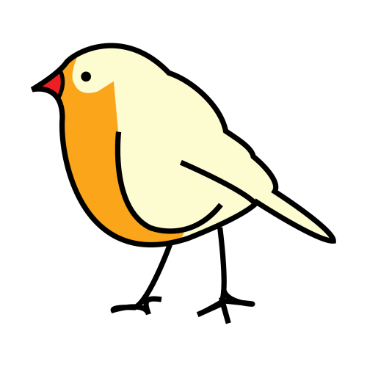 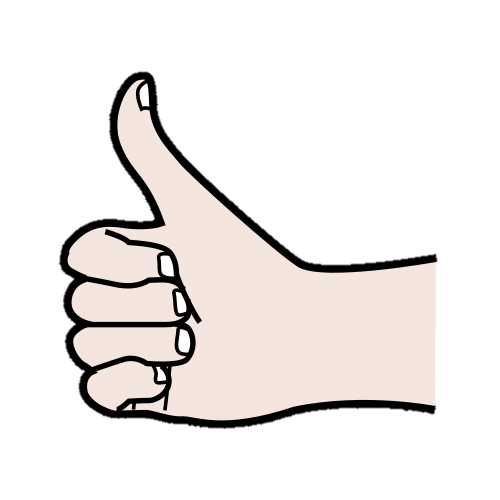 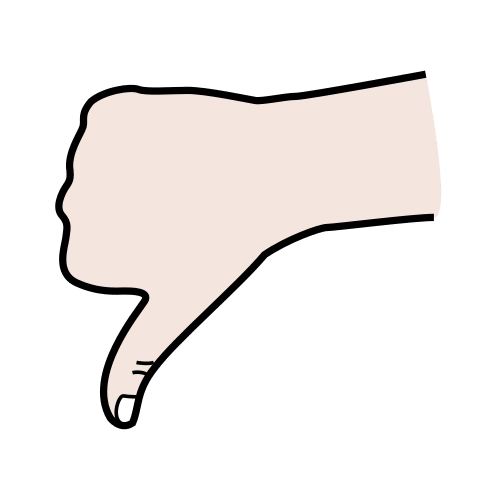 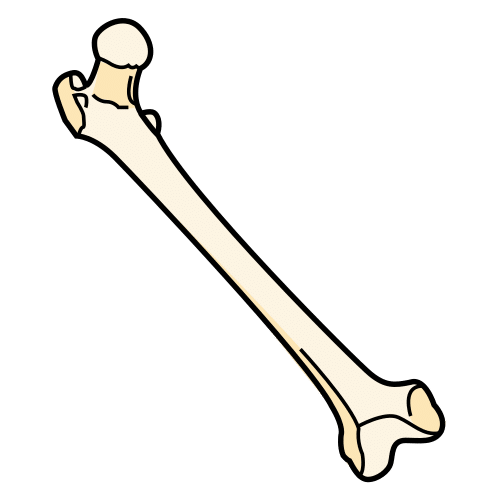 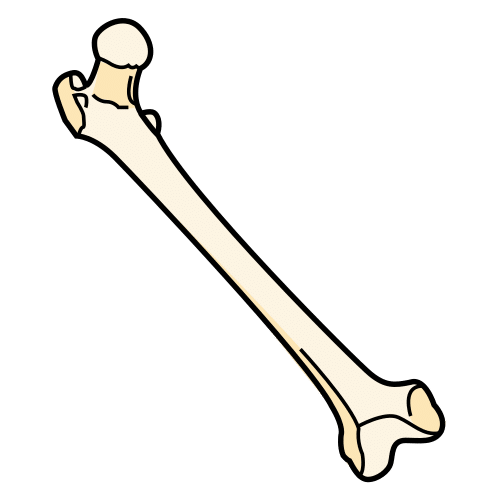 NO TENEN OSSOS
TENEN  OSSOS
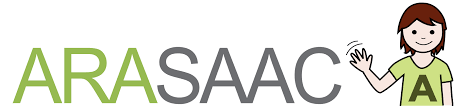 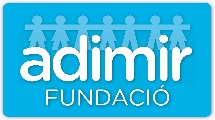 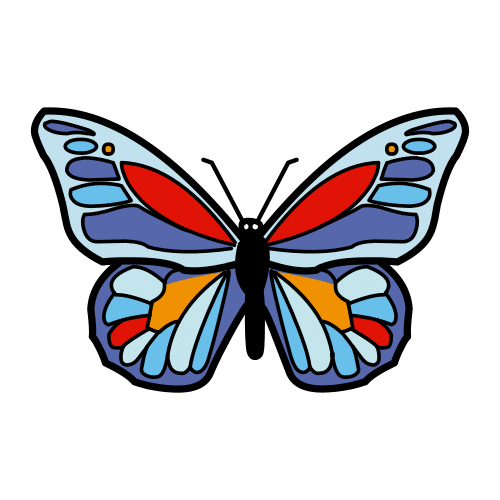 INVERTEBRATS
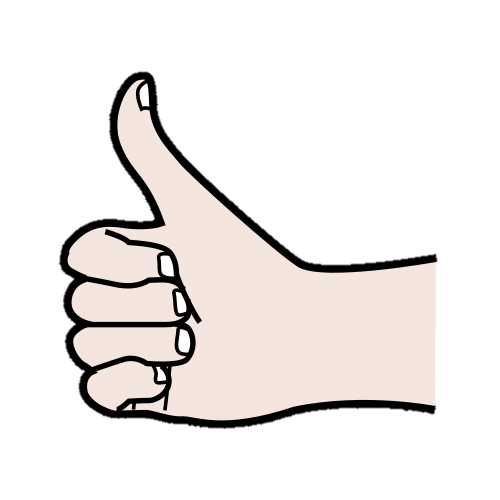 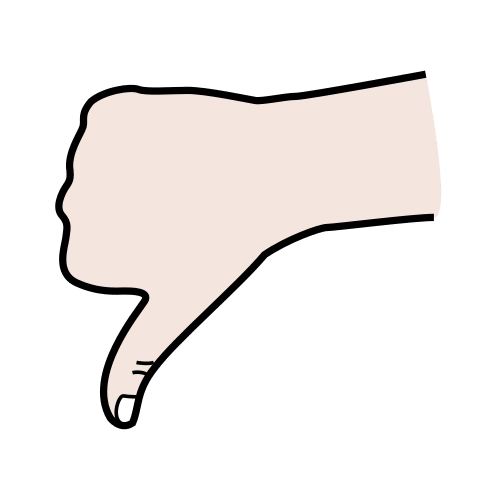 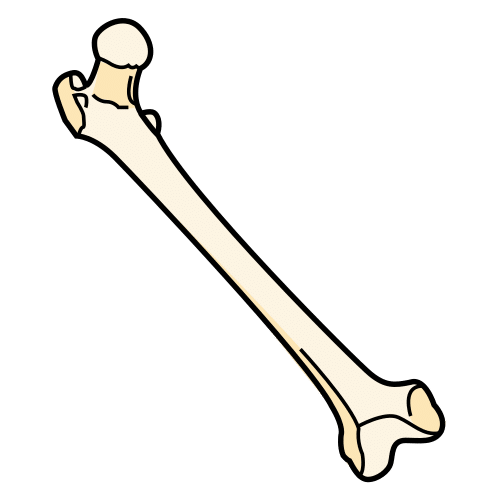 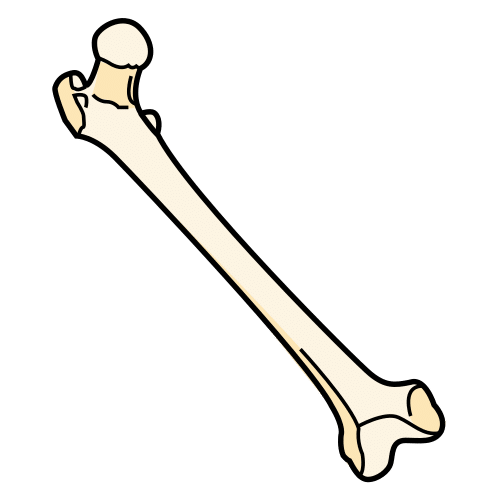 NO TENEN OSSOS
TENEN  OSSOS
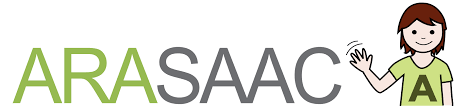 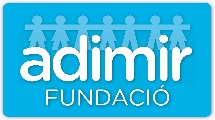 VERTEBRATS
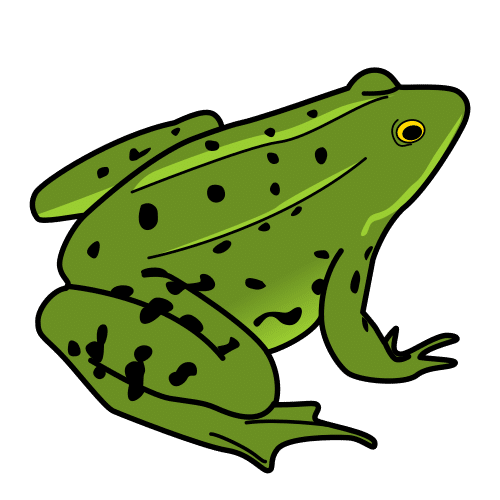 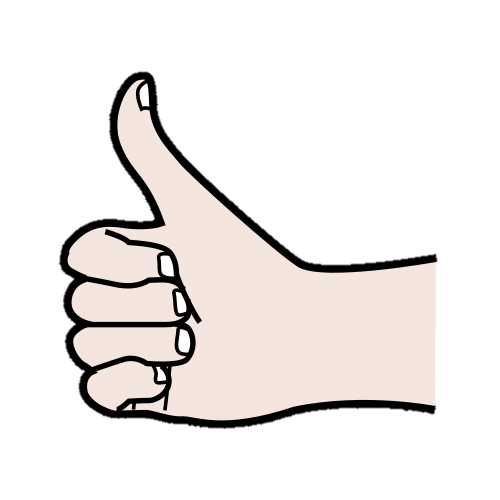 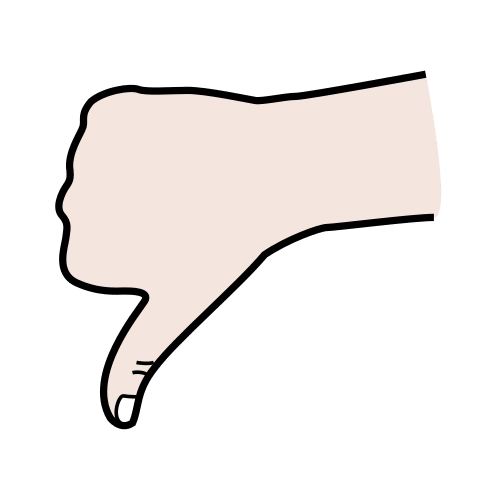 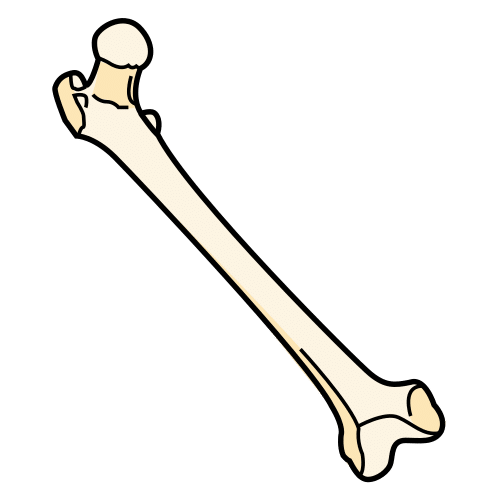 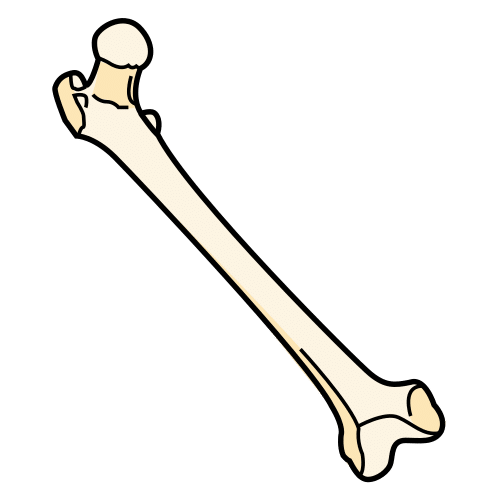 NO TENEN OSSOS
TENEN  OSSOS
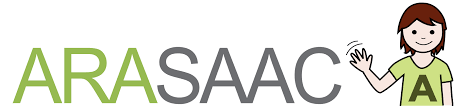 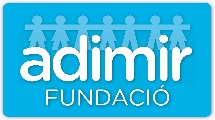 INVERTEBRATS
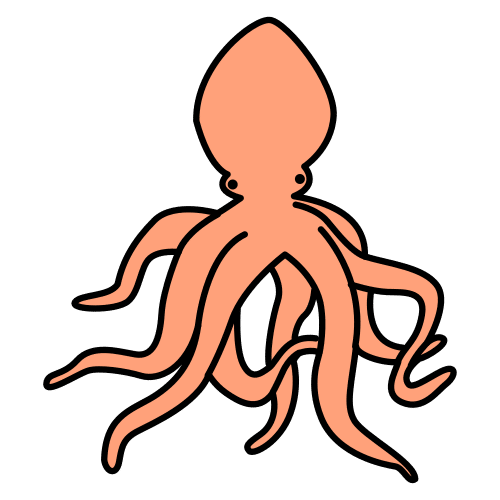 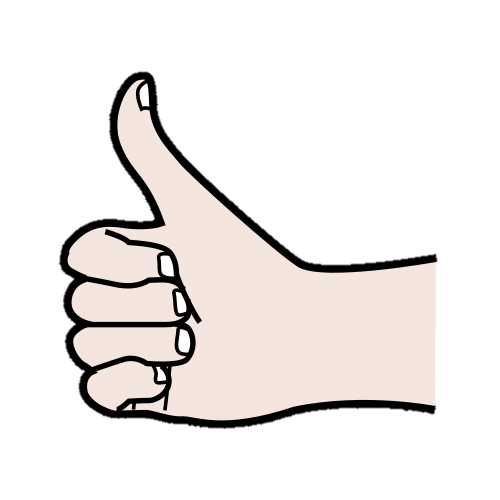 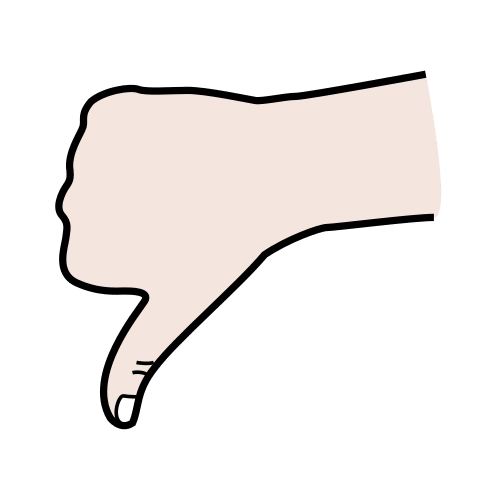 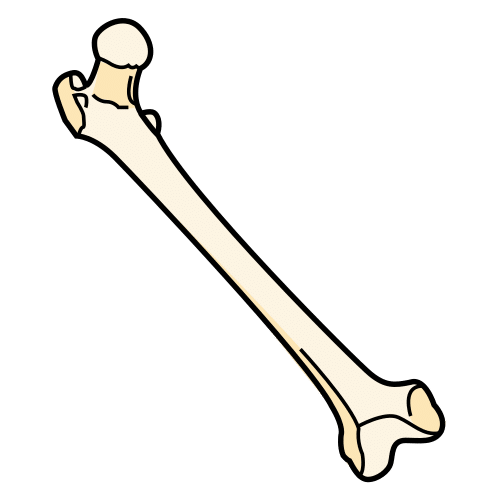 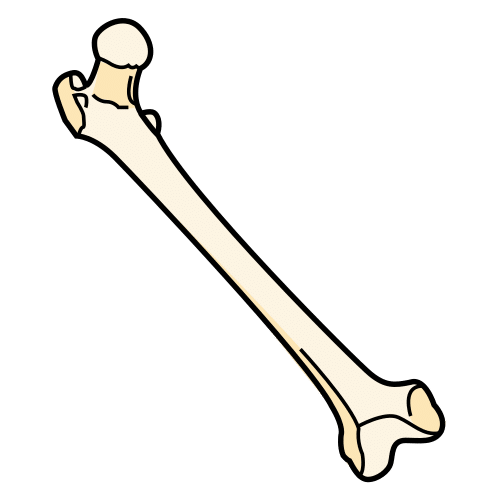 NO TENEN OSSOS
TENEN  OSSOS
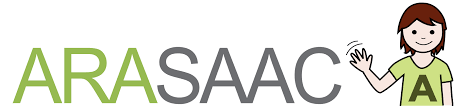 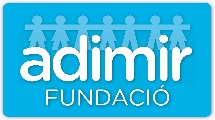 INVERTEBRATS
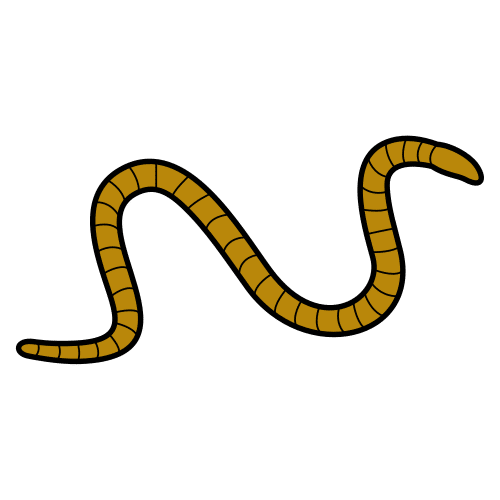 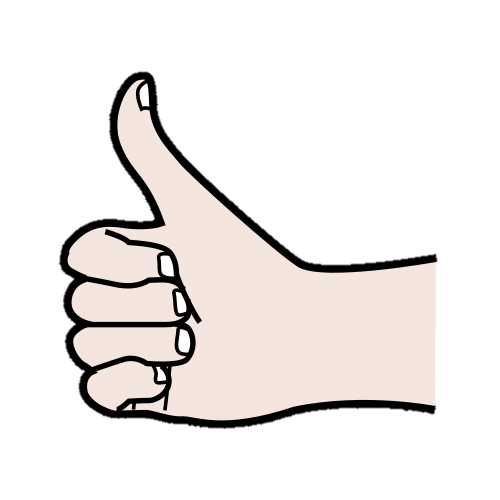 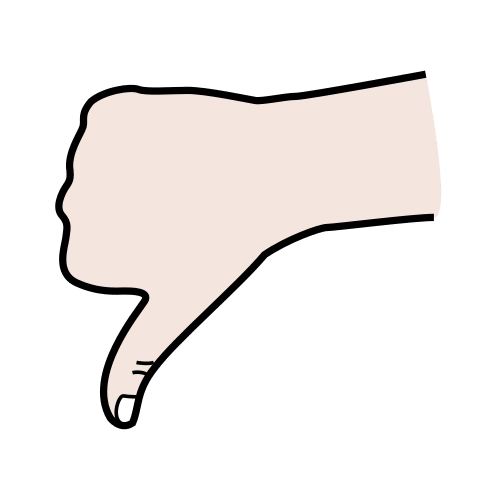 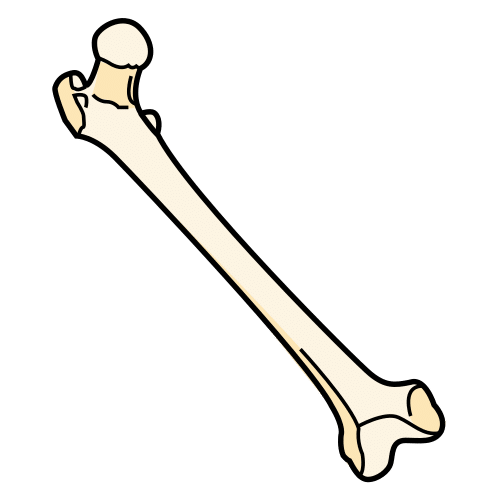 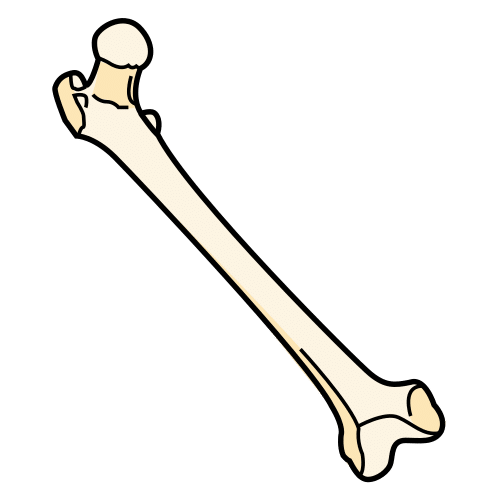 NO TENEN OSSOS
TENEN  OSSOS
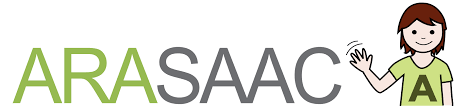 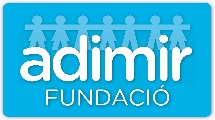 VERTEBRATS
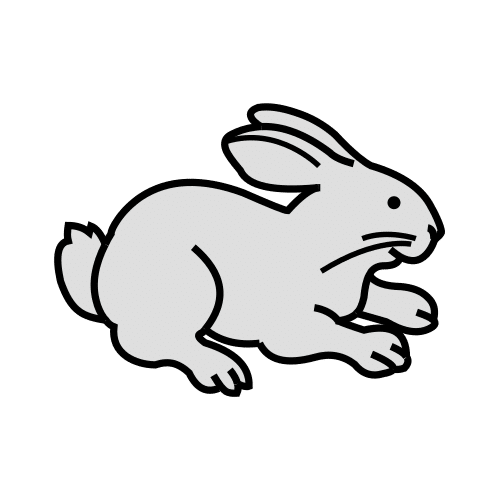 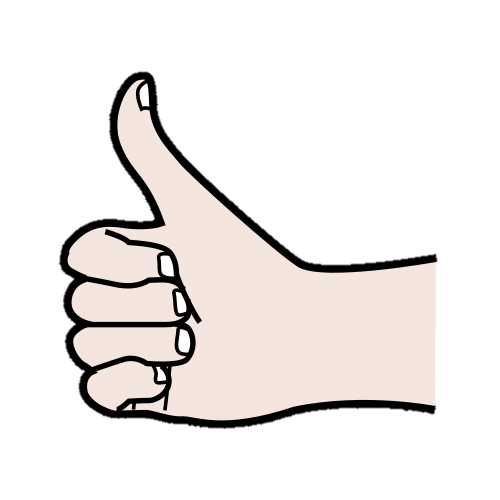 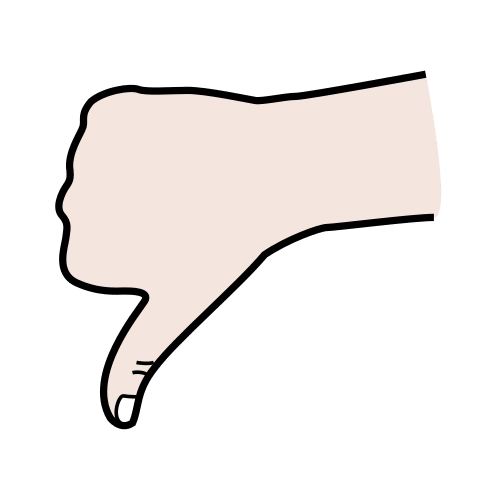 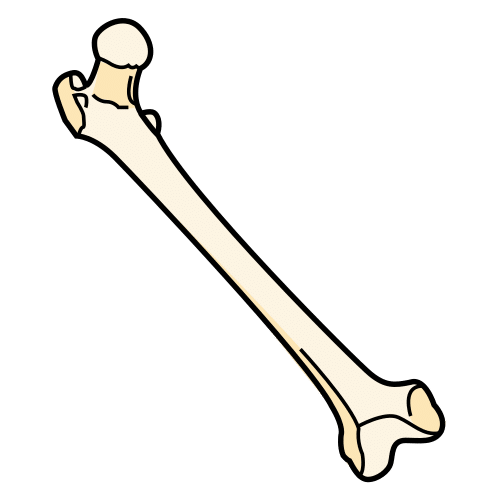 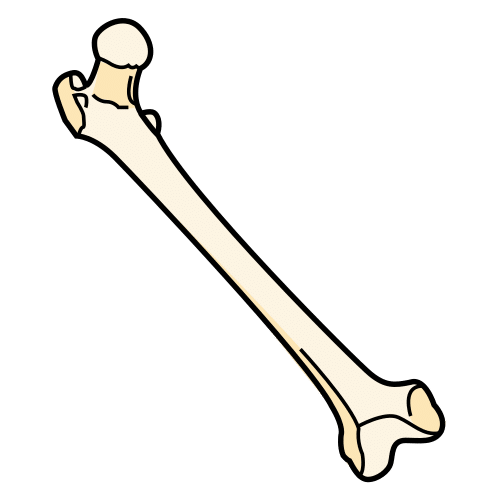 NO TENEN OSSOS
TENEN  OSSOS
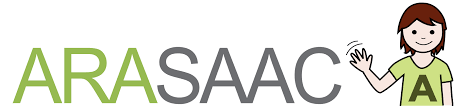 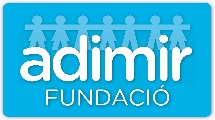 VERTEBRATS
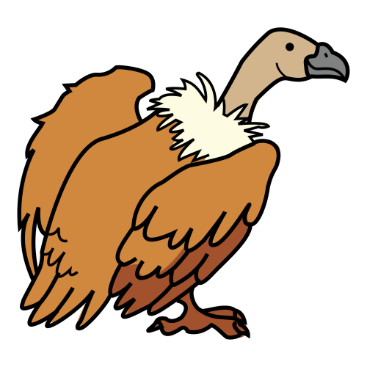 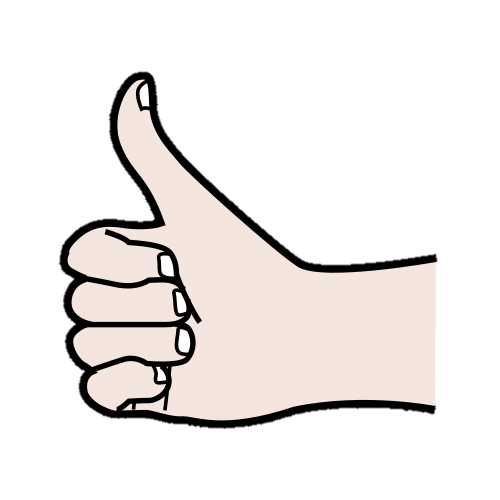 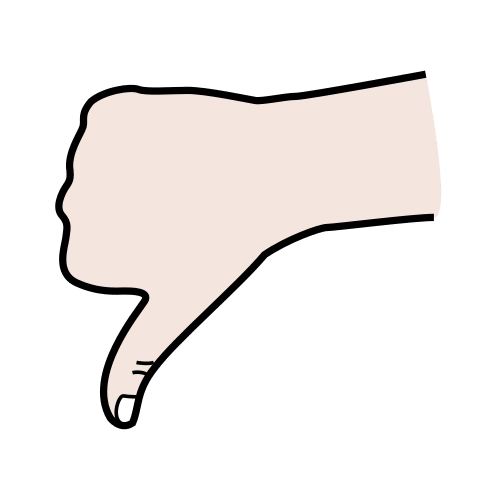 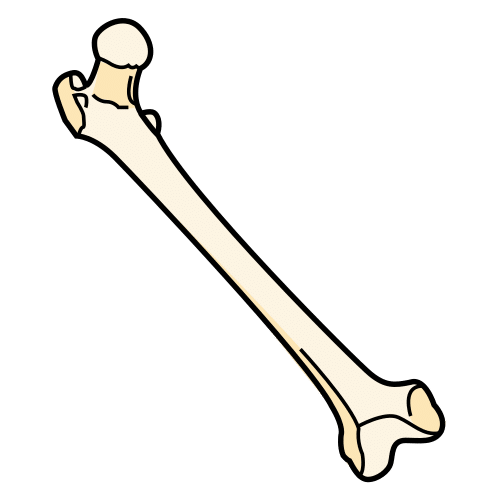 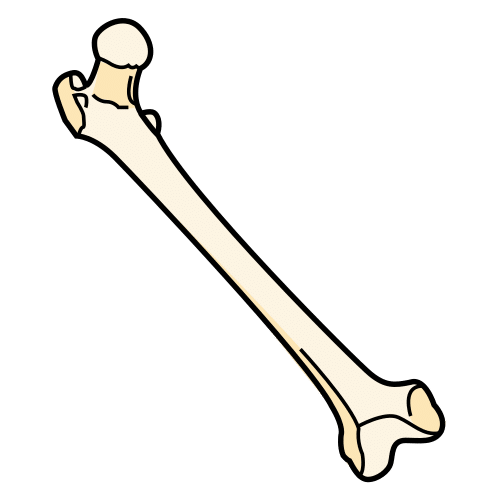 NO TENEN OSSOS
TENEN  OSSOS
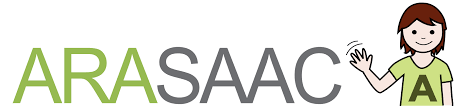 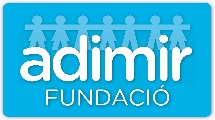 VERTEBRATS
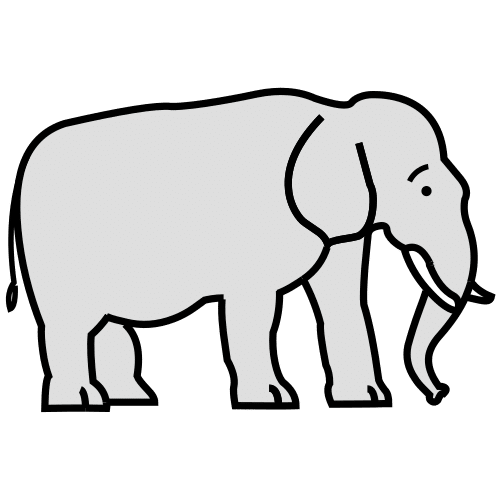 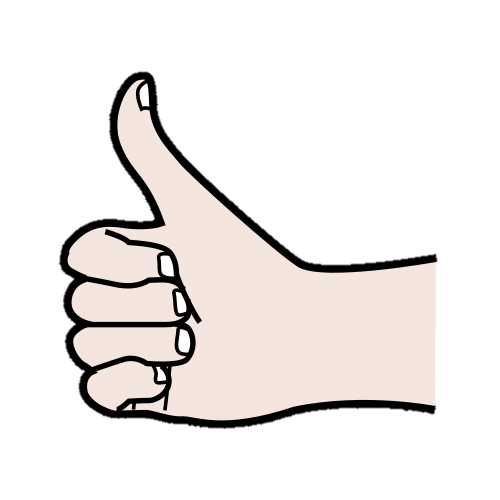 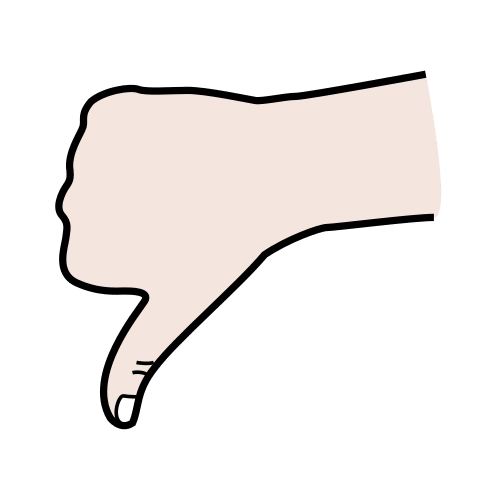 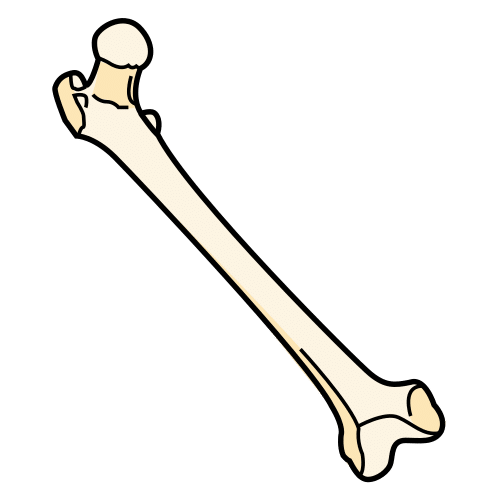 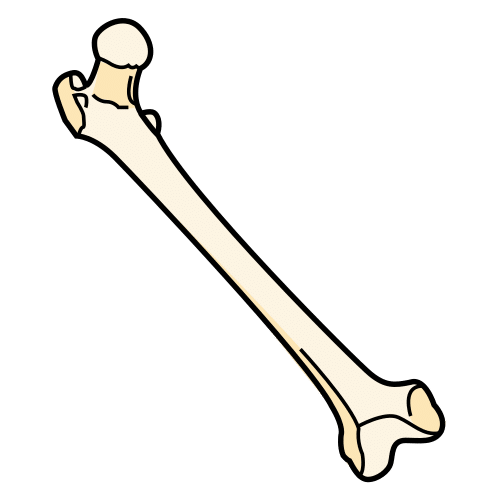 NO TENEN OSSOS
TENEN  OSSOS
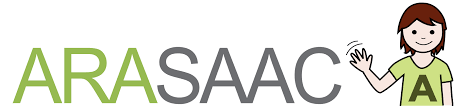 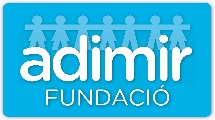 VERTEBRATS
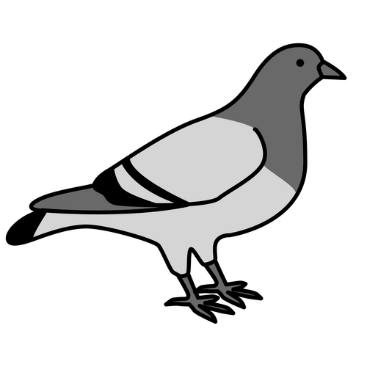 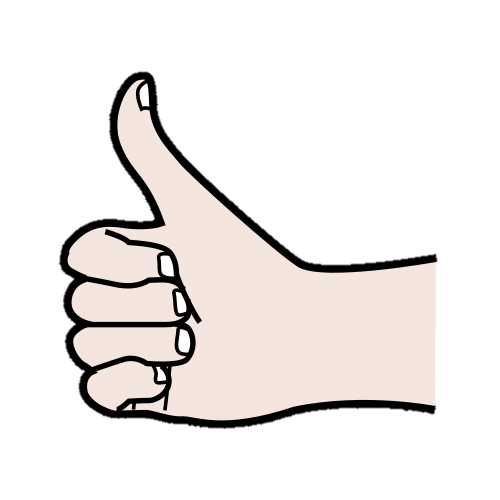 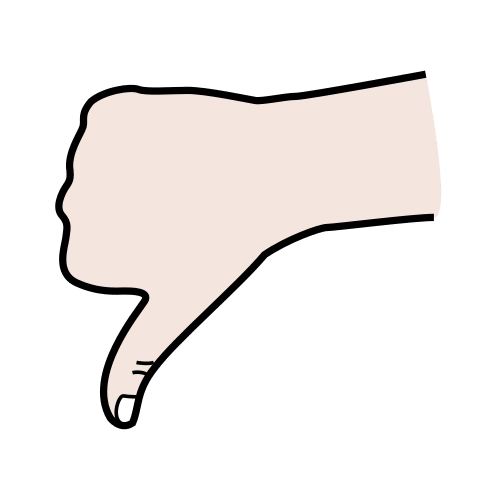 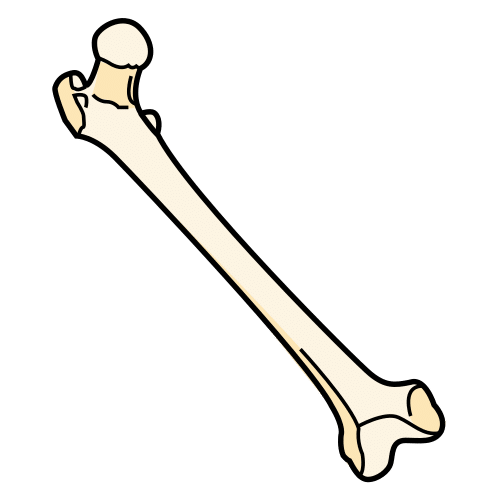 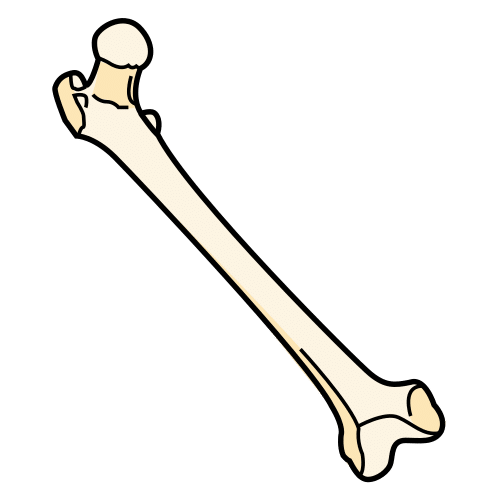 NO TENEN OSSOS
TENEN  OSSOS
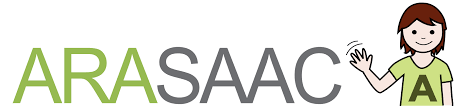 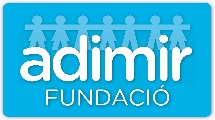 INVERTEBRATS
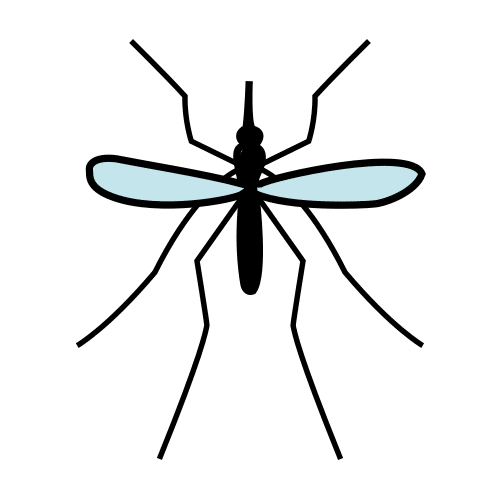 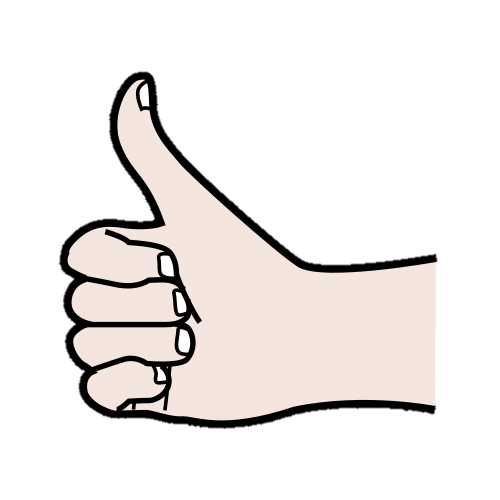 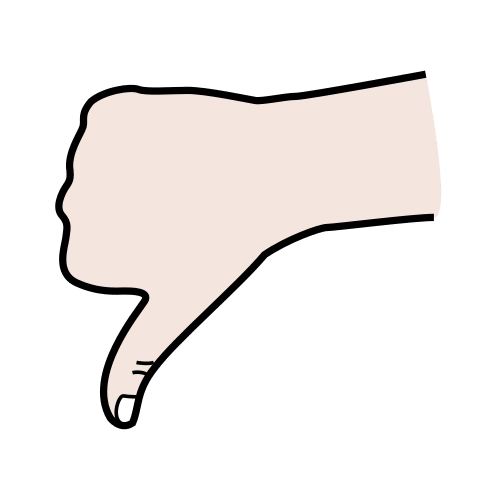 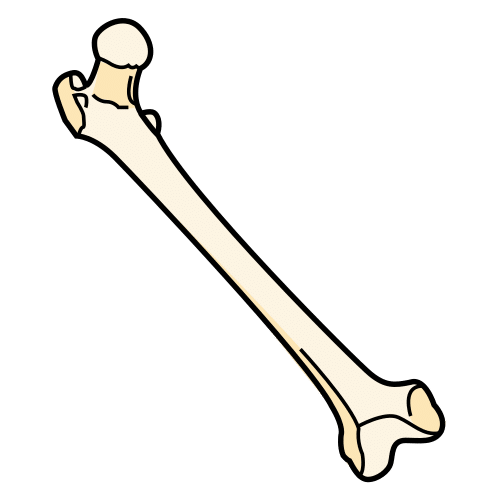 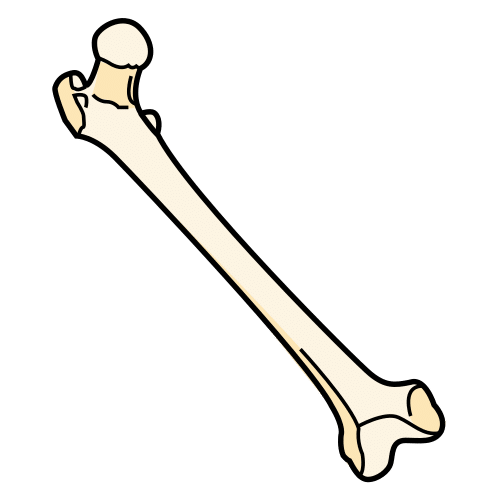 NO TENEN OSSOS
TENEN  OSSOS
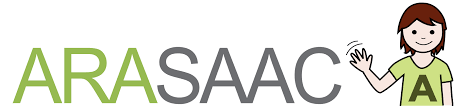 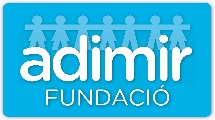 VERTEBRATS
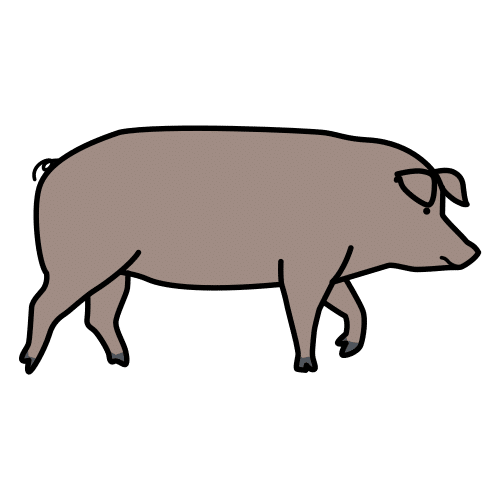 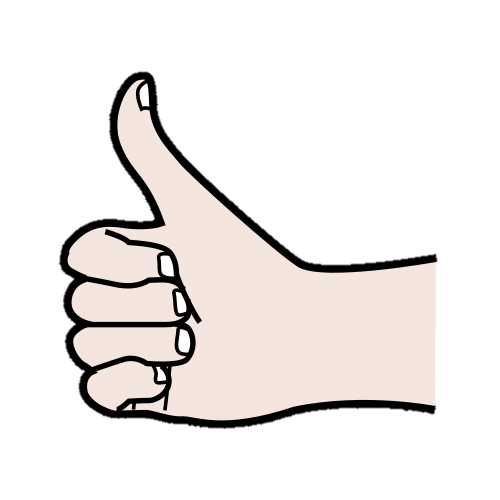 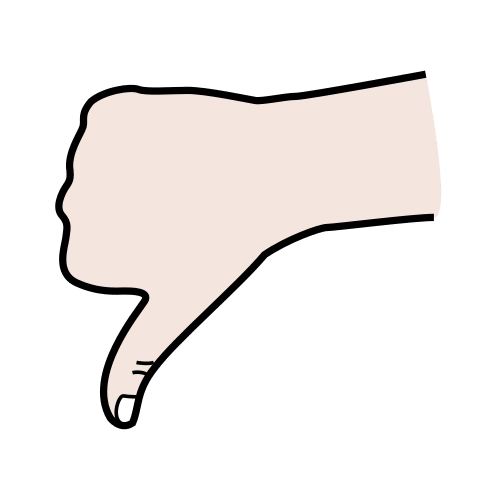 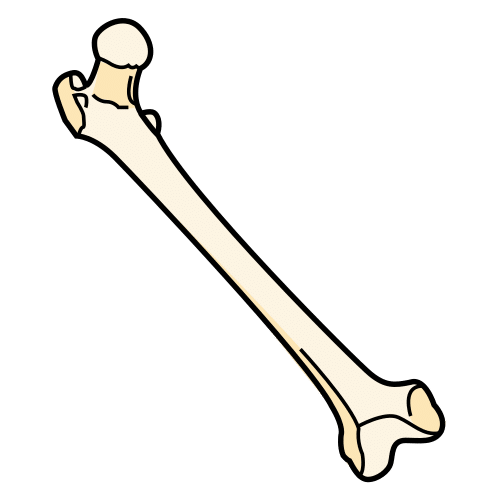 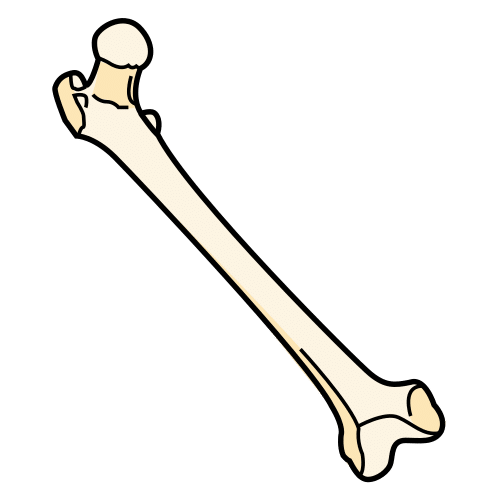 NO TENEN OSSOS
TENEN  OSSOS
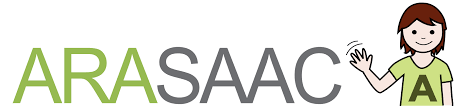 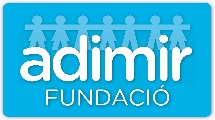 INVERTEBRATS
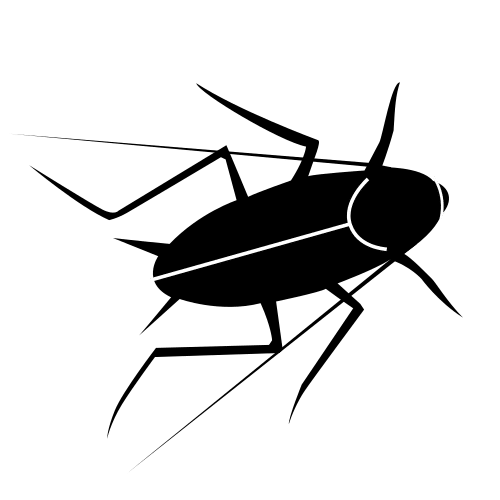 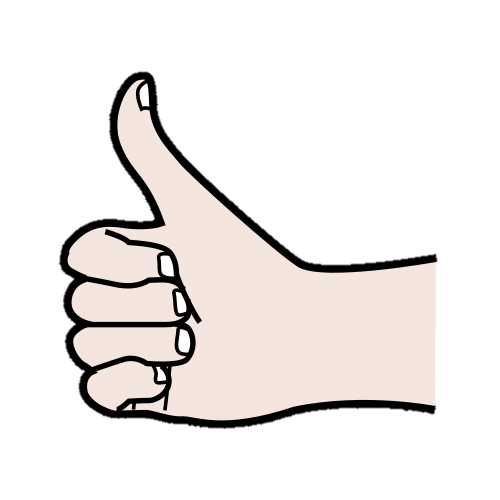 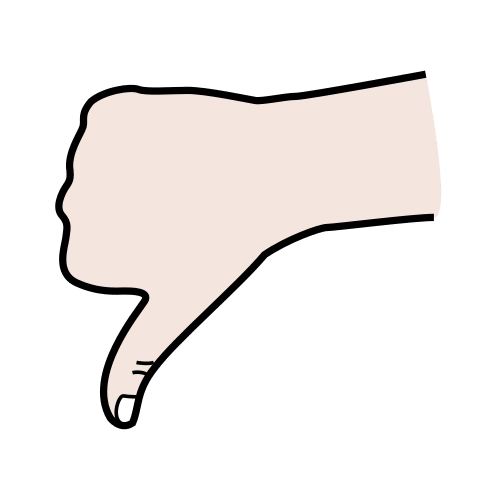 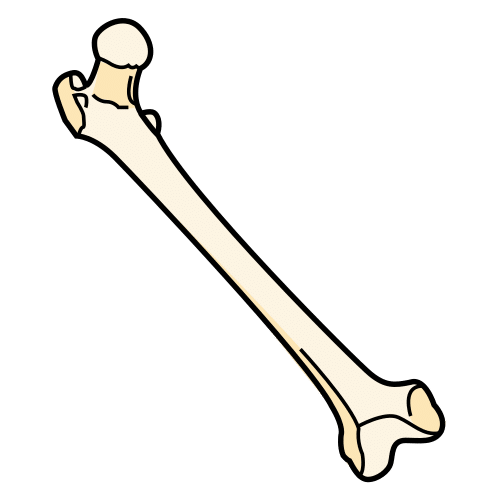 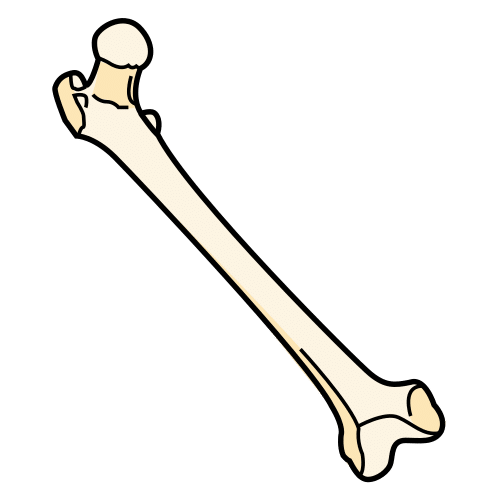 NO TENEN OSSOS
TENEN  OSSOS
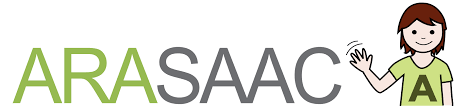 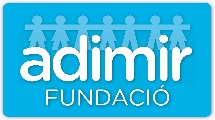 INVERTEBRATS
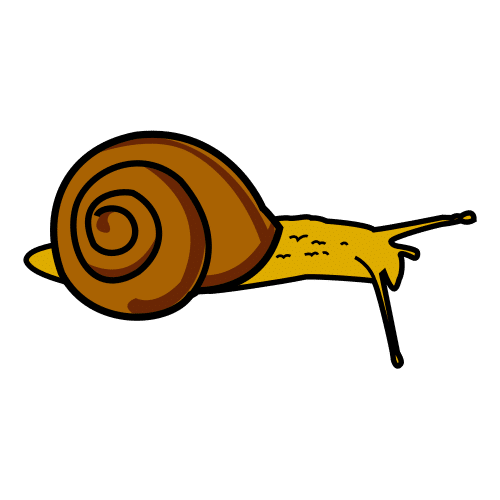 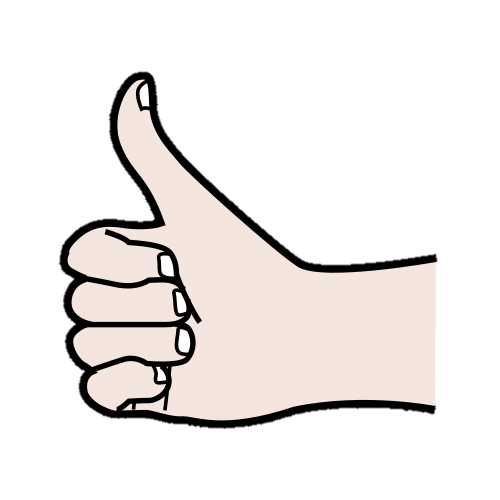 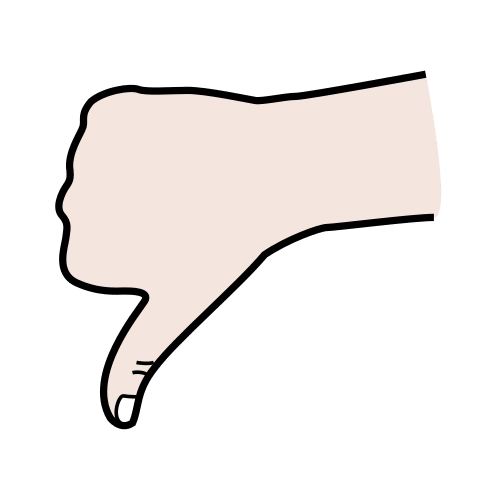 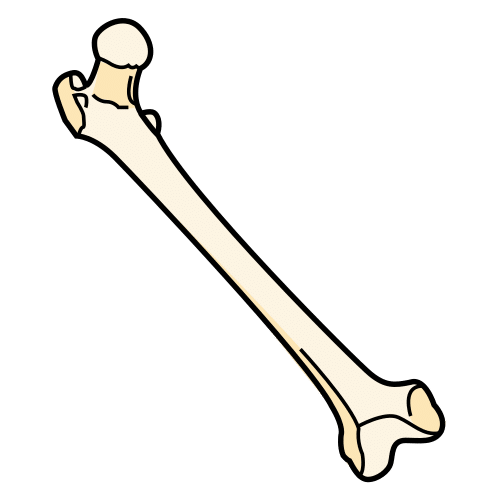 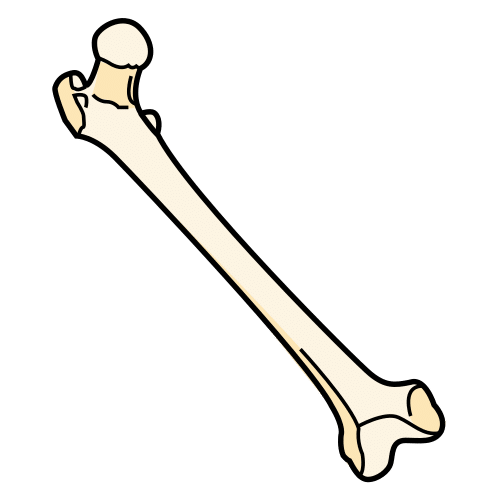 NO TENEN OSSOS
TENEN  OSSOS
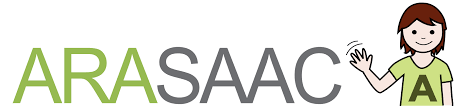 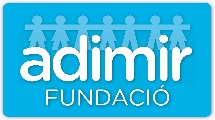 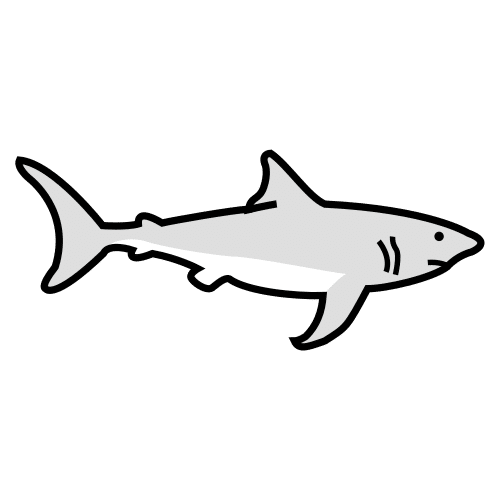 VERTEBRATS
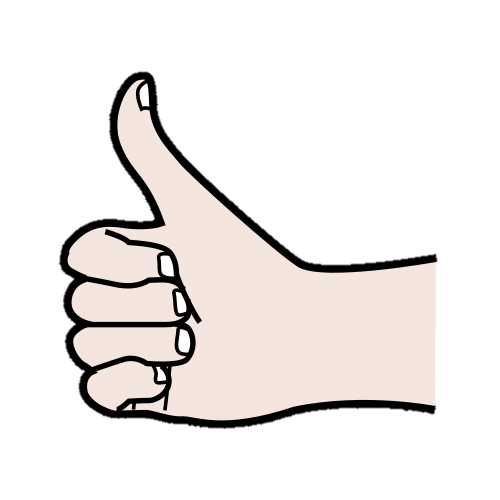 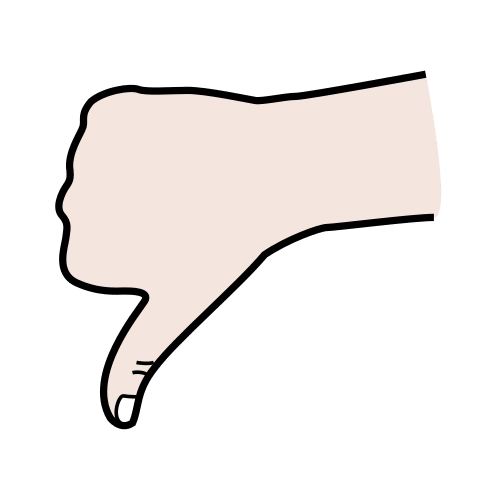 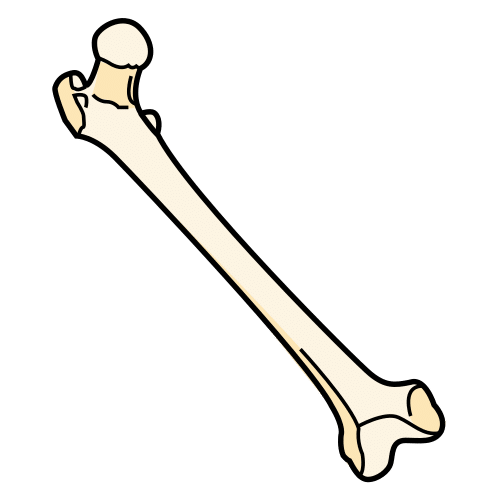 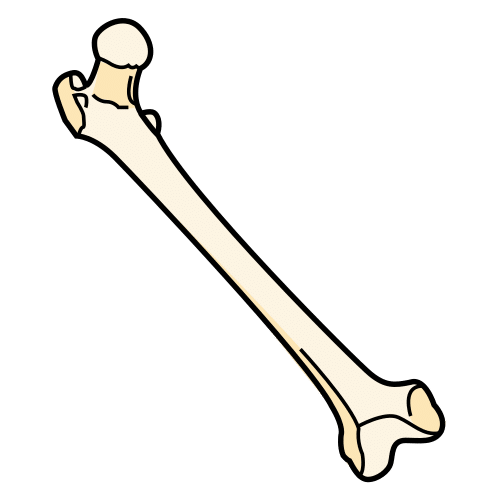 NO TENEN OSSOS
TENEN  OSSOS
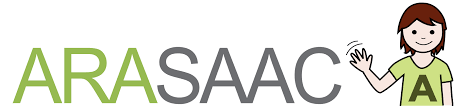 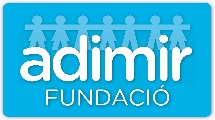 INVERTEBRATS
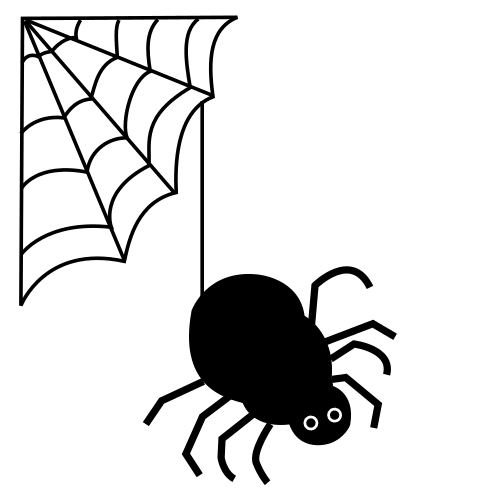 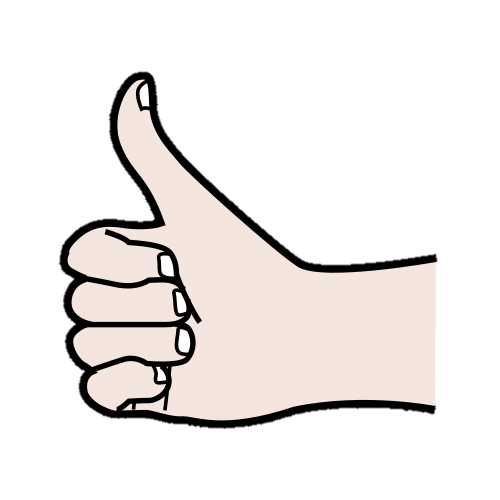 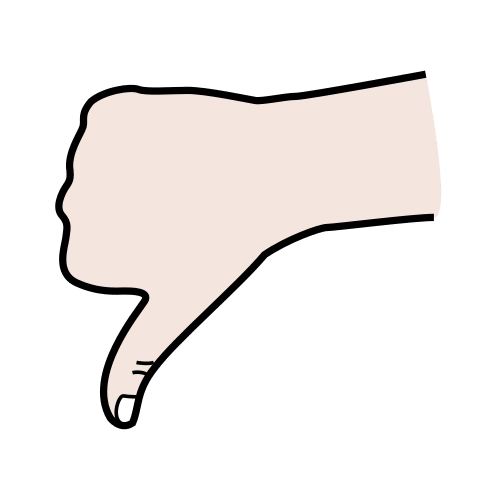 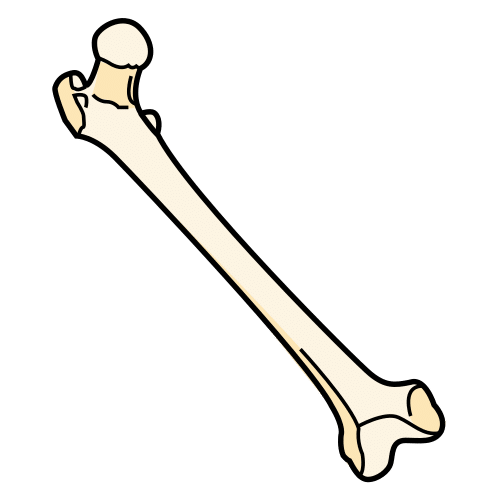 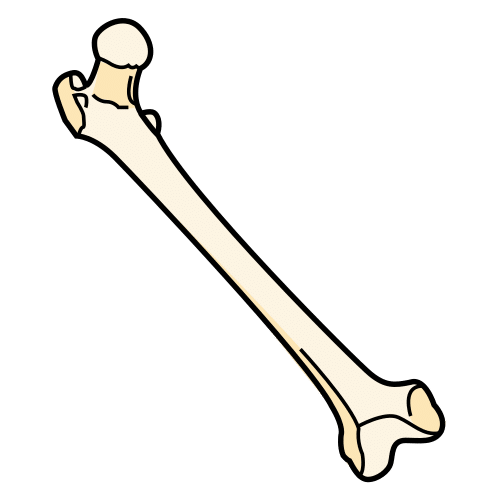 NO TENEN OSSOS
TENEN  OSSOS
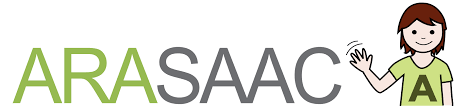 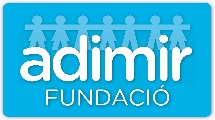 VERTEBRATS
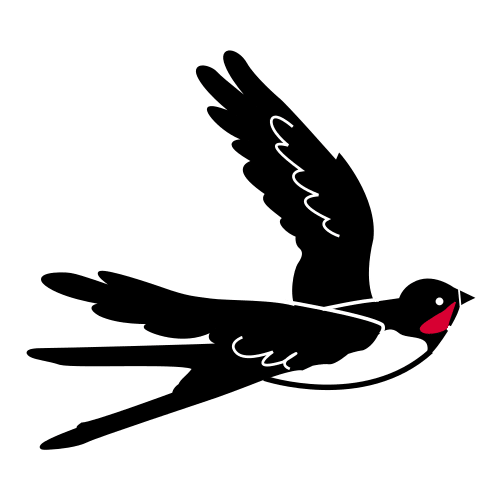 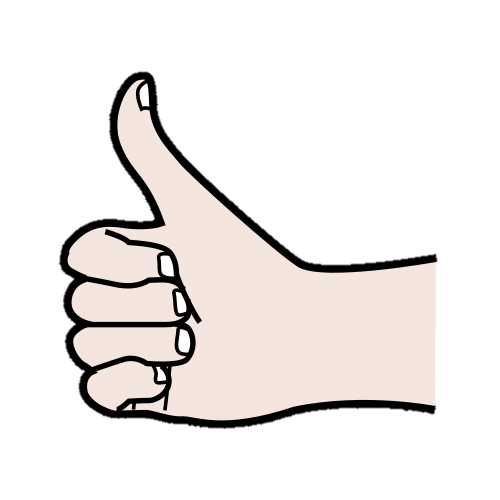 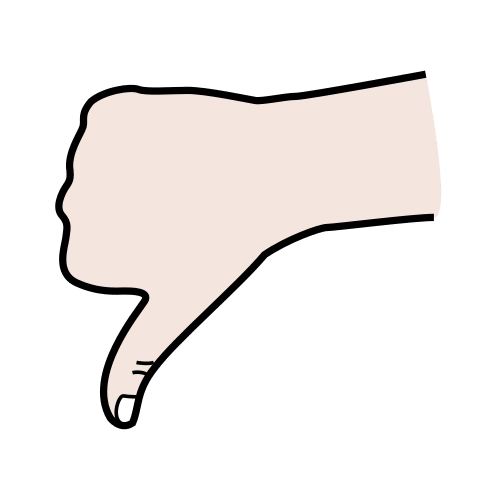 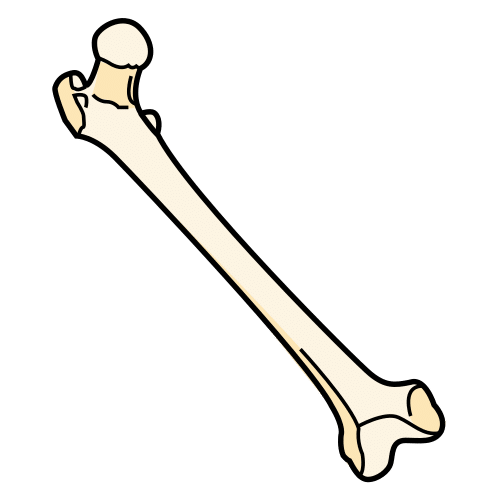 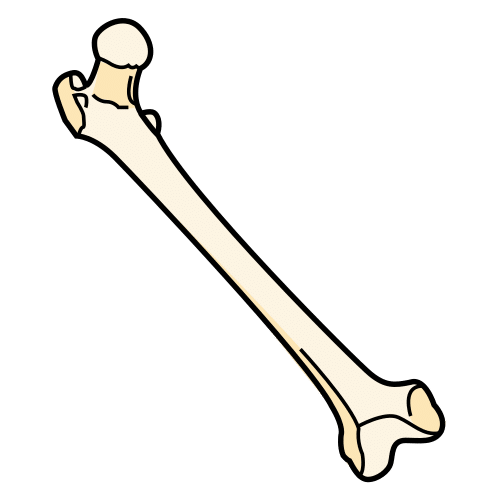 NO TENEN OSSOS
TENEN  OSSOS
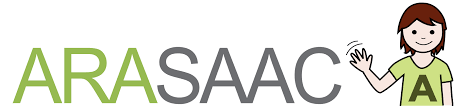